Financial Mathematics
Numbers and sets of numbers
1
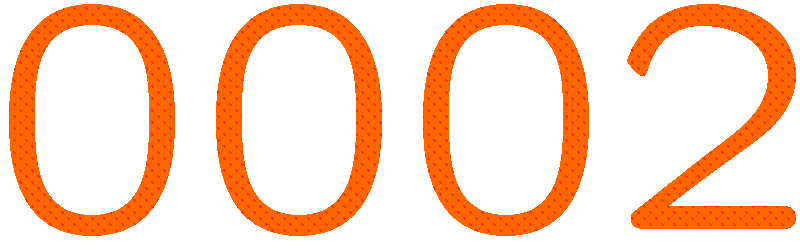 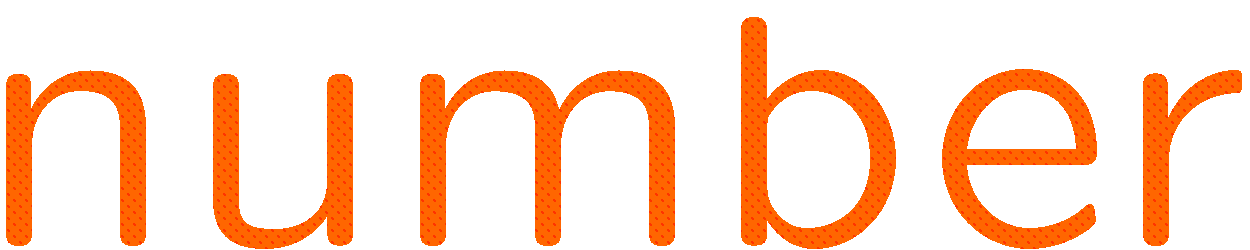 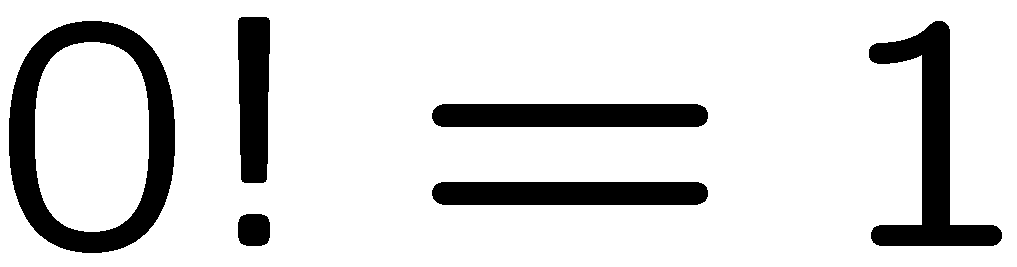 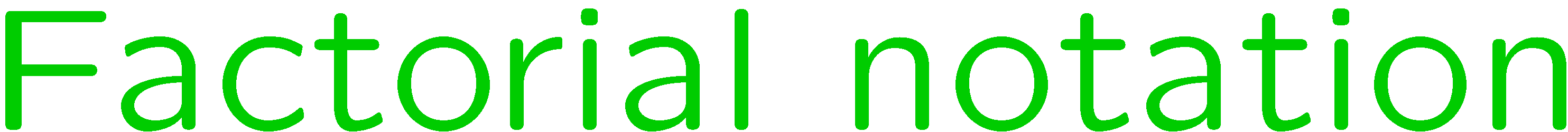 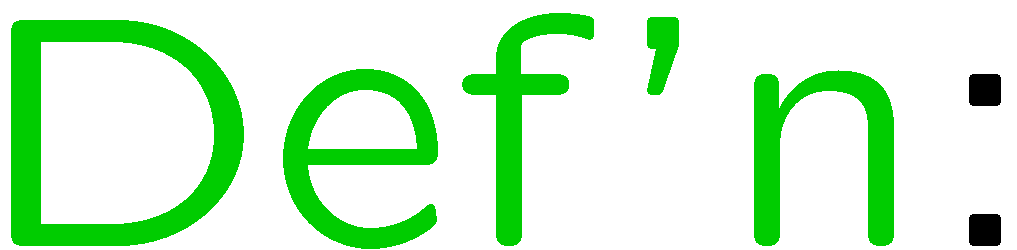 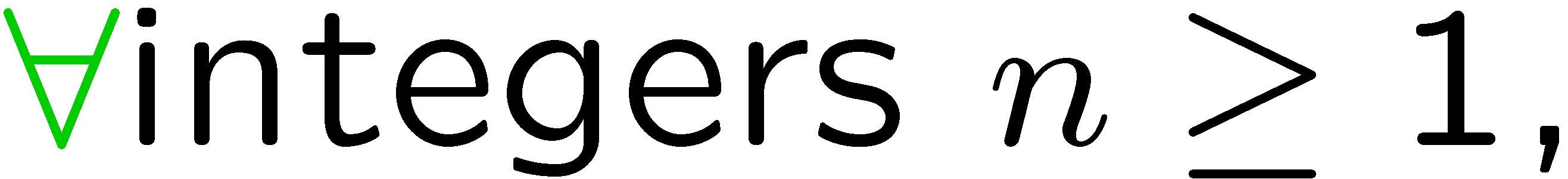 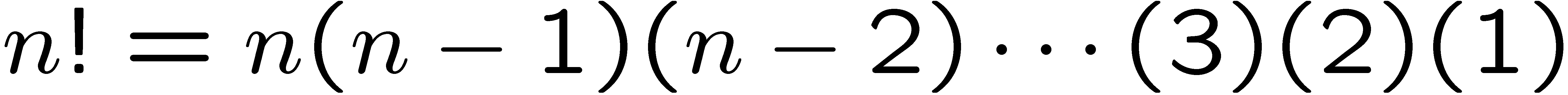 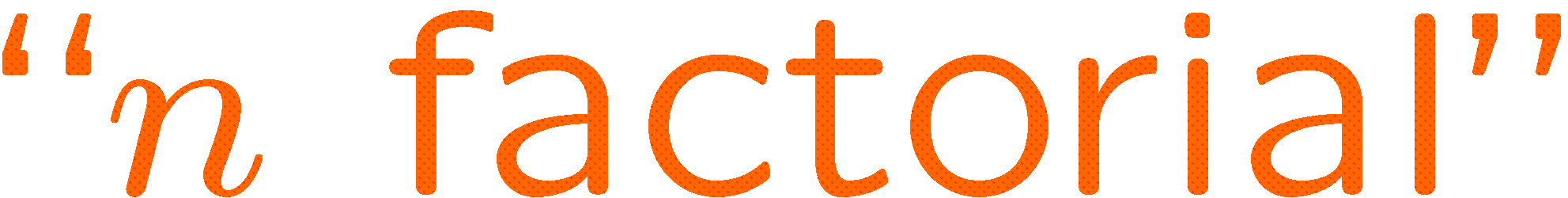 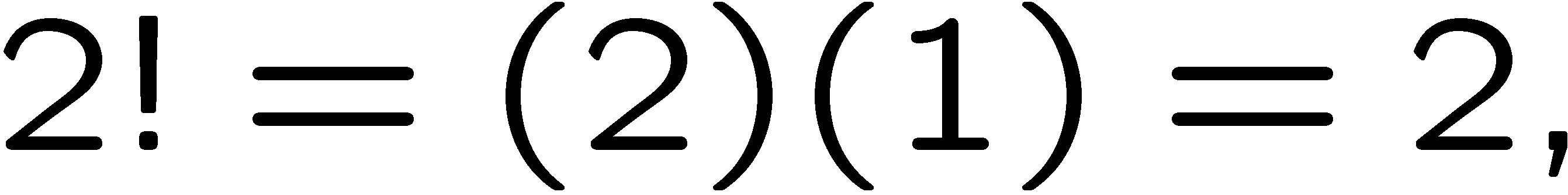 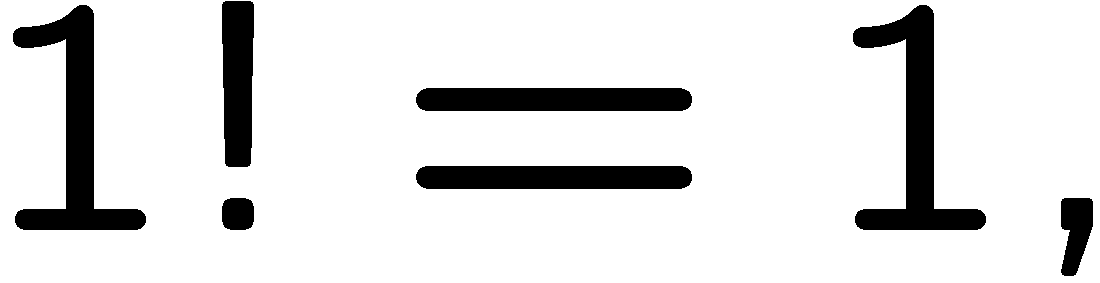 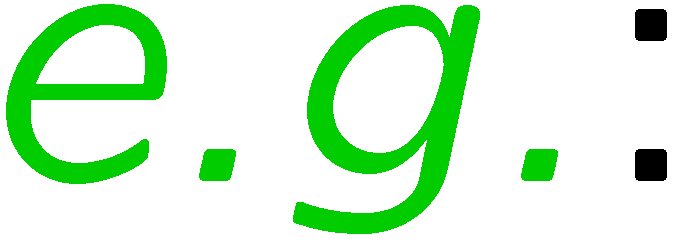 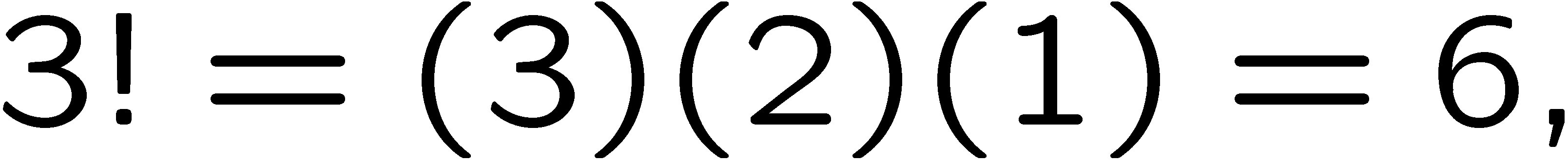 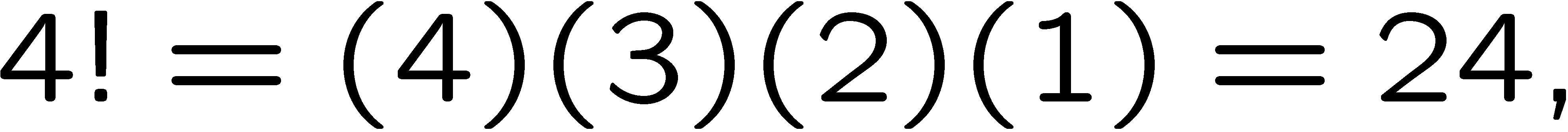 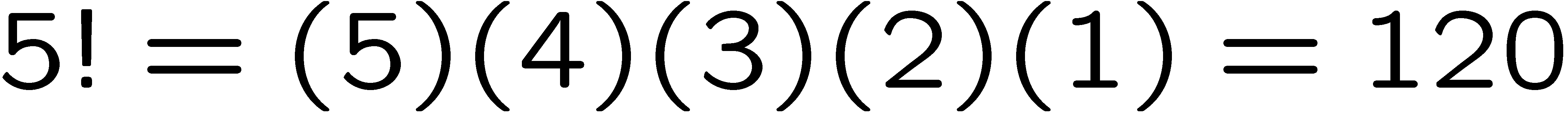 2
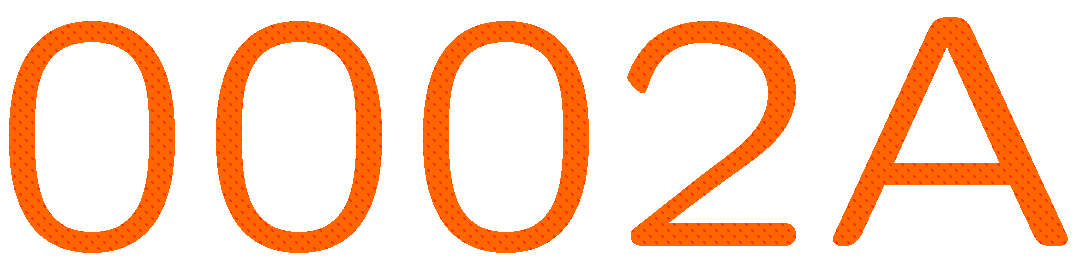 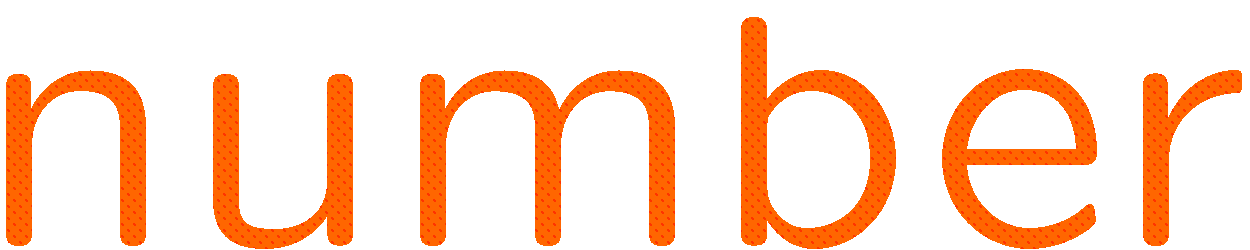 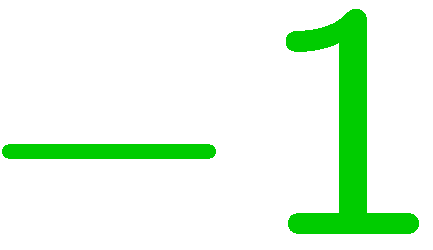 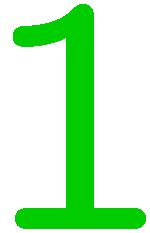 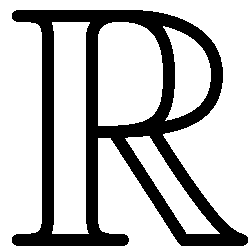 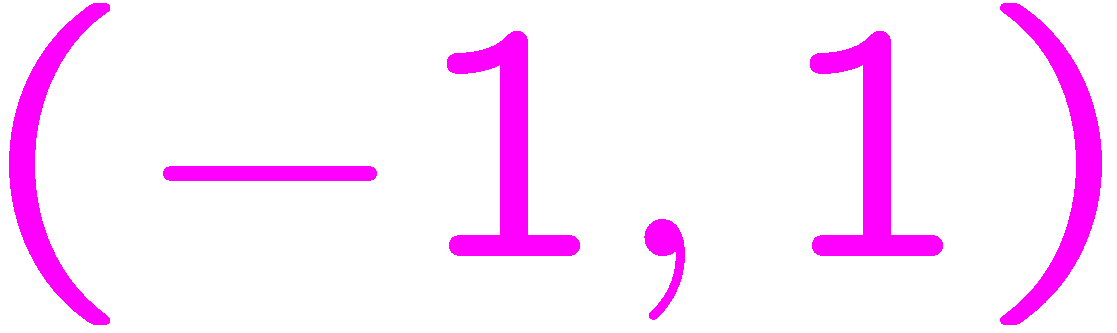 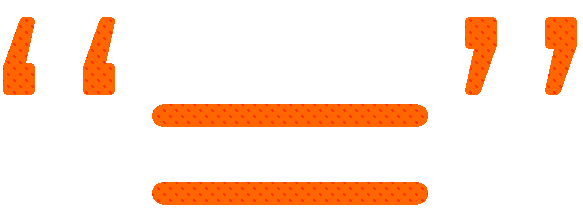 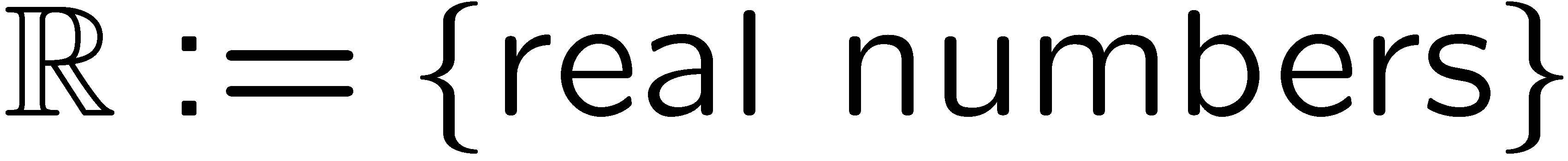 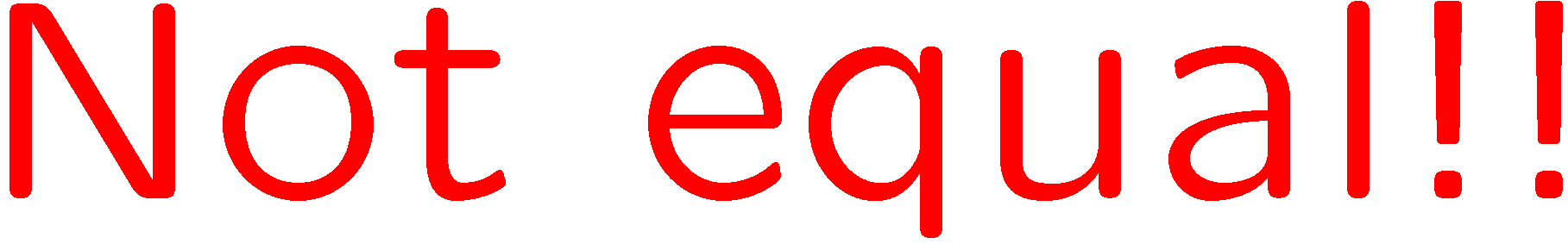 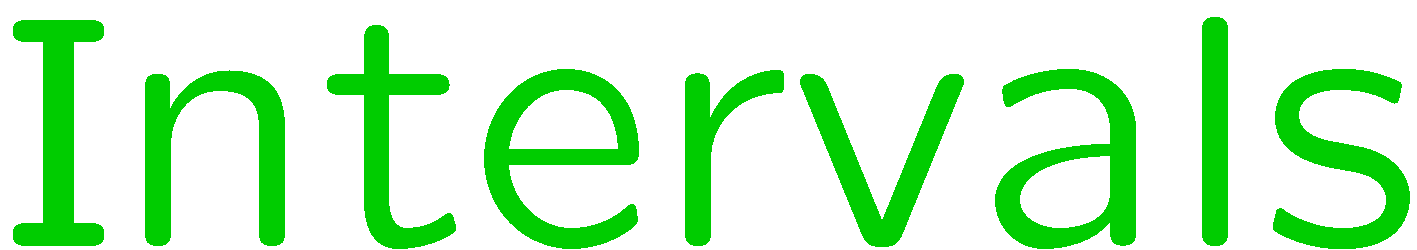 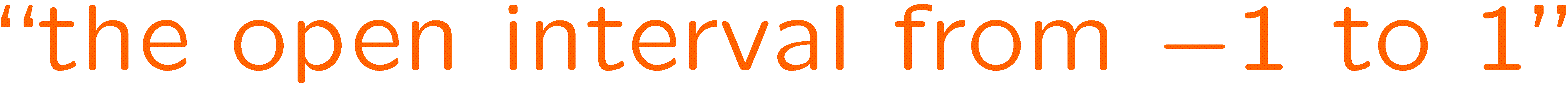 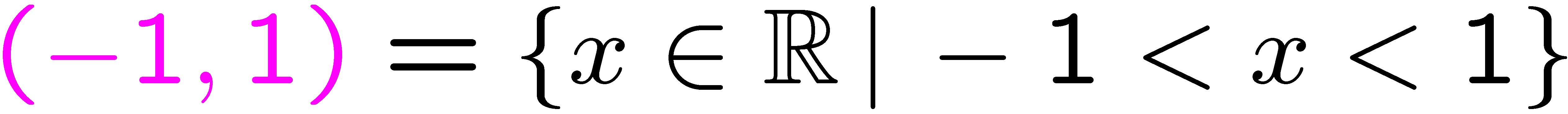 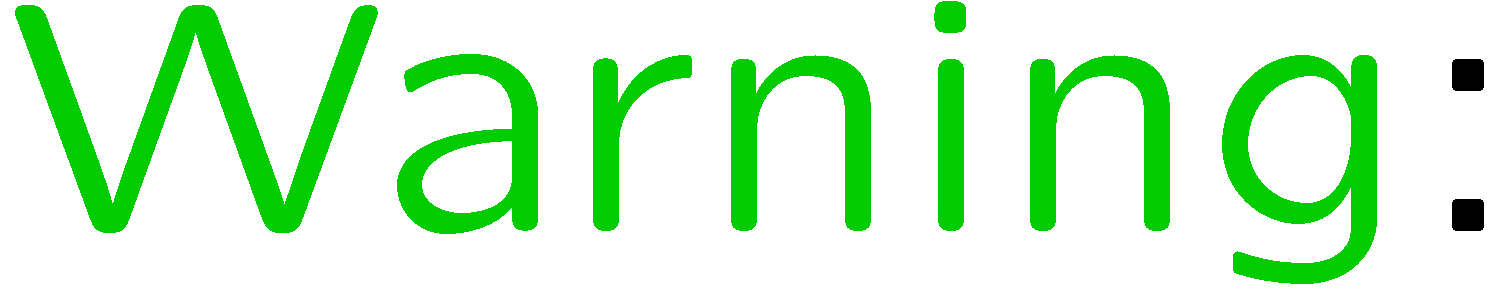 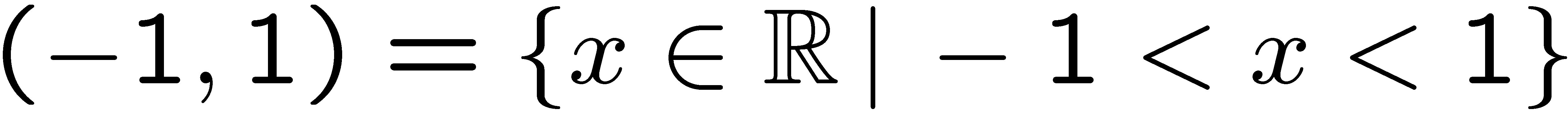 3
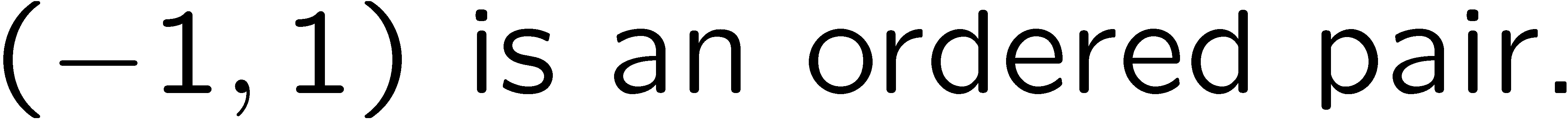 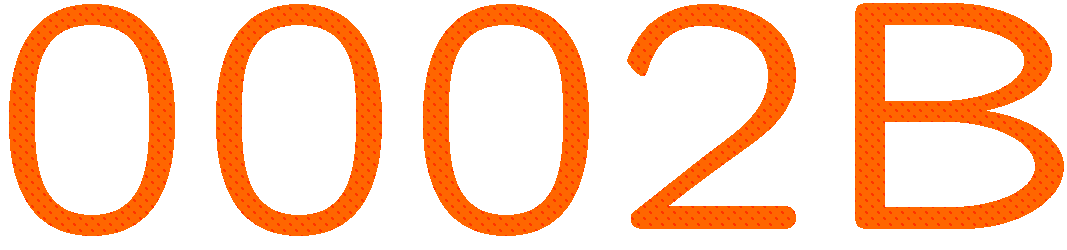 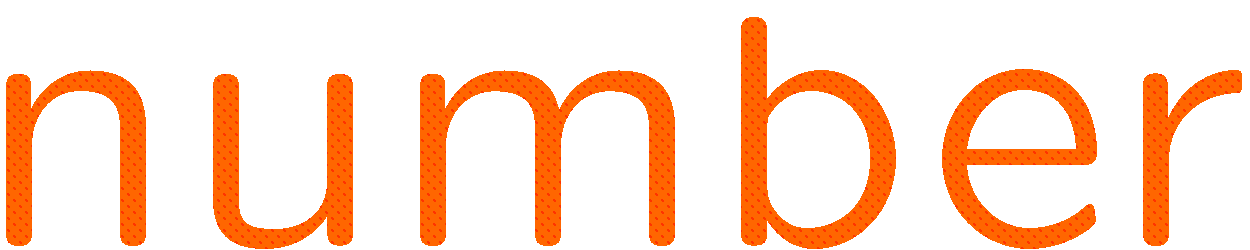 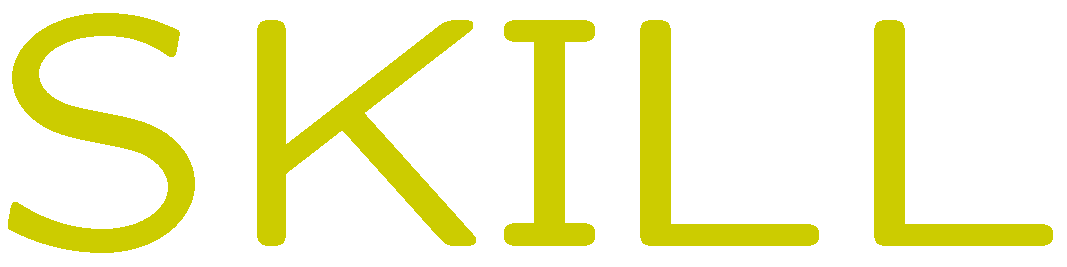 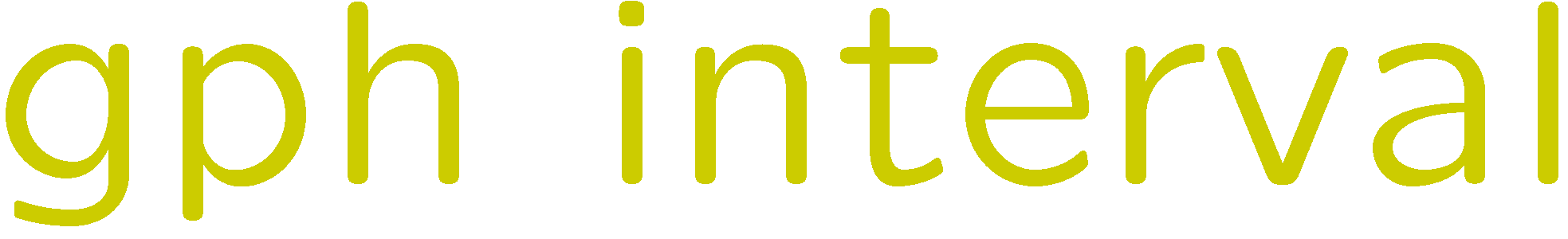 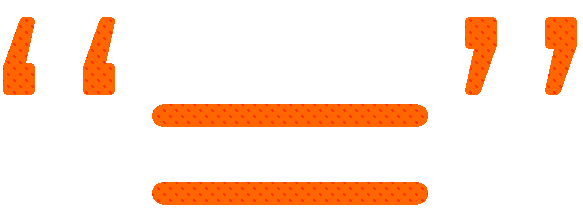 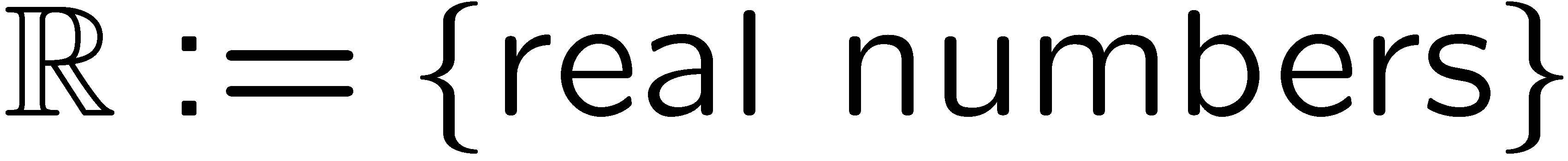 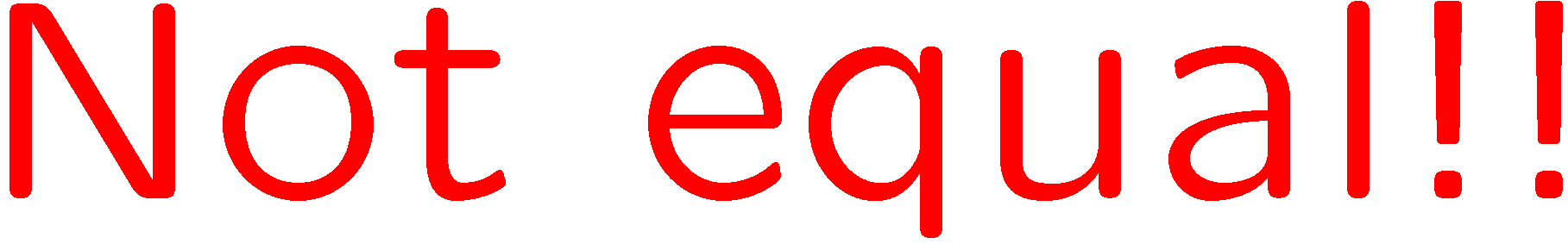 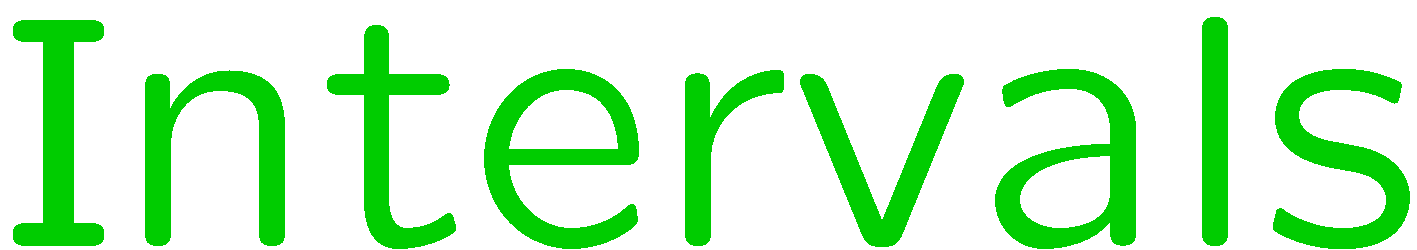 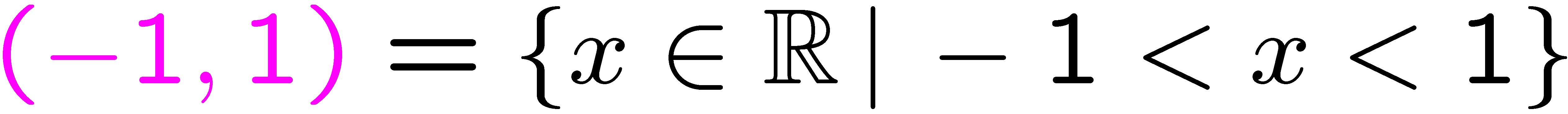 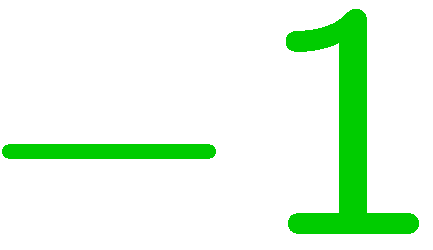 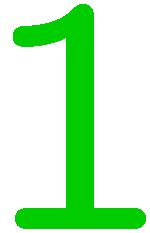 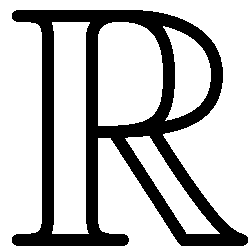 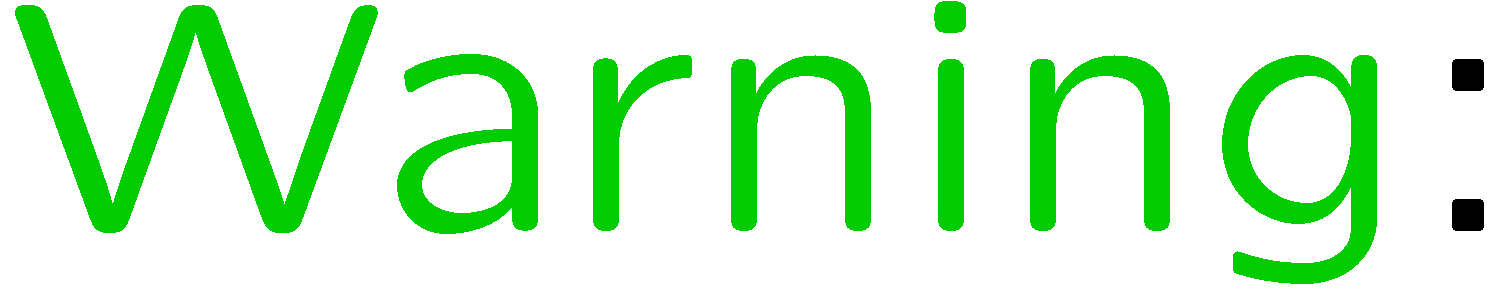 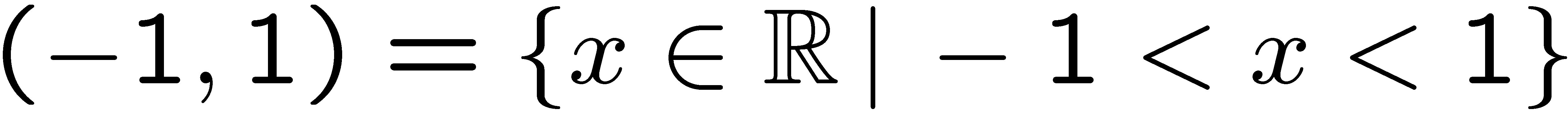 4
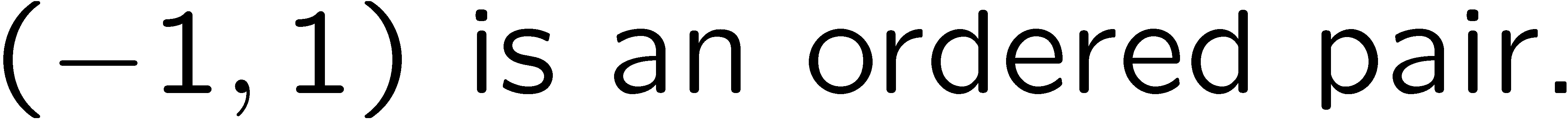 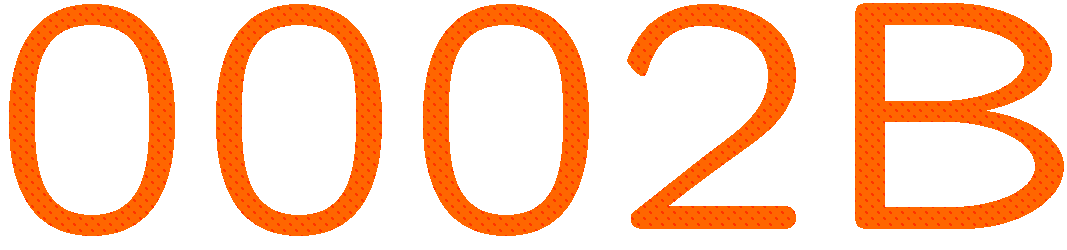 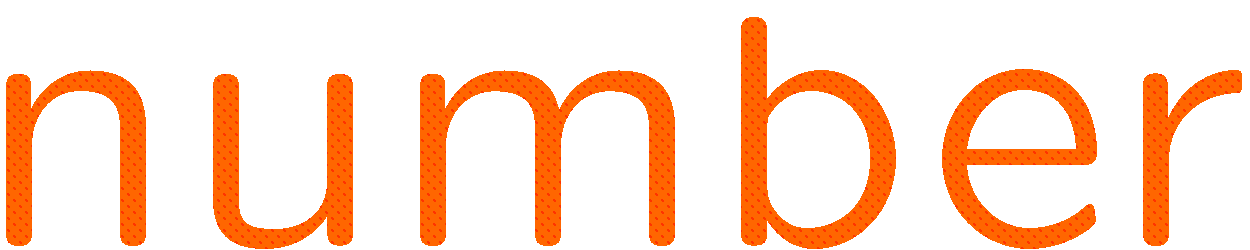 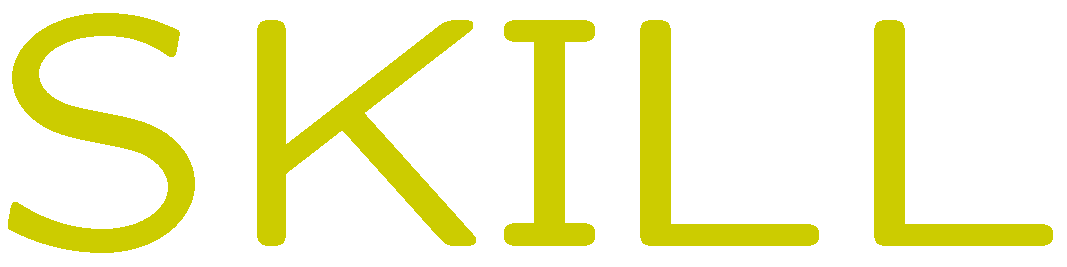 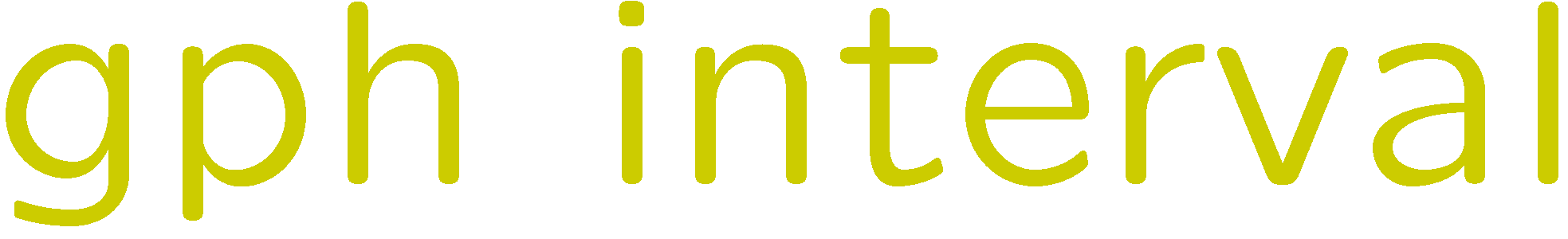 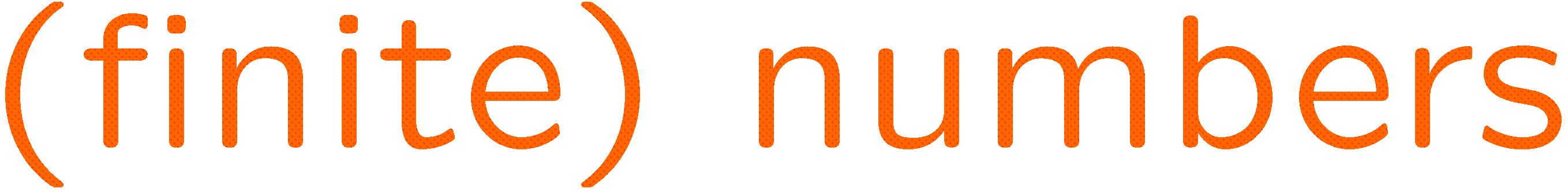 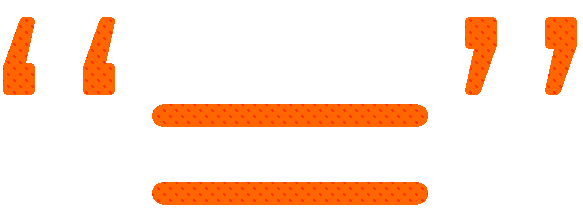 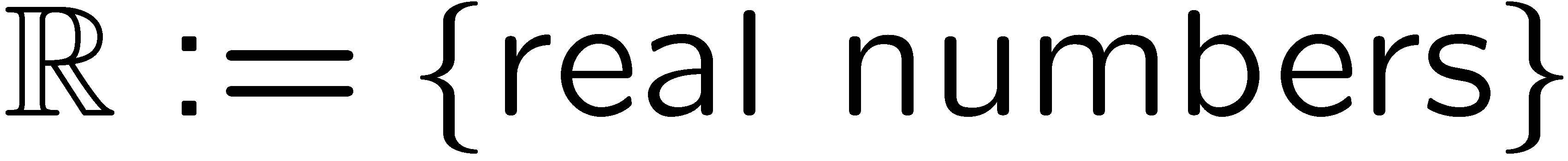 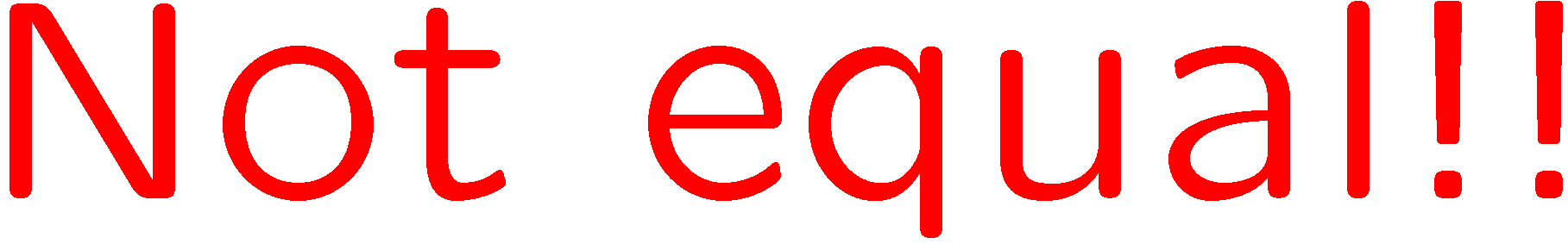 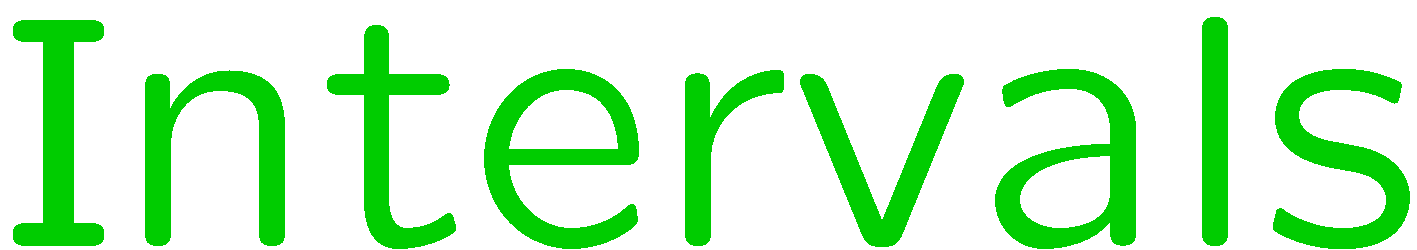 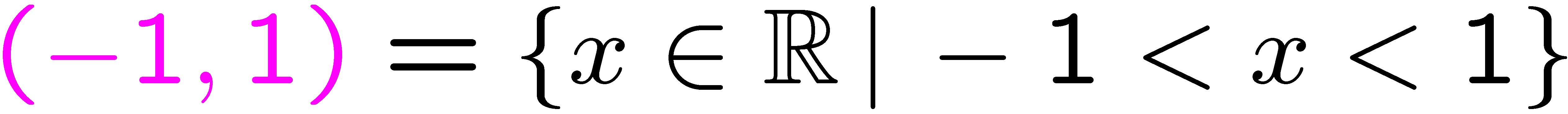 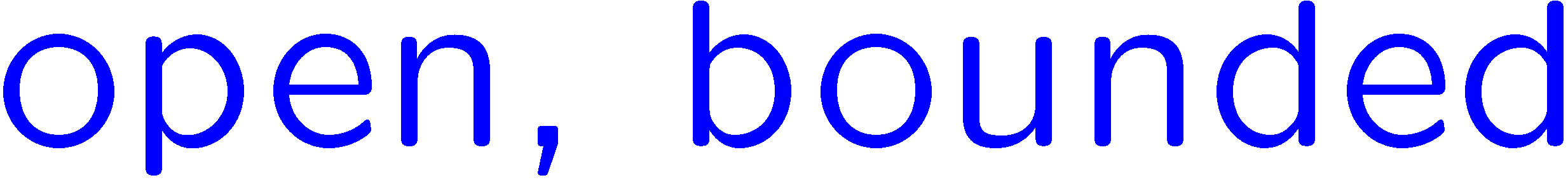 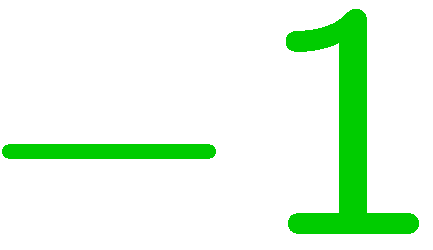 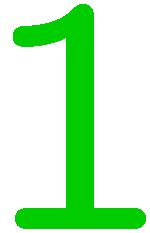 (
)
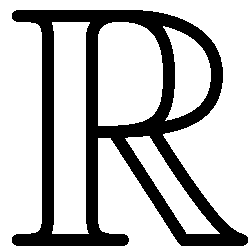 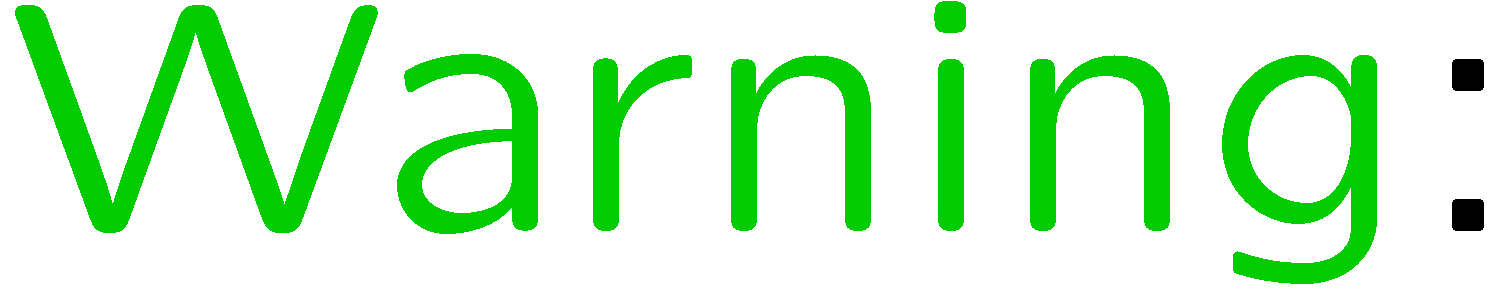 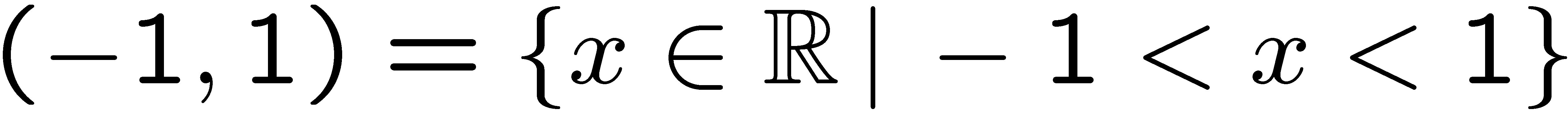 5
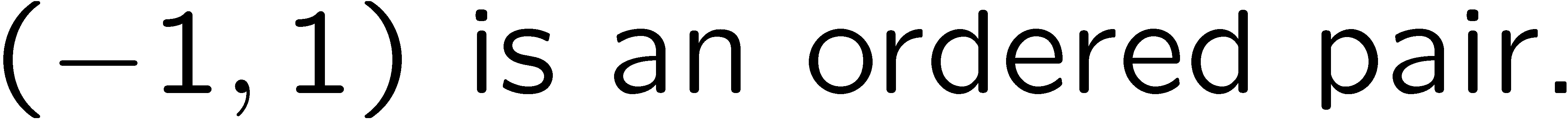 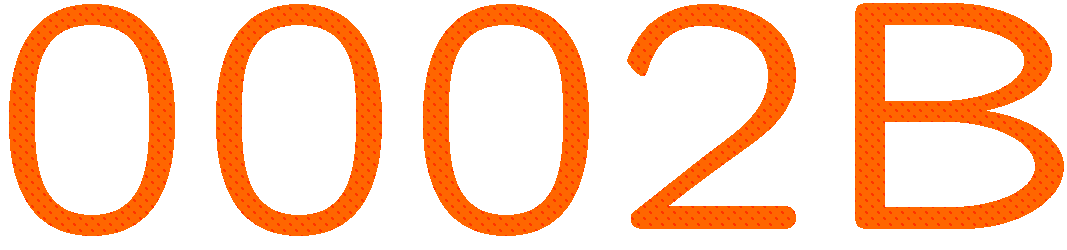 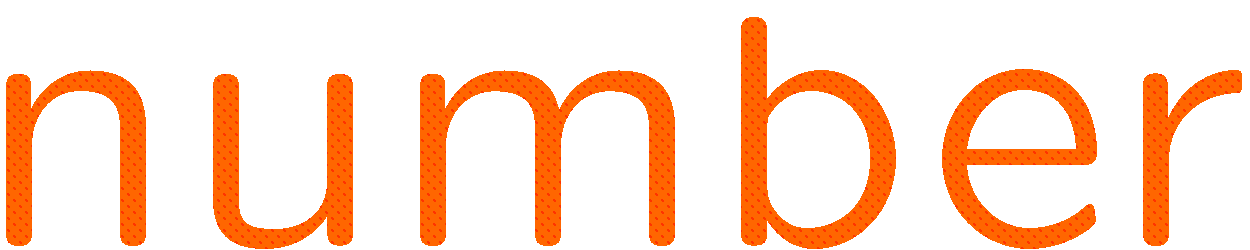 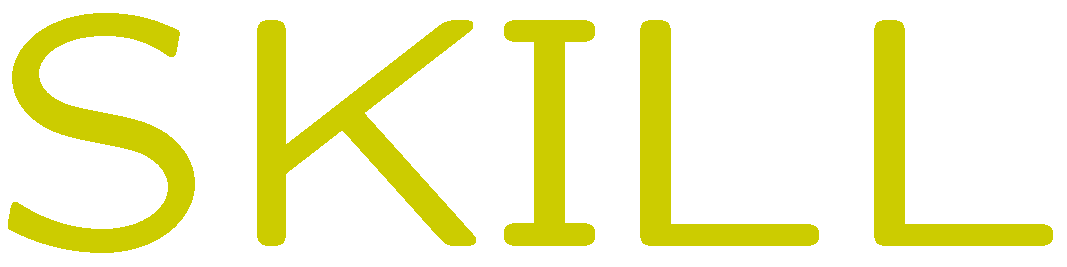 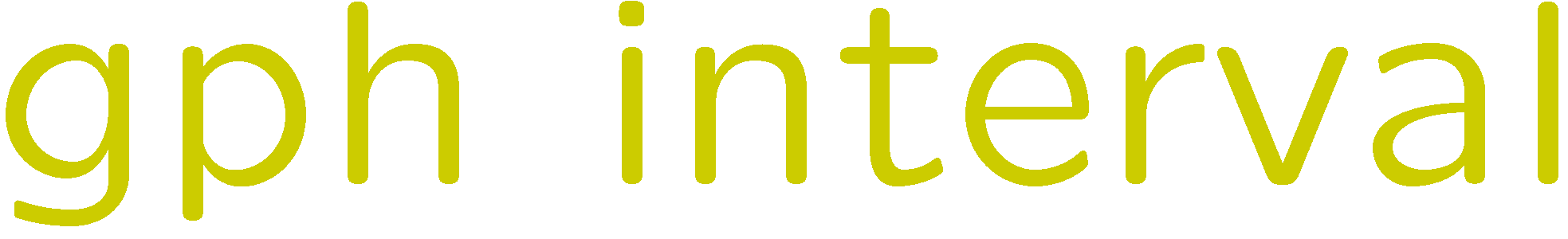 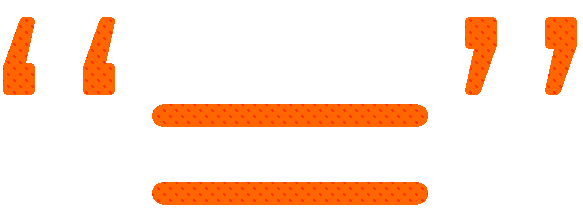 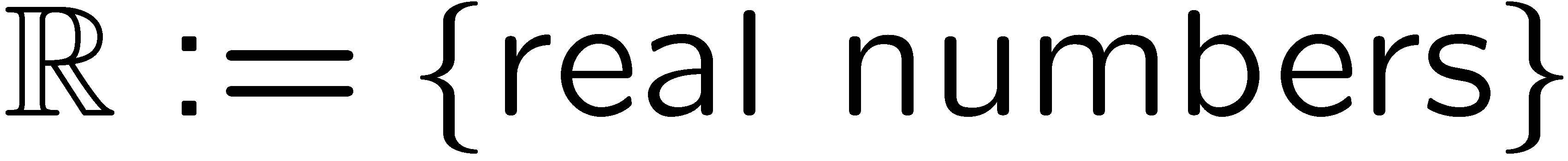 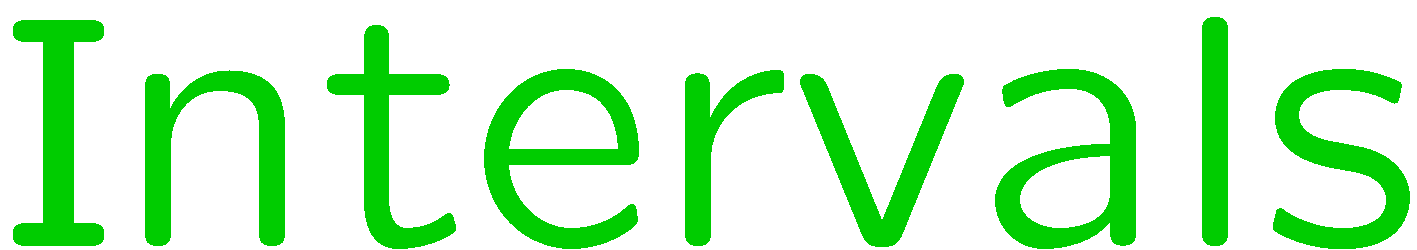 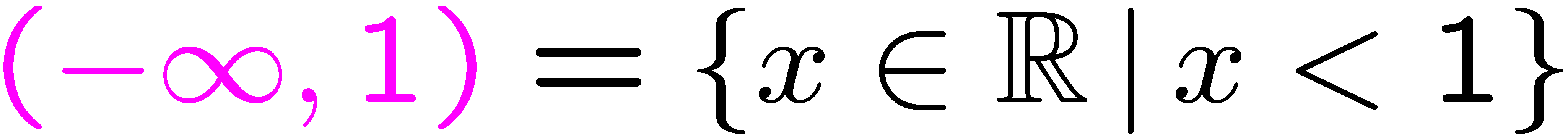 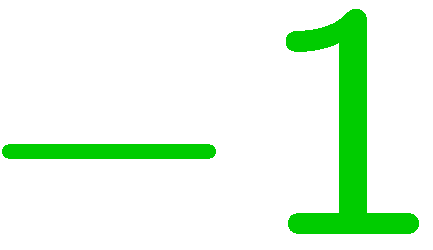 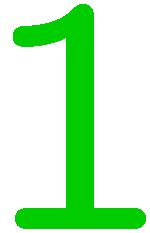 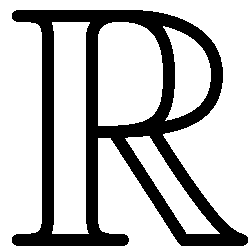 6
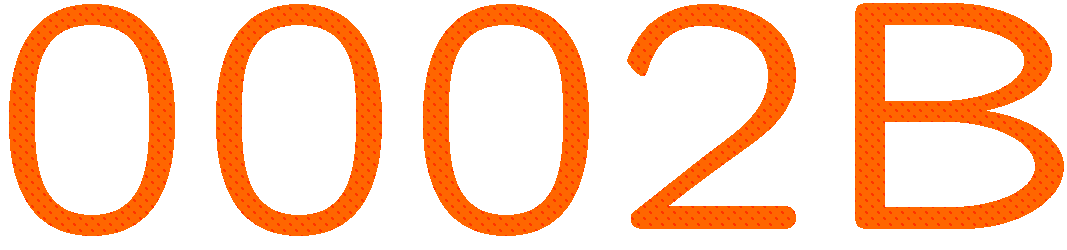 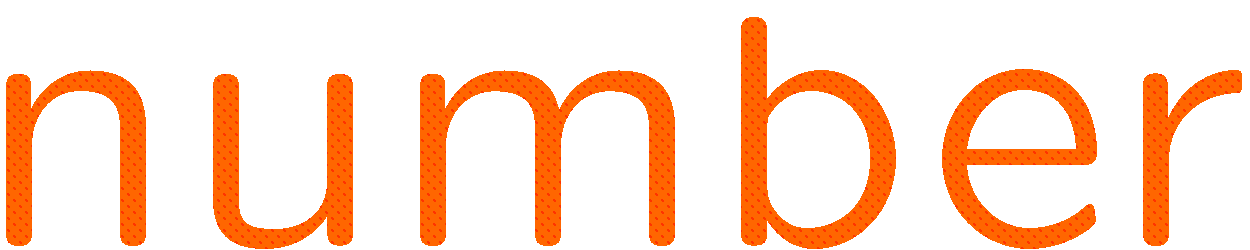 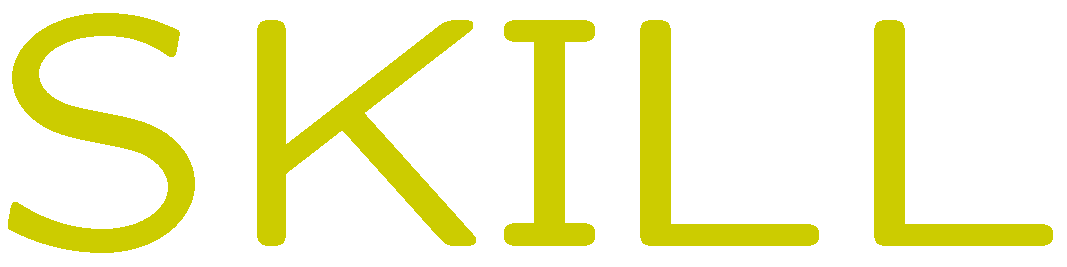 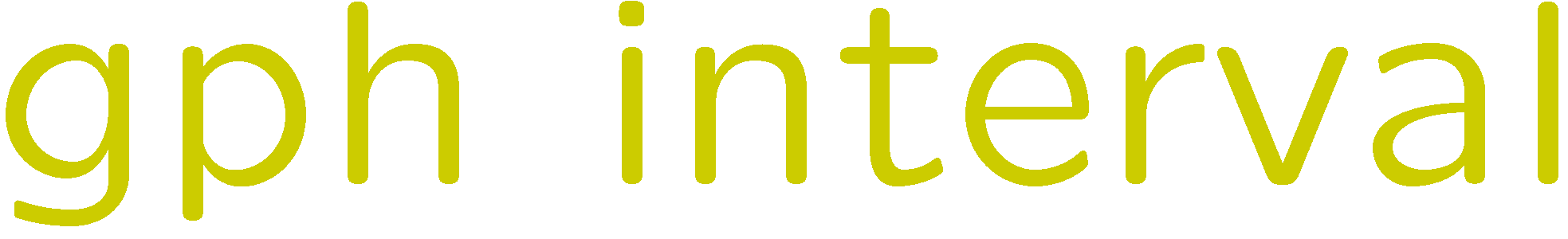 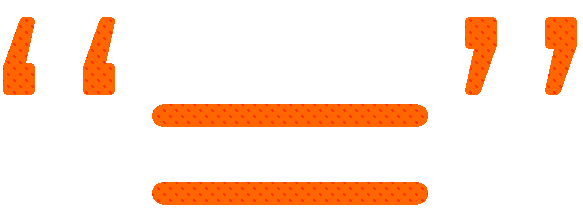 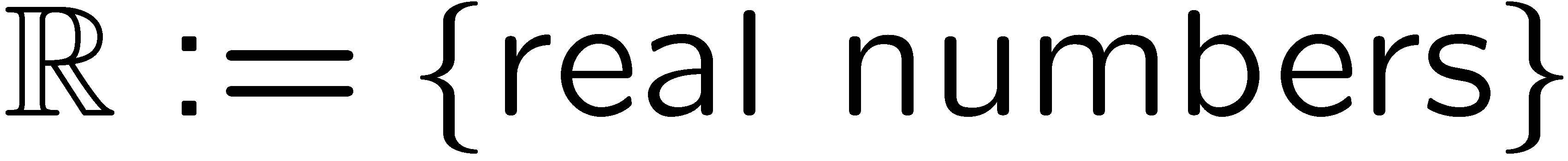 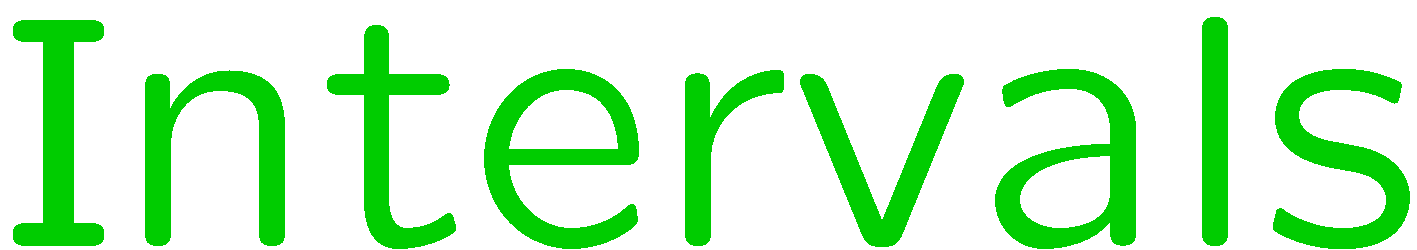 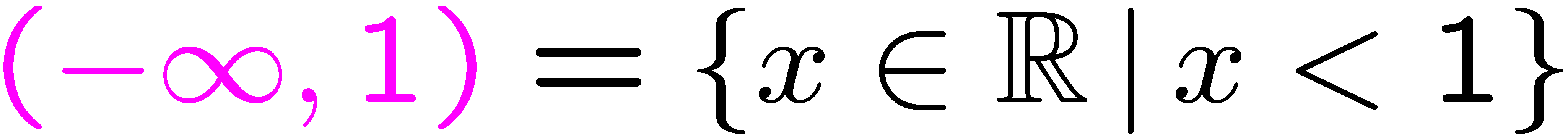 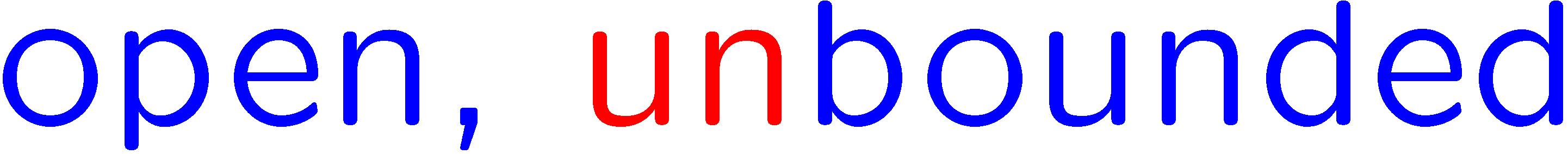 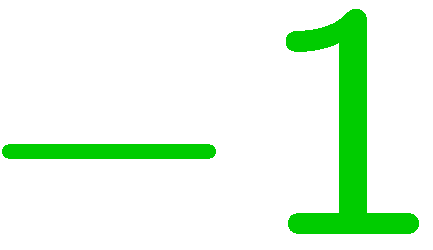 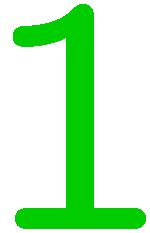 )
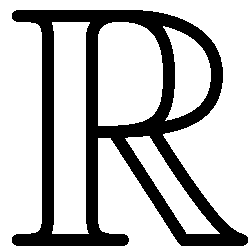 7
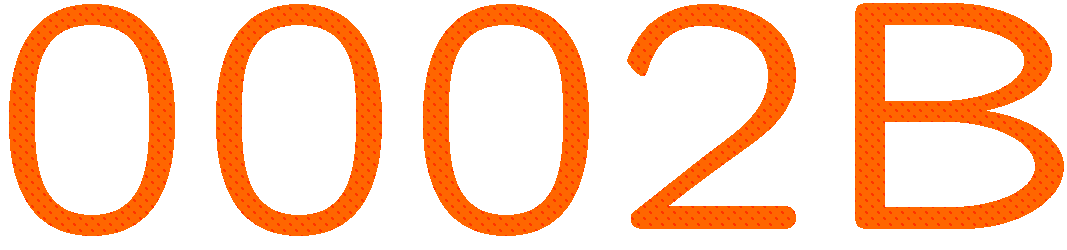 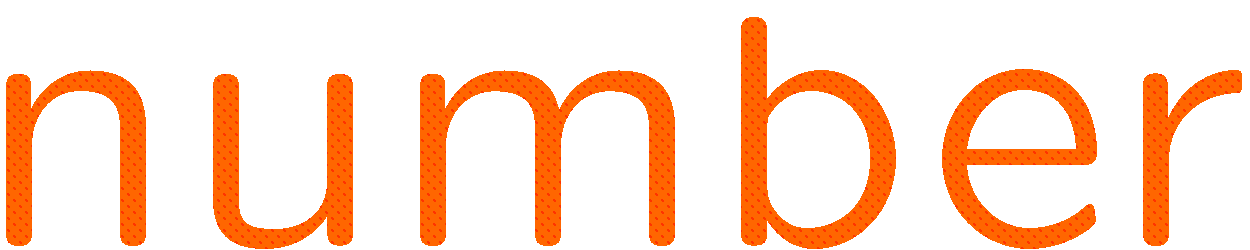 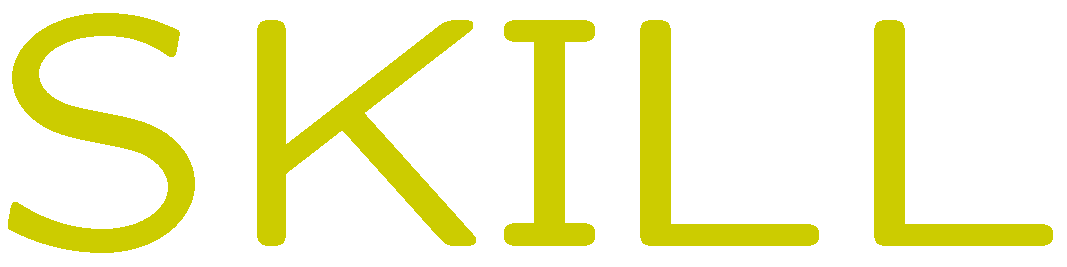 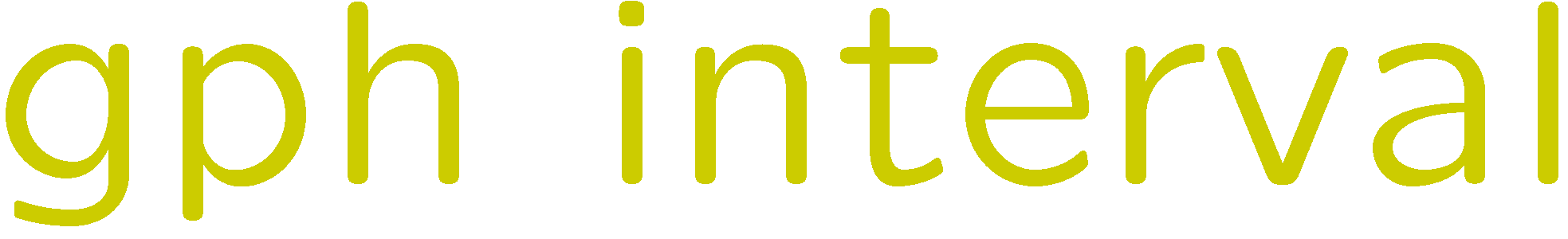 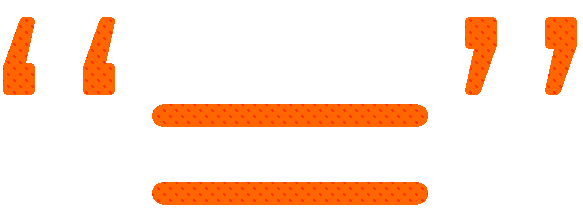 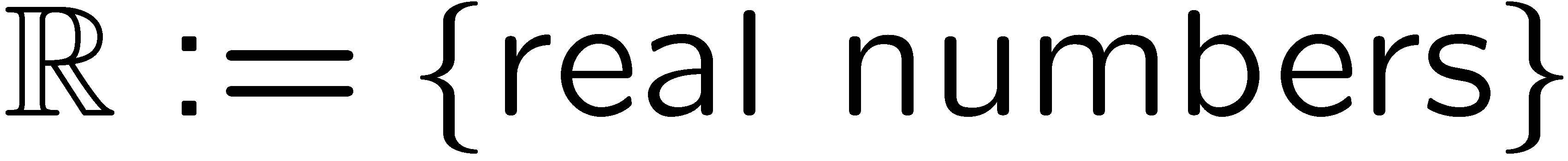 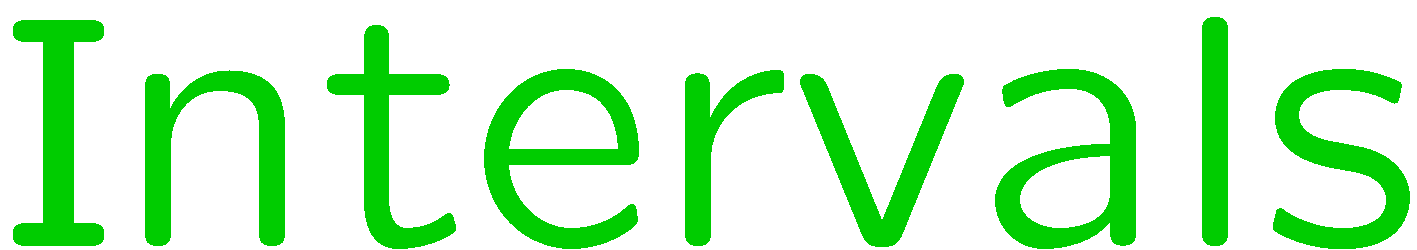 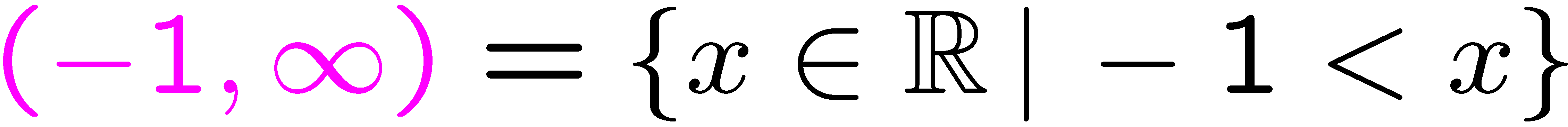 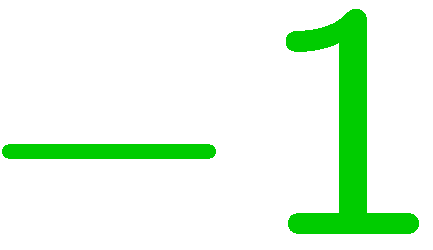 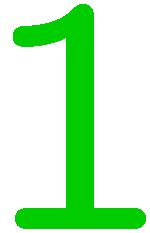 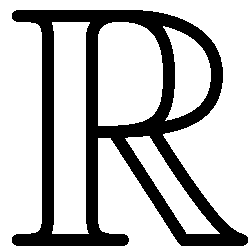 8
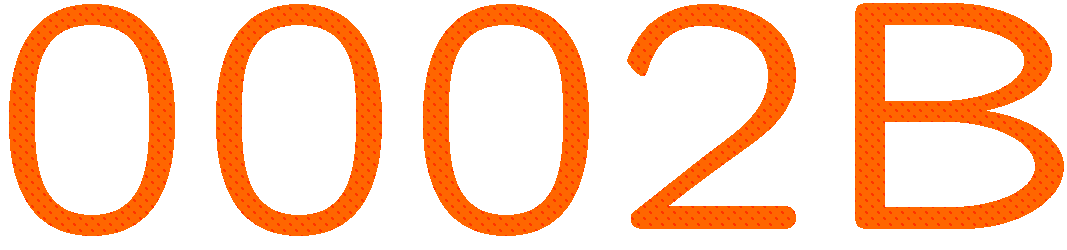 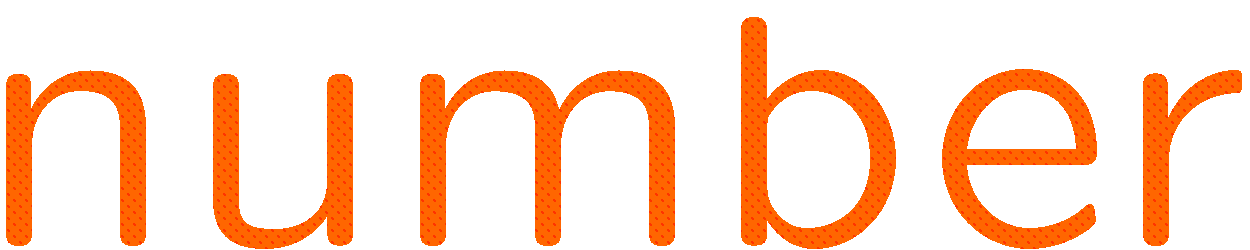 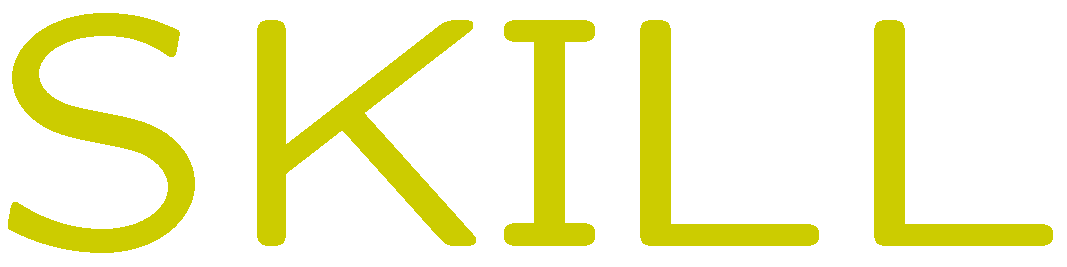 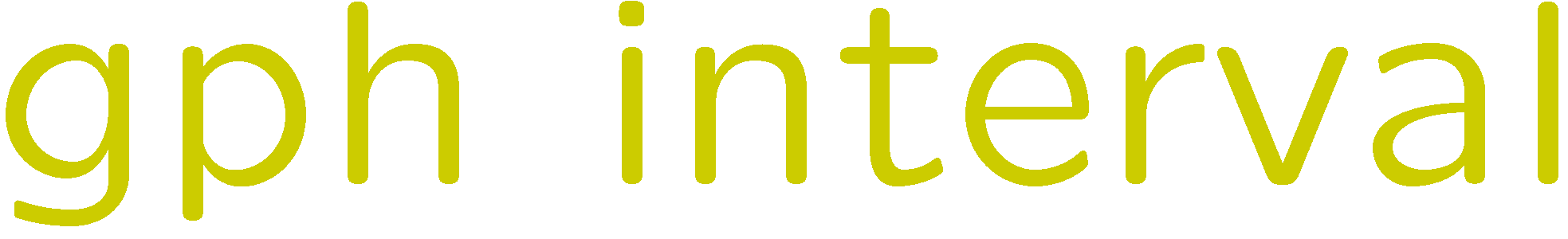 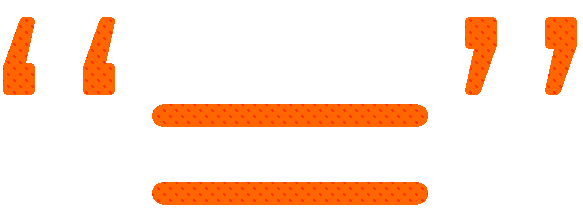 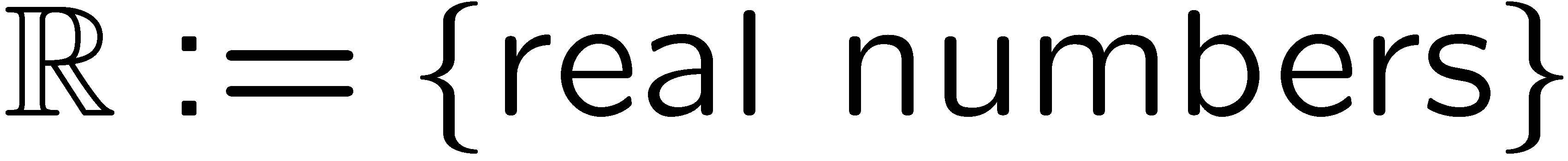 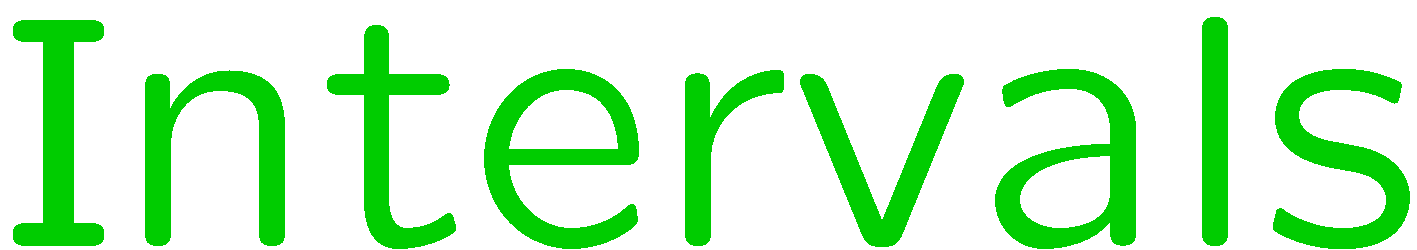 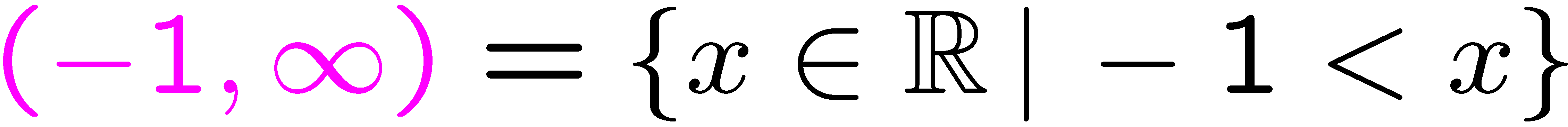 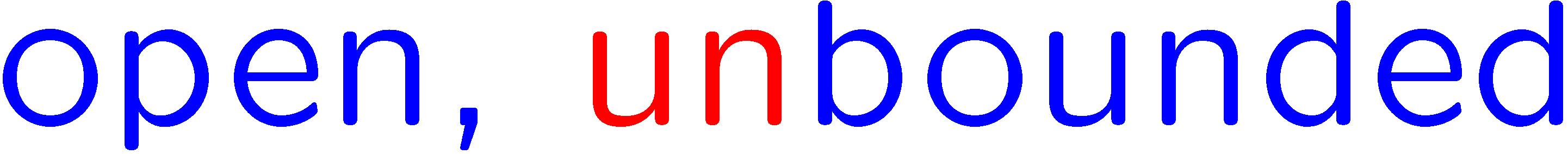 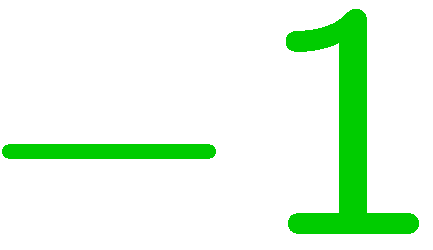 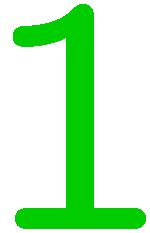 (
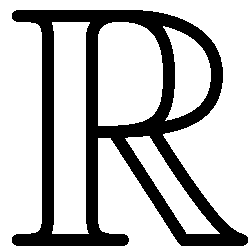 9
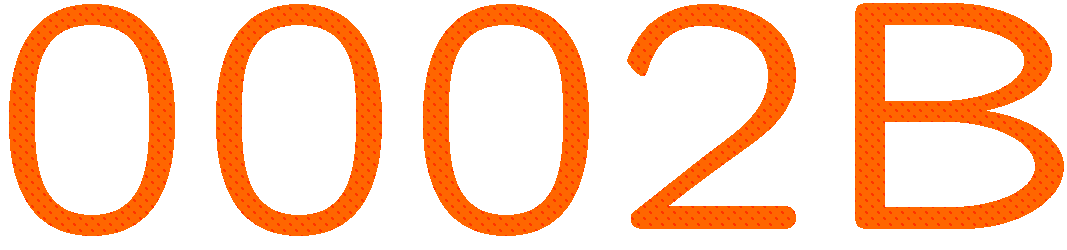 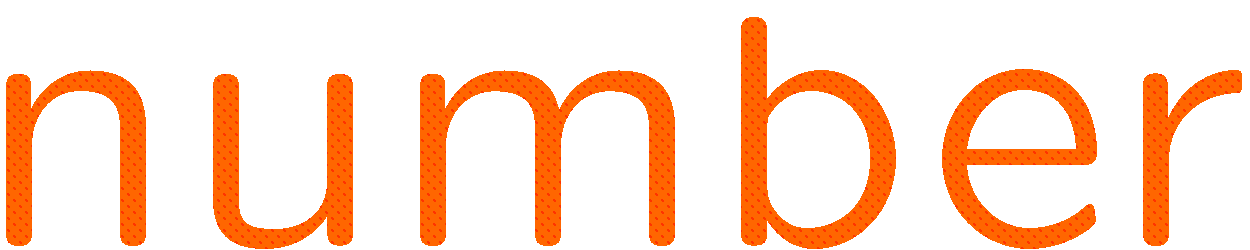 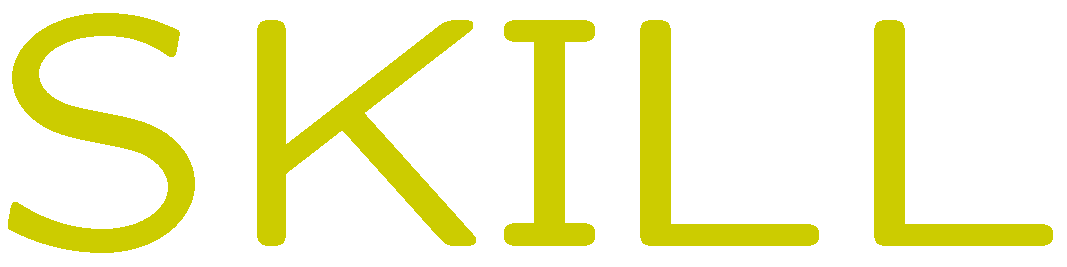 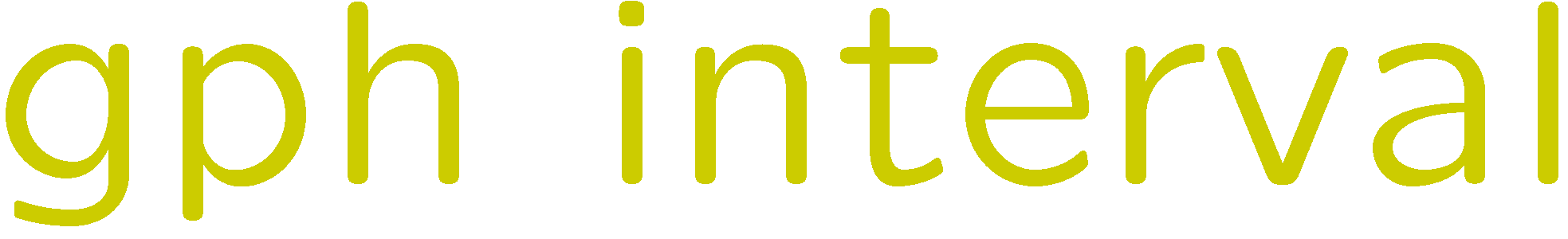 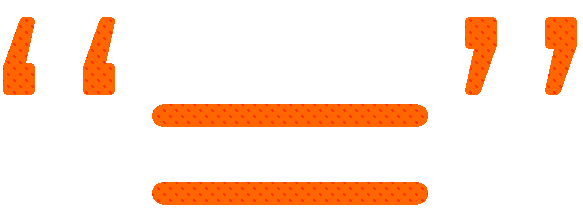 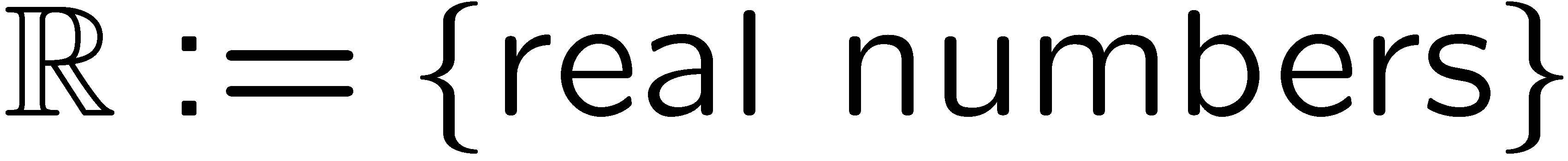 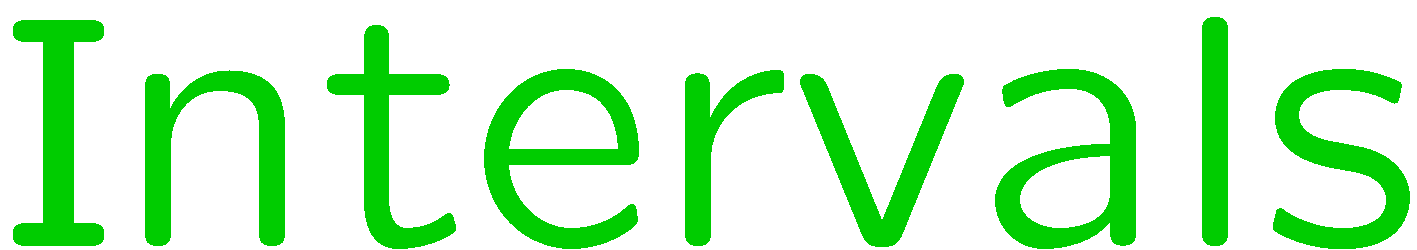 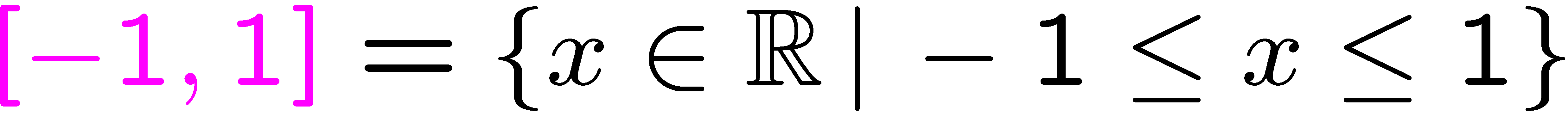 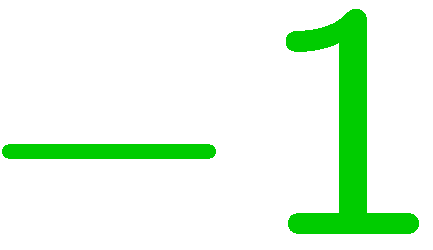 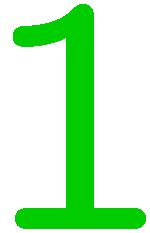 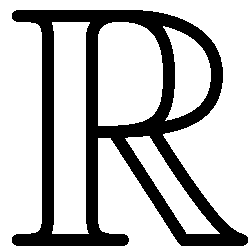 10
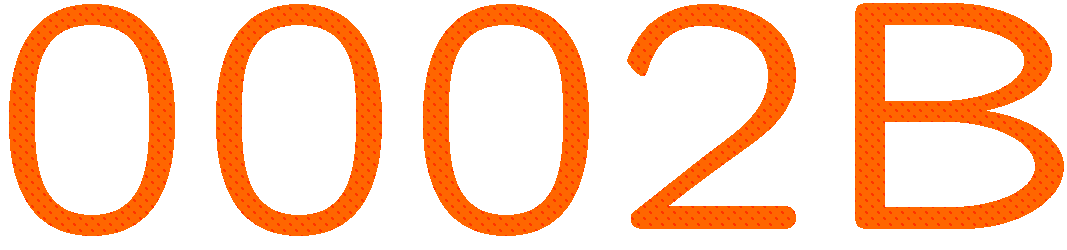 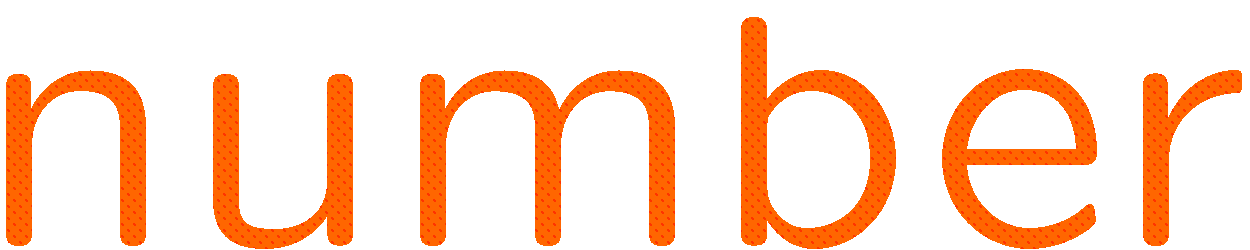 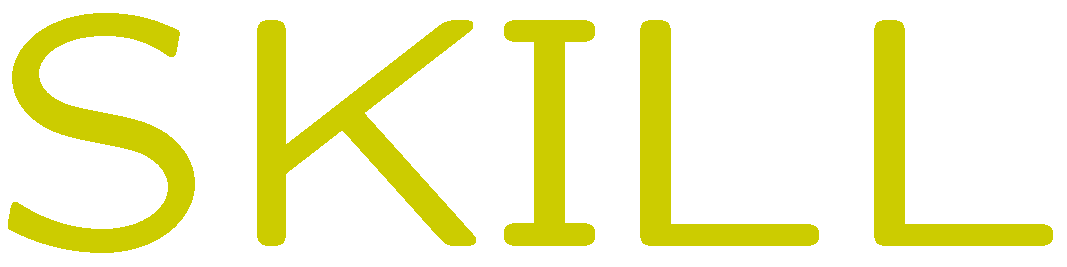 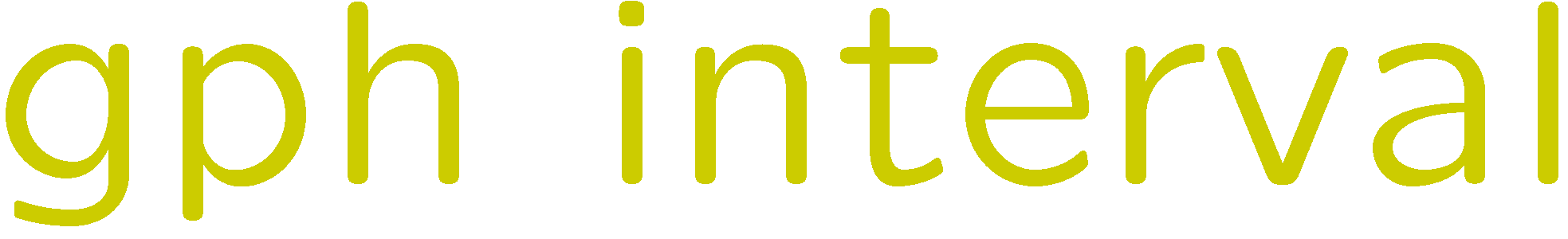 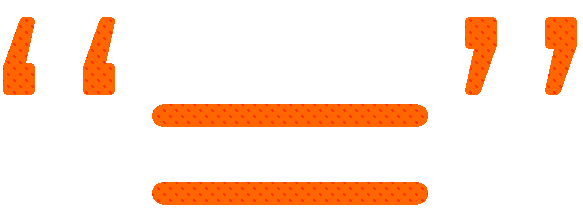 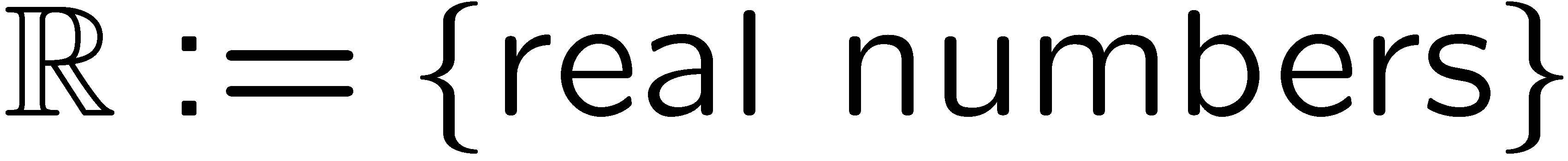 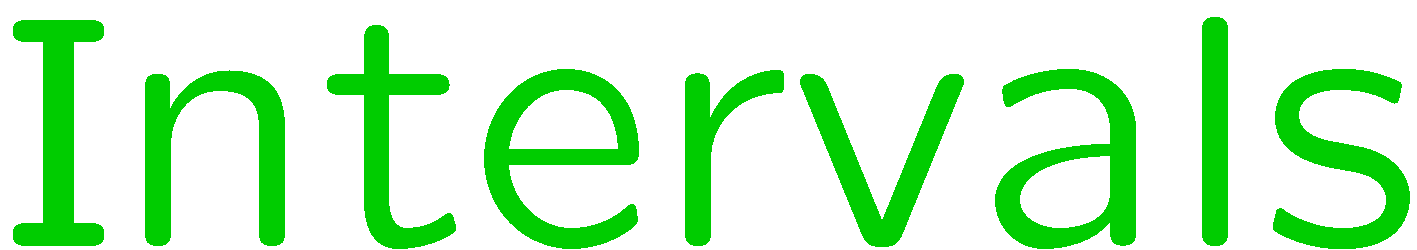 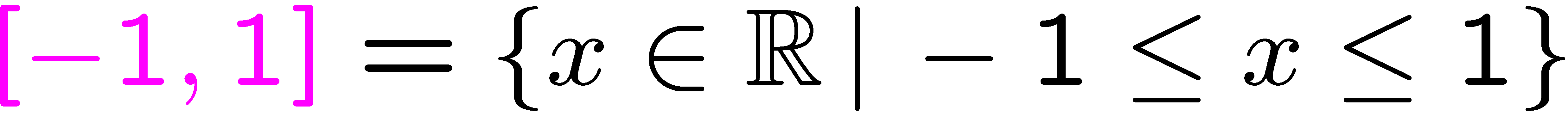 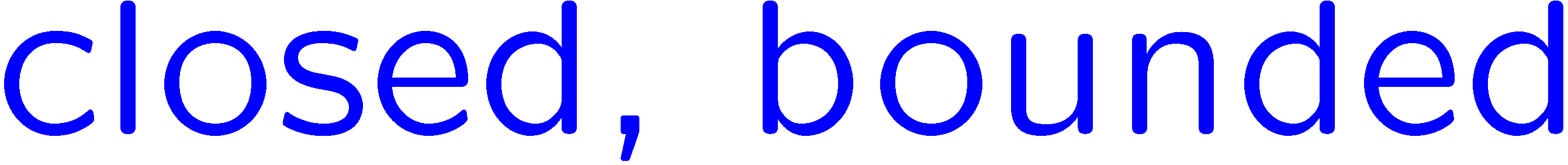 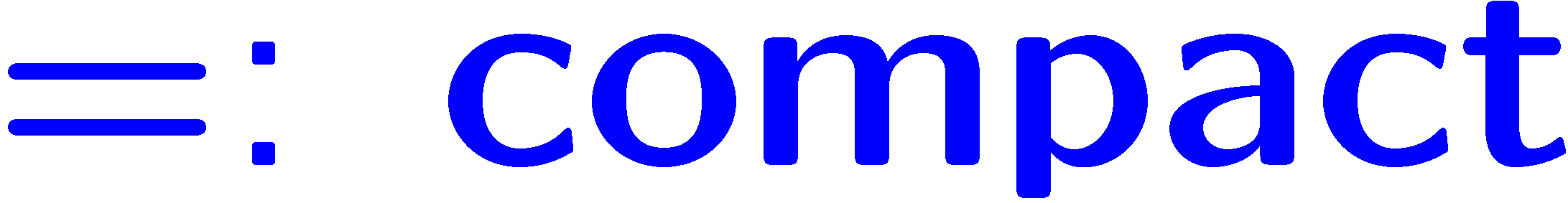 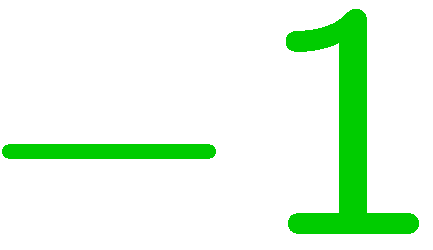 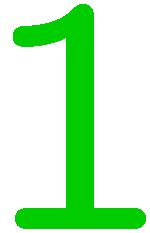 [
]
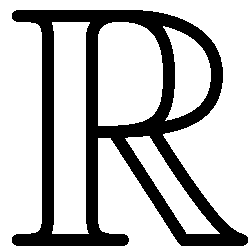 11
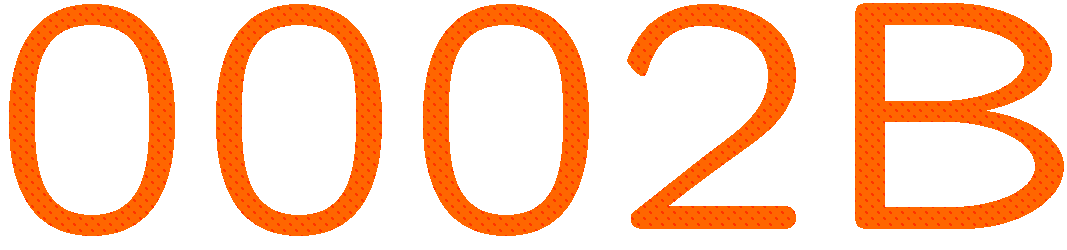 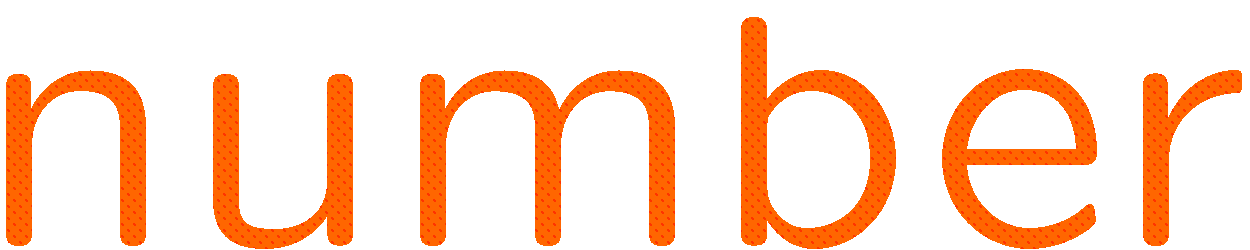 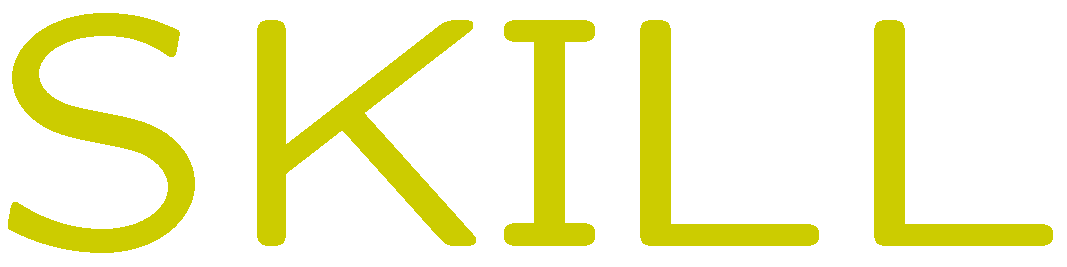 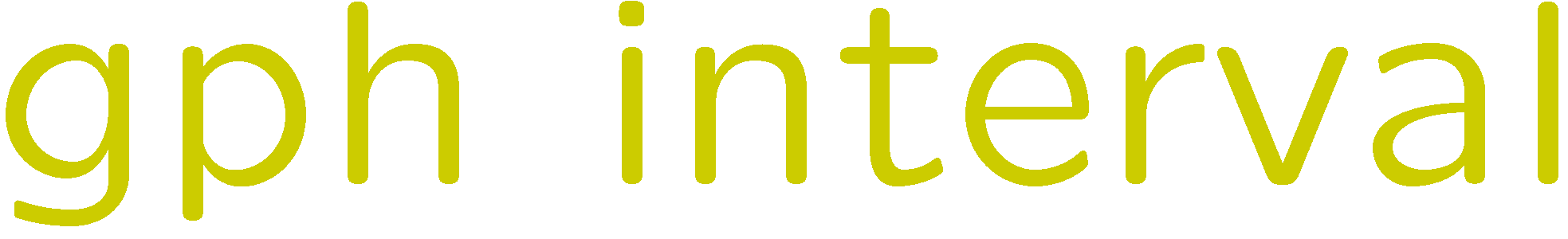 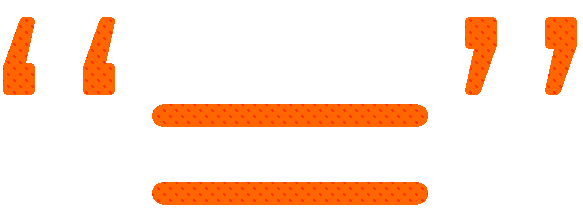 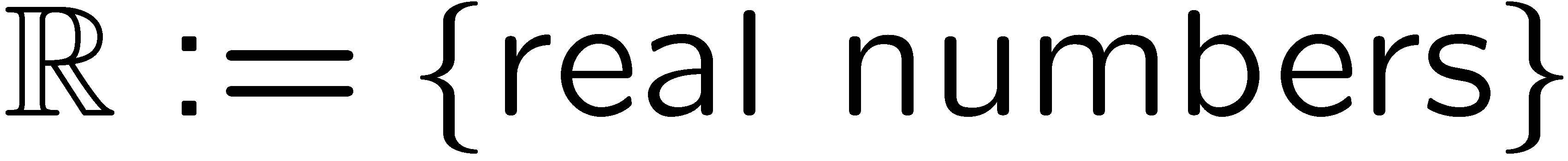 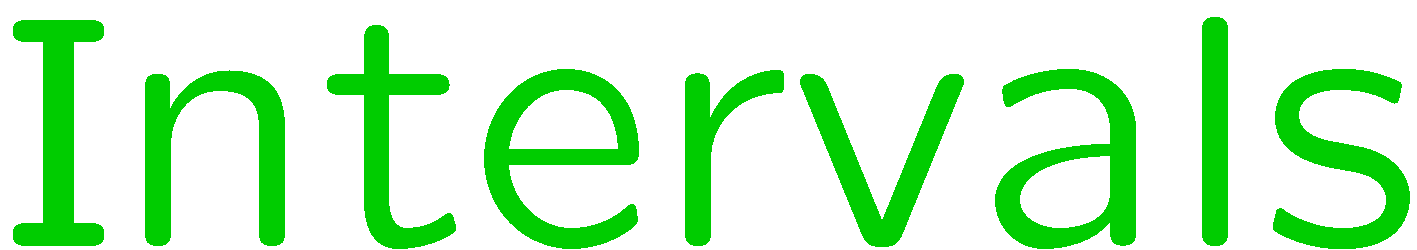 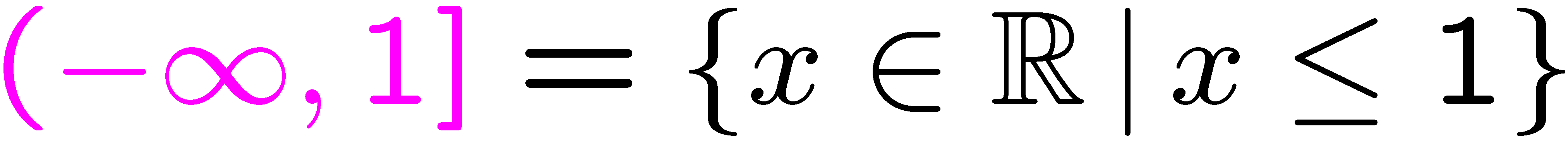 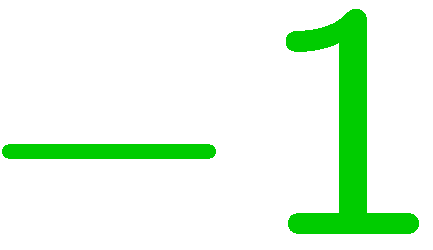 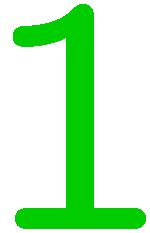 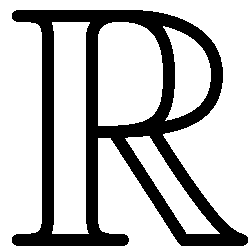 12
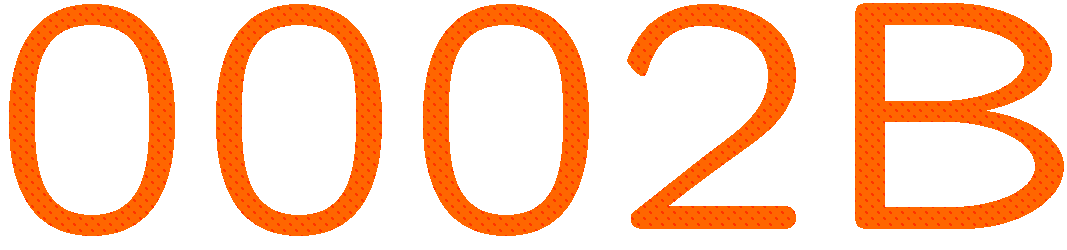 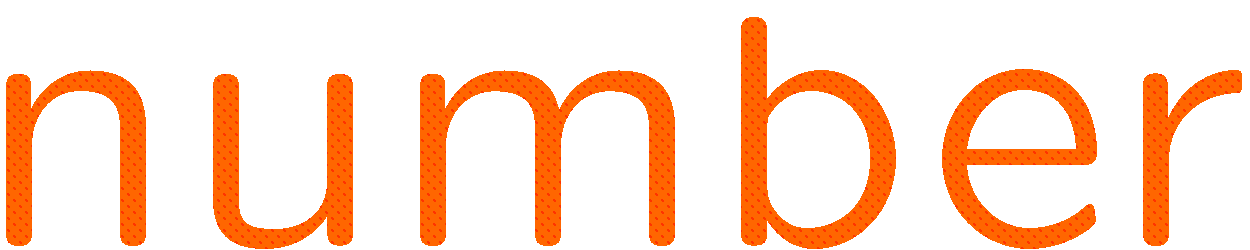 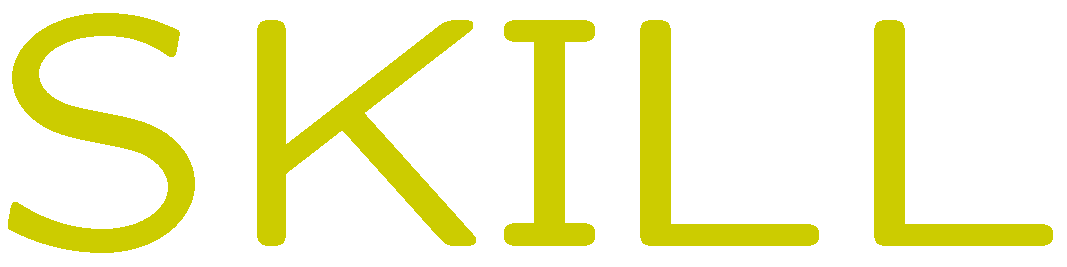 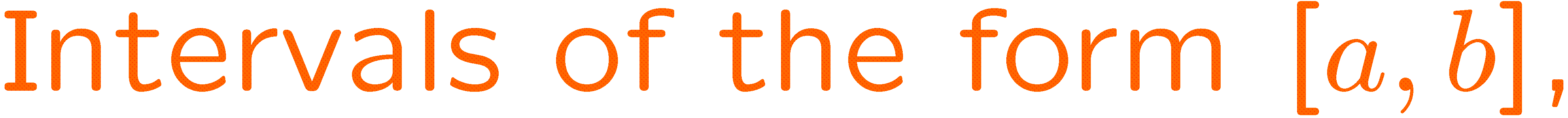 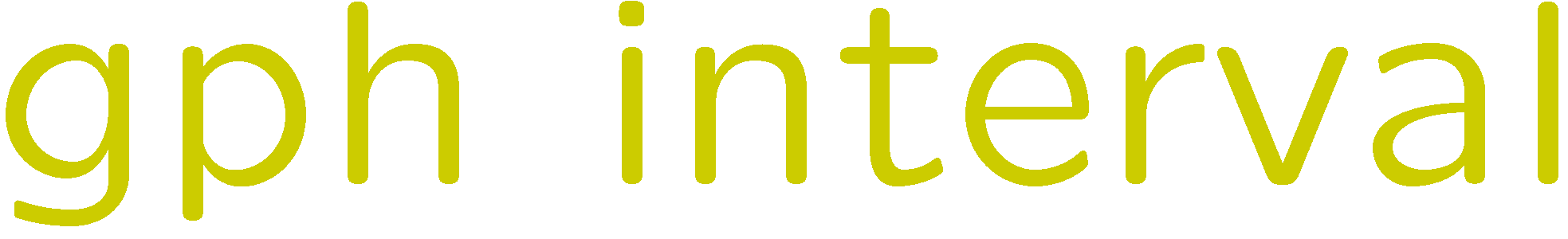 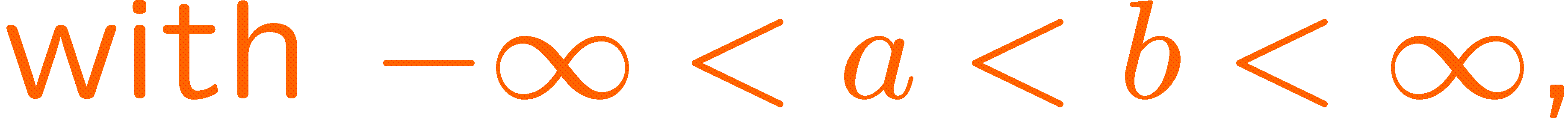 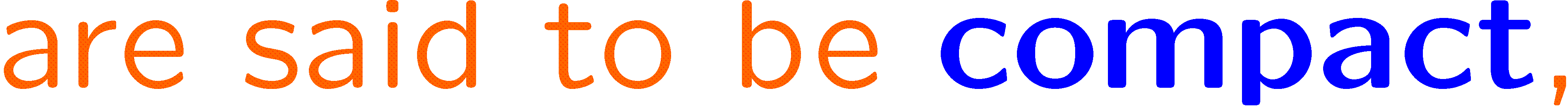 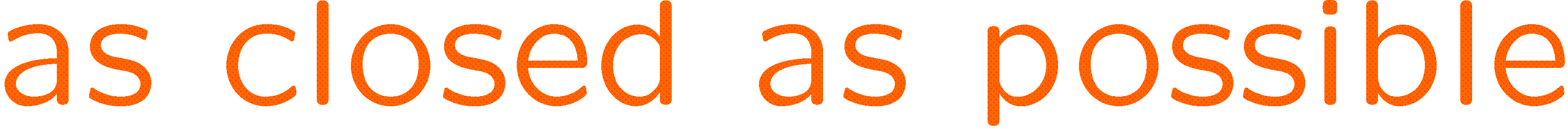 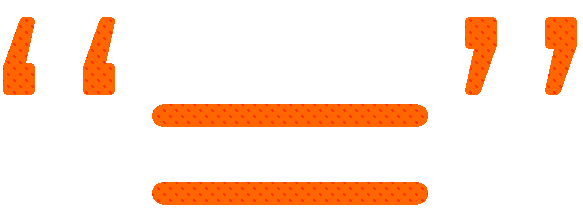 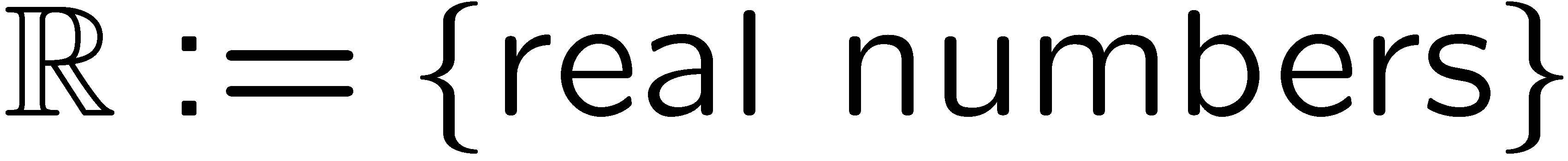 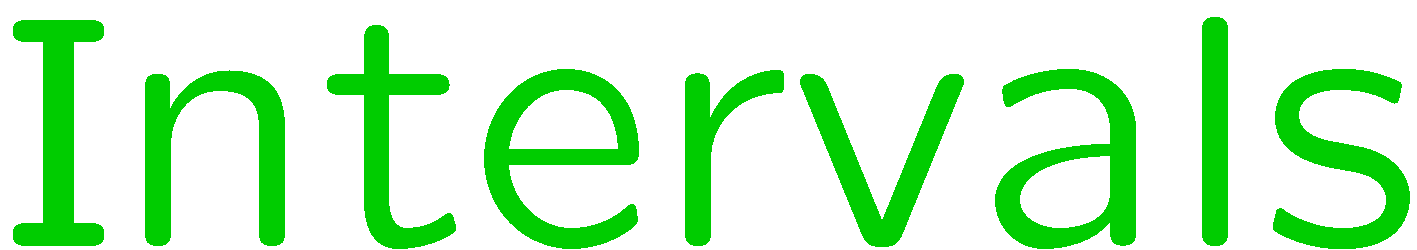 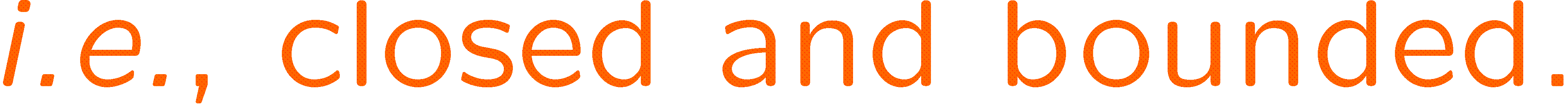 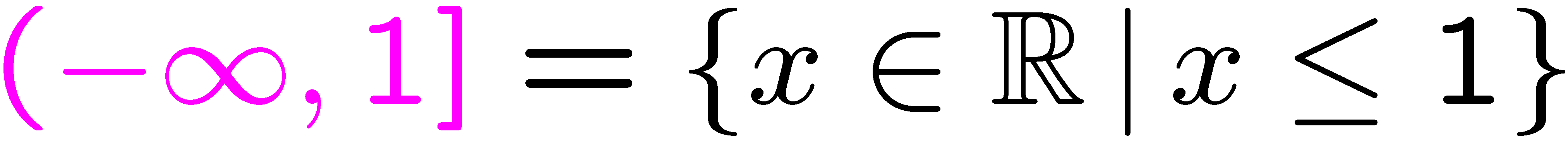 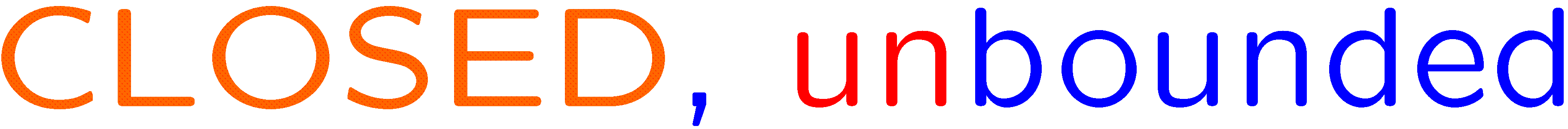 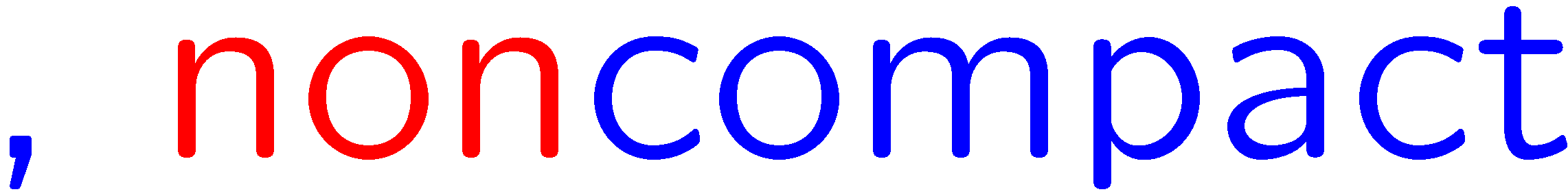 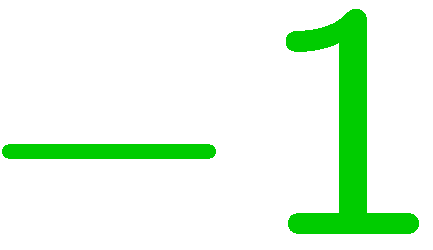 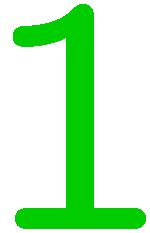 ]
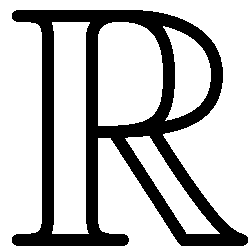 13
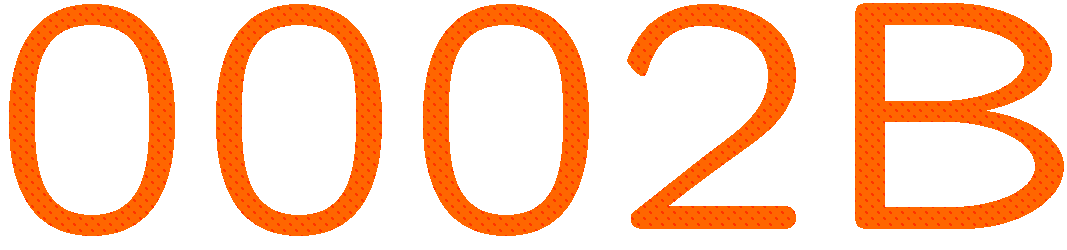 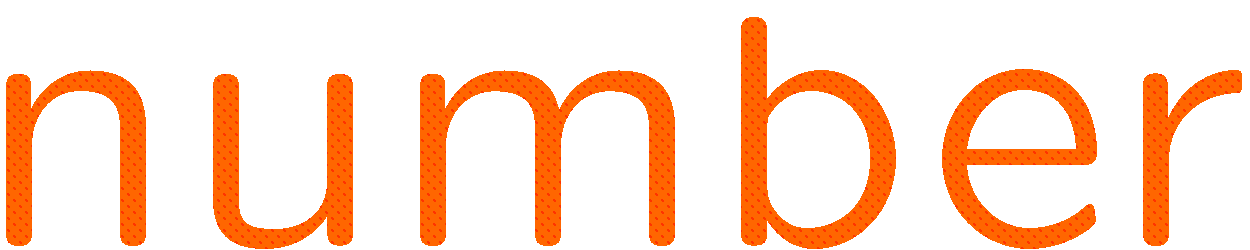 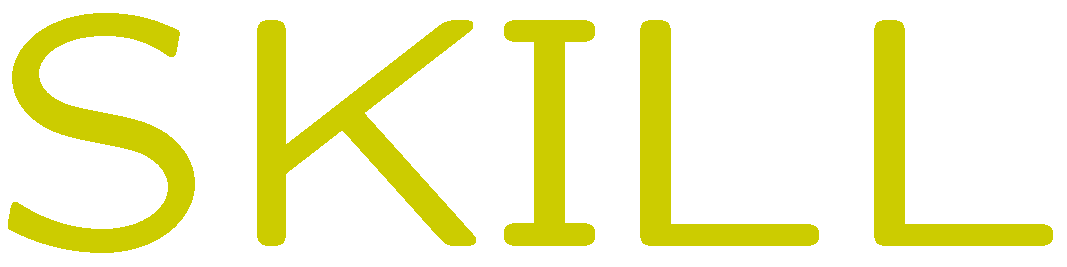 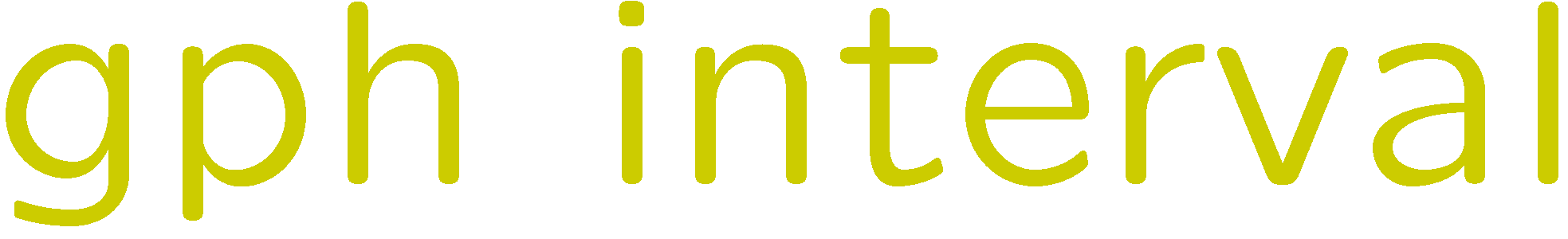 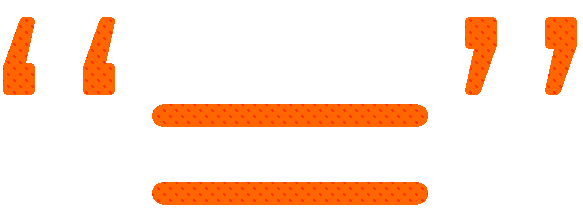 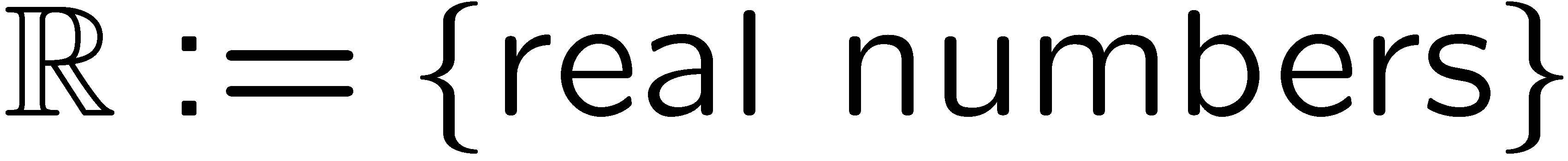 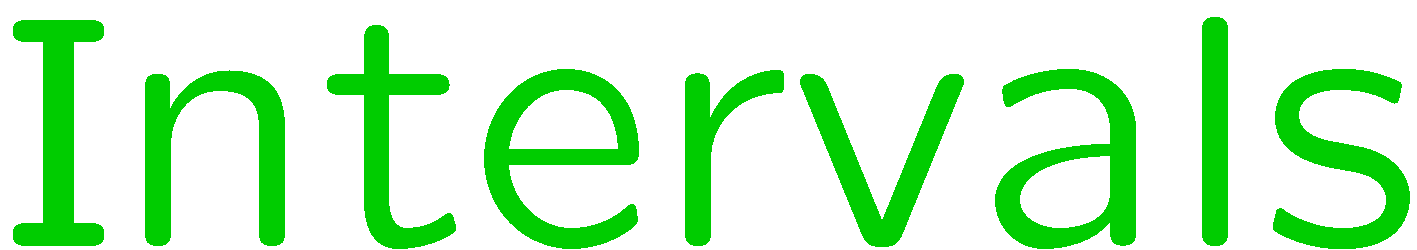 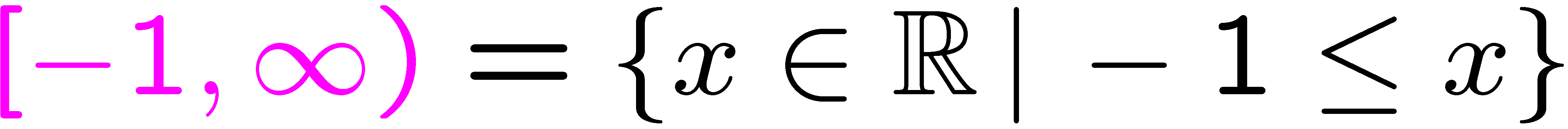 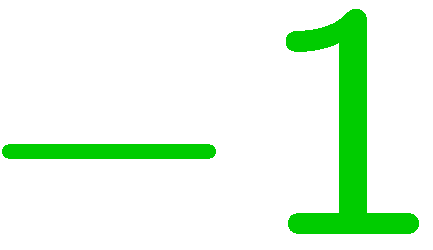 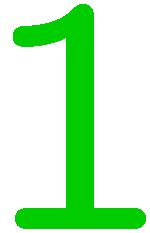 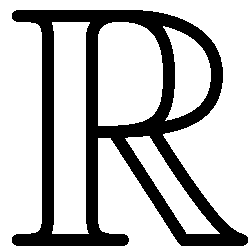 14
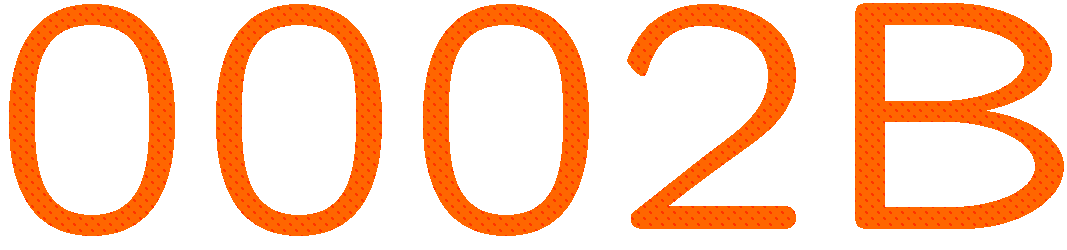 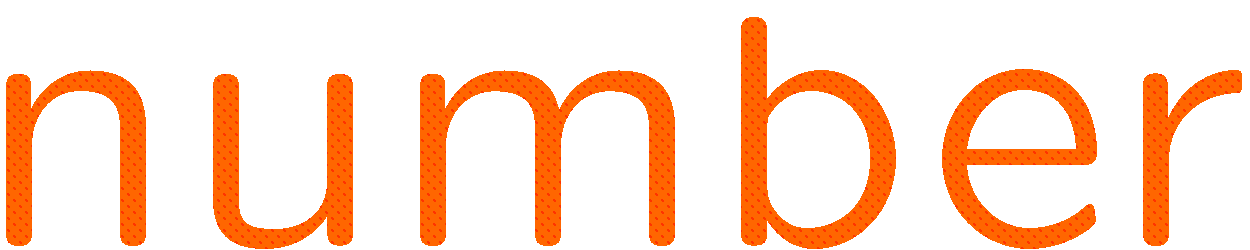 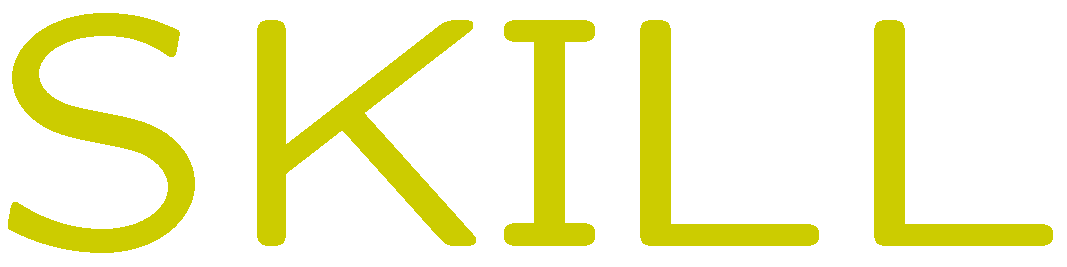 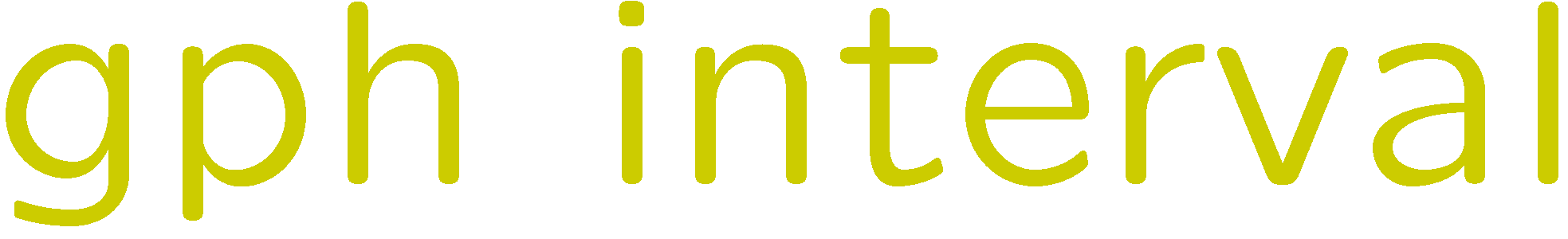 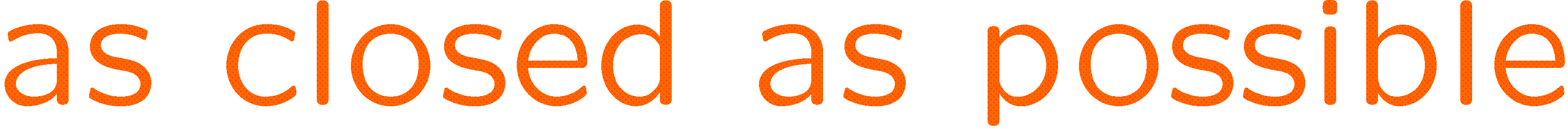 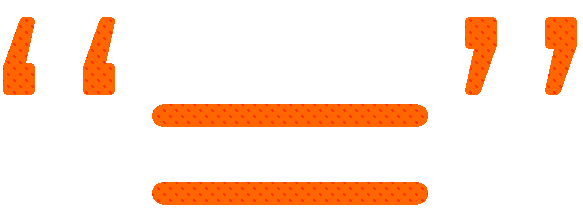 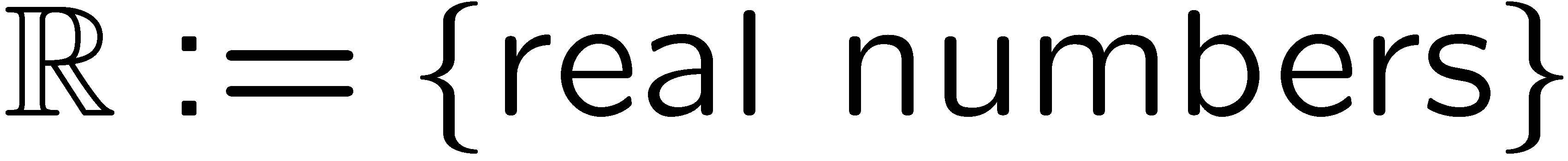 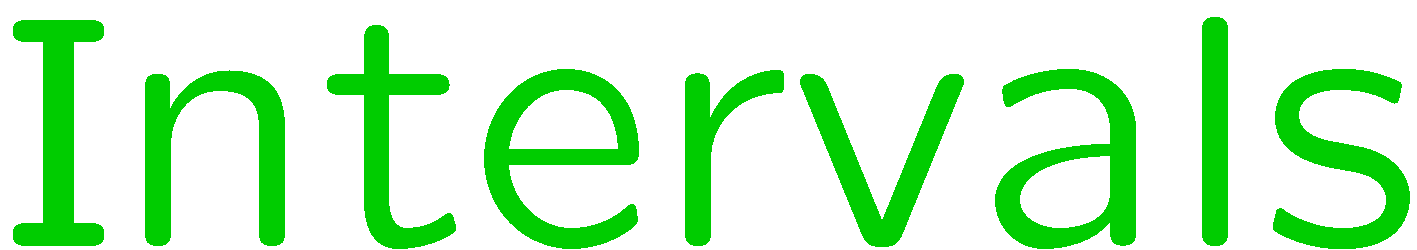 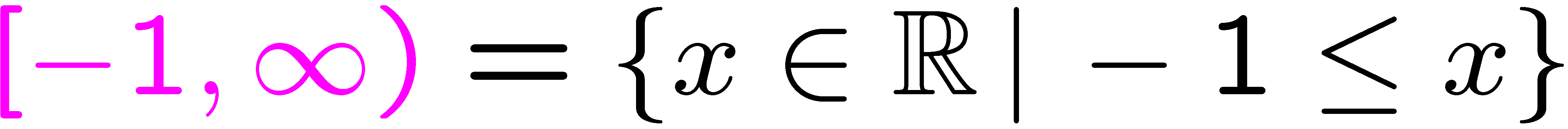 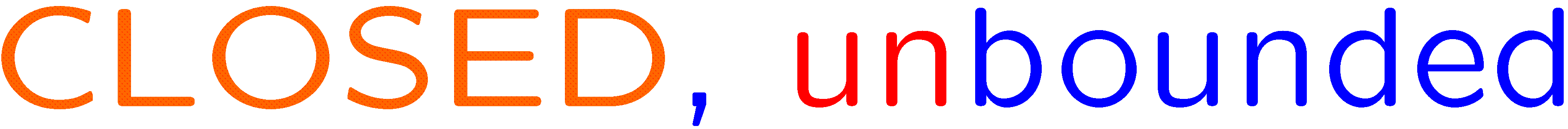 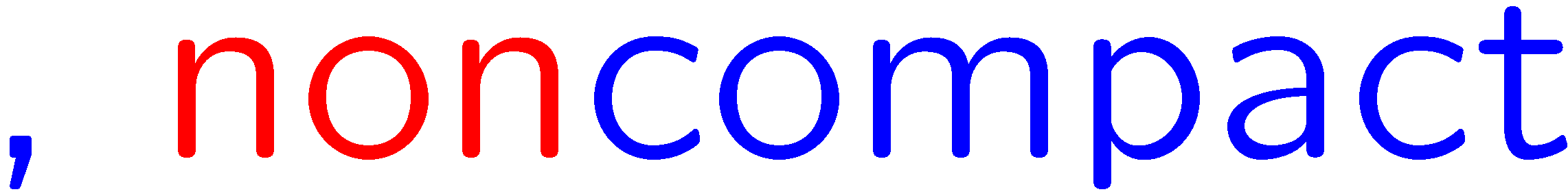 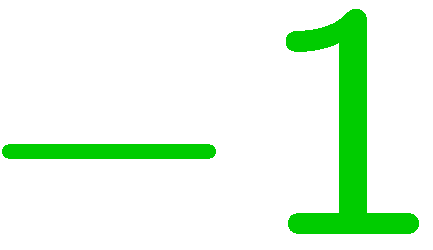 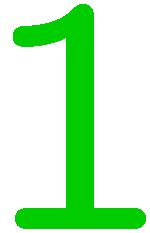 [
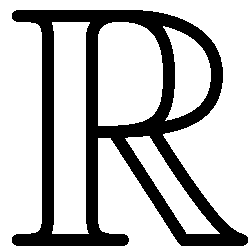 15
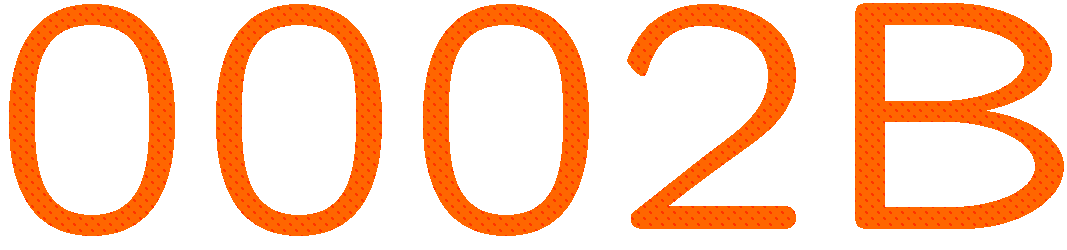 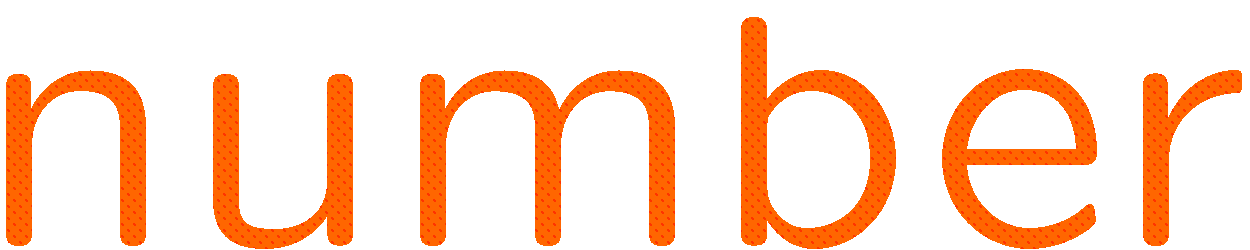 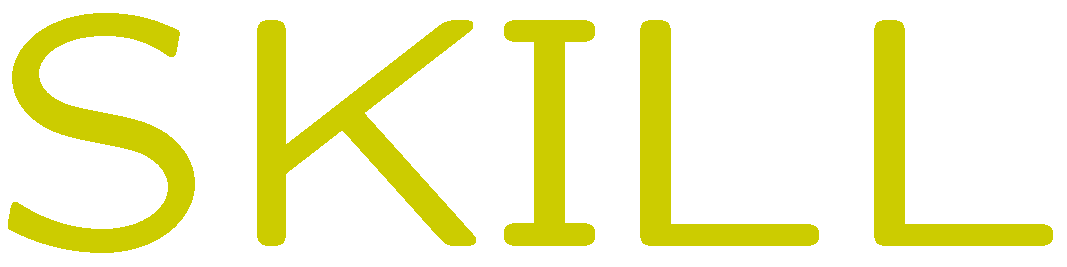 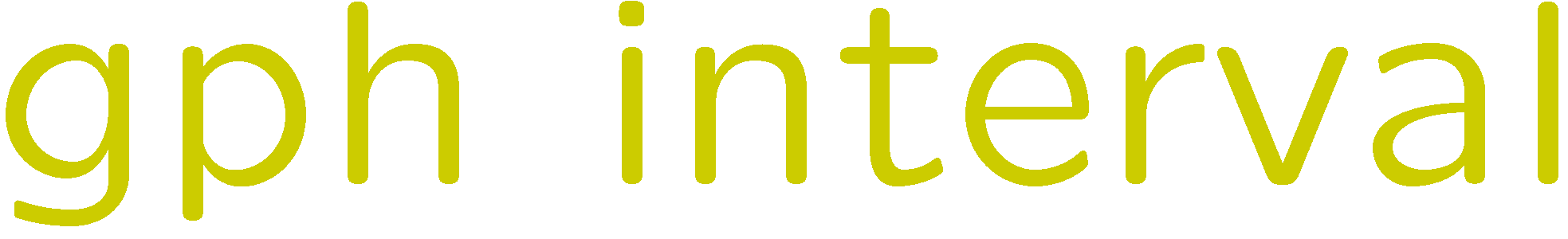 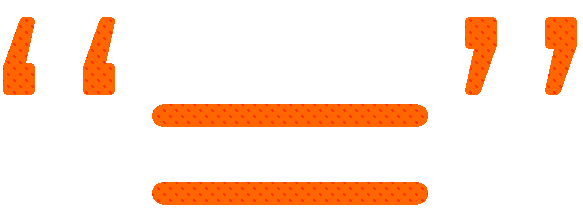 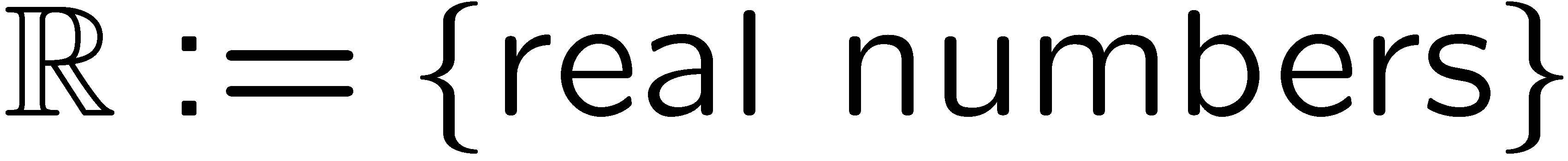 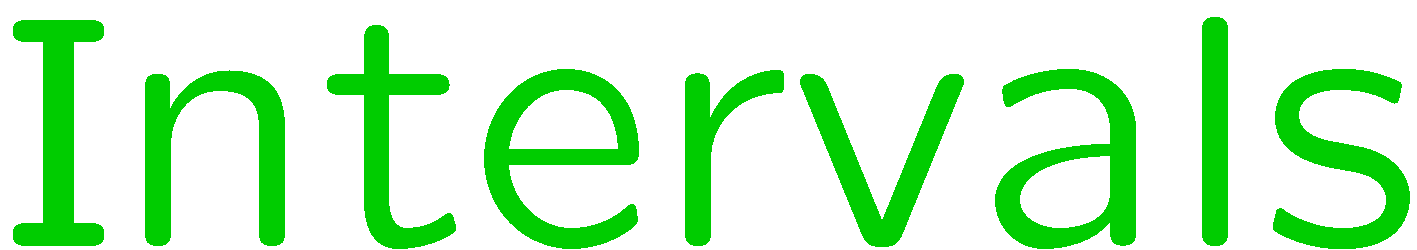 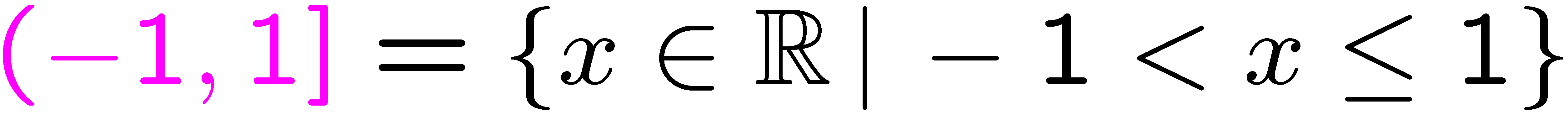 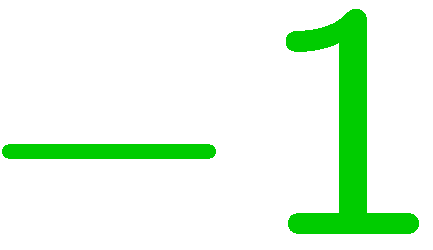 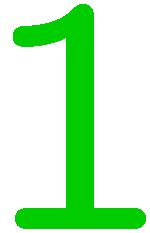 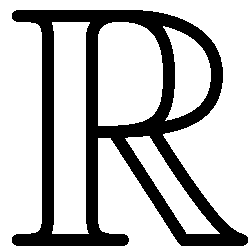 16
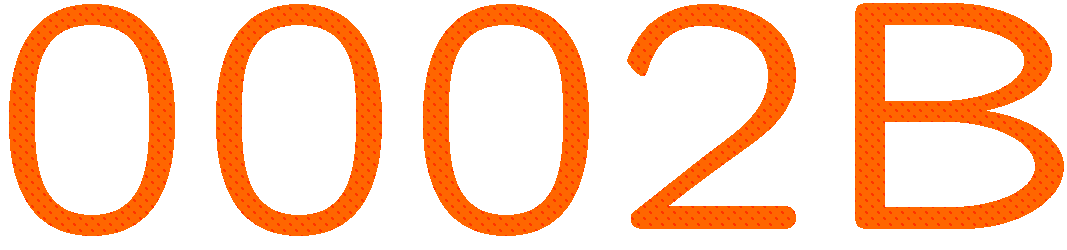 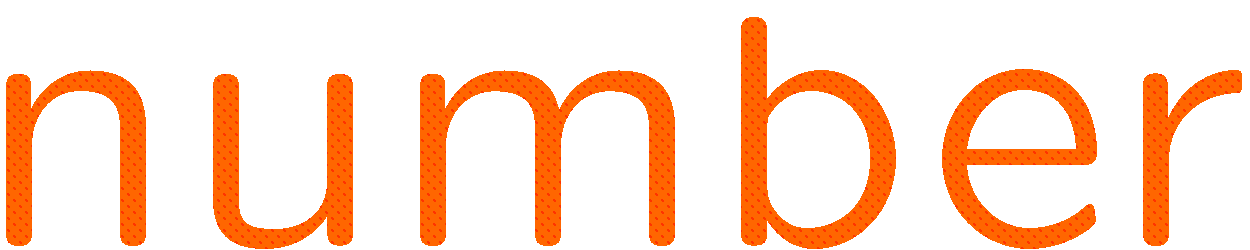 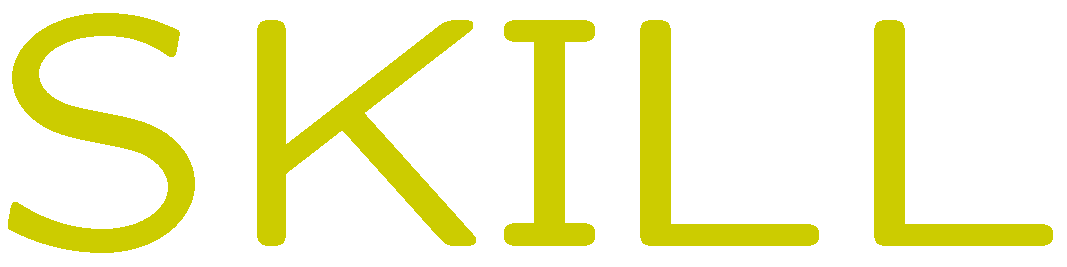 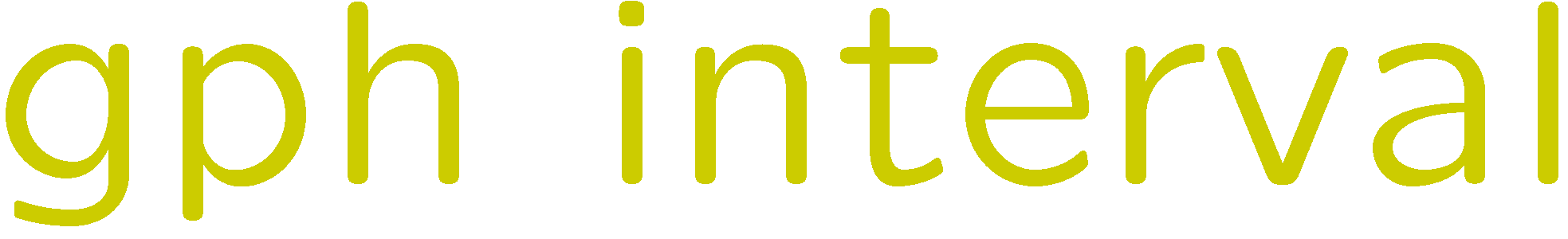 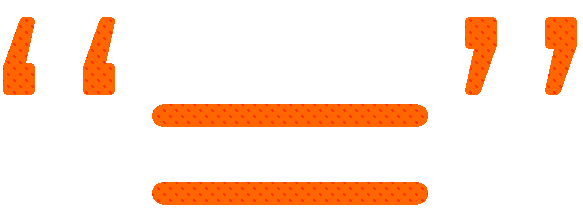 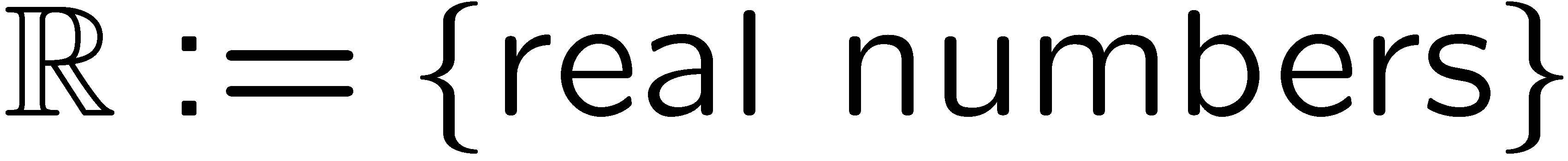 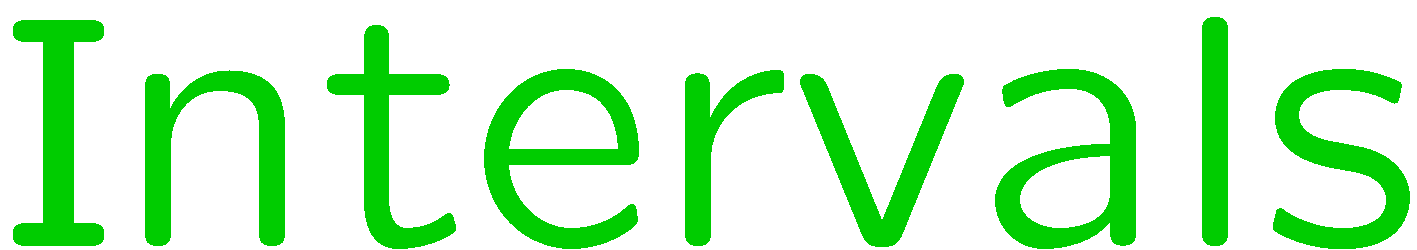 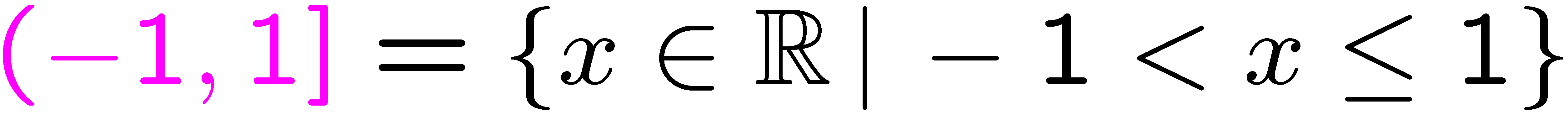 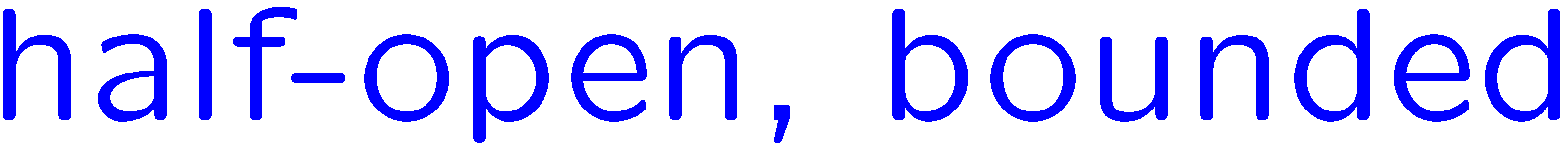 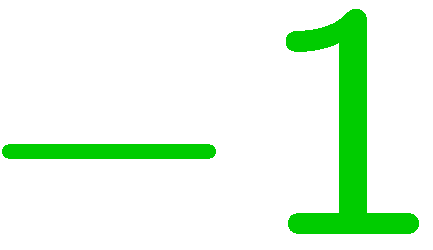 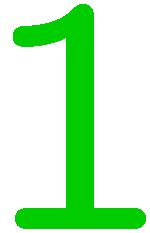 (
]
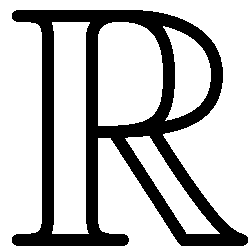 17
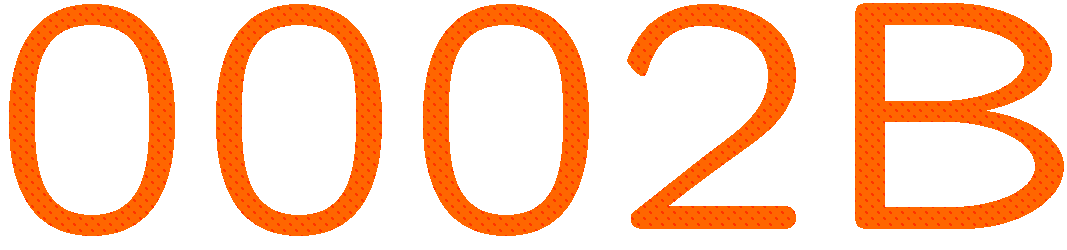 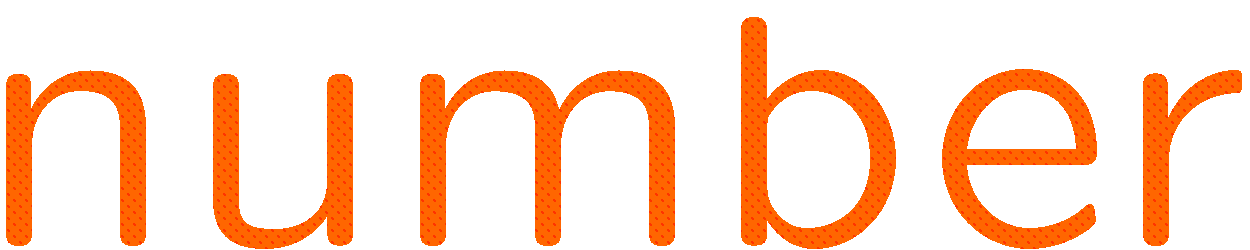 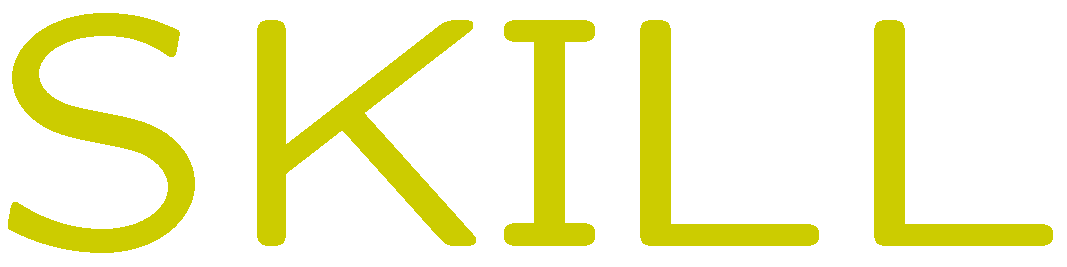 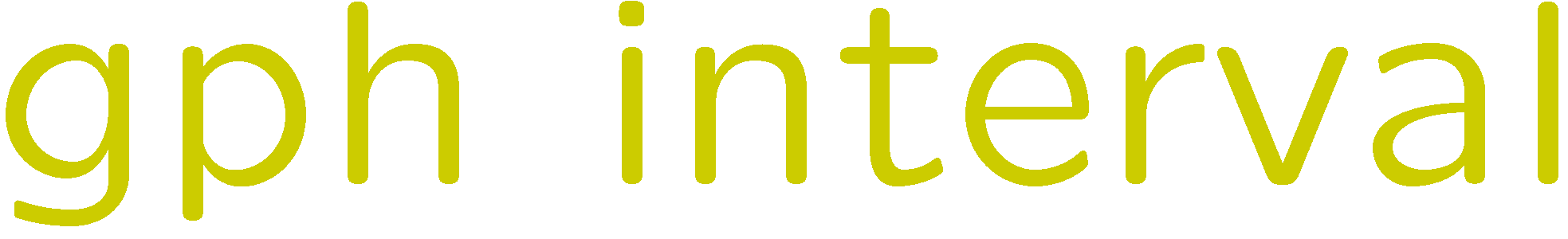 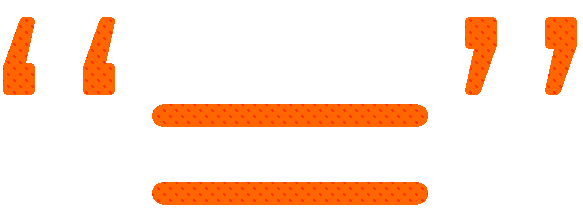 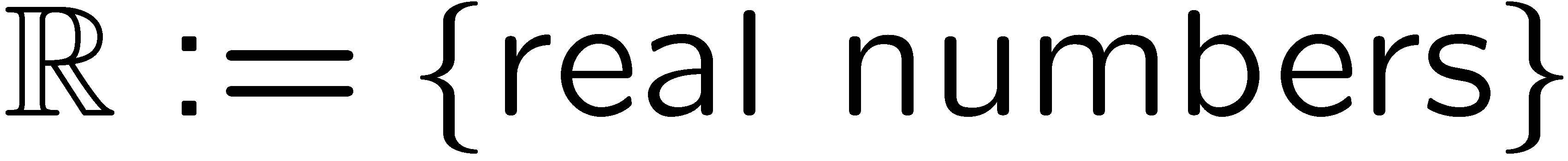 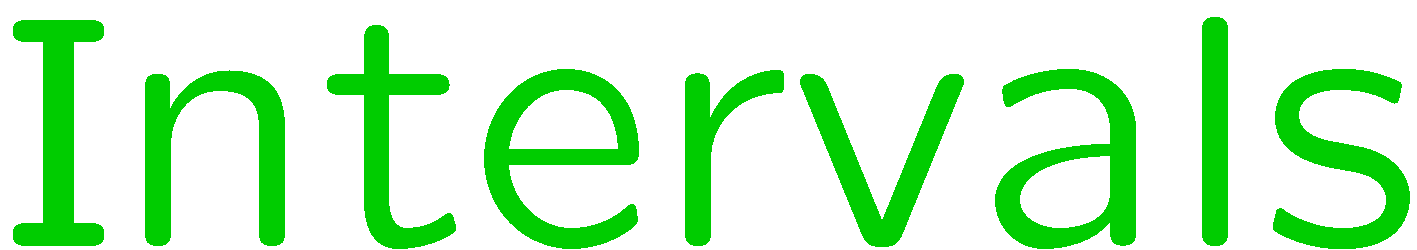 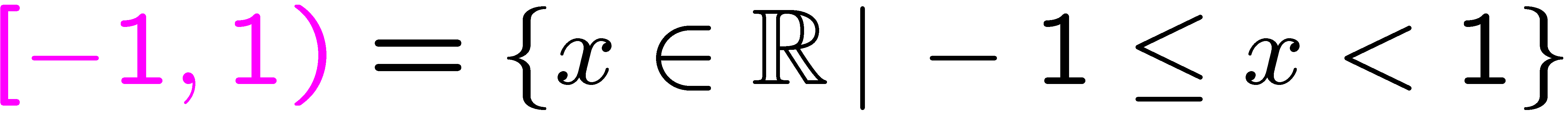 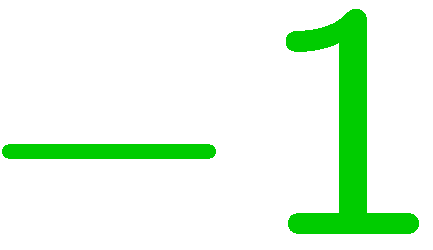 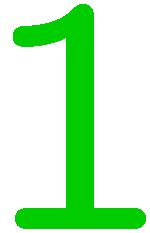 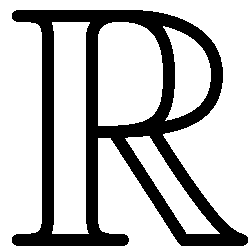 18
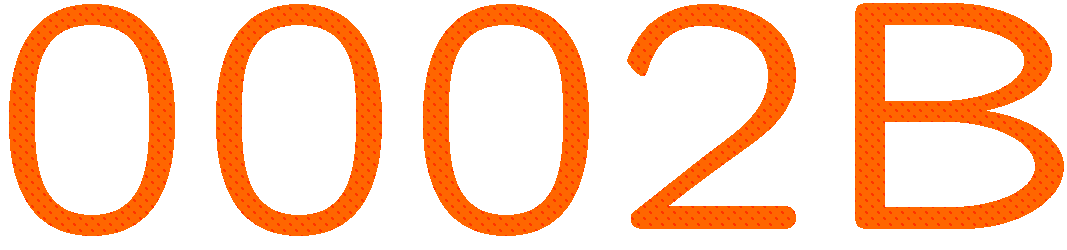 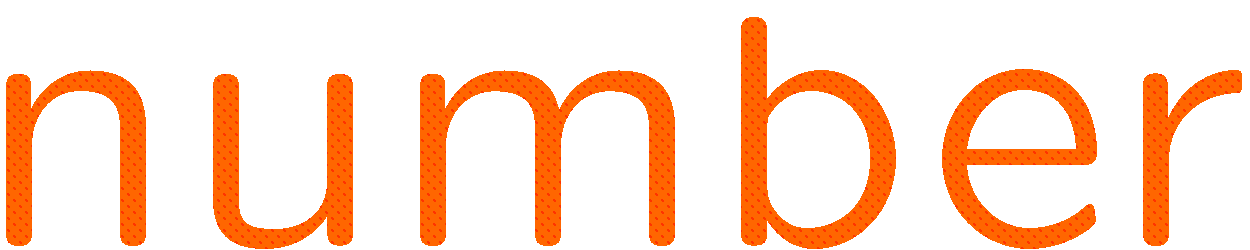 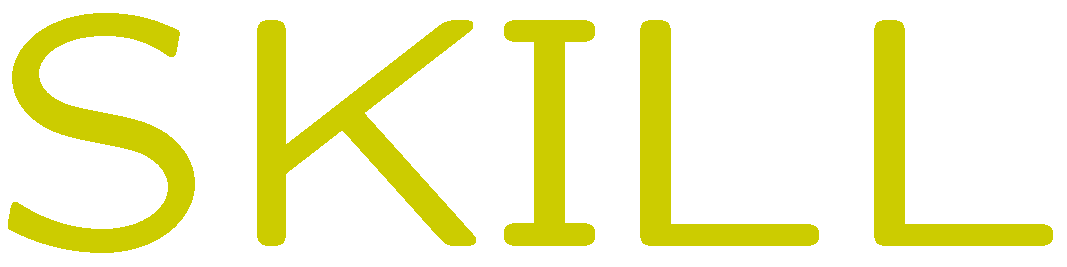 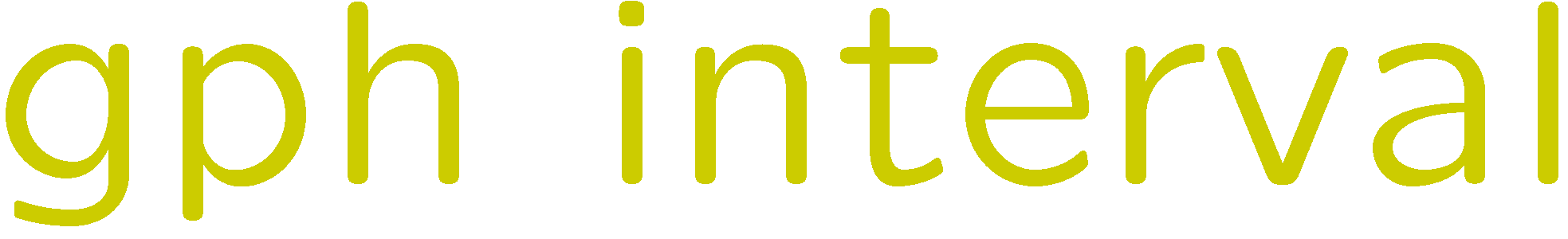 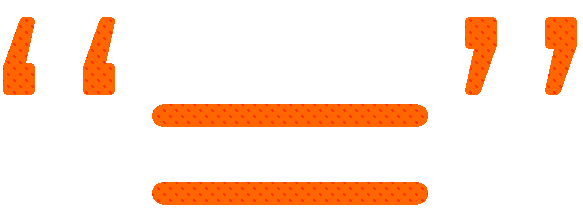 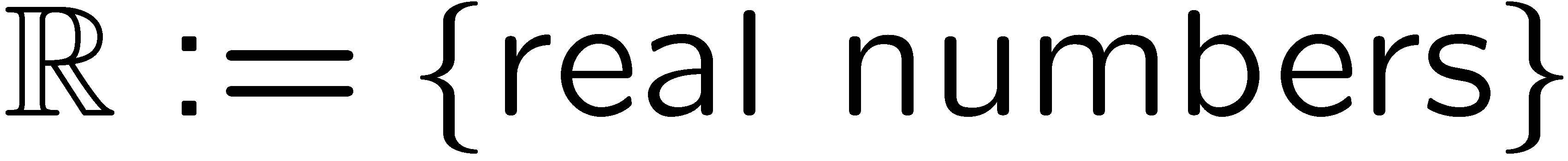 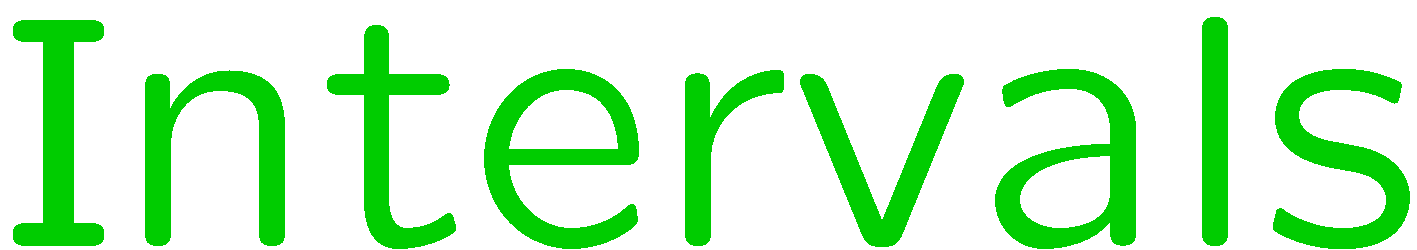 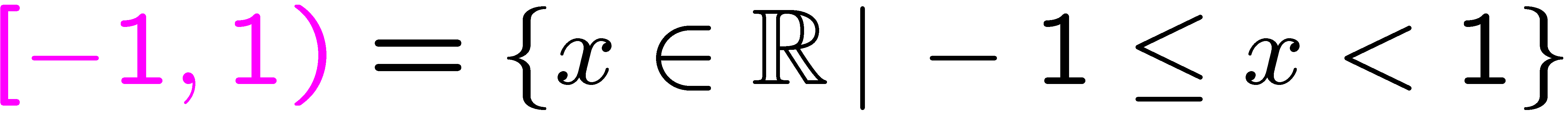 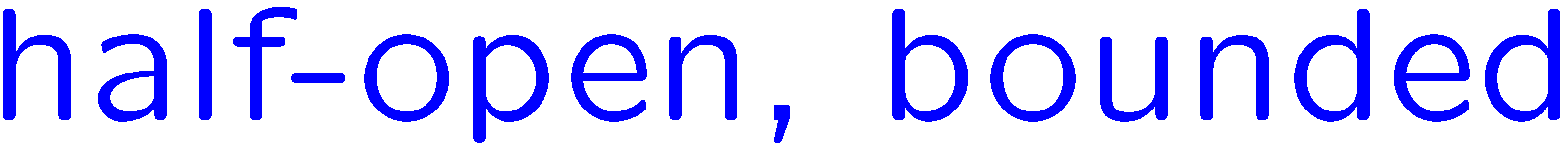 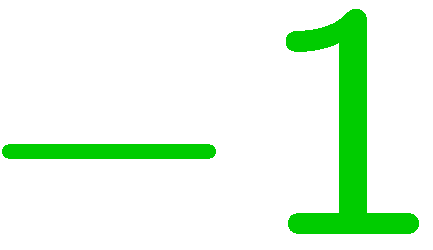 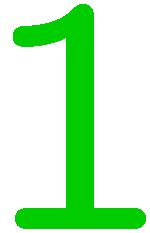 [
)
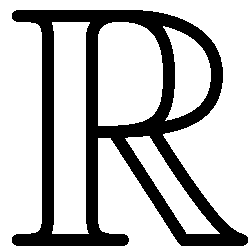 19
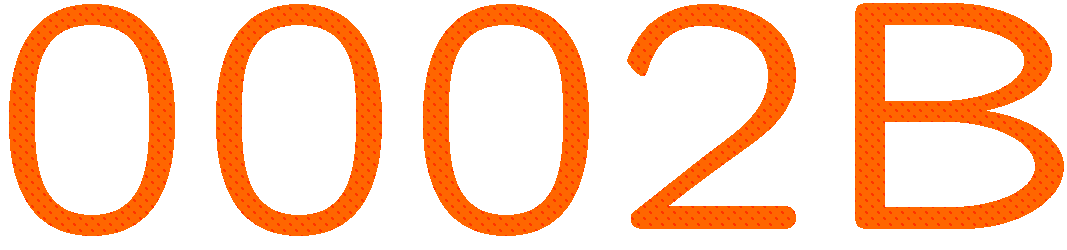 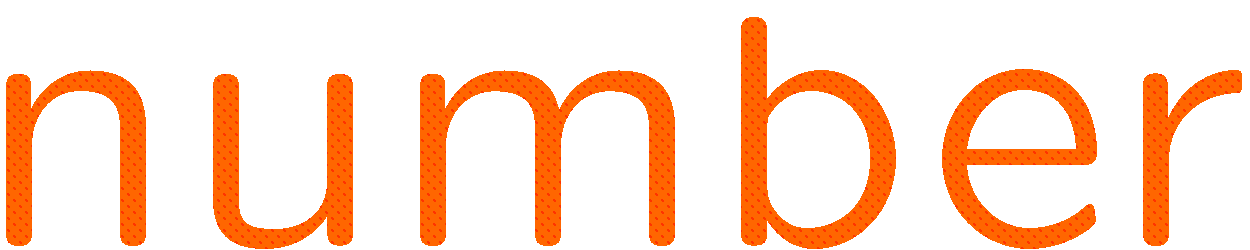 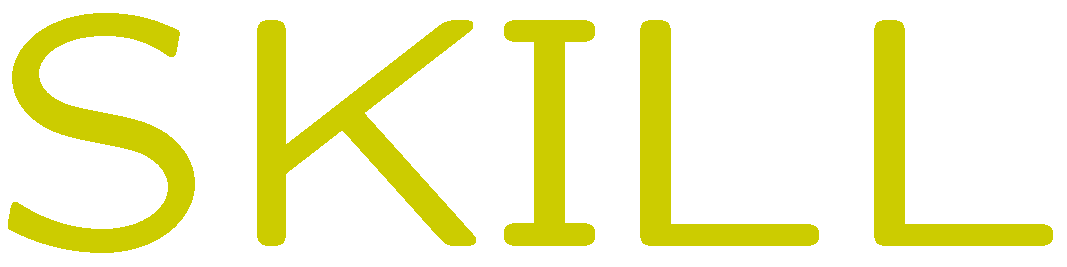 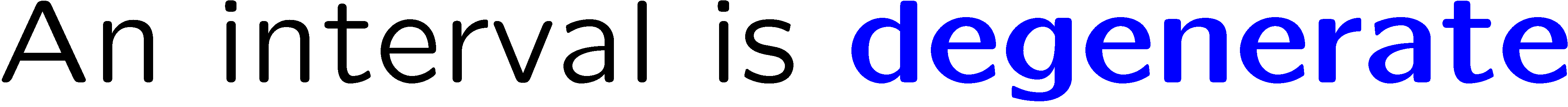 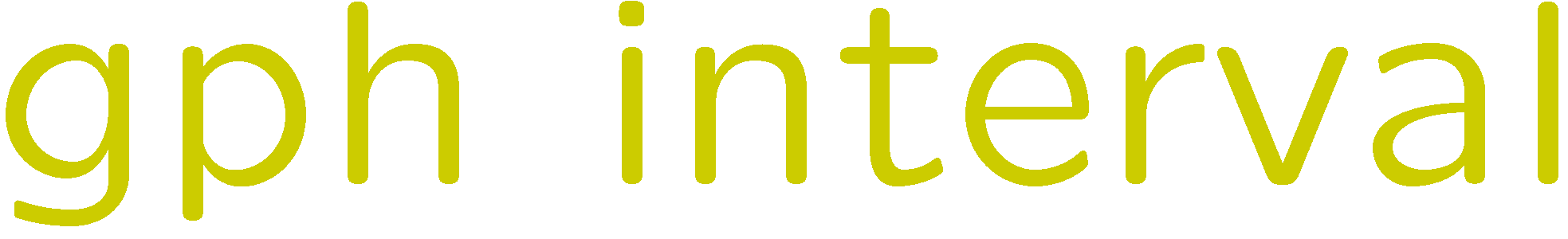 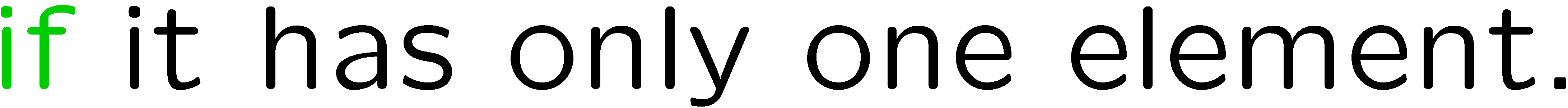 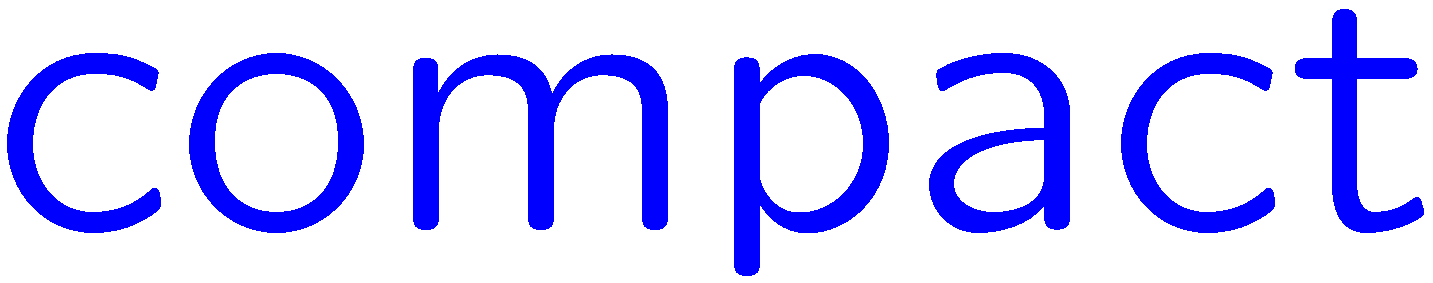 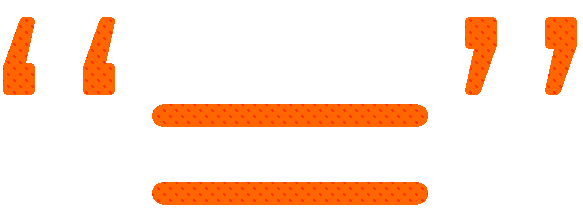 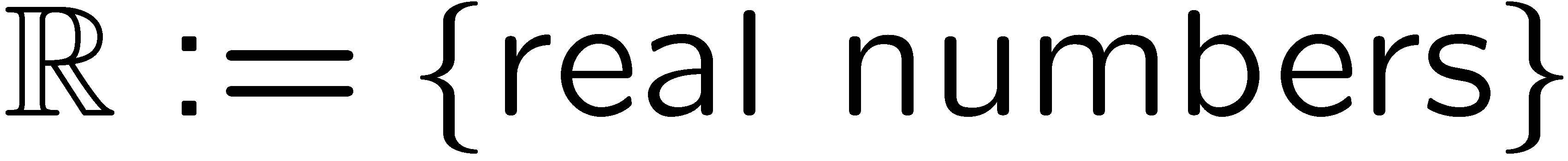 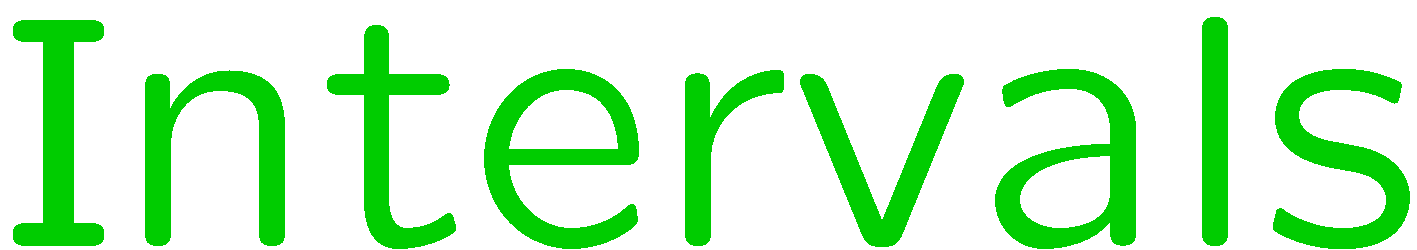 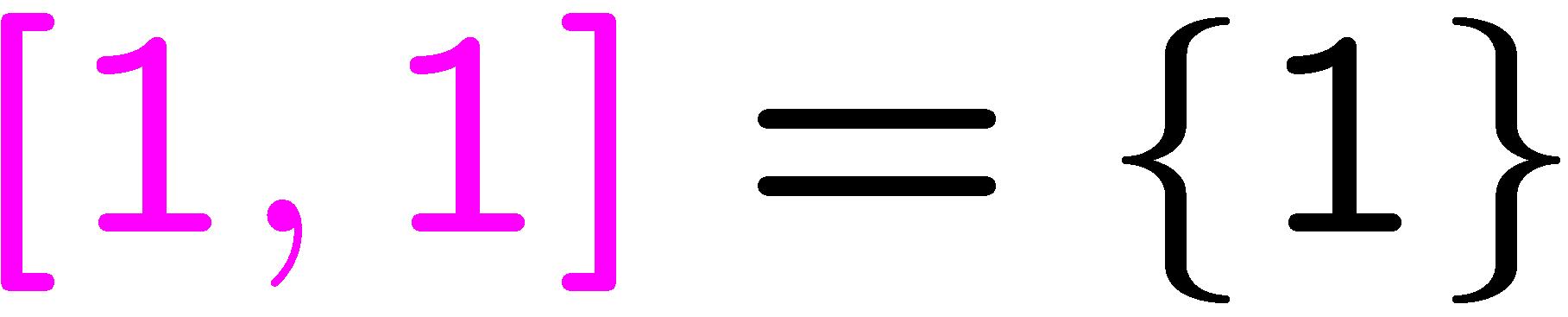 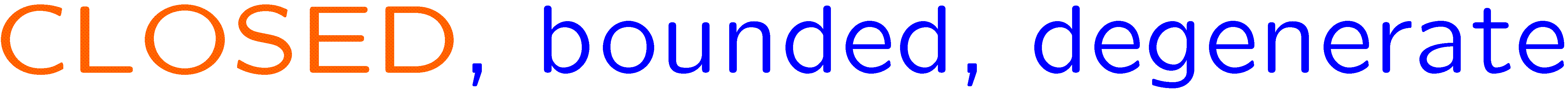 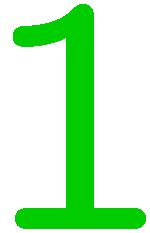 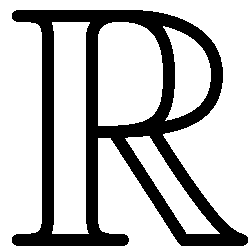 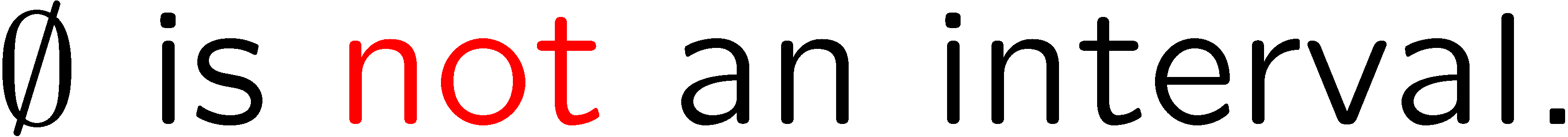 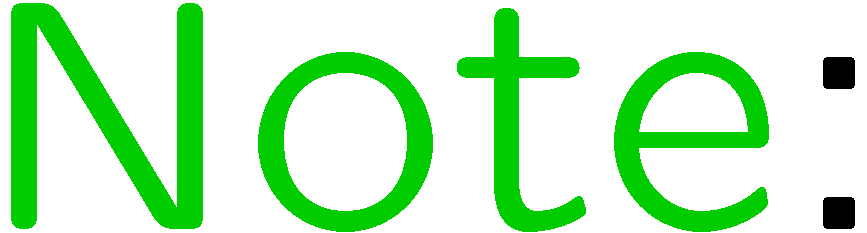 20
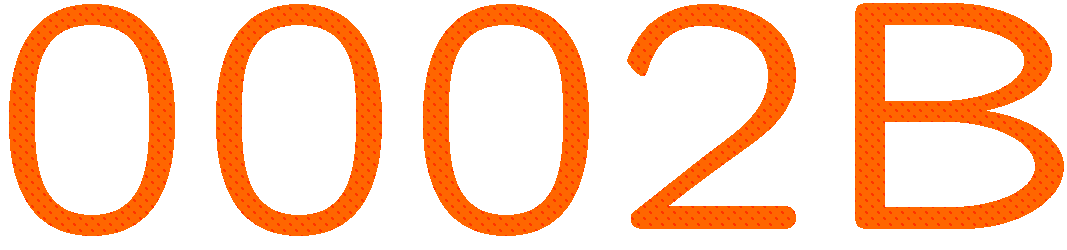 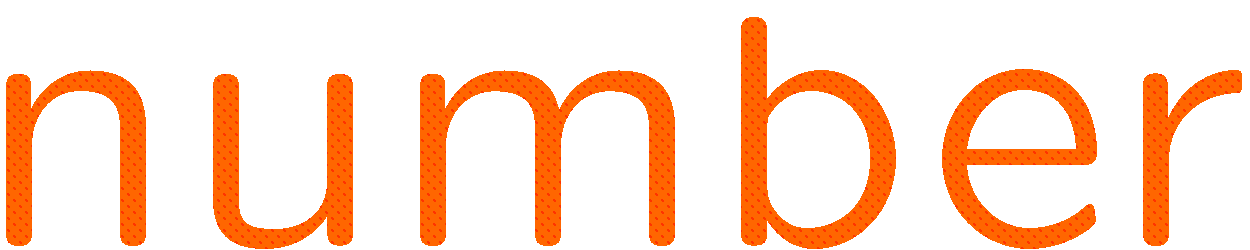 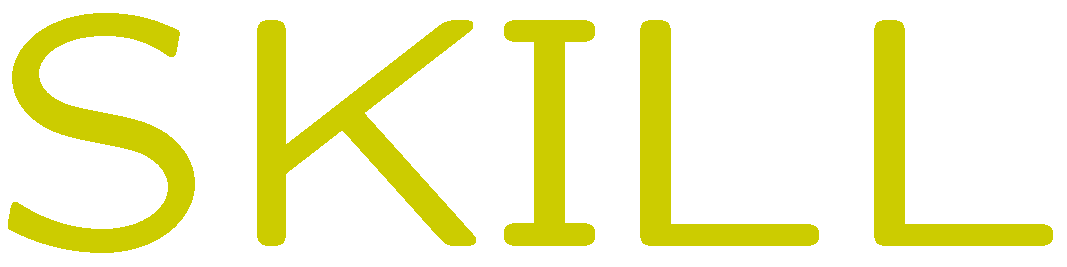 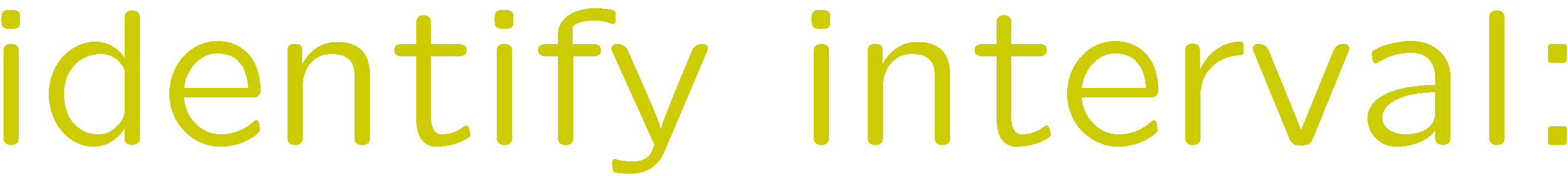 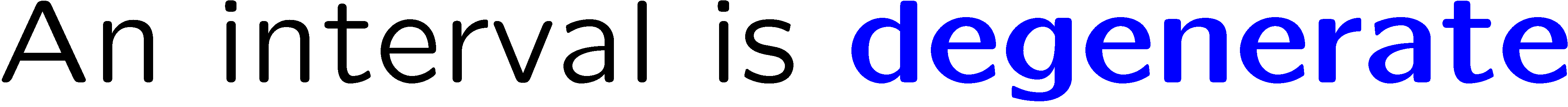 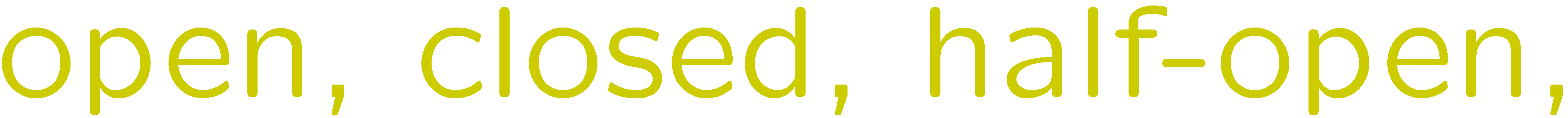 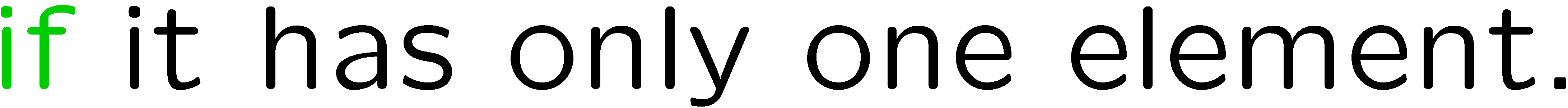 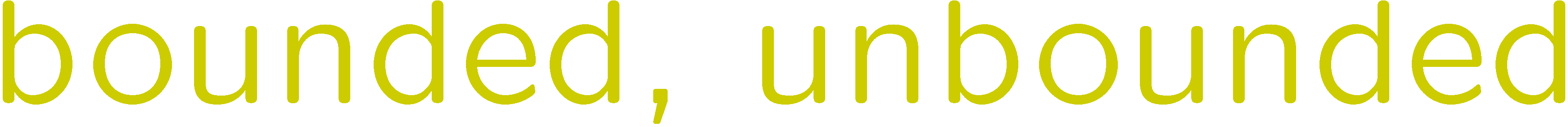 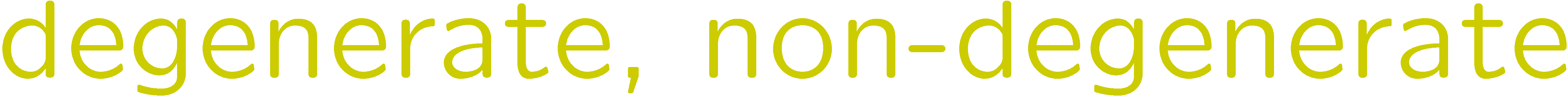 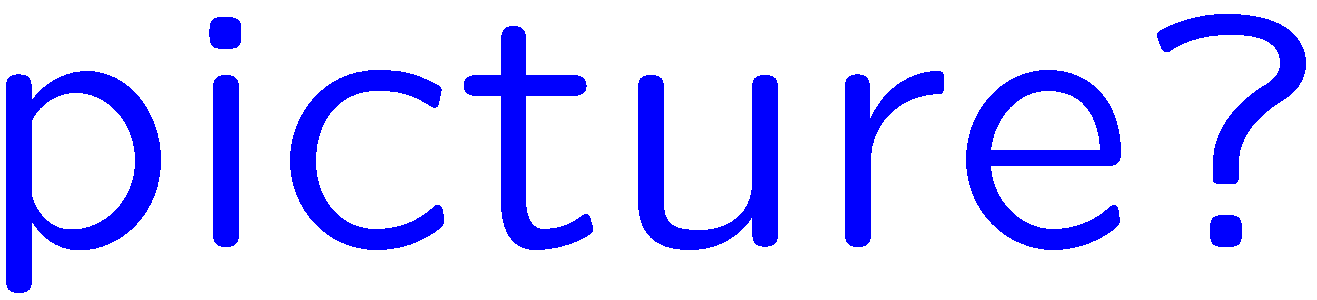 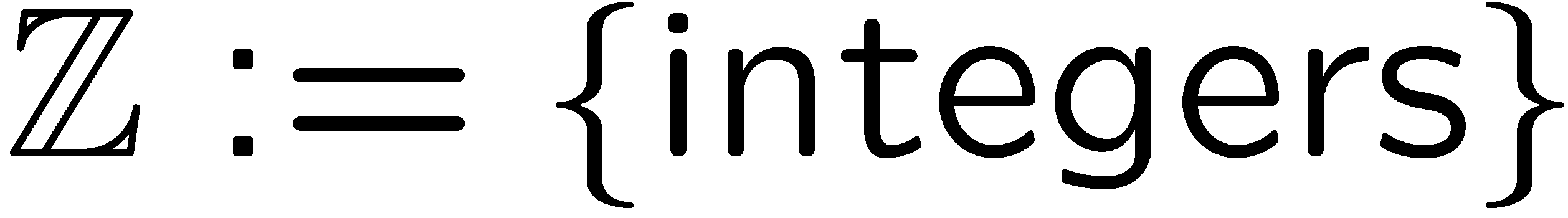 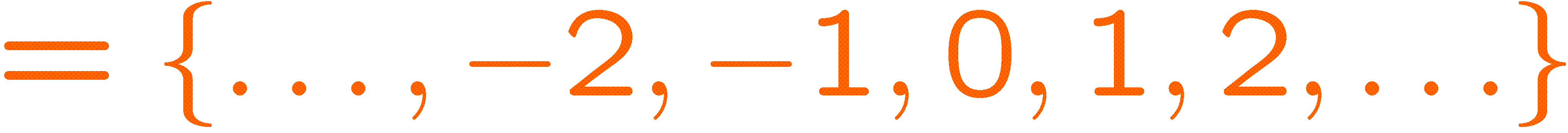 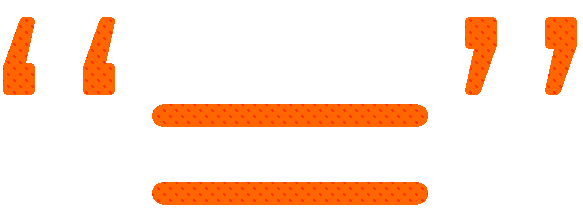 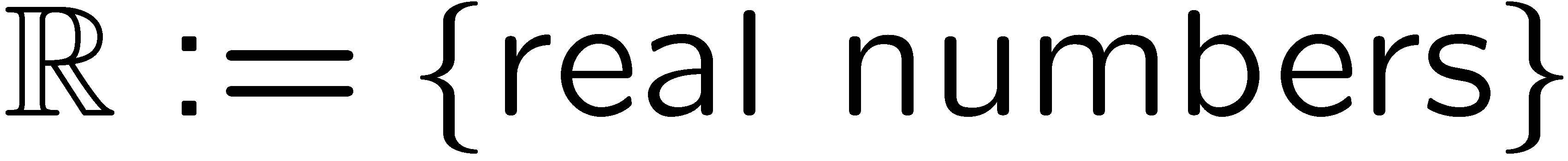 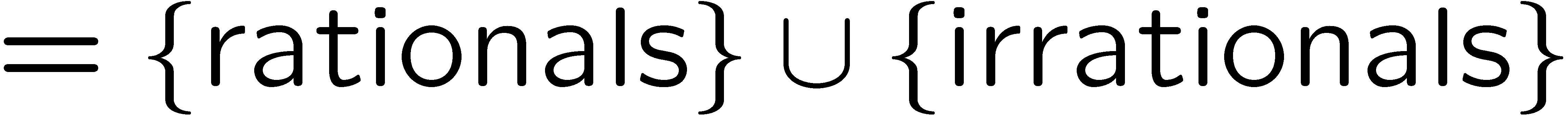 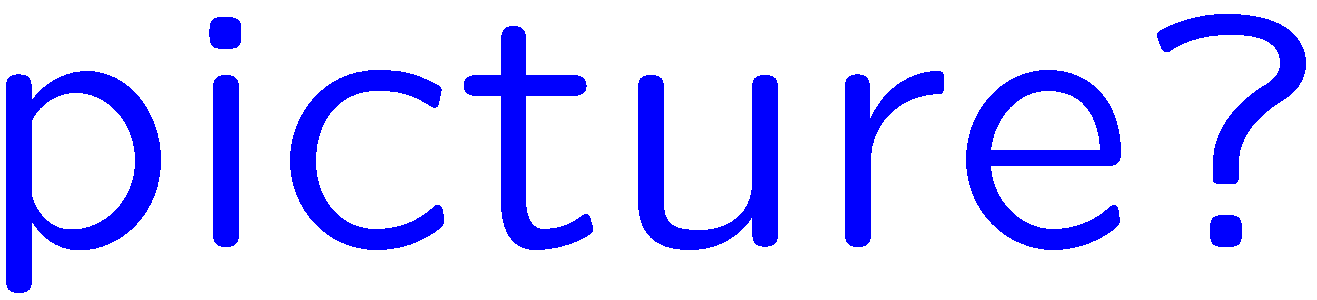 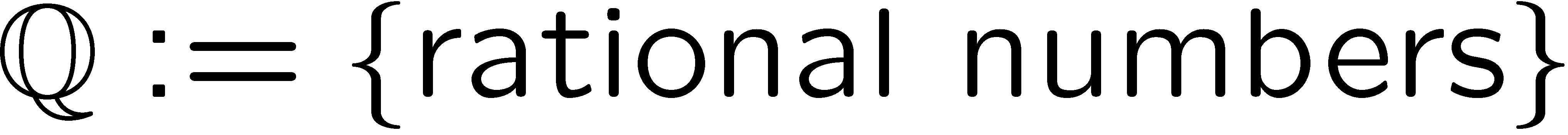 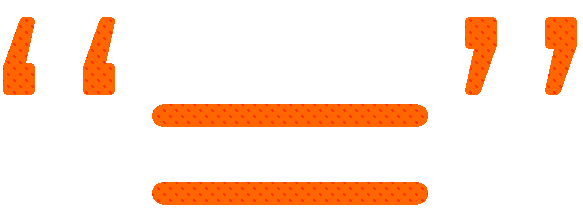 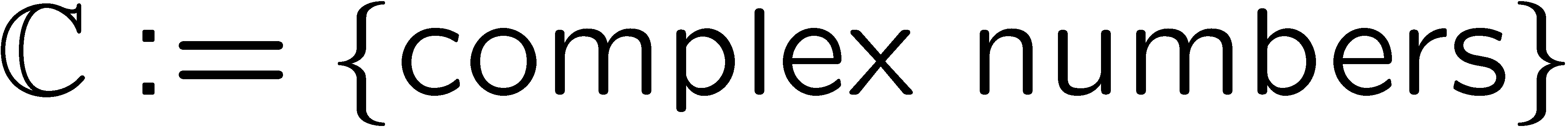 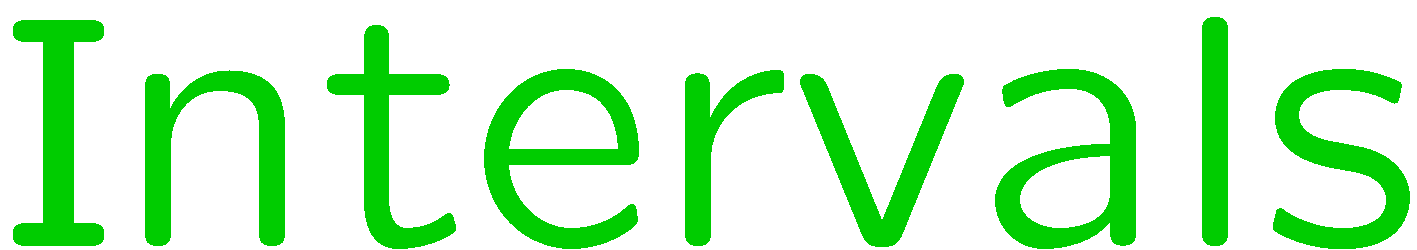 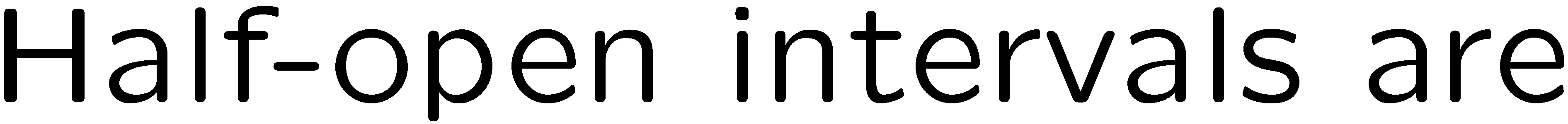 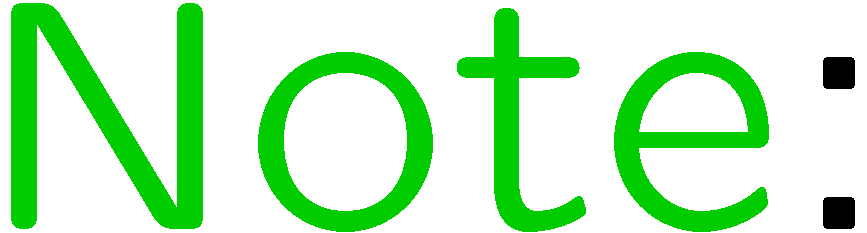 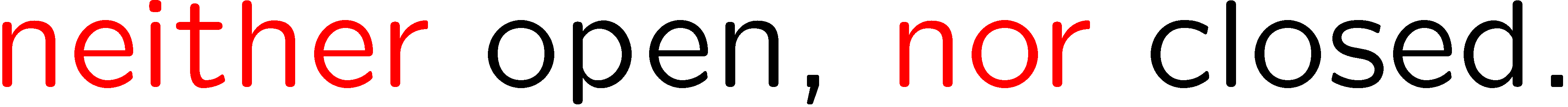 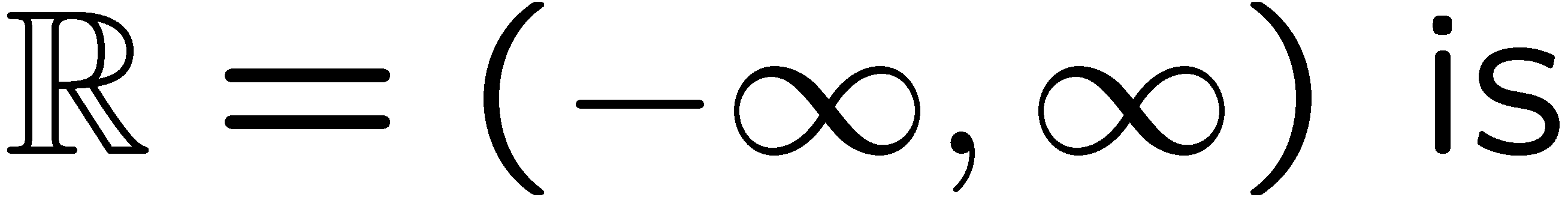 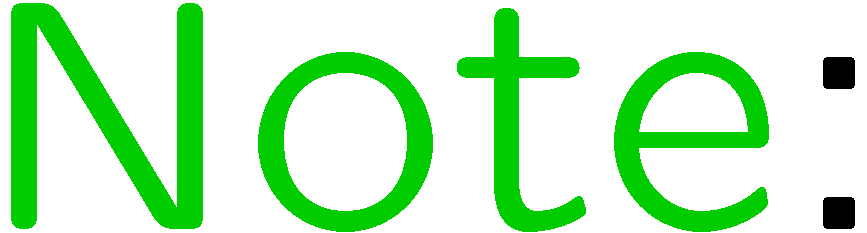 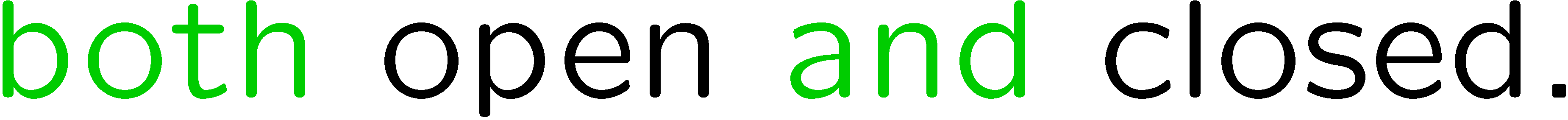 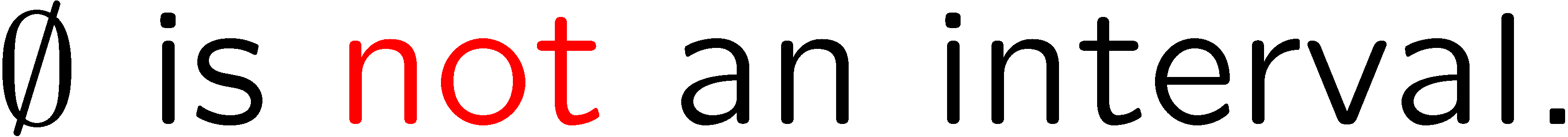 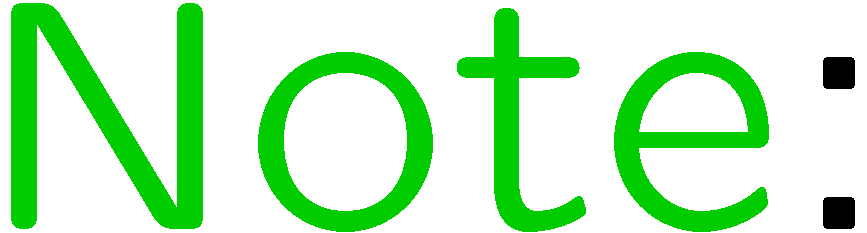 21
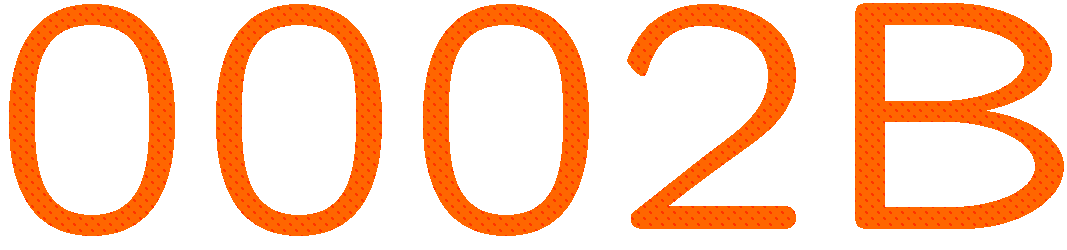 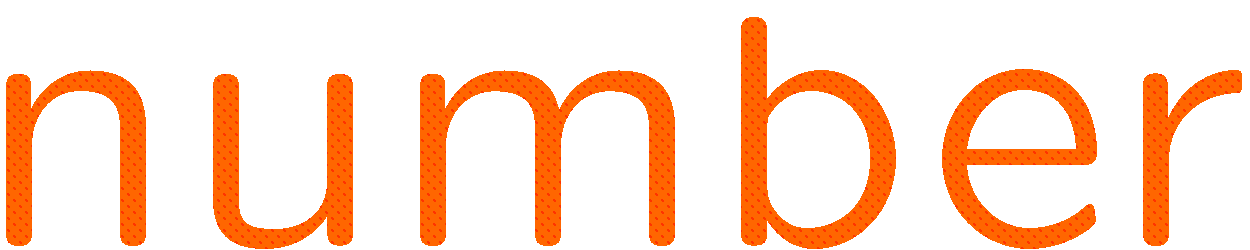 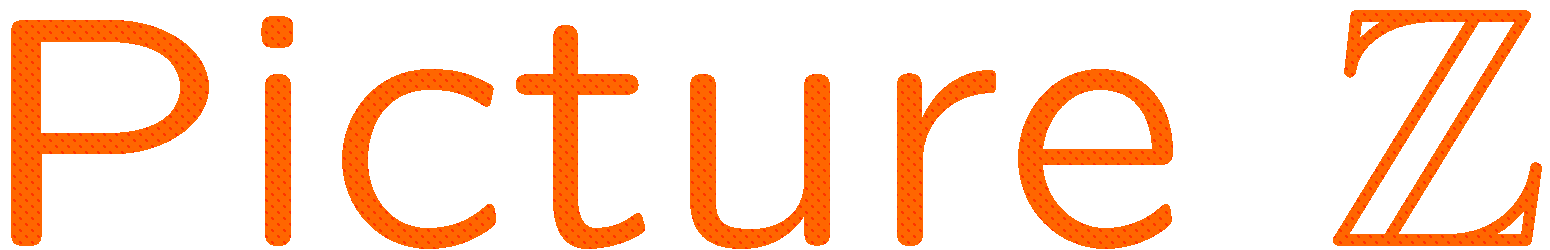 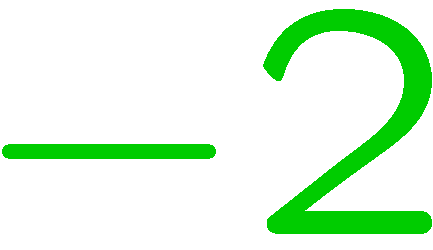 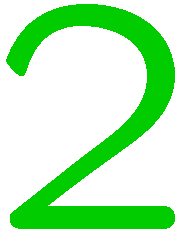 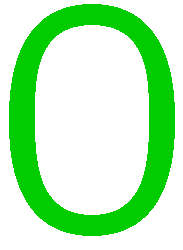 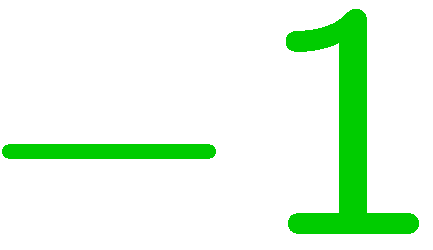 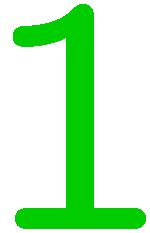 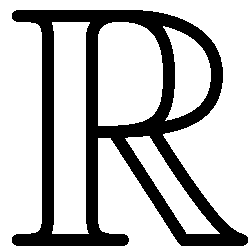 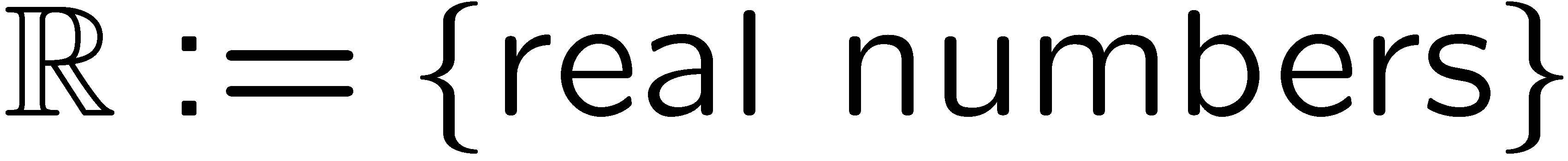 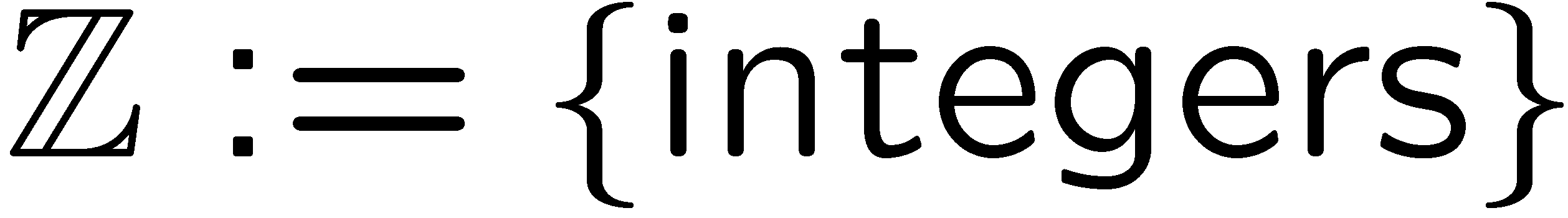 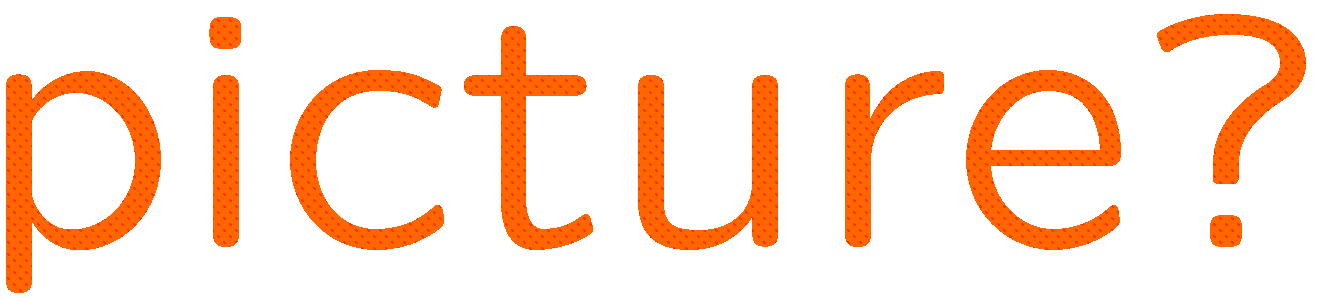 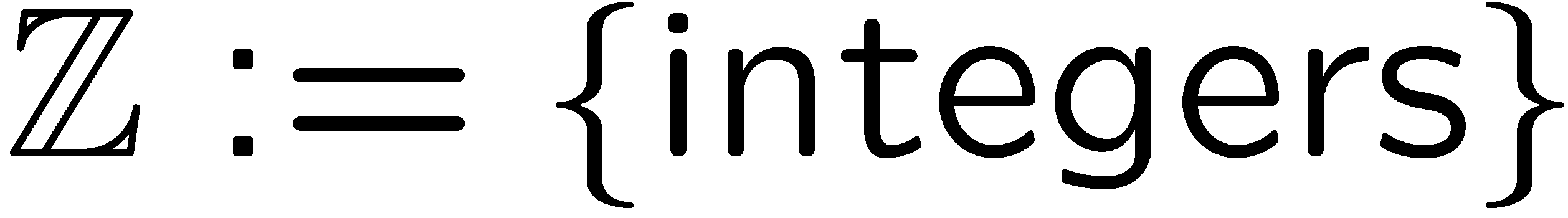 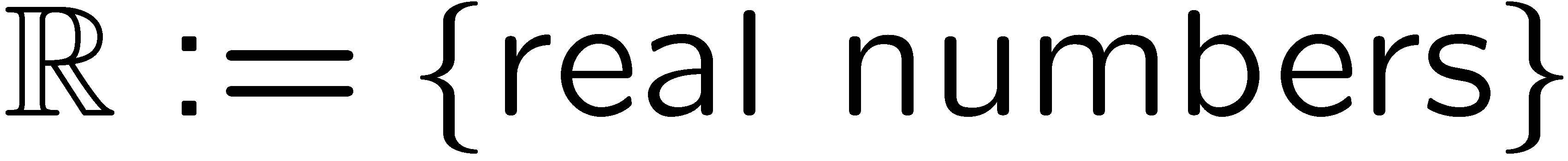 22
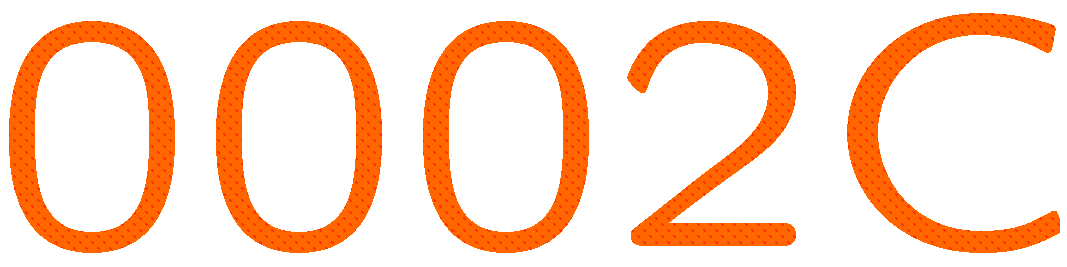 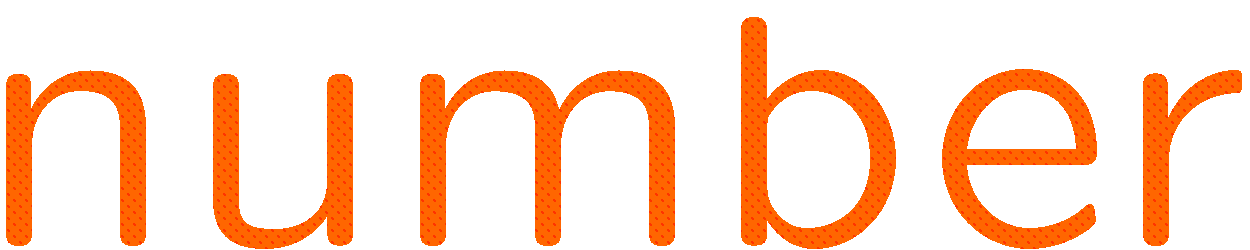 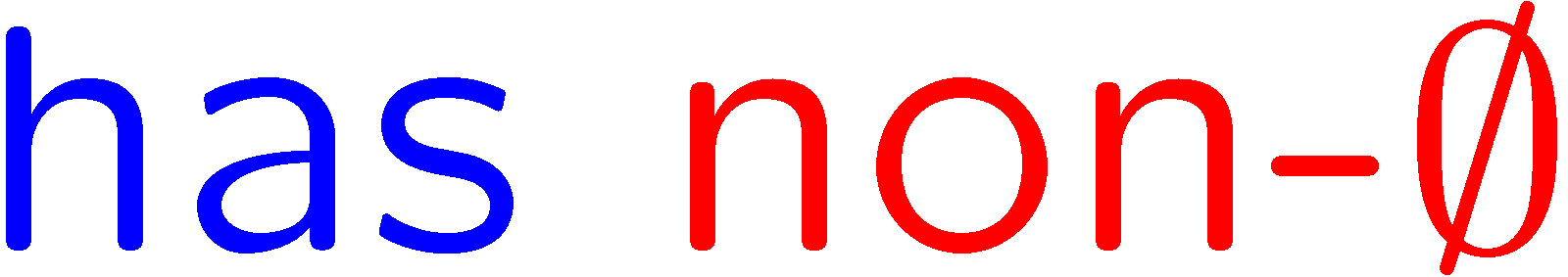 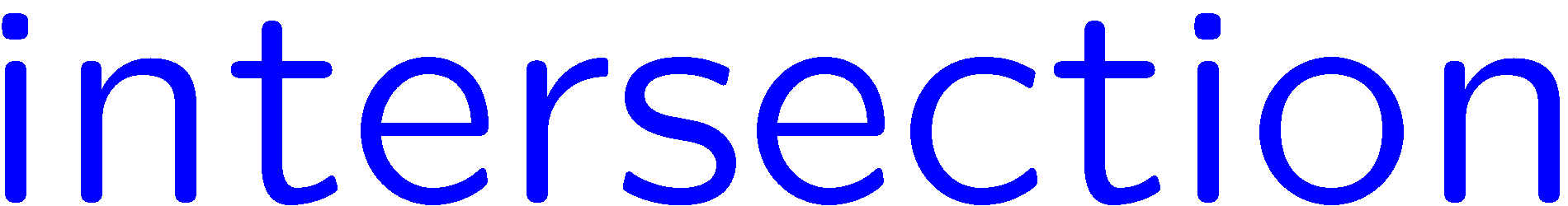 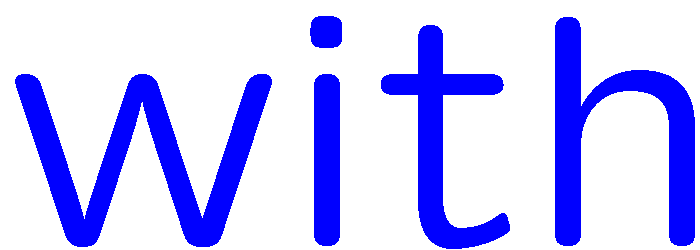 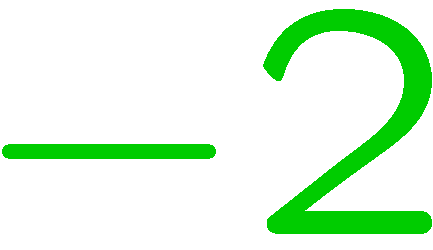 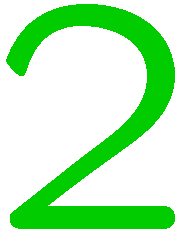 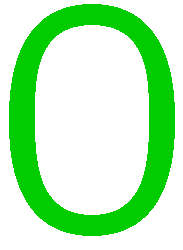 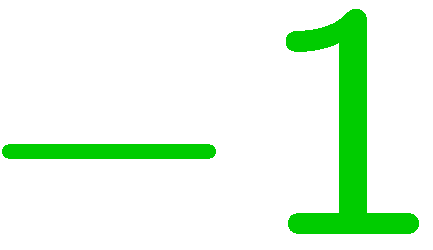 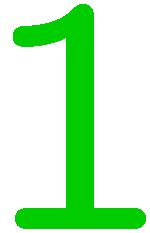 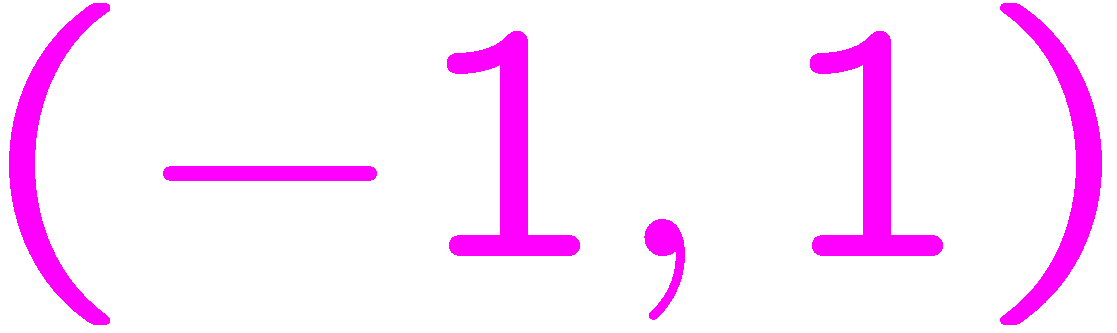 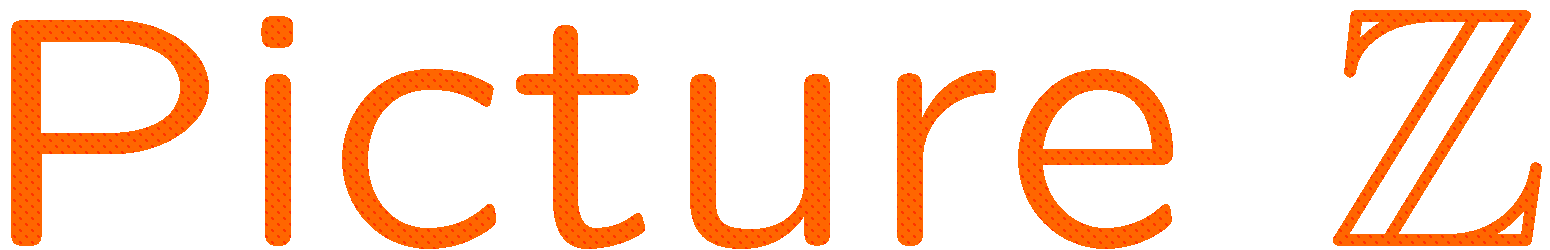 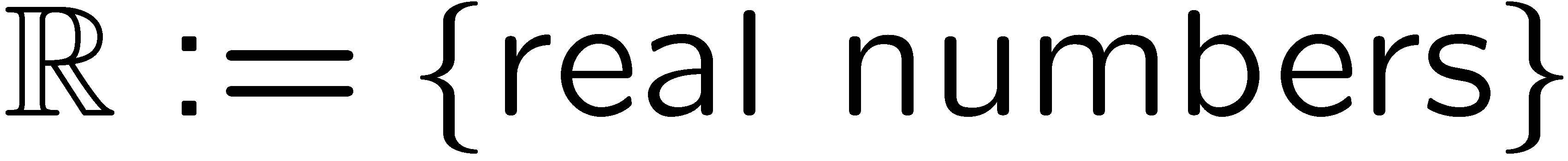 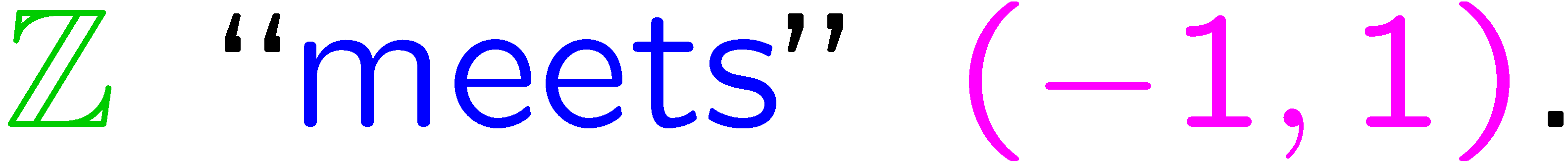 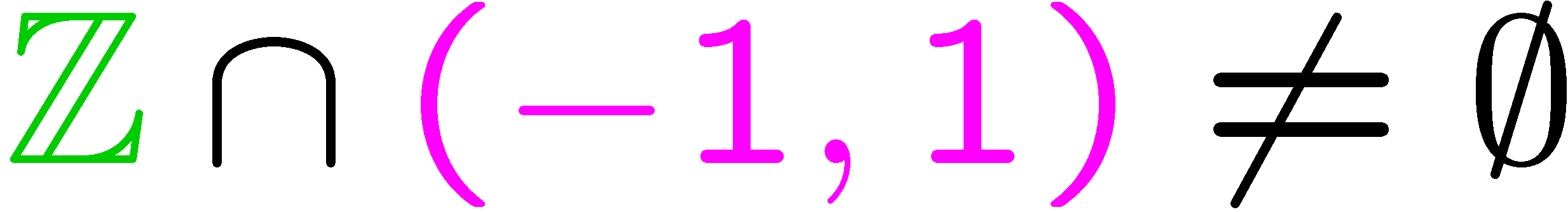 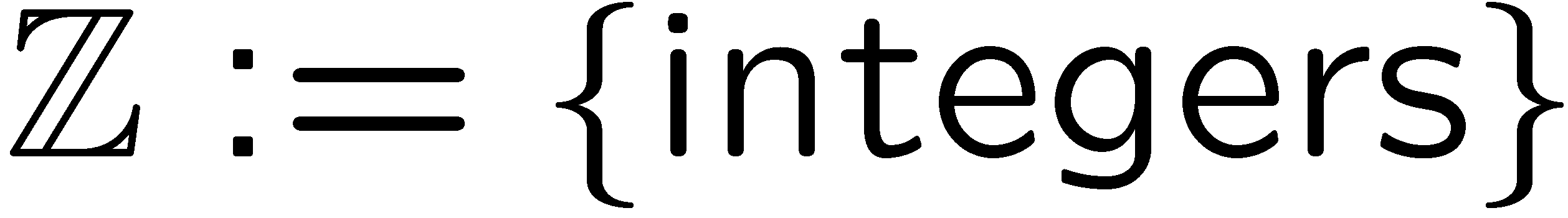 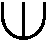 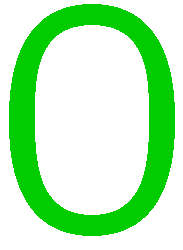 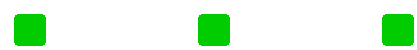 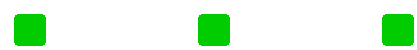 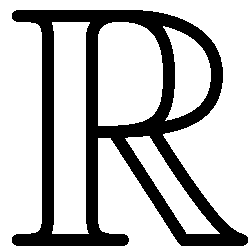 23
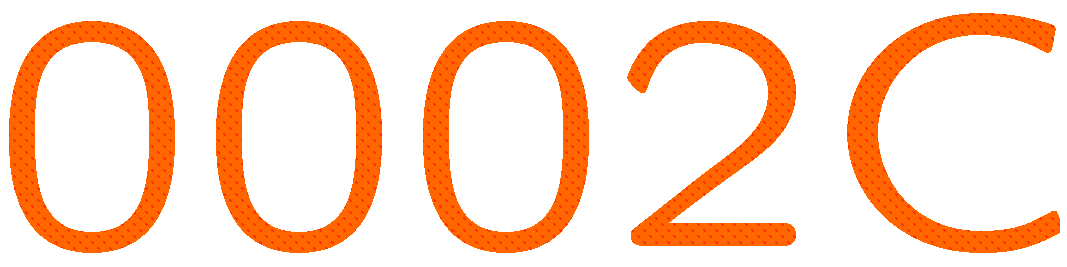 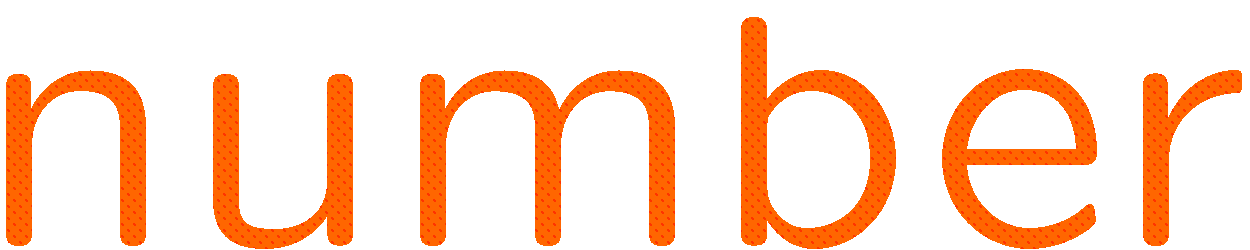 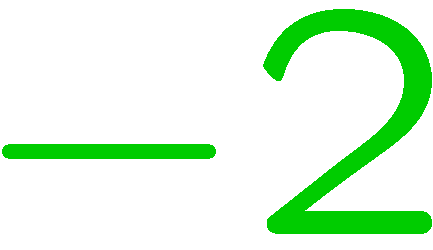 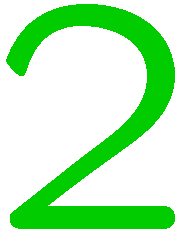 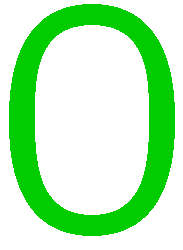 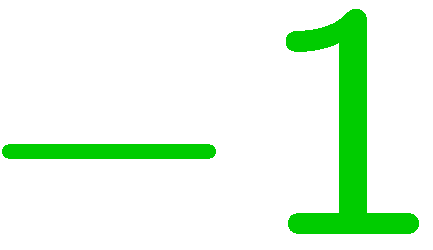 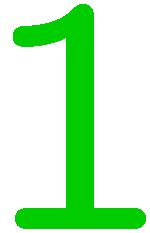 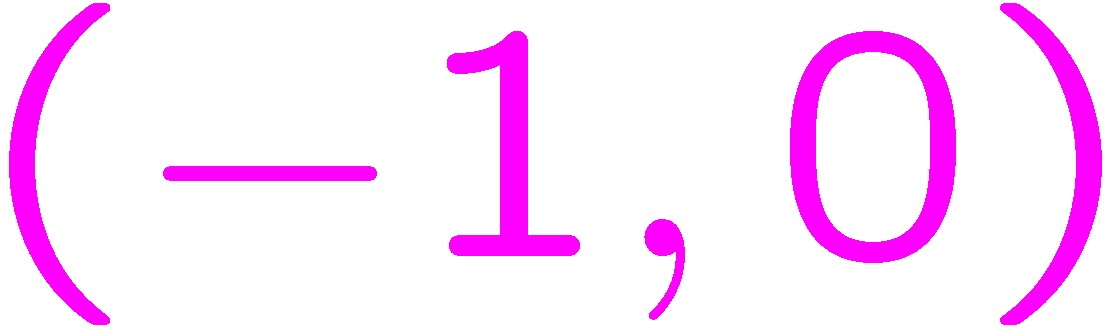 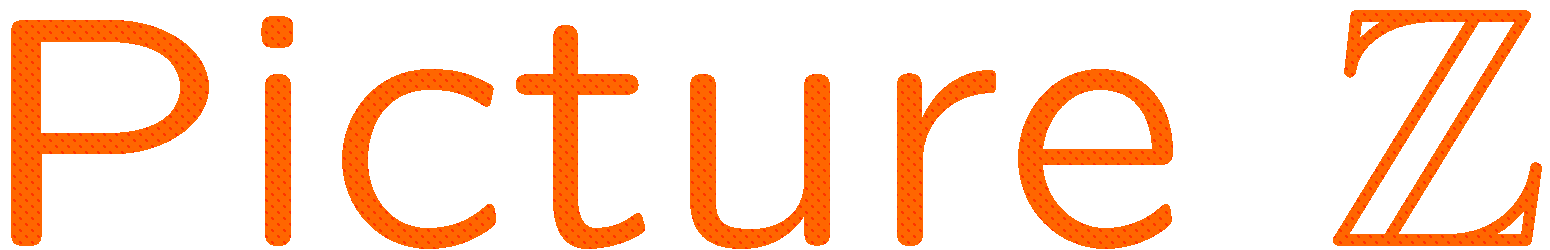 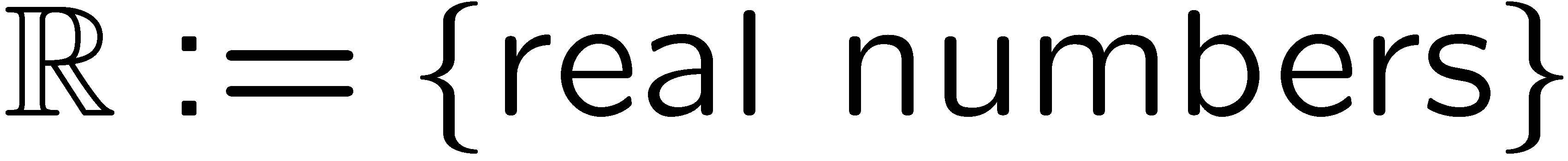 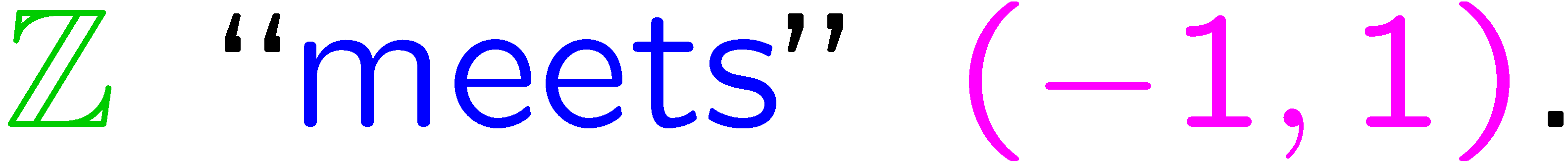 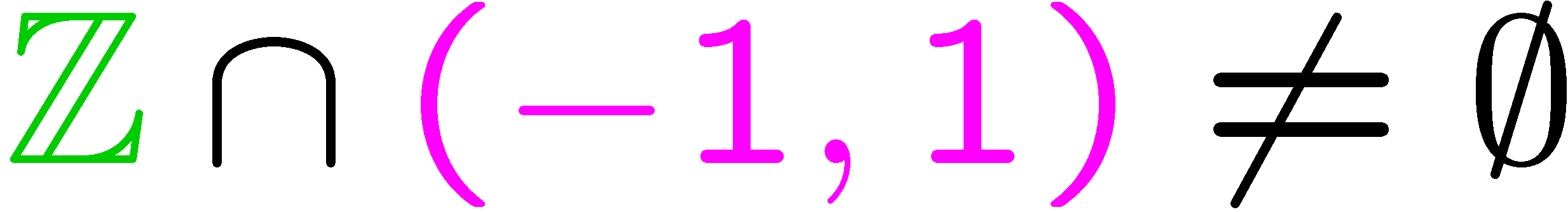 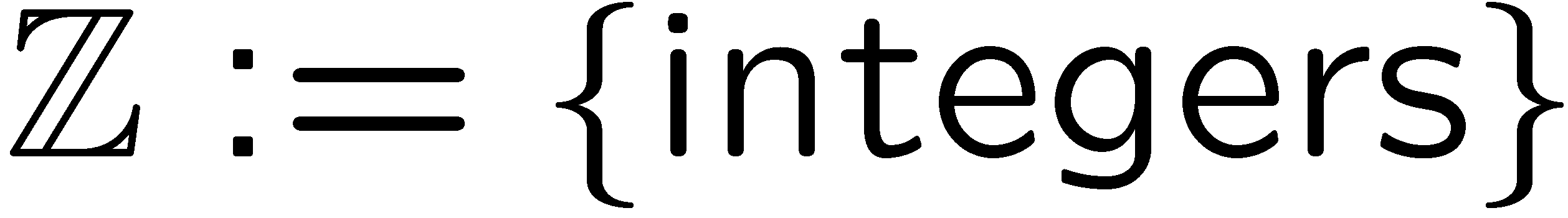 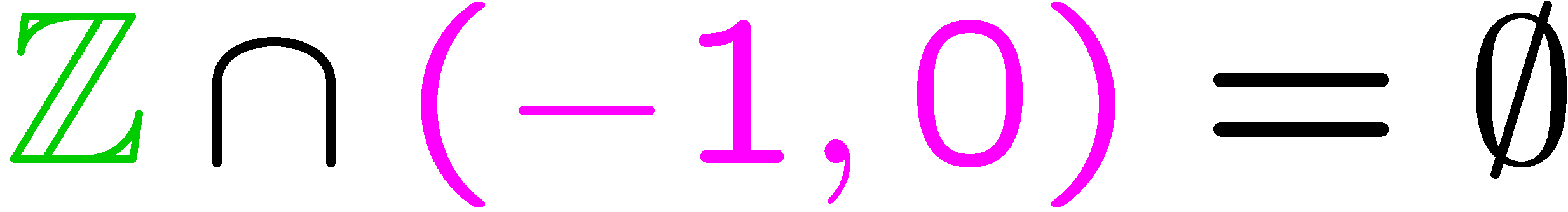 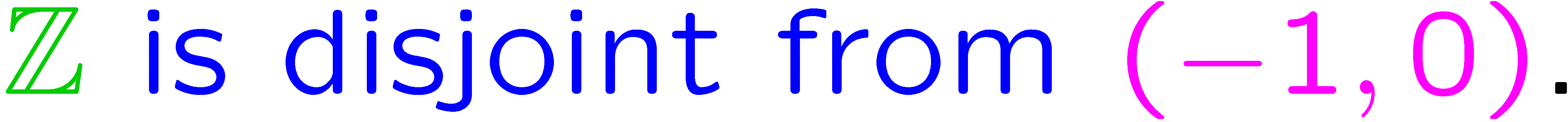 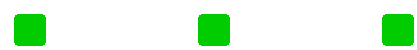 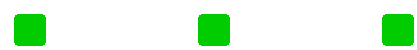 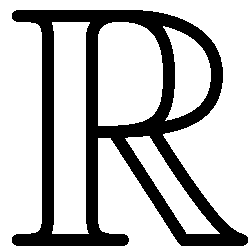 24
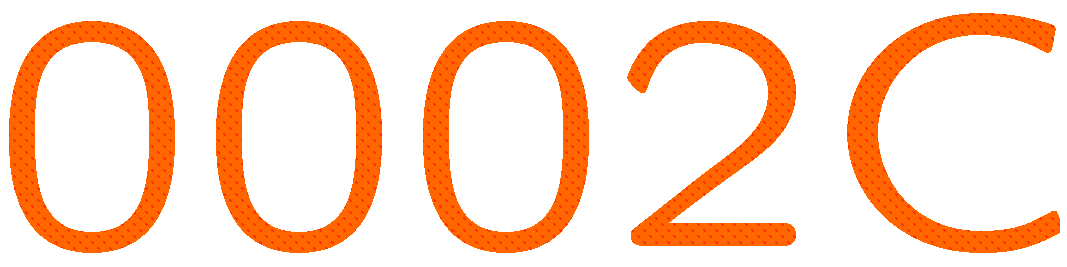 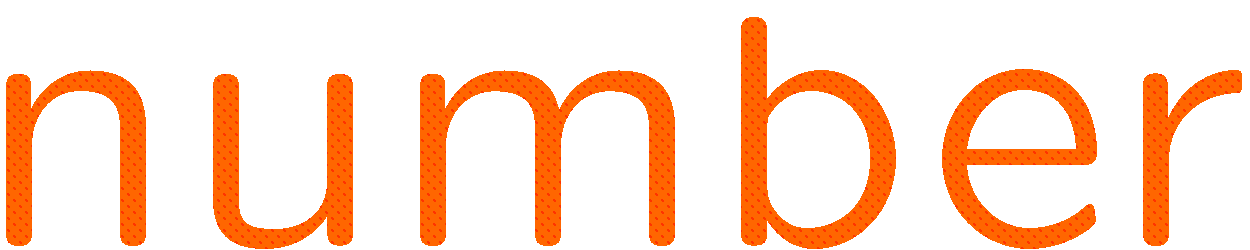 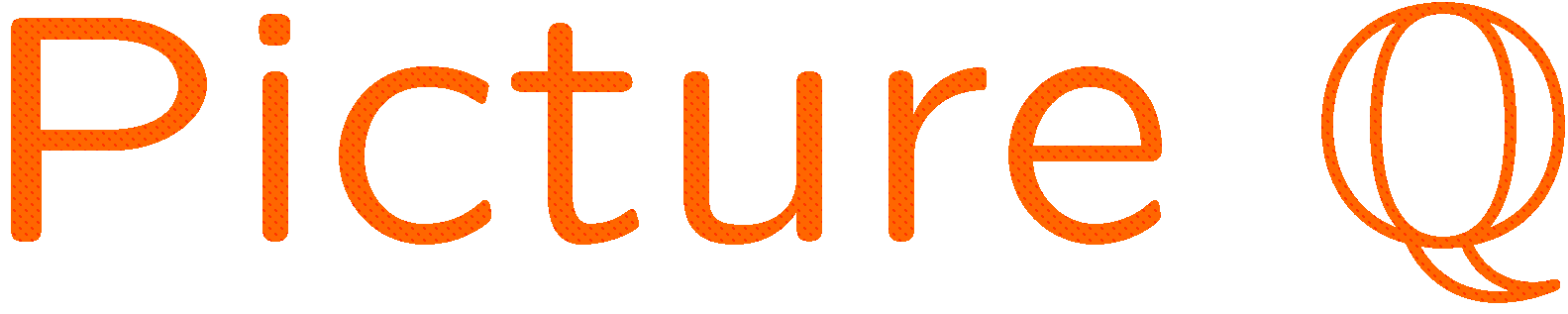 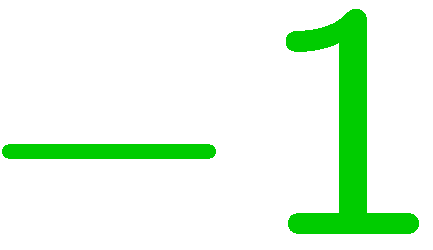 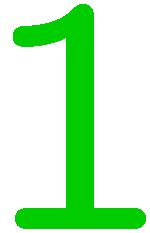 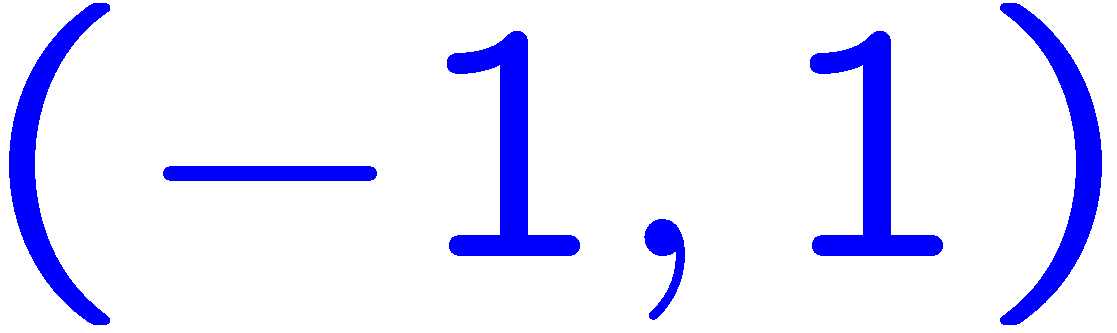 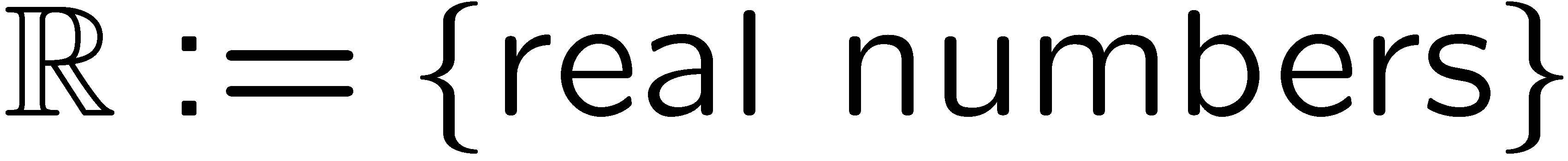 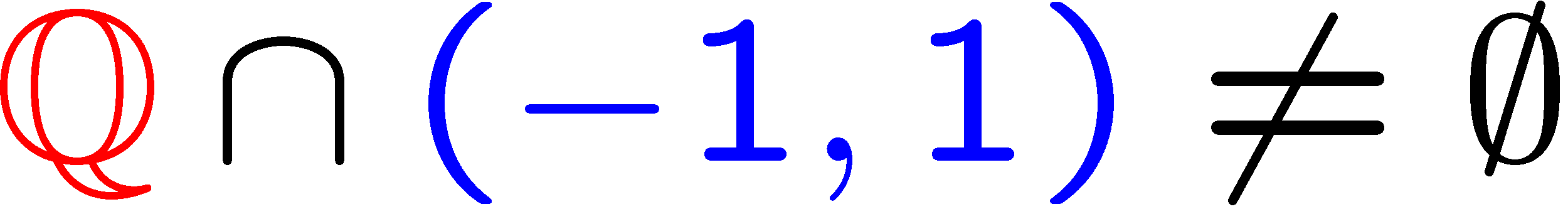 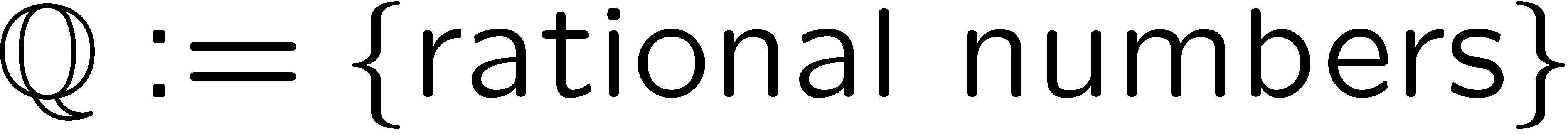 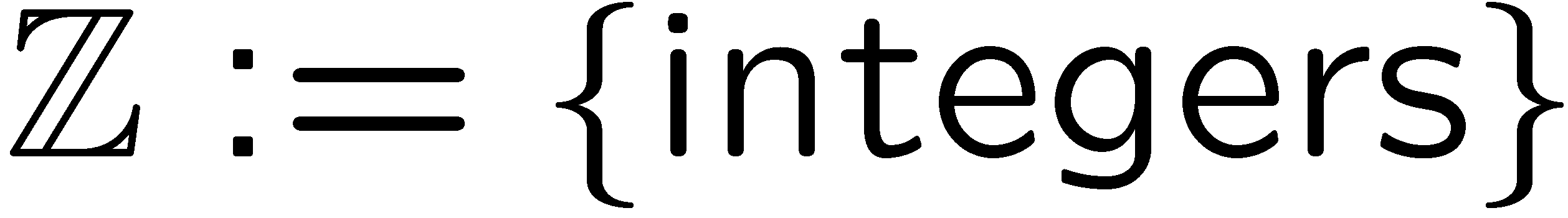 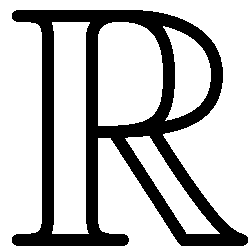 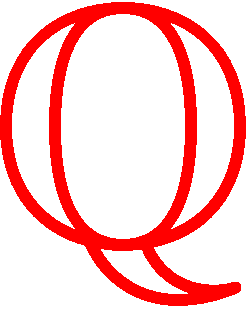 25
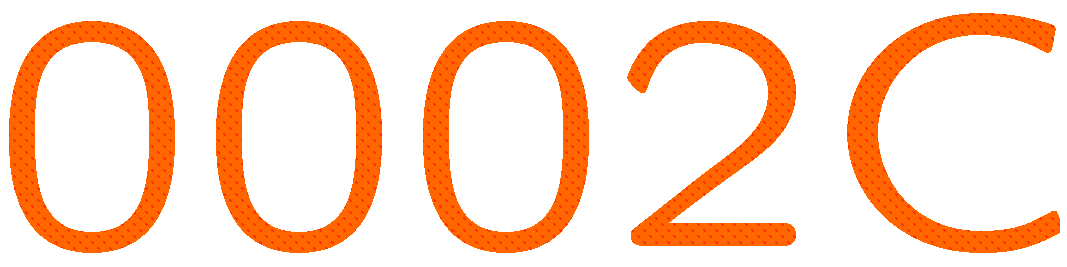 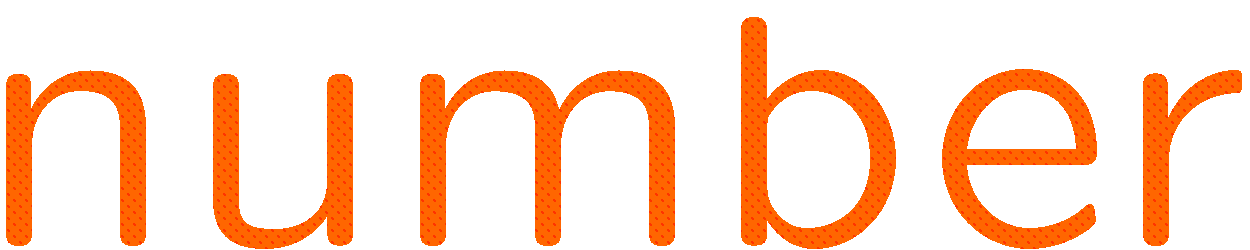 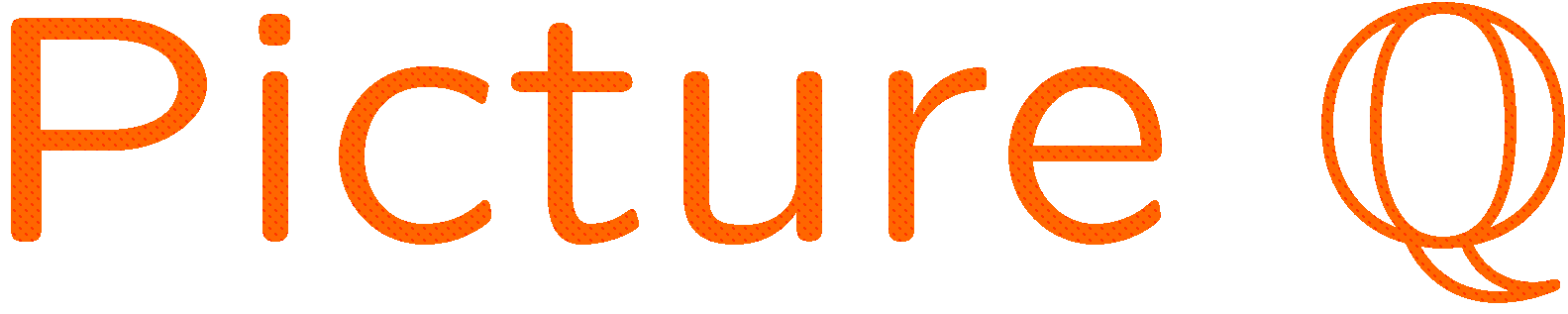 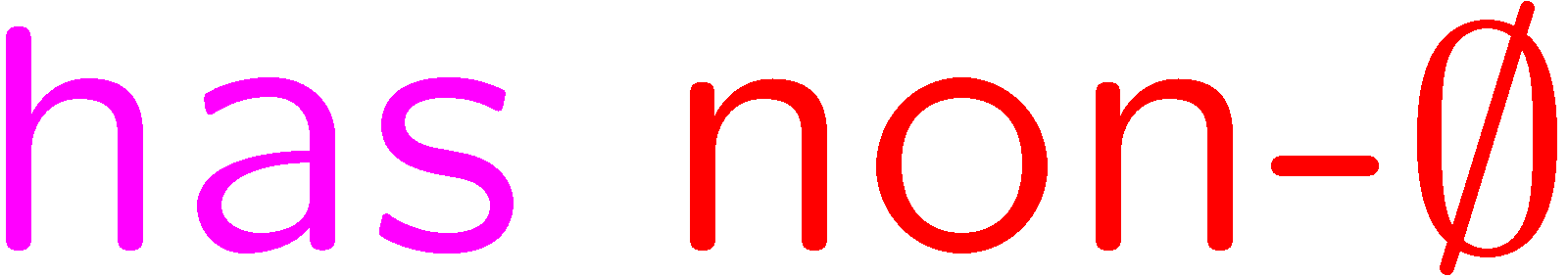 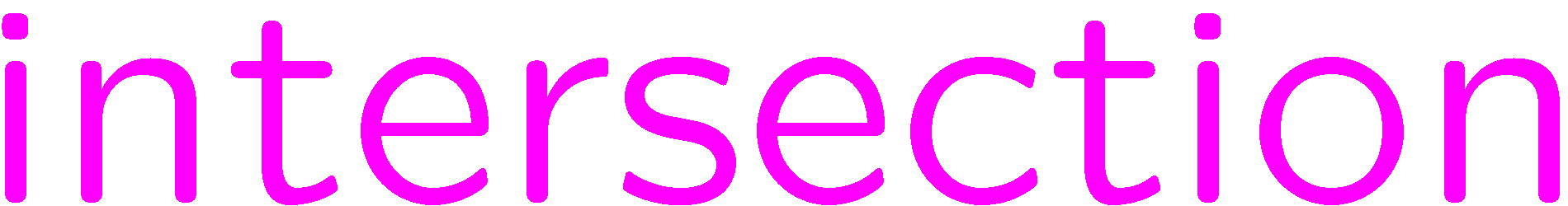 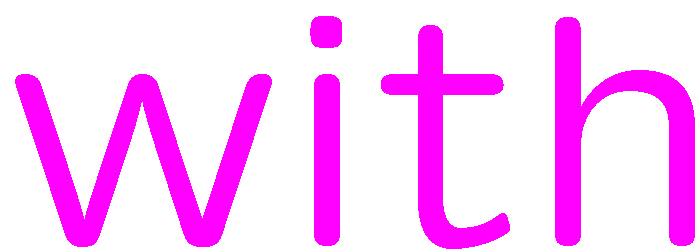 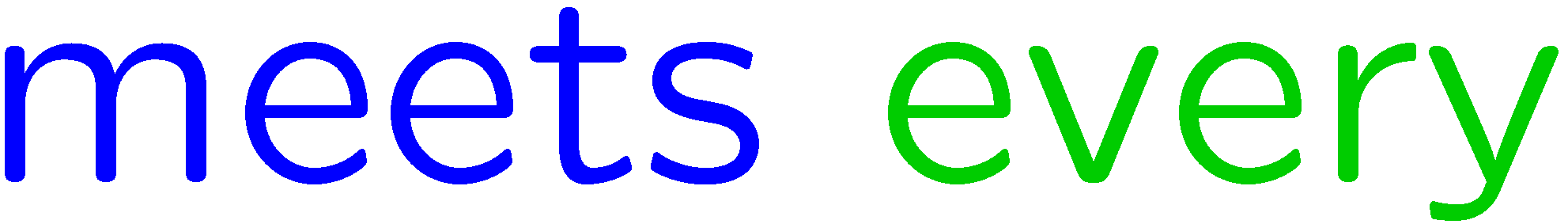 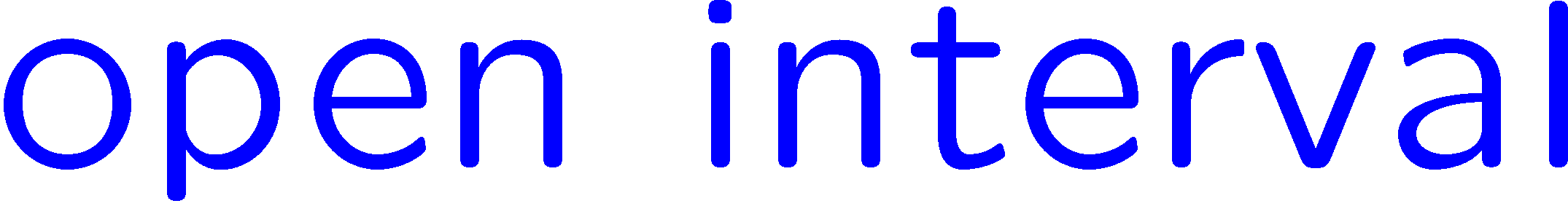 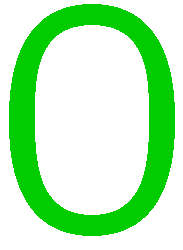 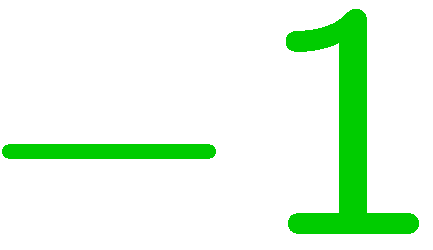 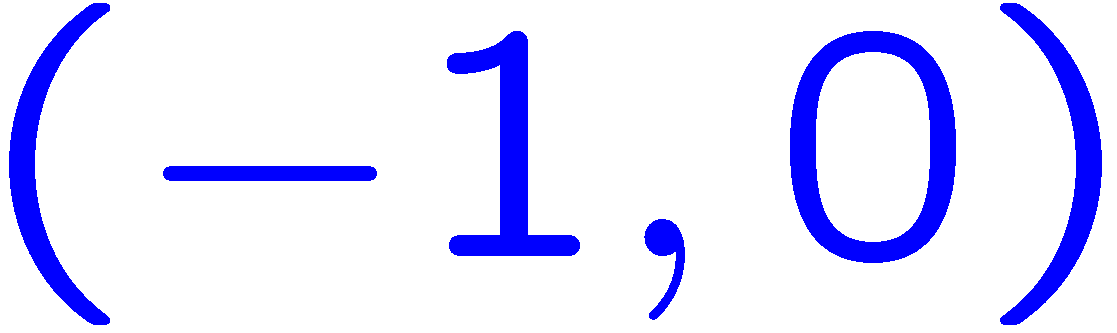 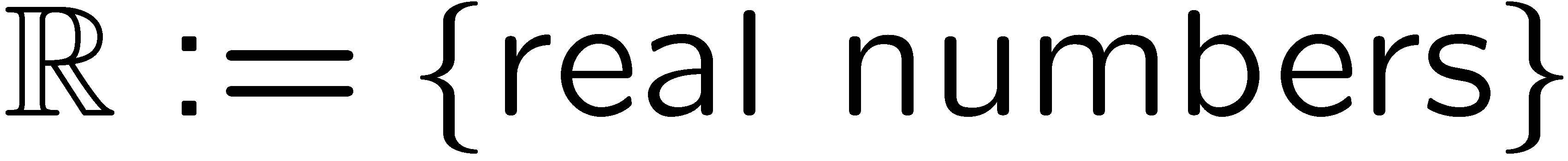 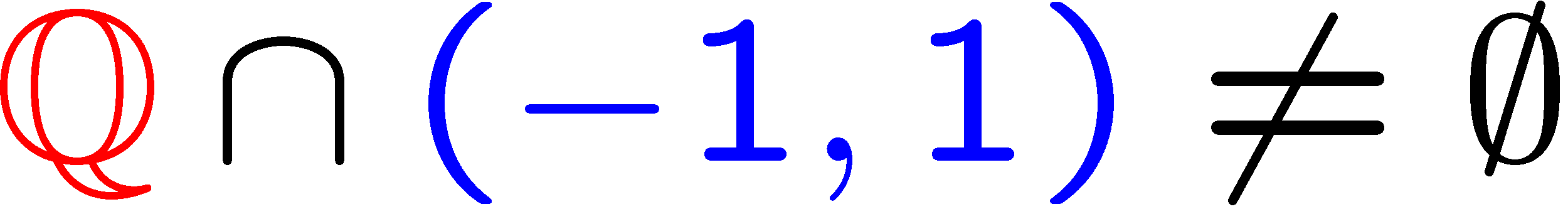 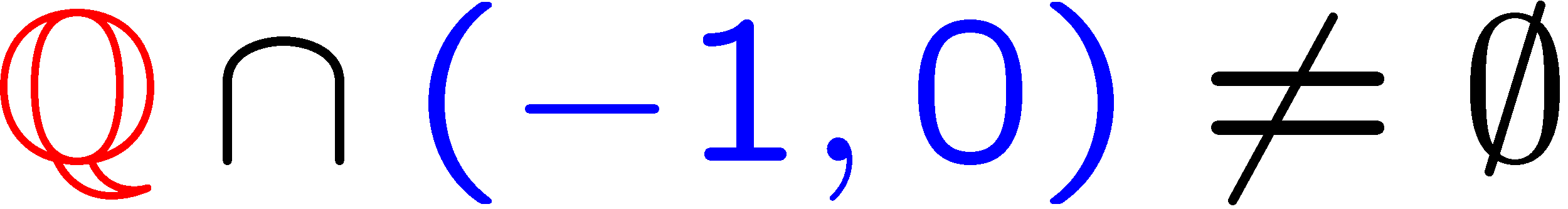 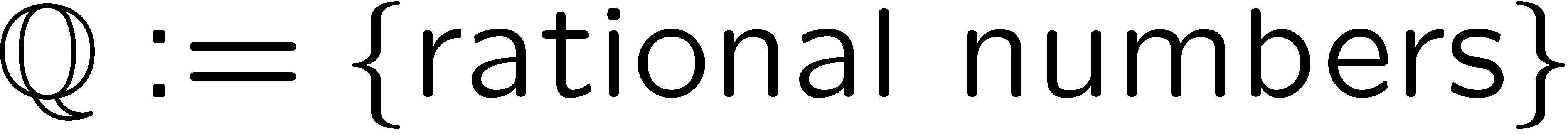 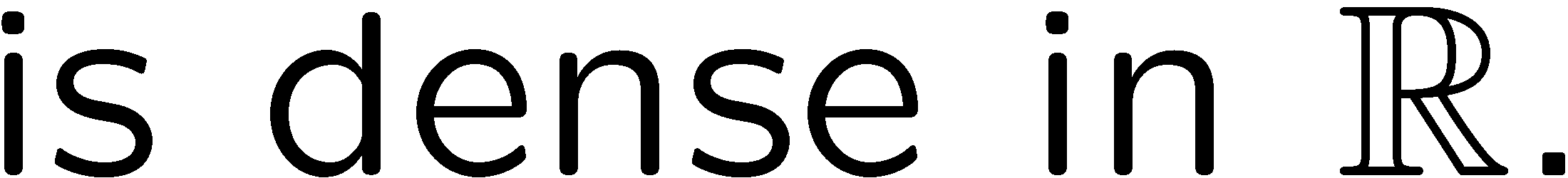 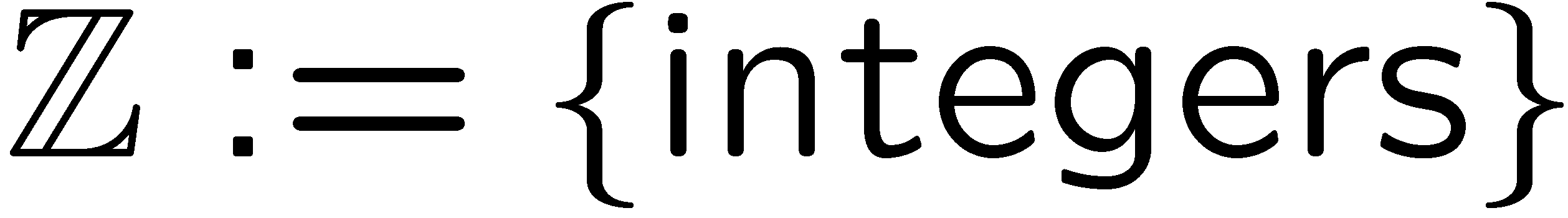 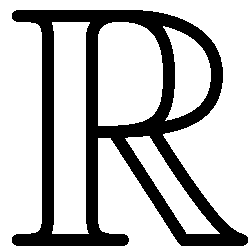 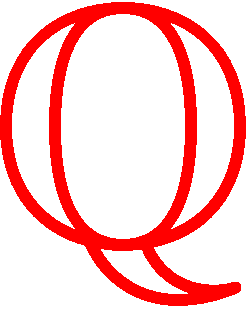 26
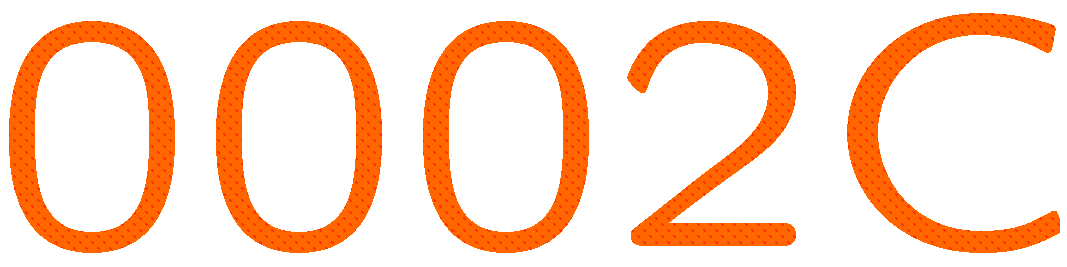 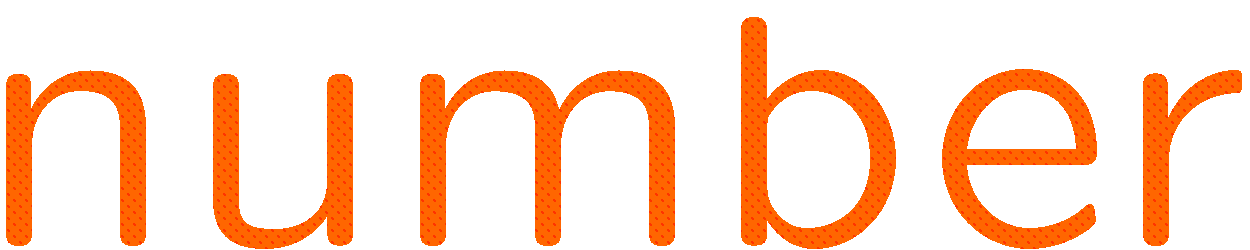 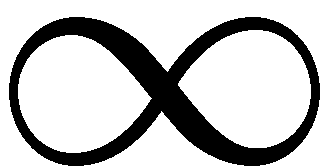 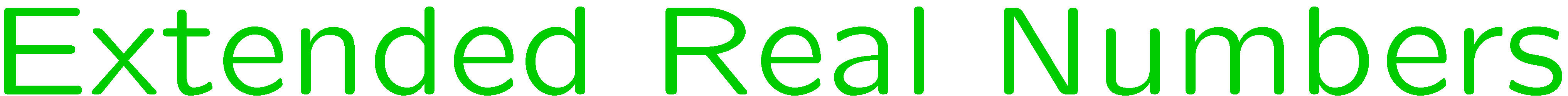 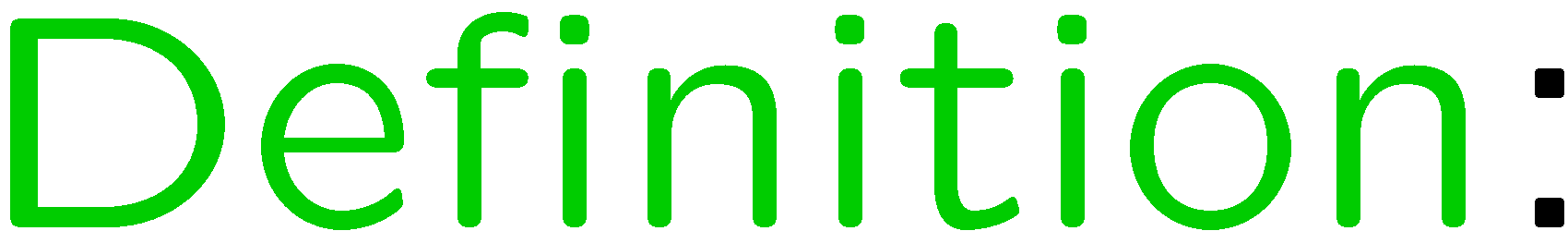 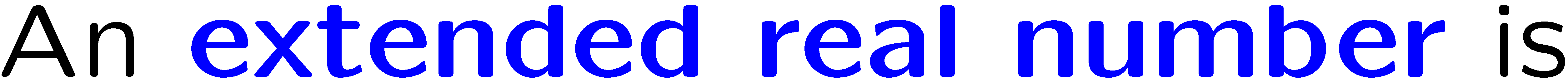 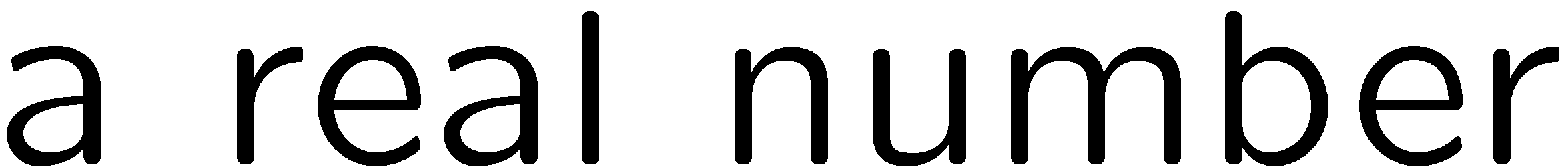 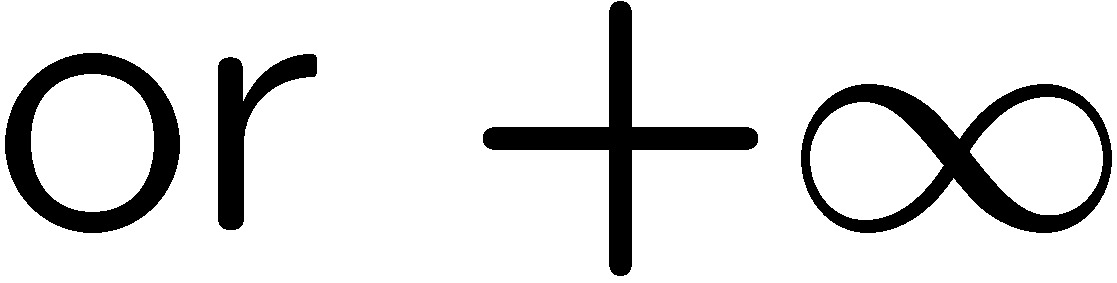 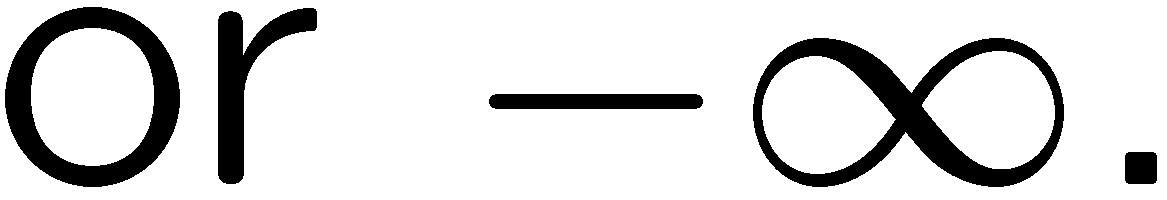 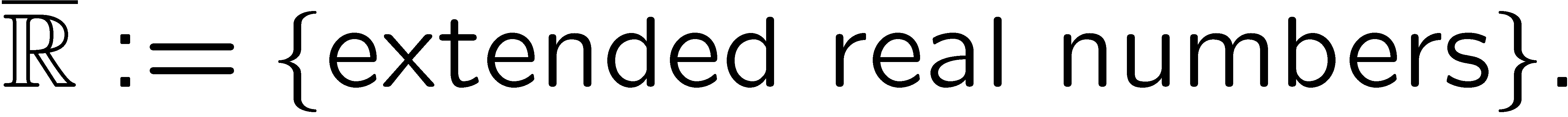 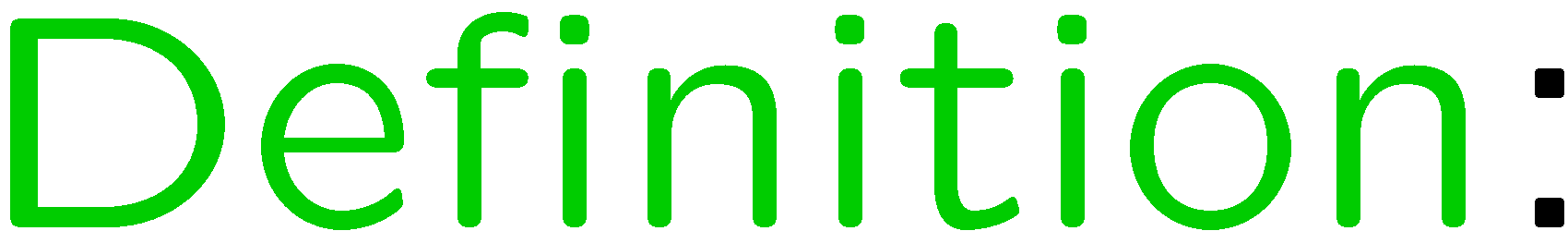 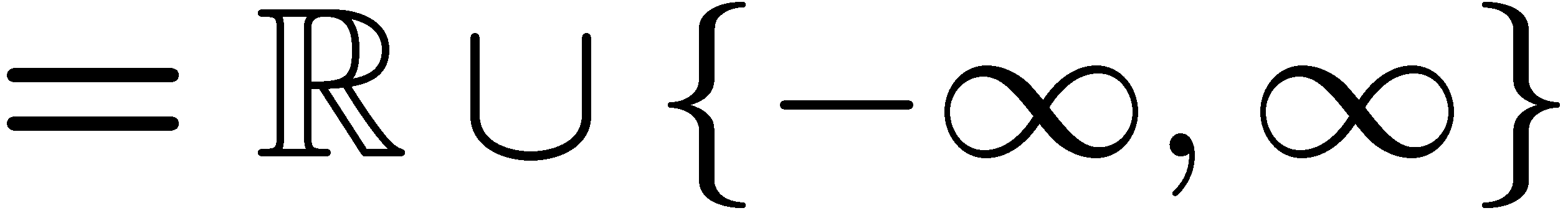 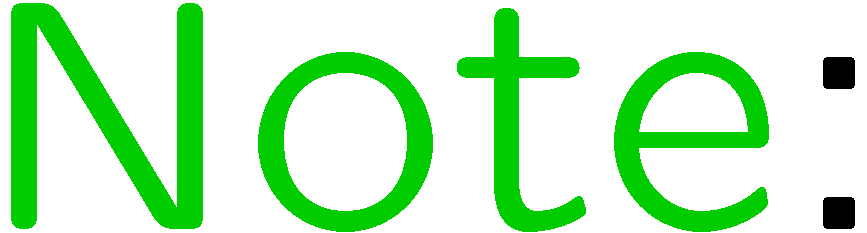 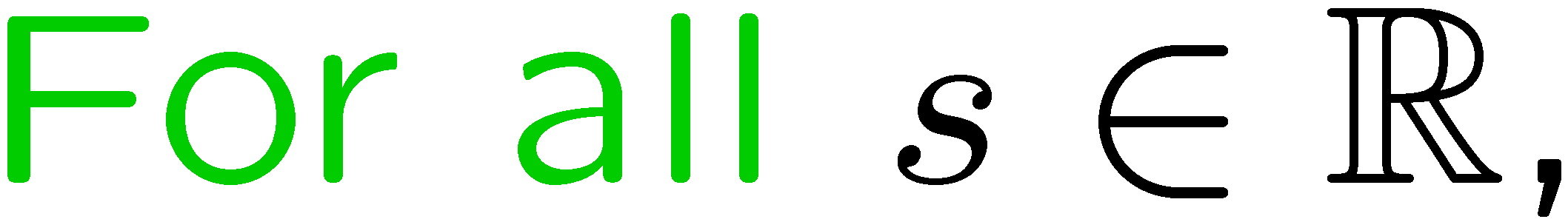 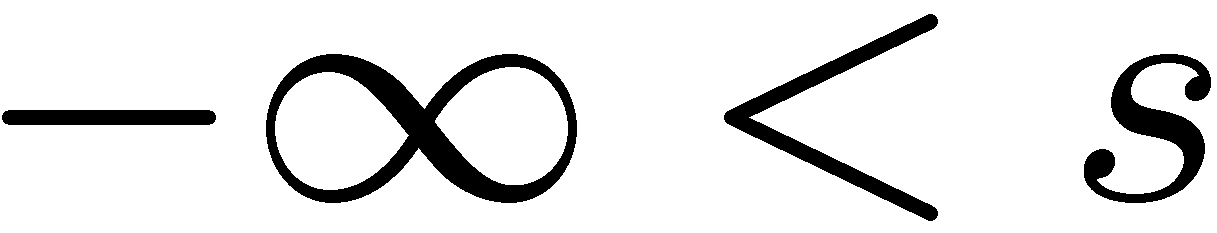 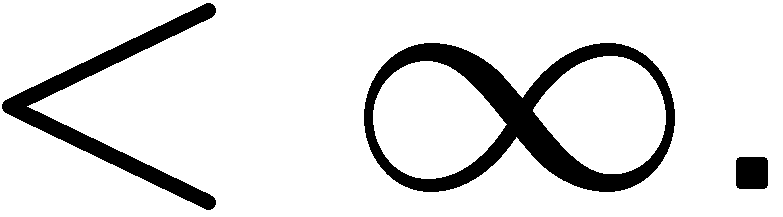 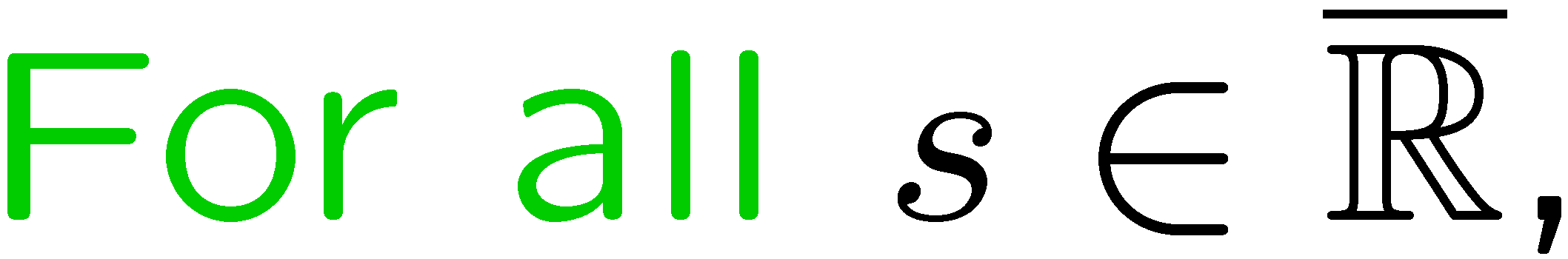 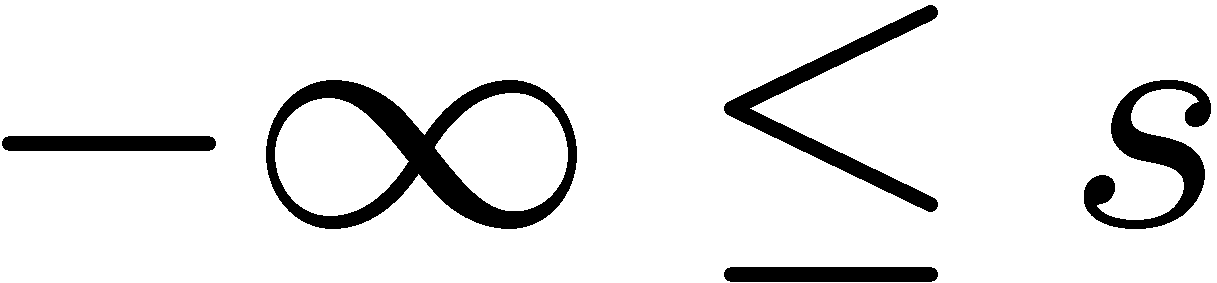 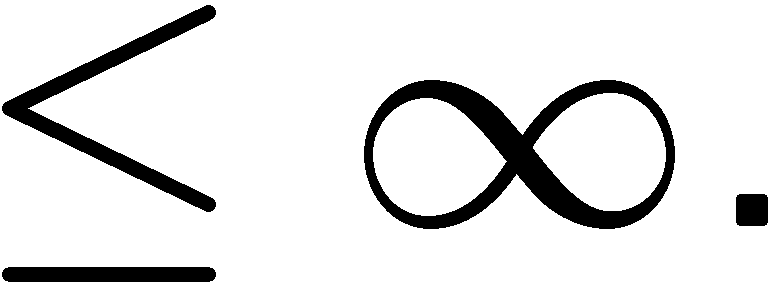 27
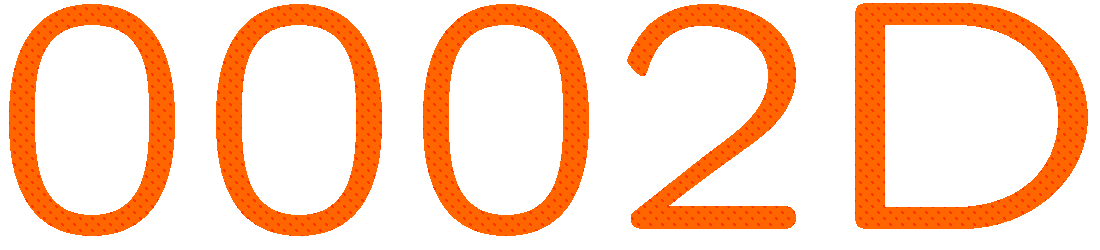 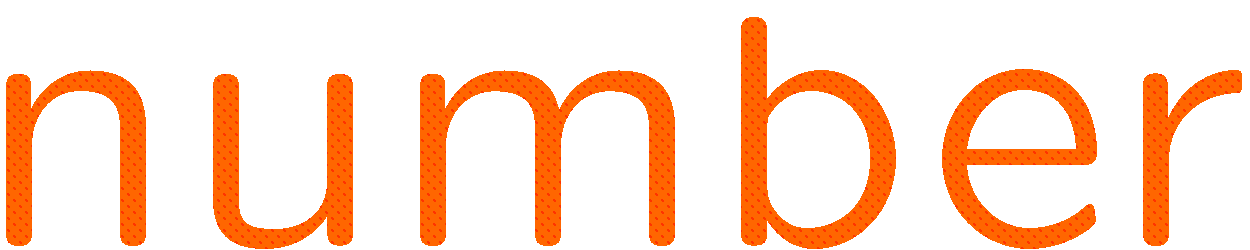 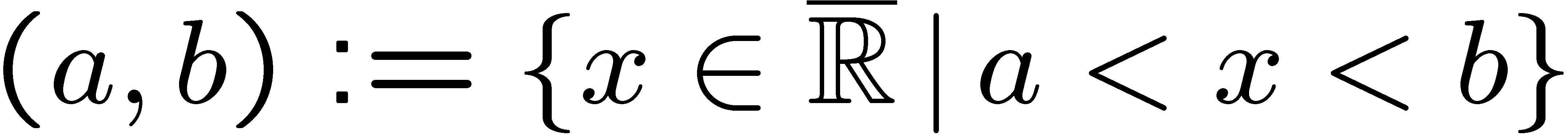 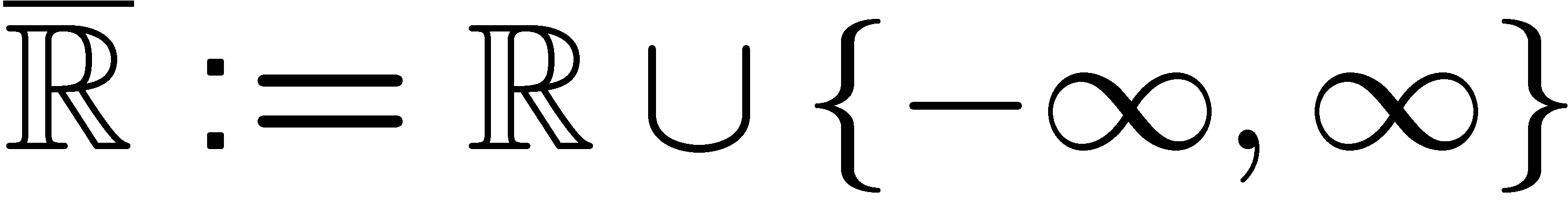 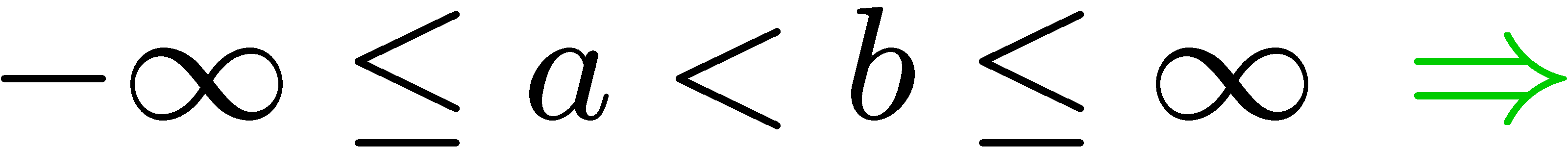 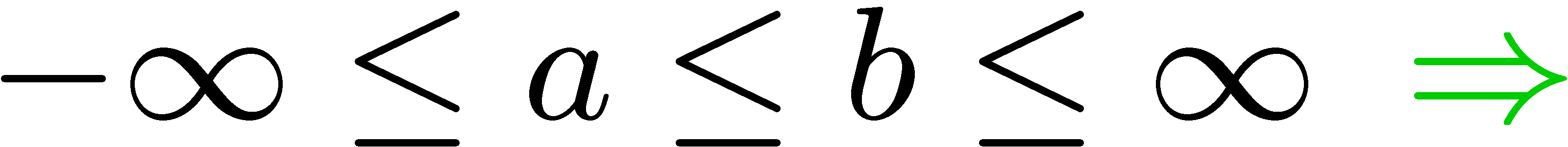 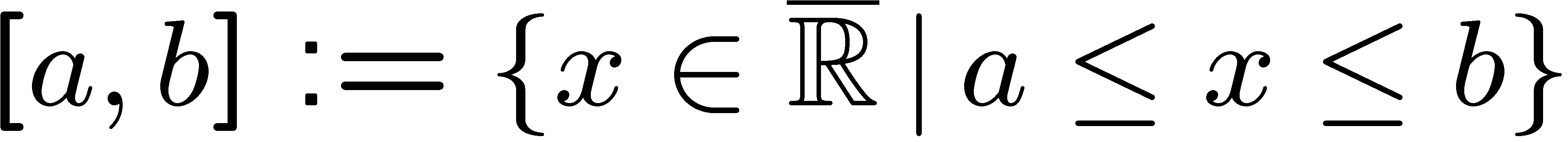 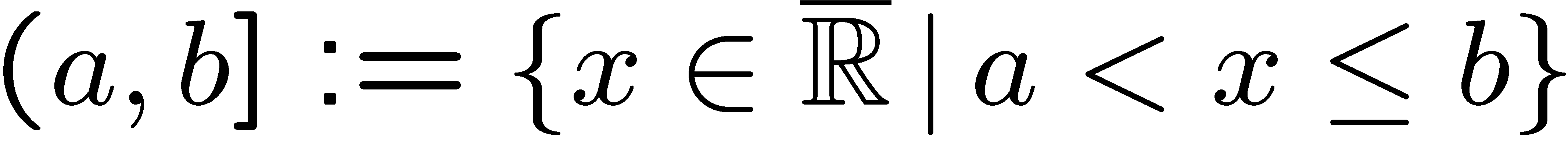 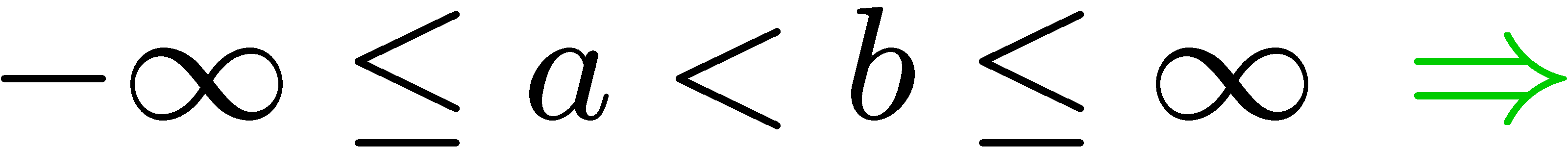 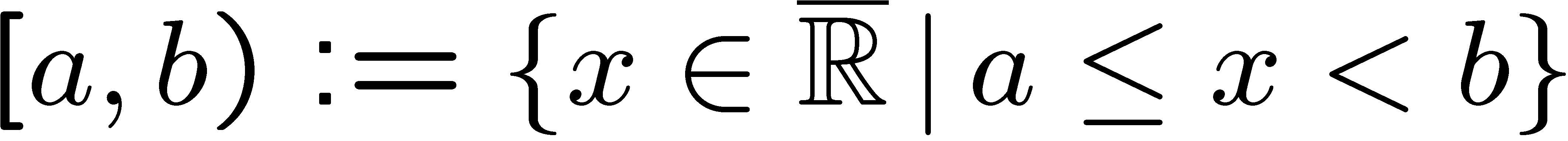 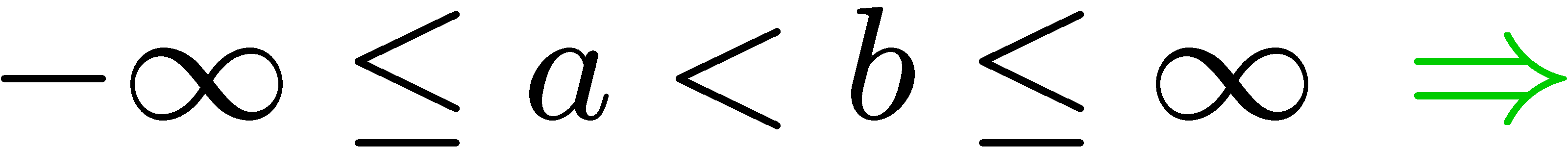 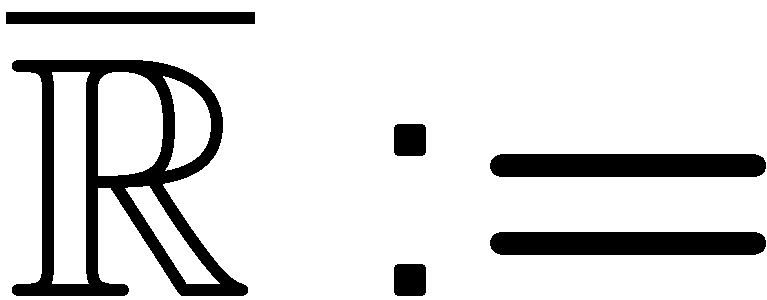 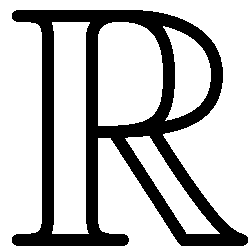 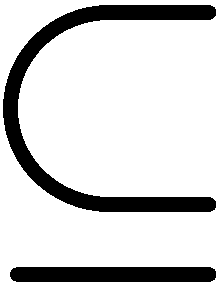 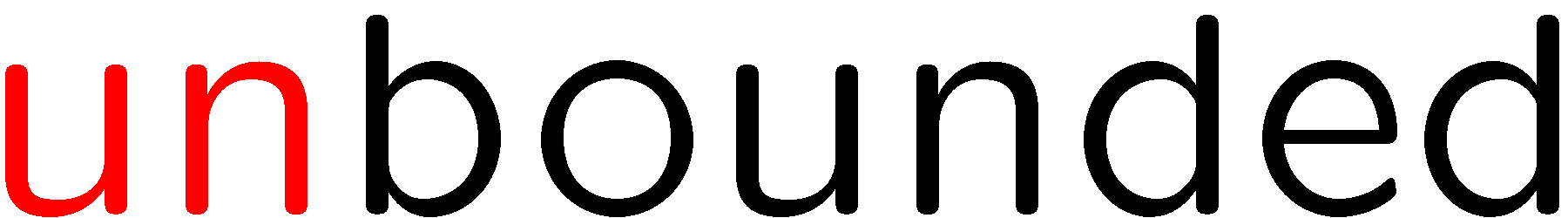 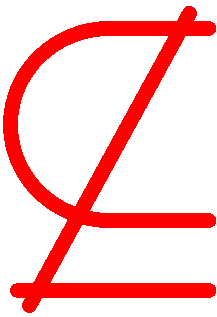 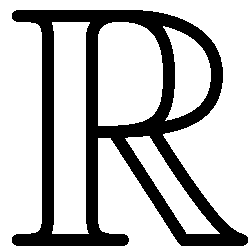 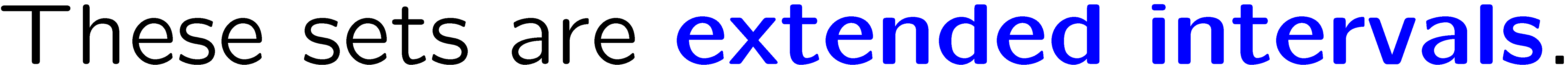 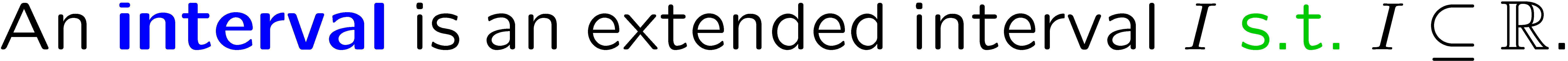 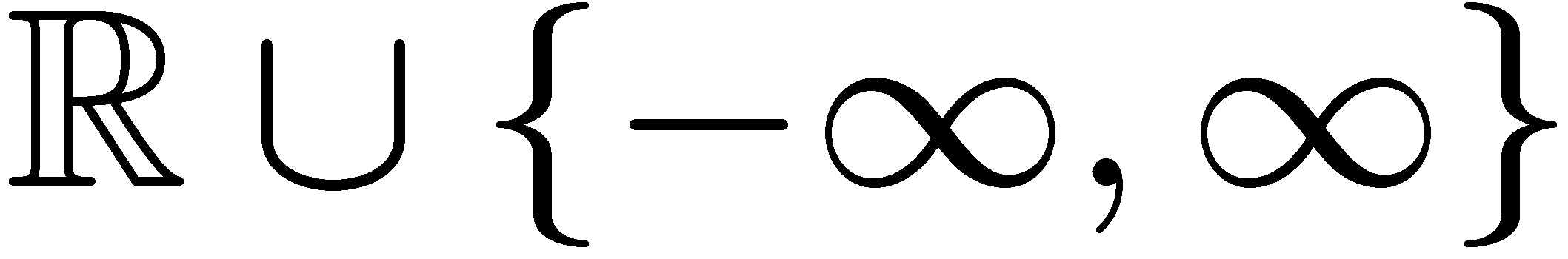 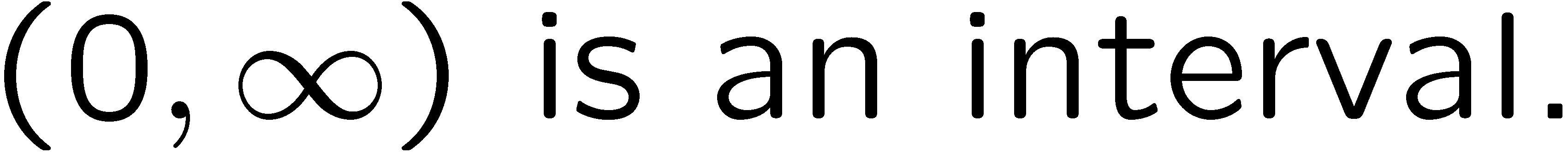 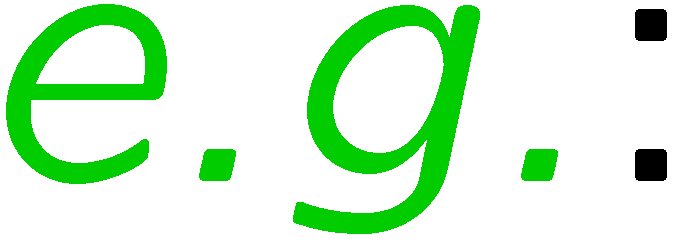 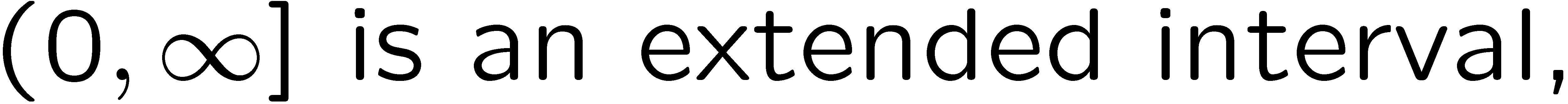 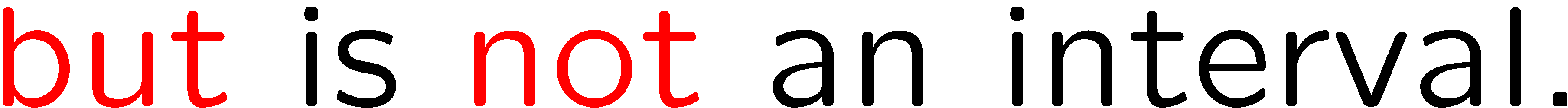 28
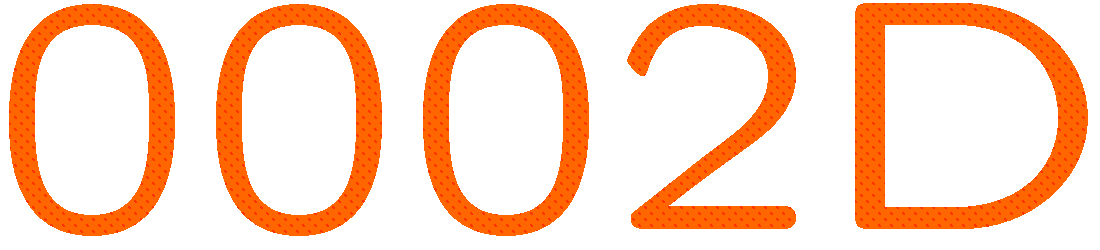 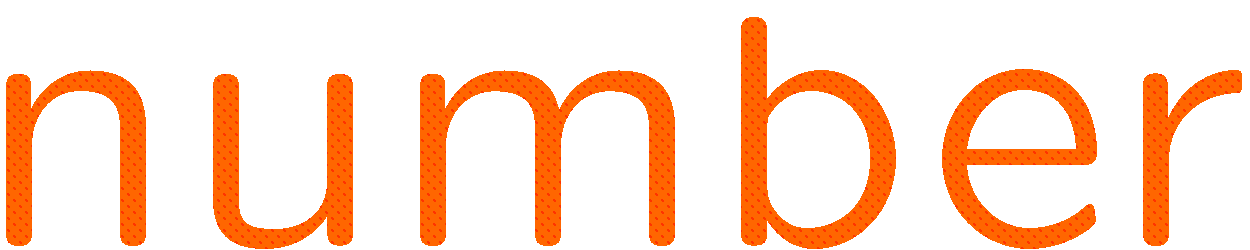 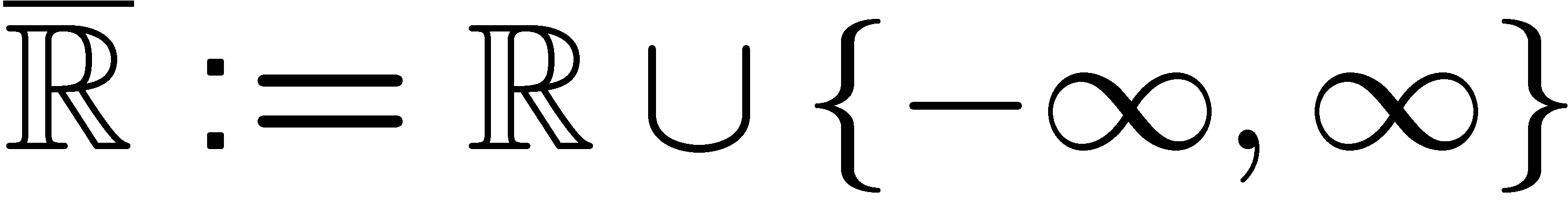 (
]
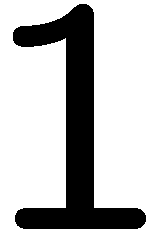 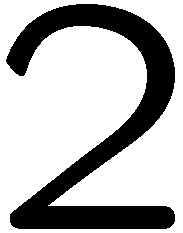 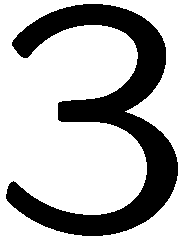 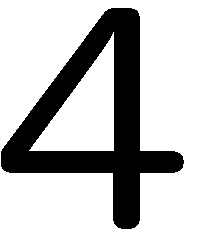 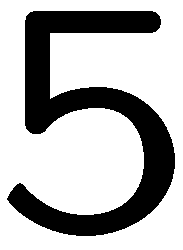 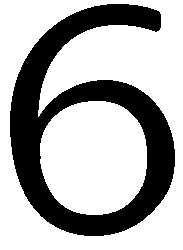 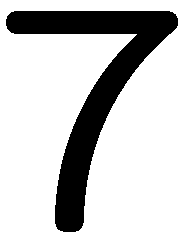 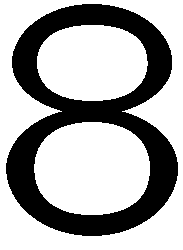 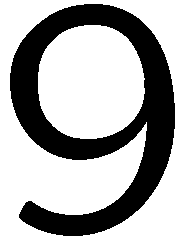 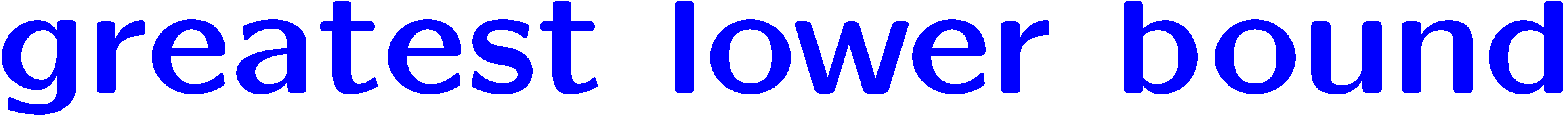 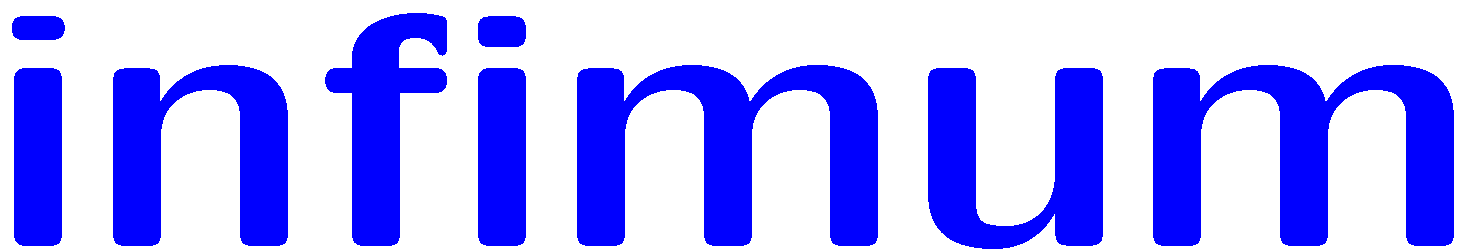 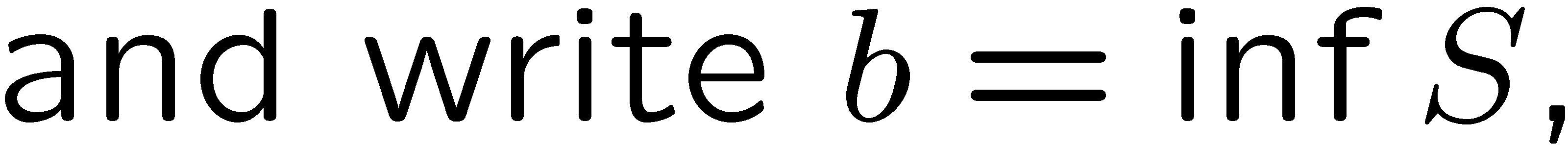 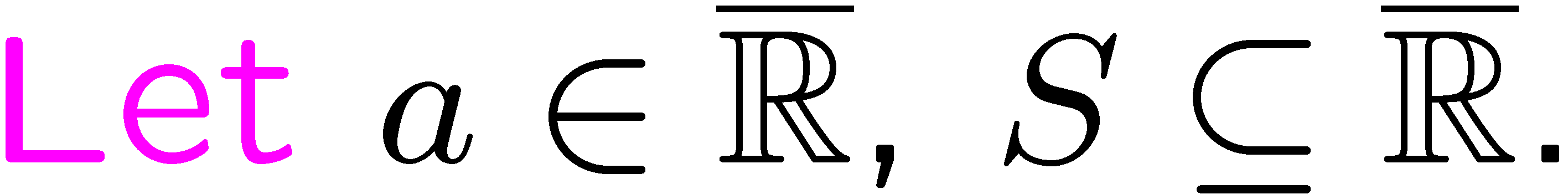 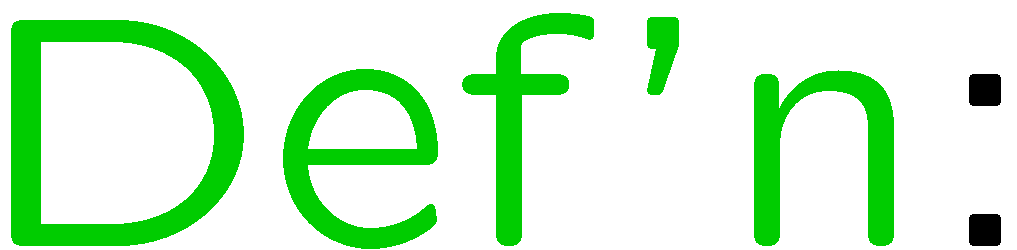 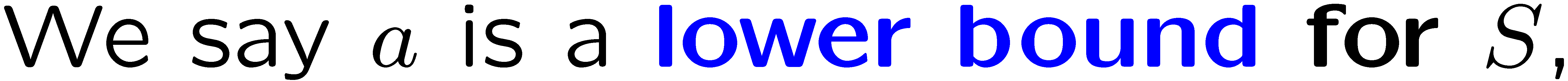 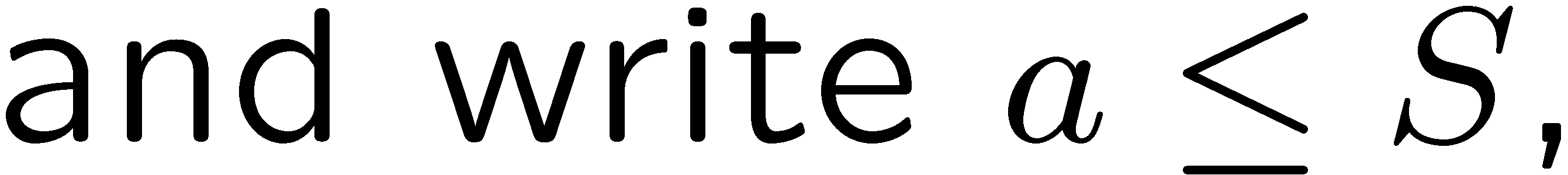 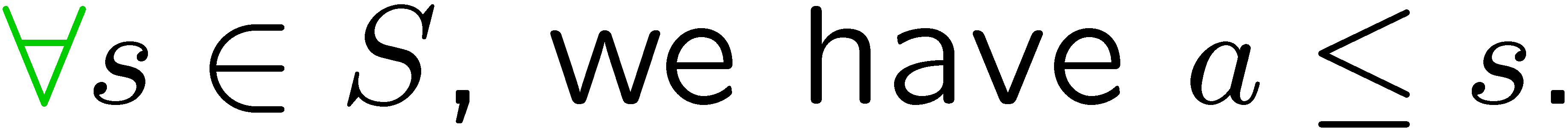 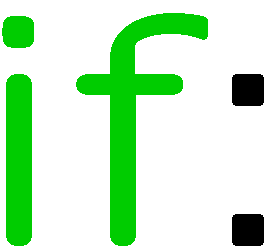 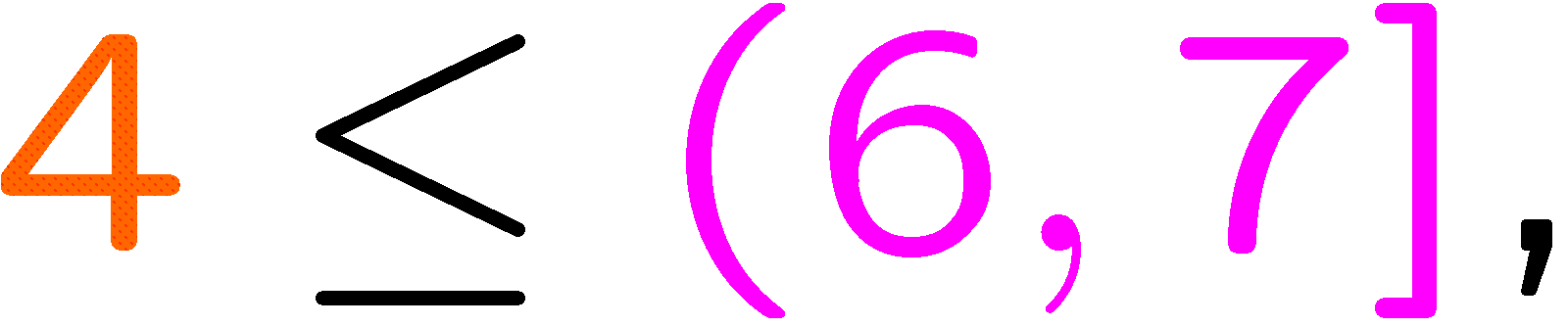 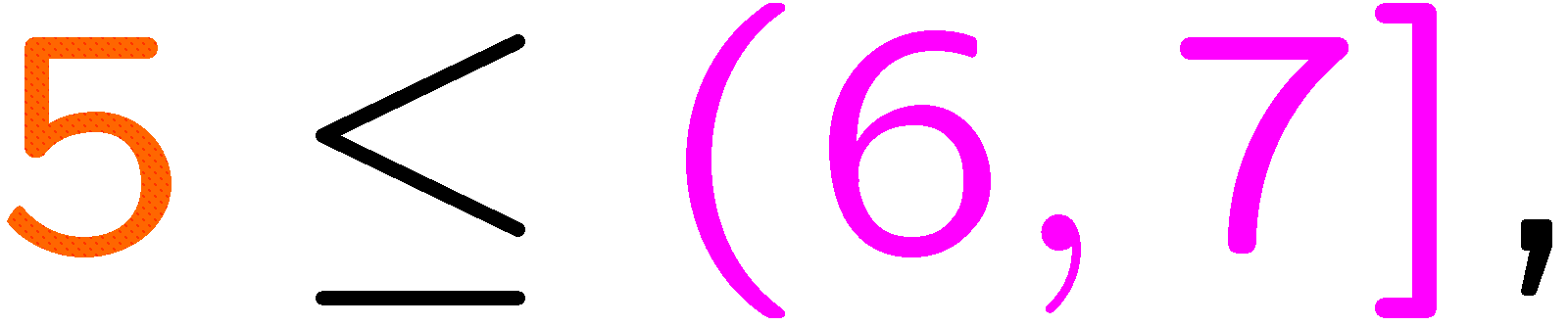 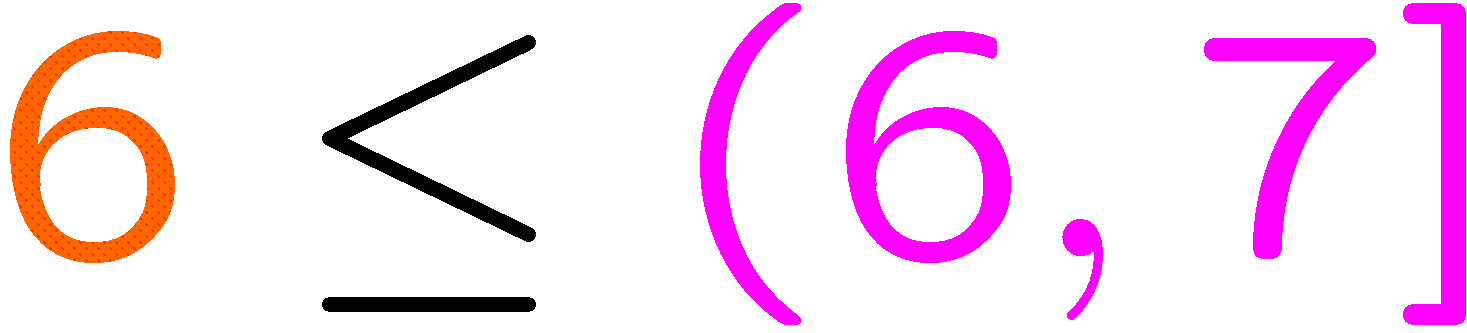 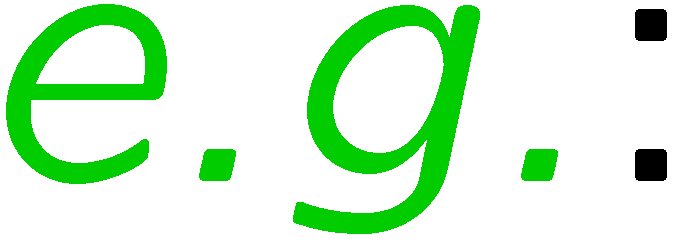 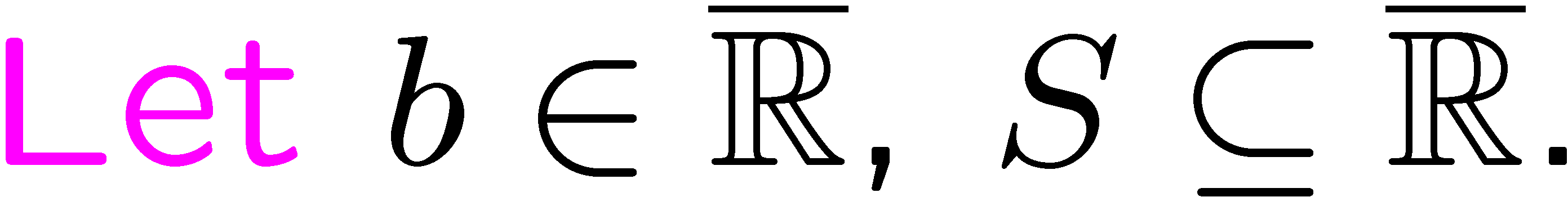 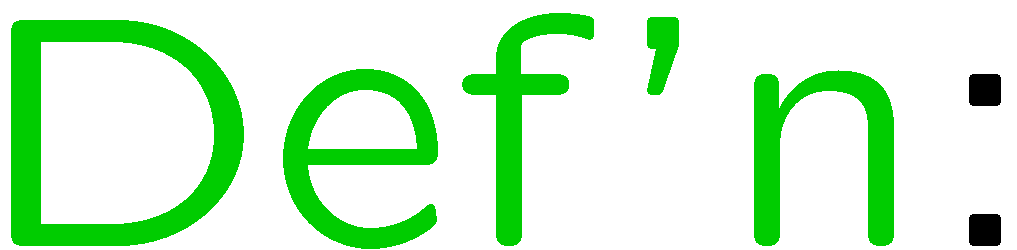 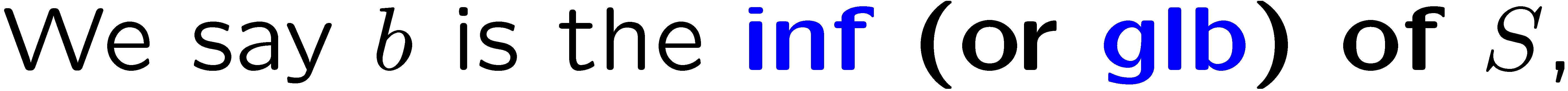 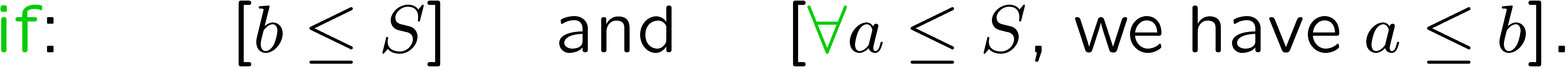 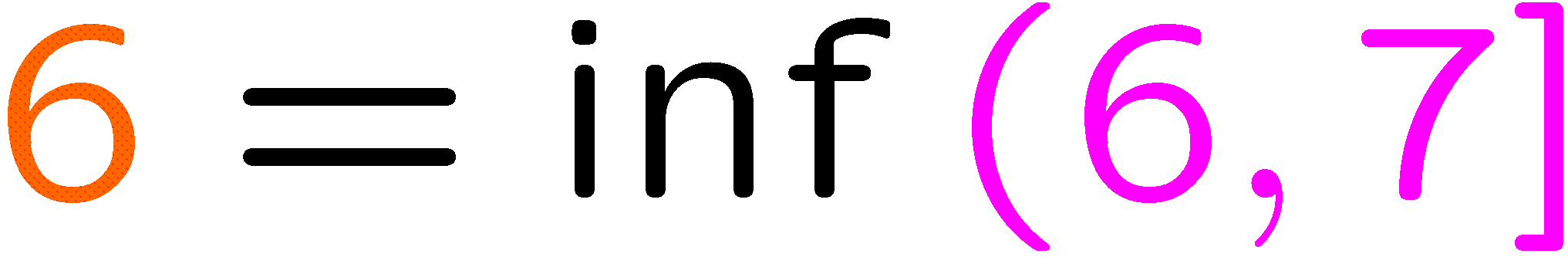 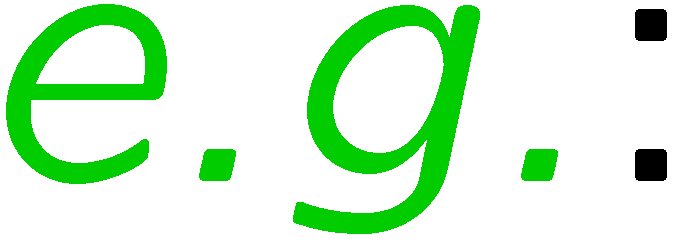 29
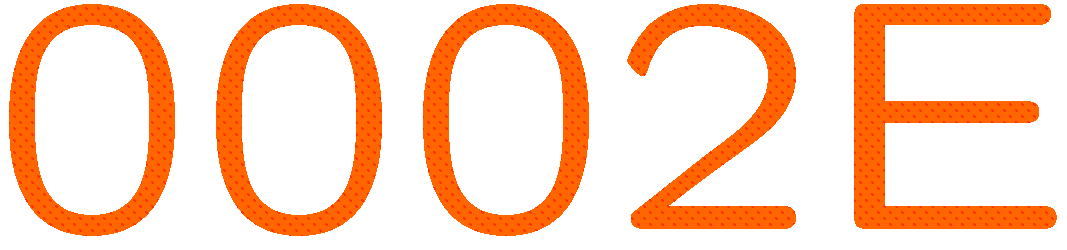 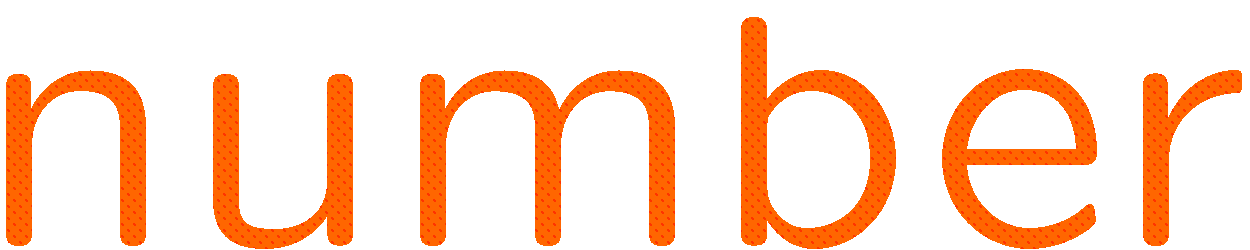 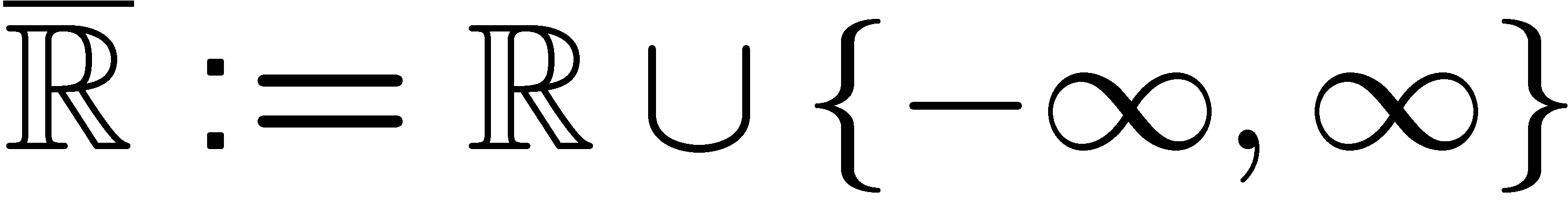 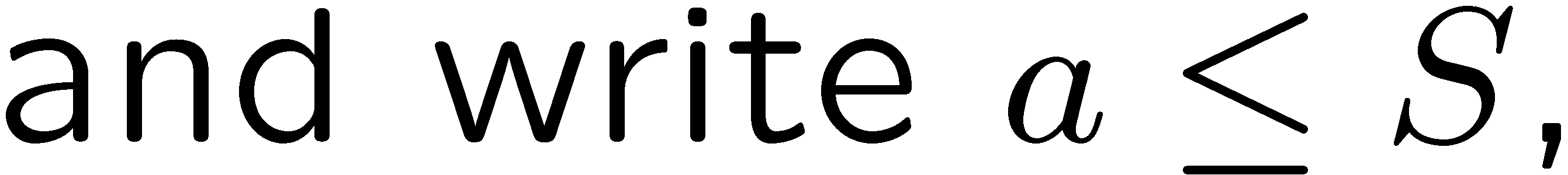 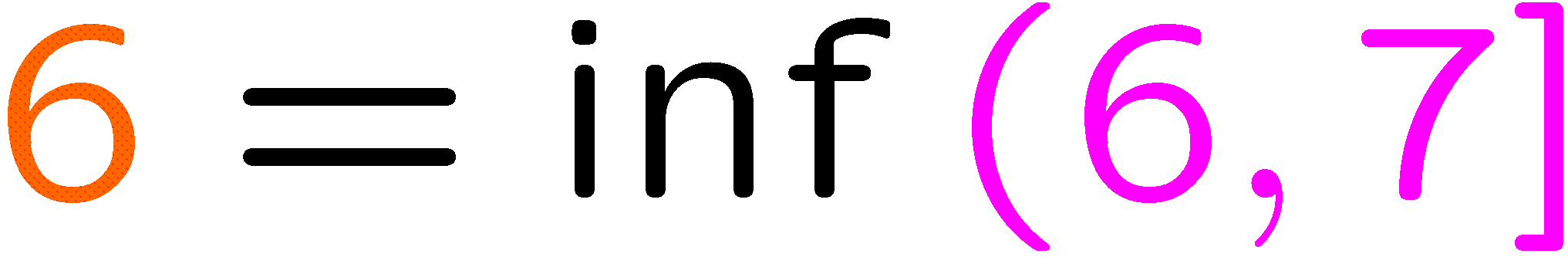 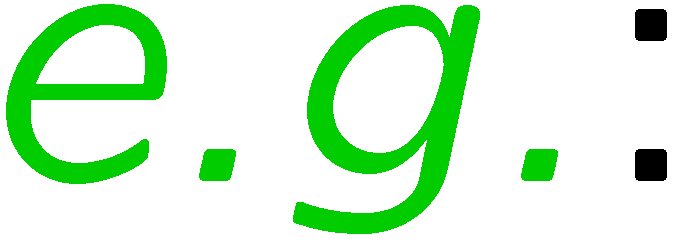 (
(
]
]
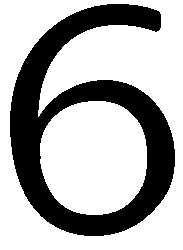 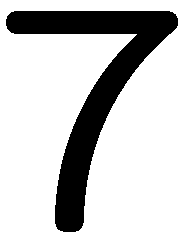 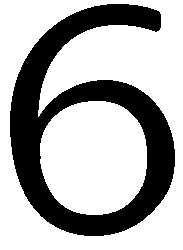 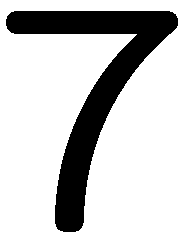 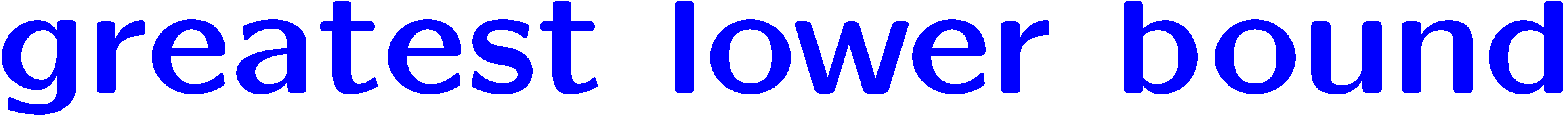 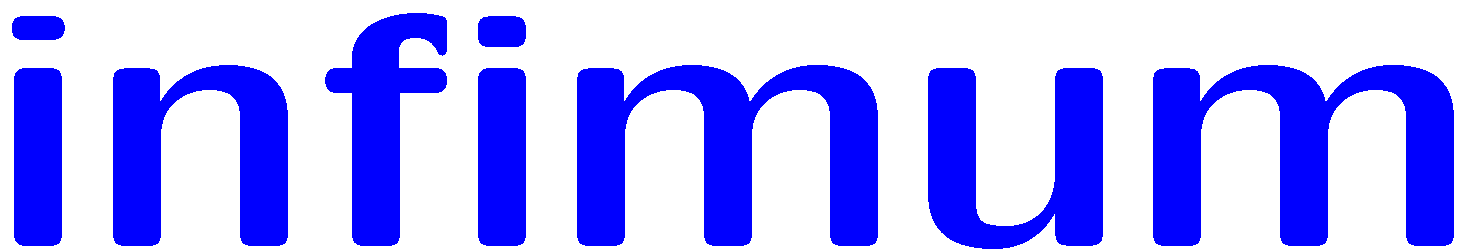 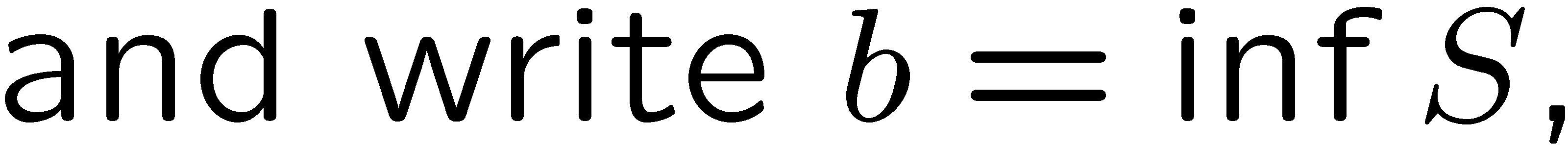 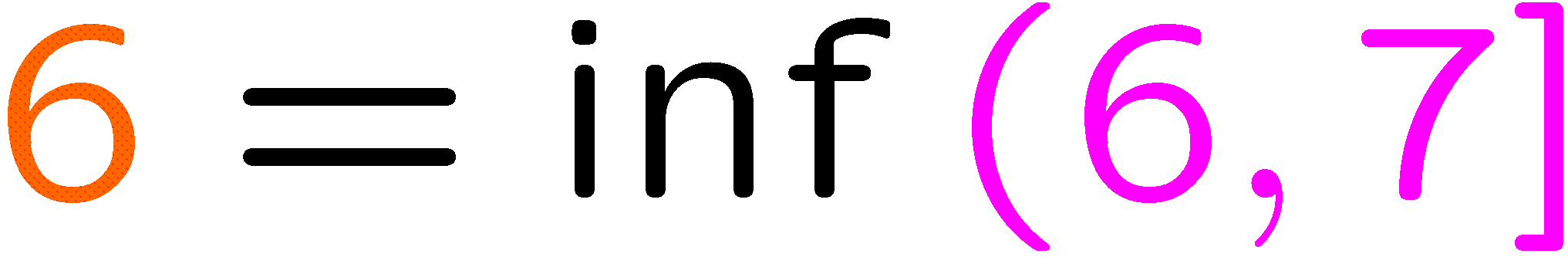 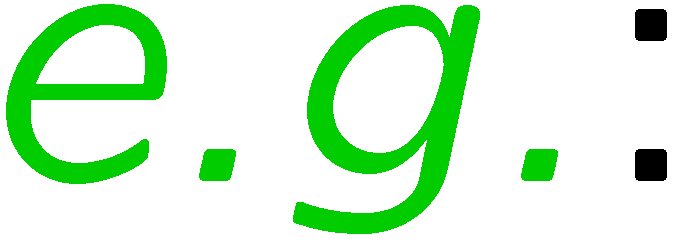 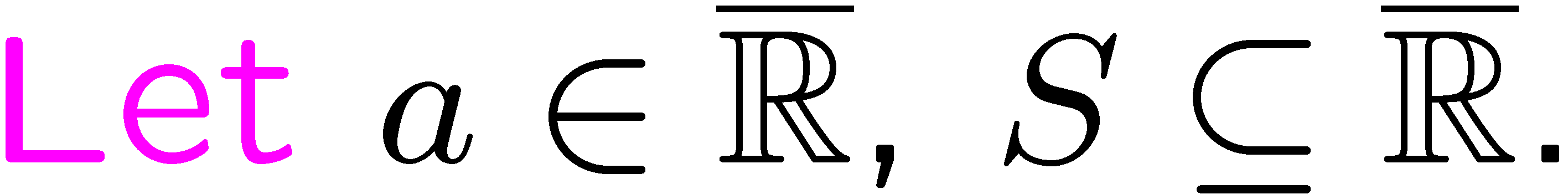 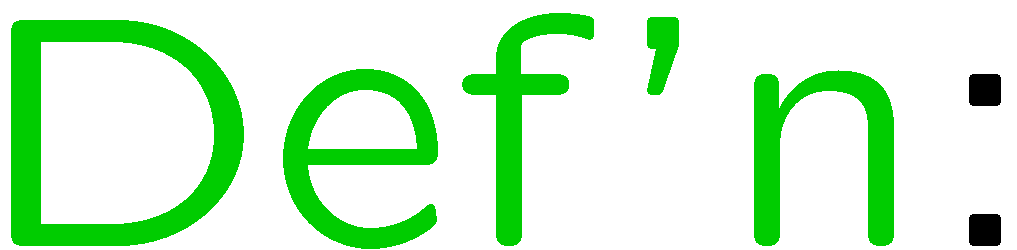 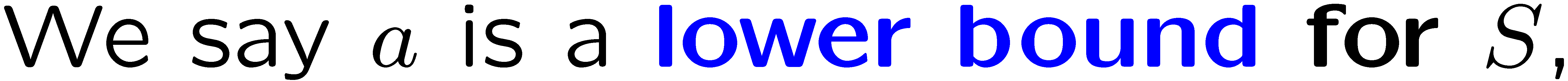 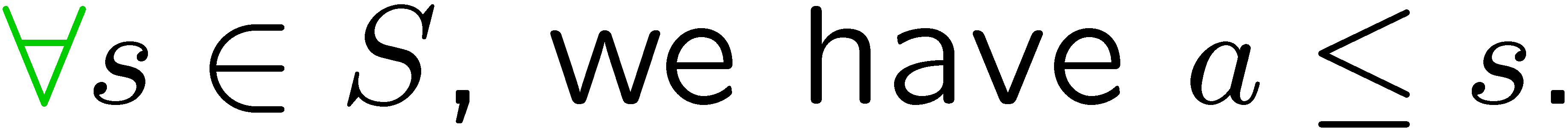 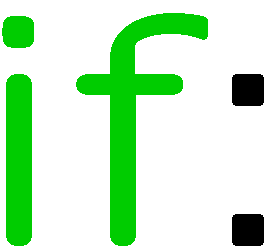 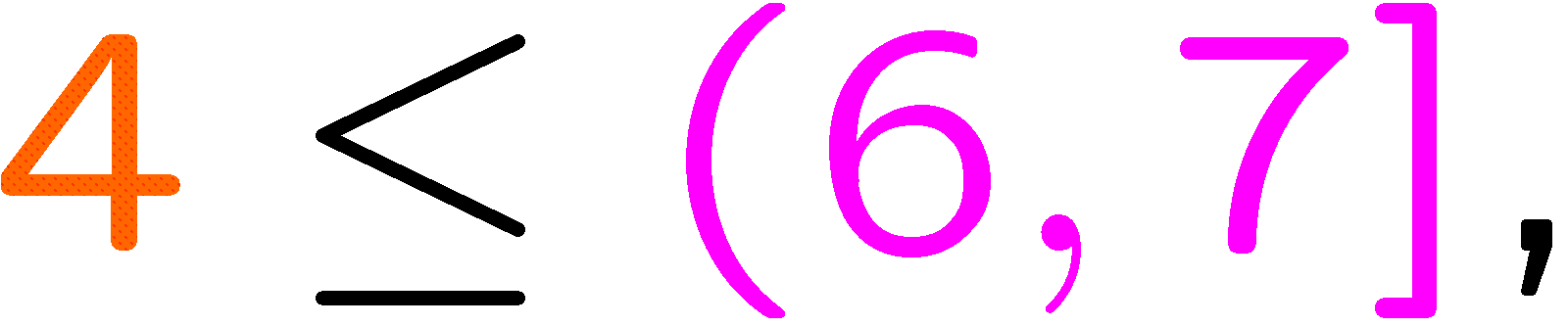 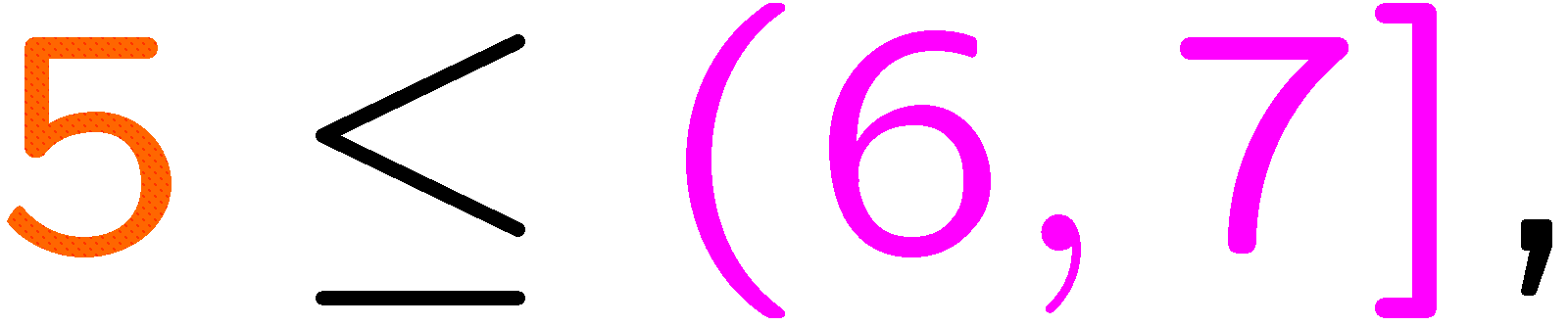 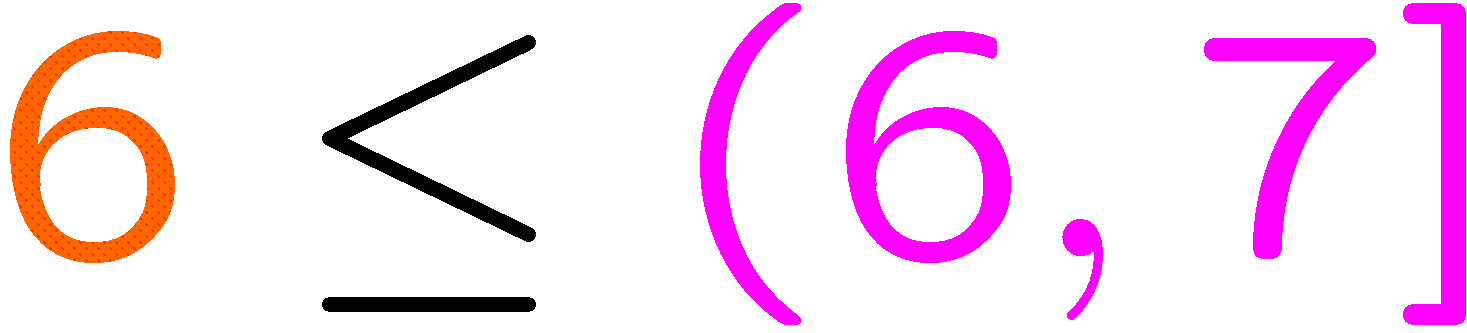 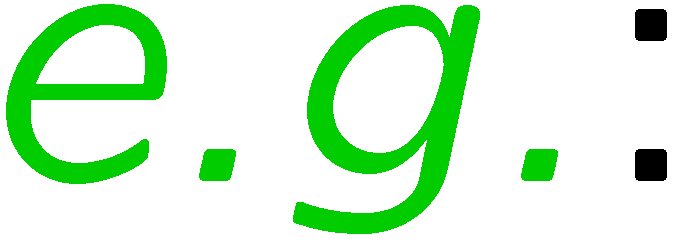 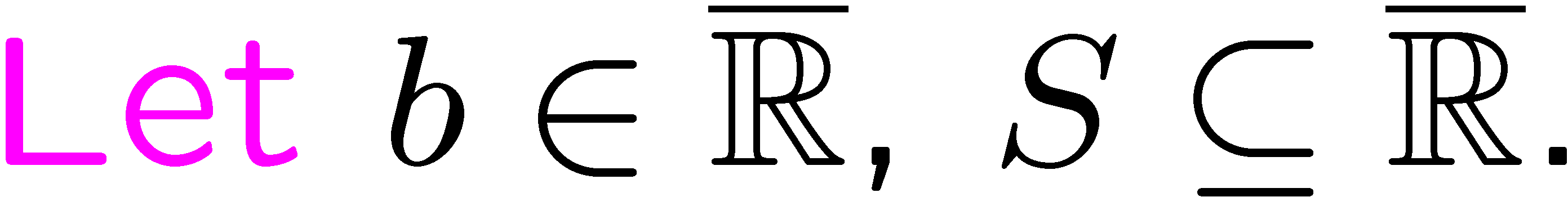 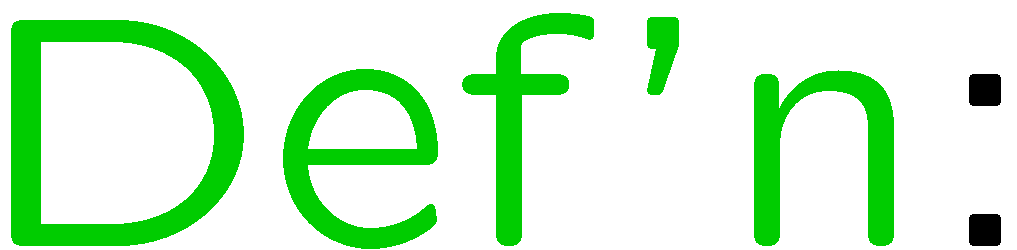 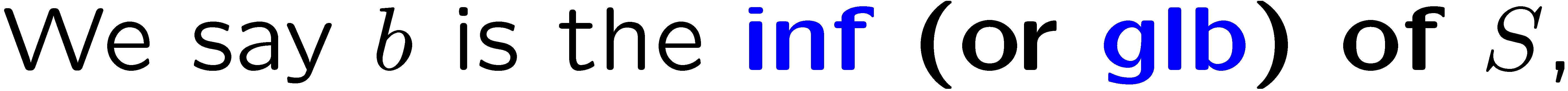 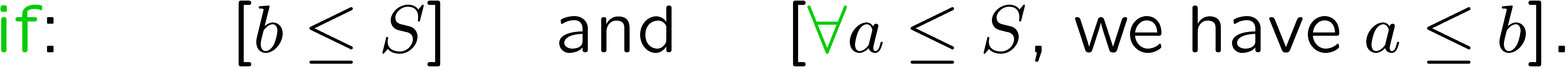 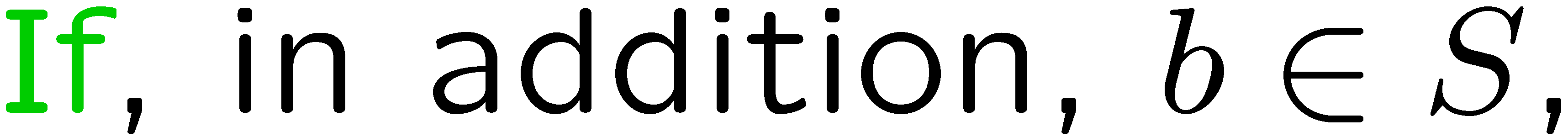 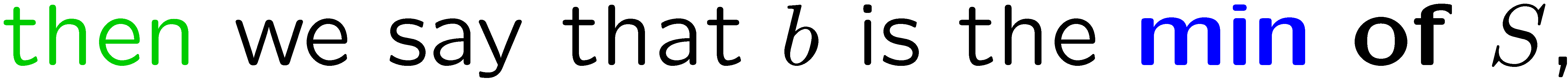 30
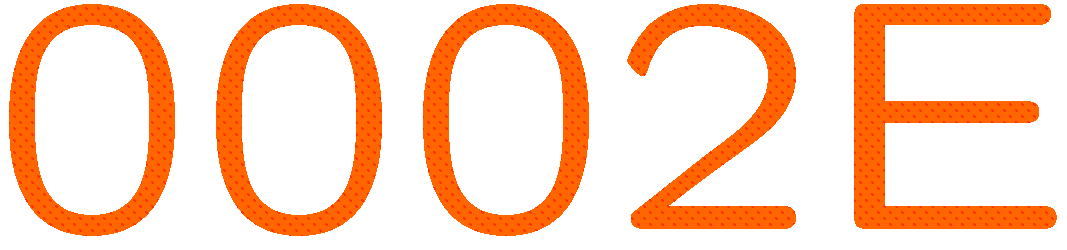 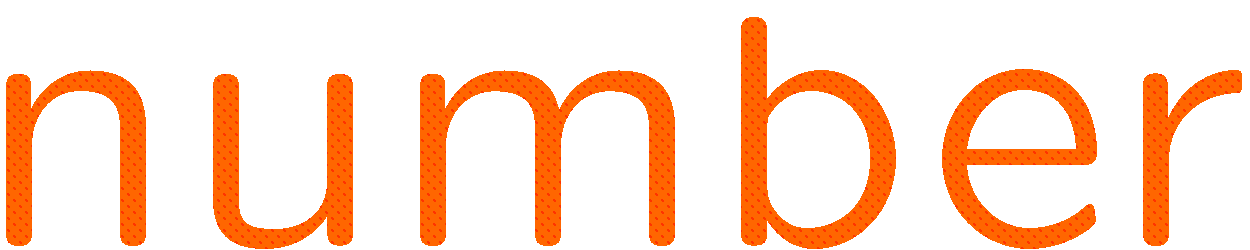 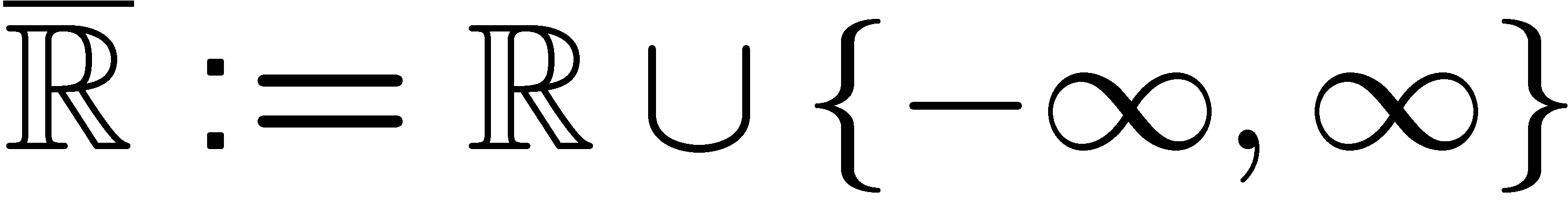 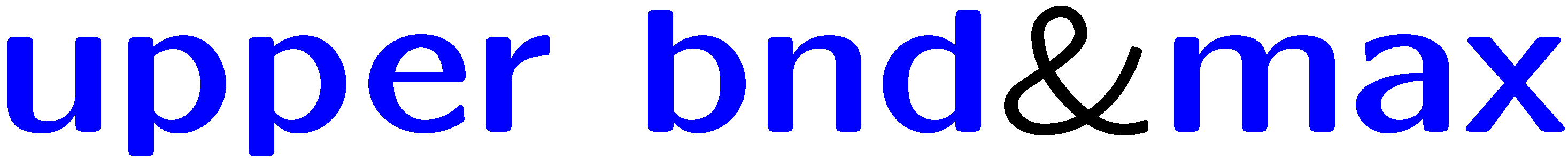 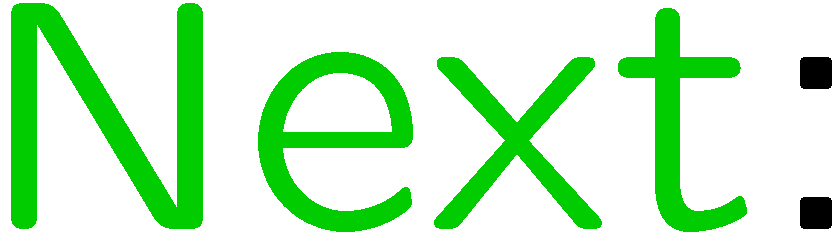 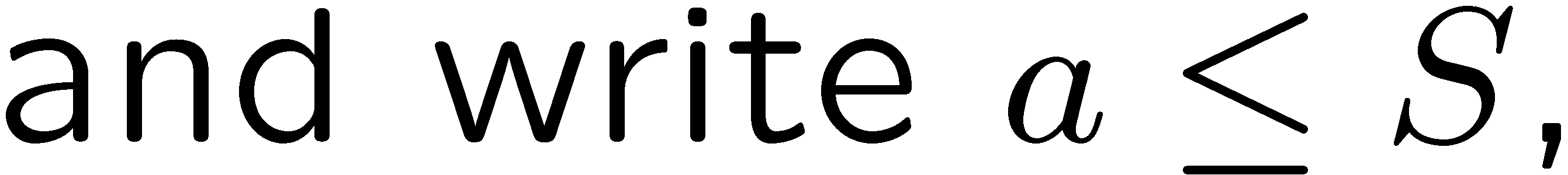 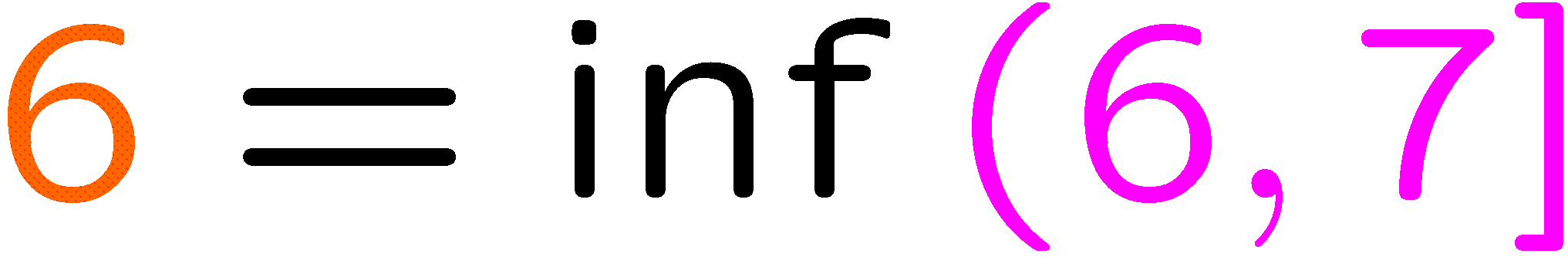 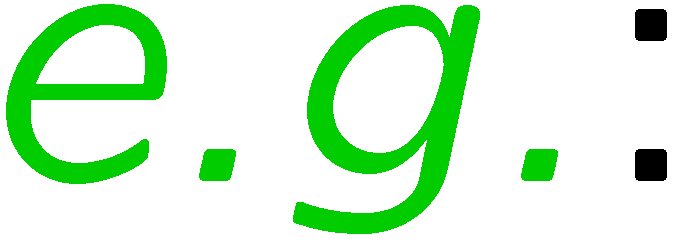 [
]
(
]
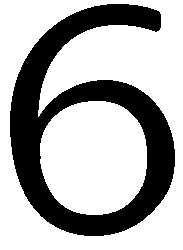 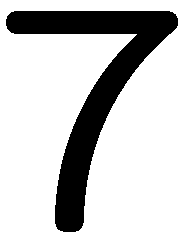 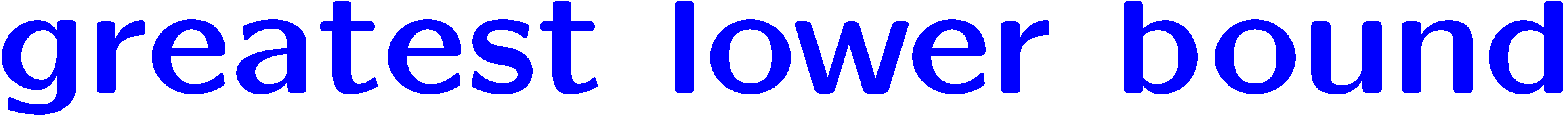 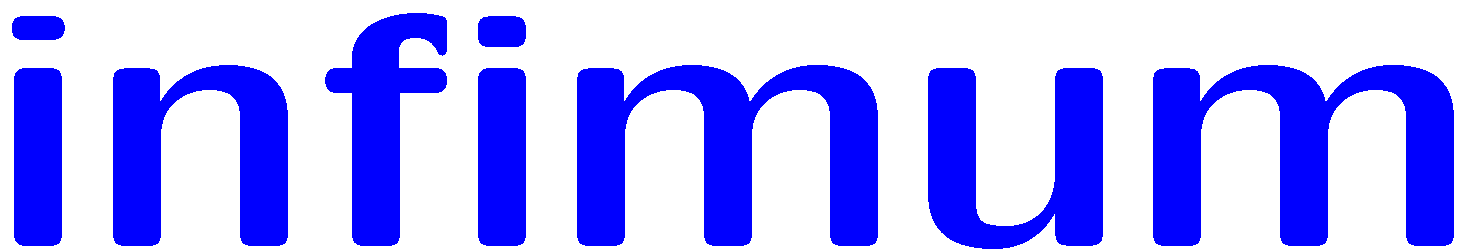 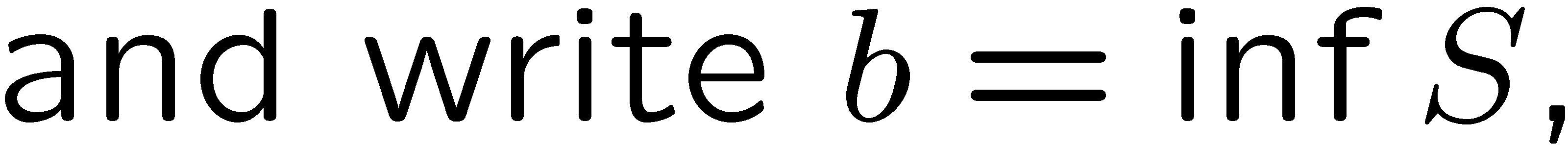 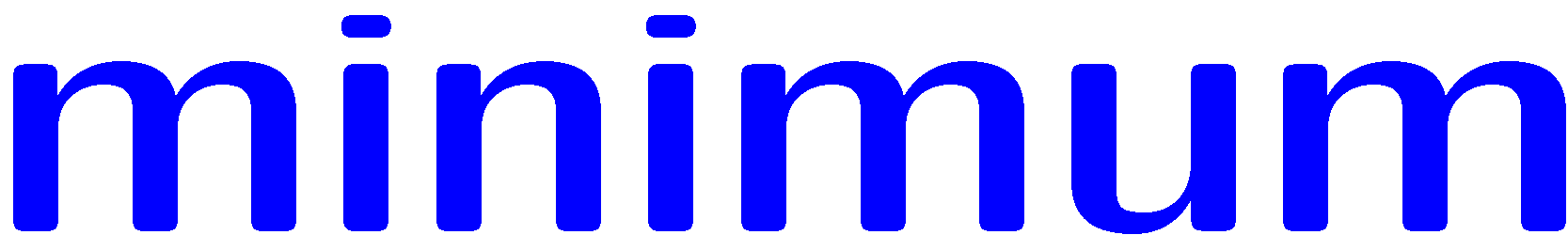 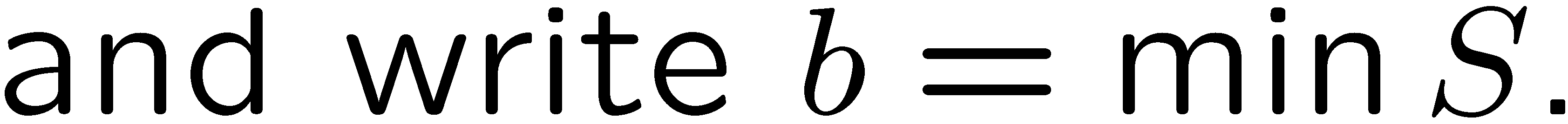 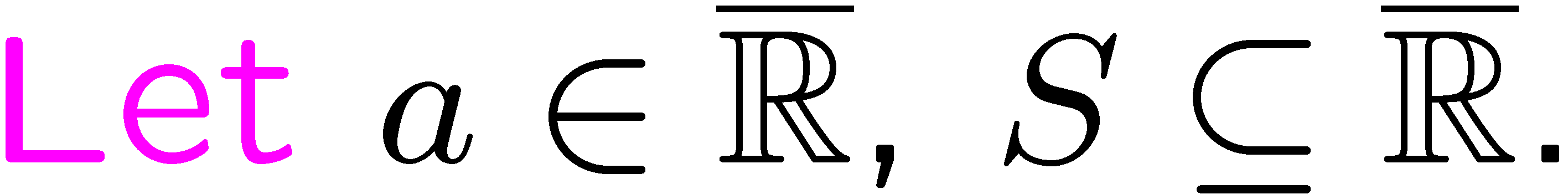 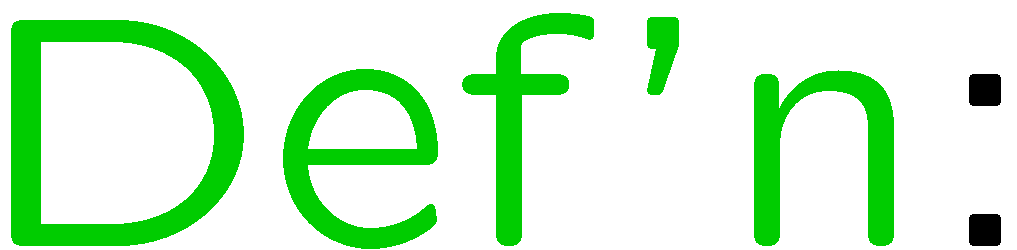 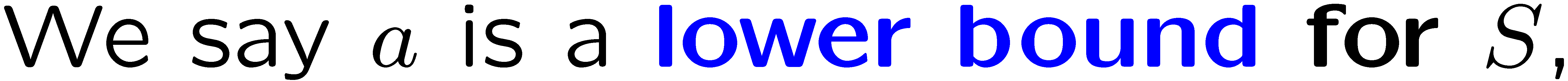 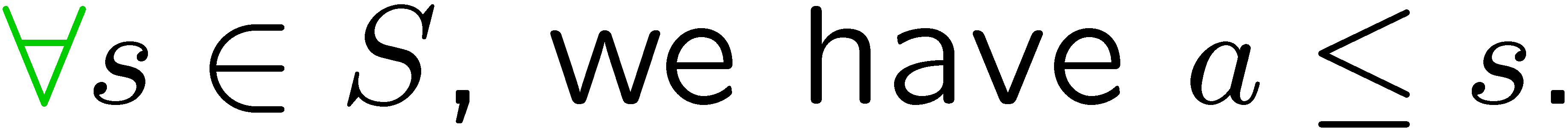 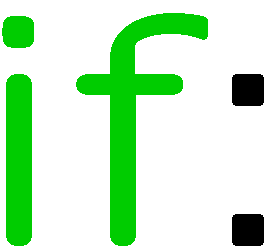 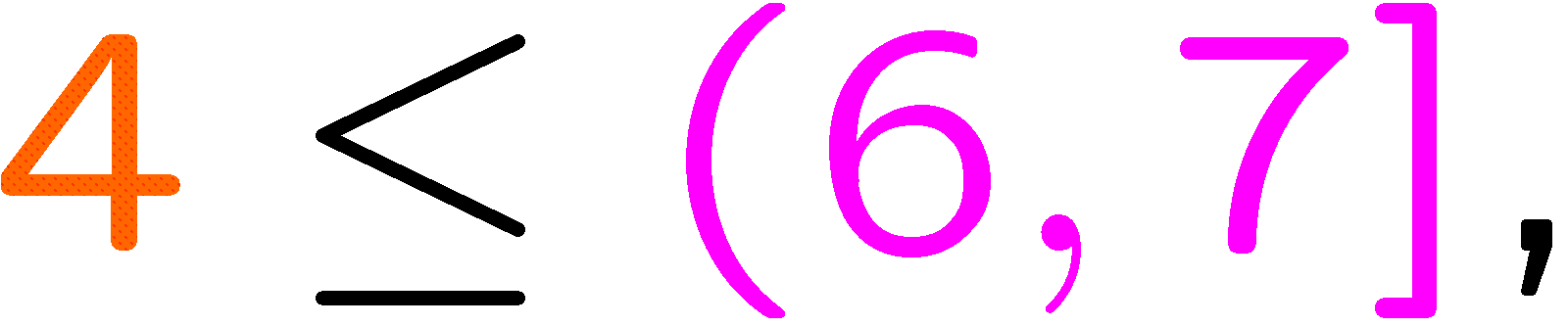 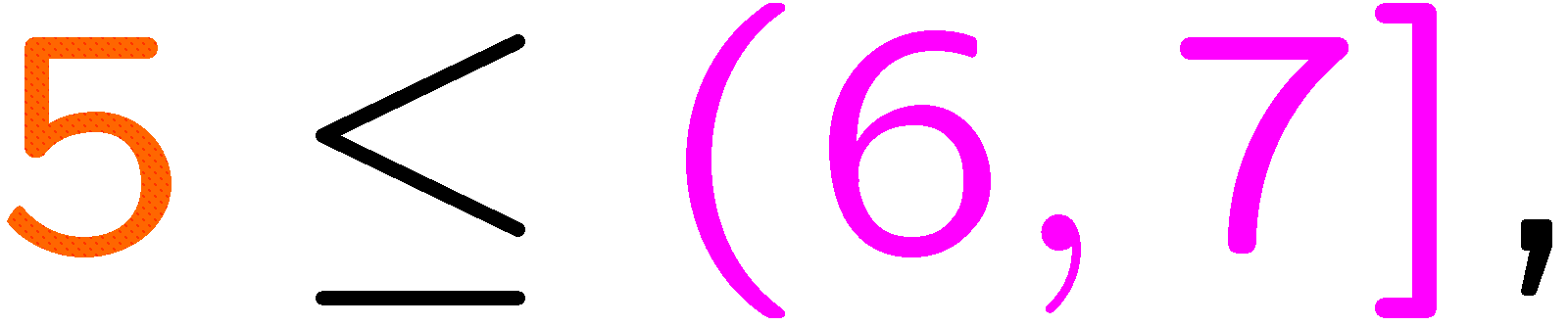 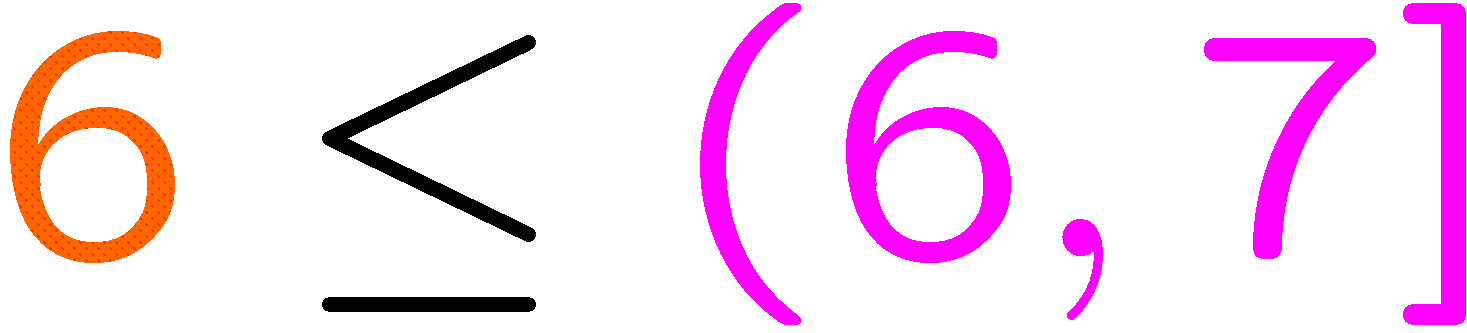 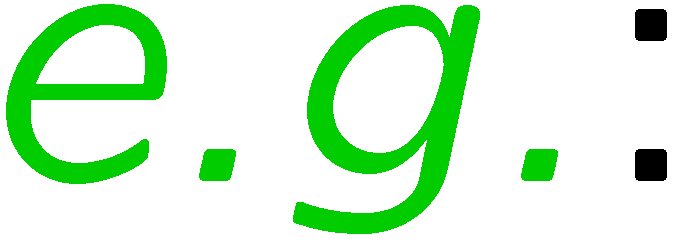 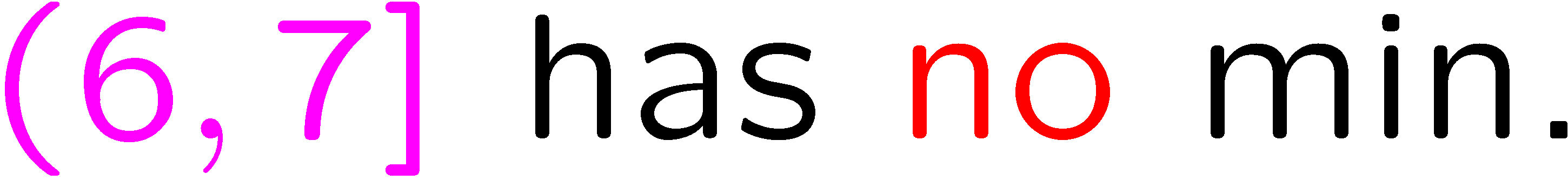 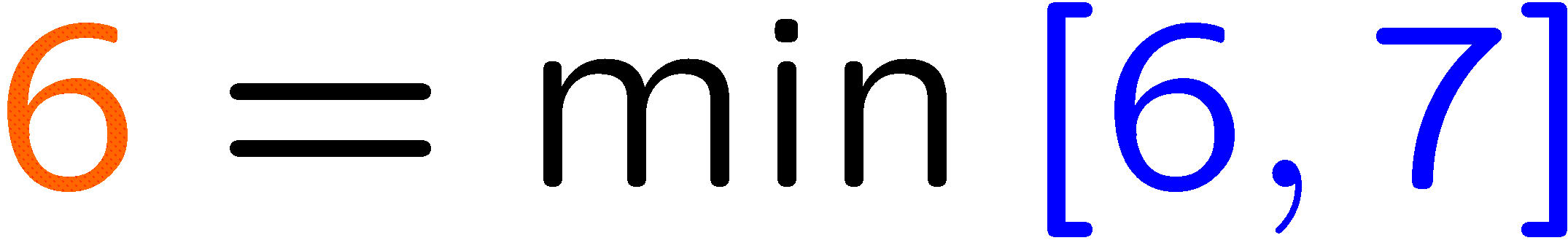 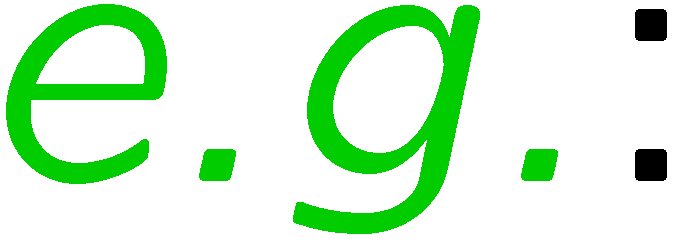 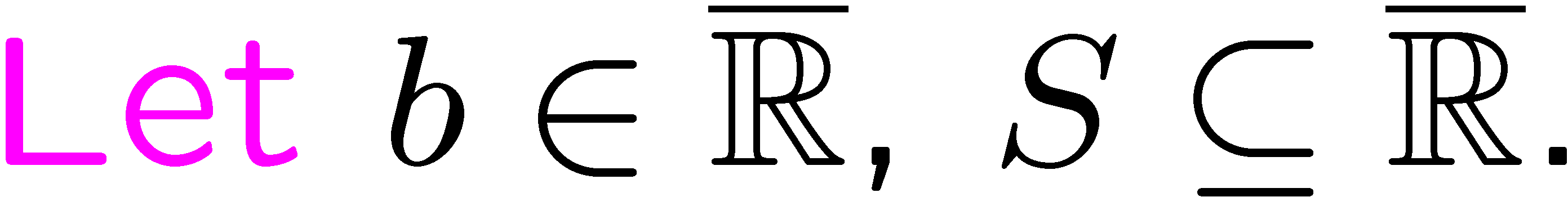 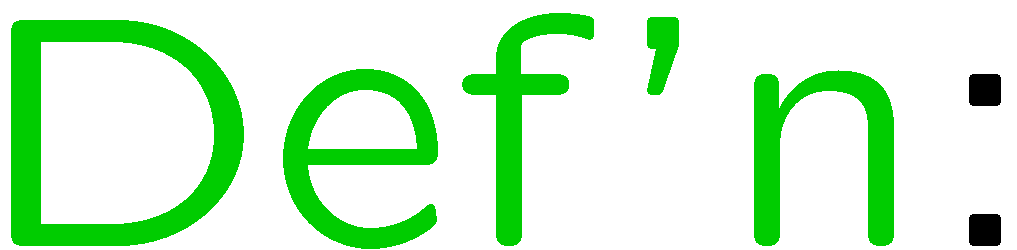 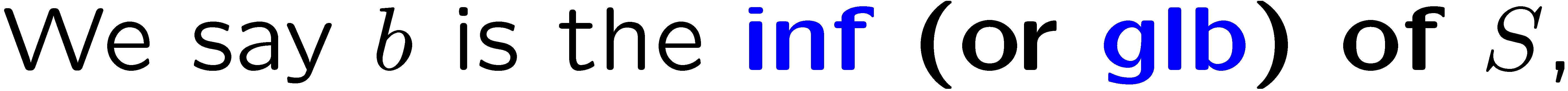 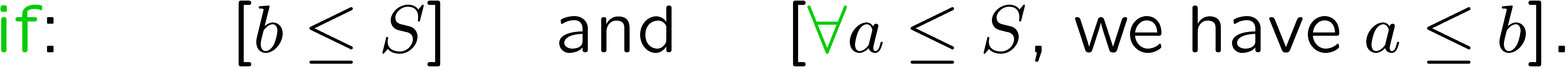 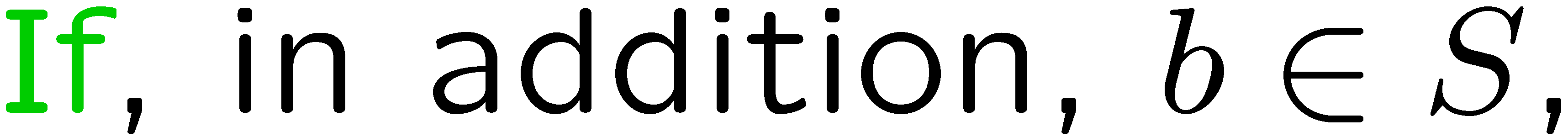 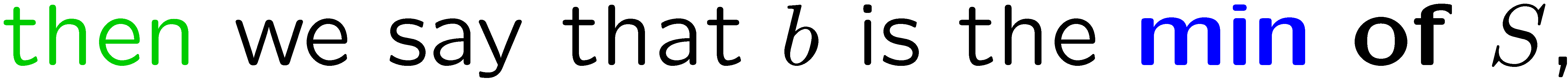 31
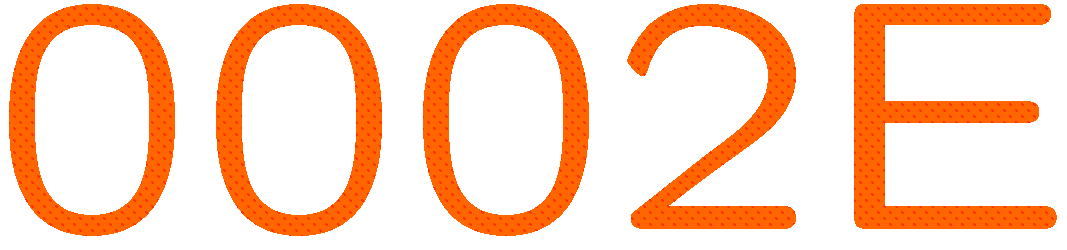 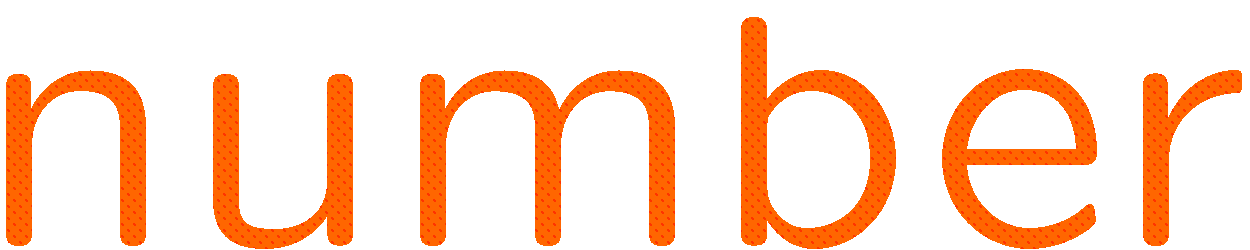 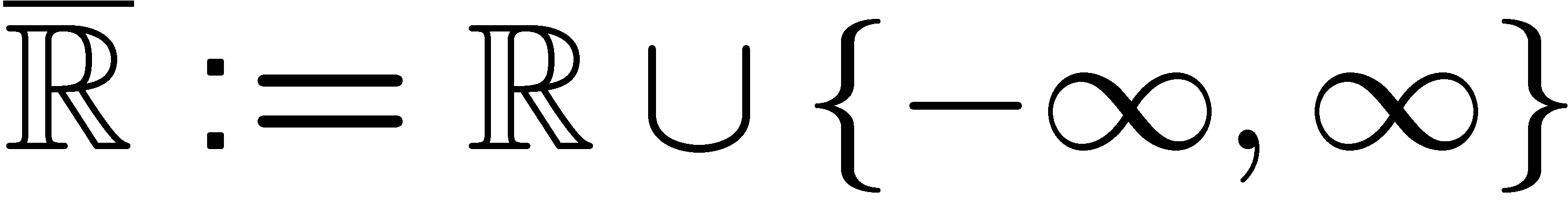 [
]
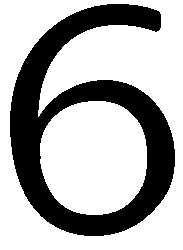 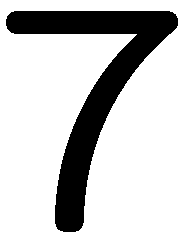 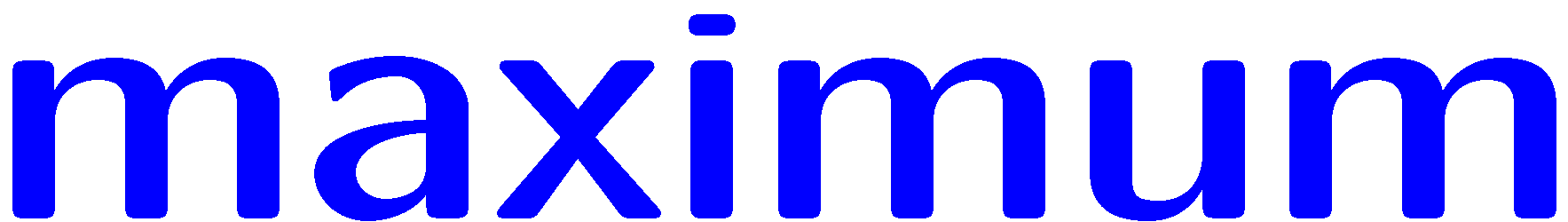 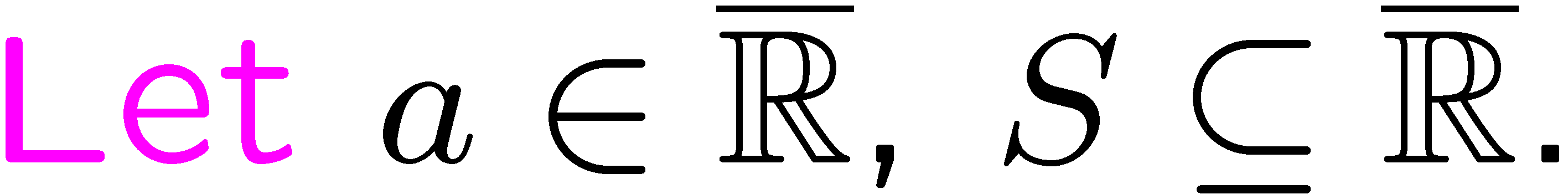 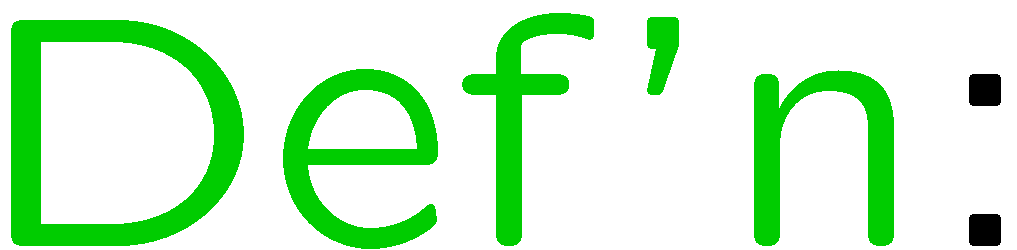 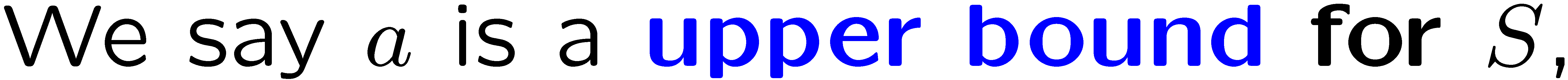 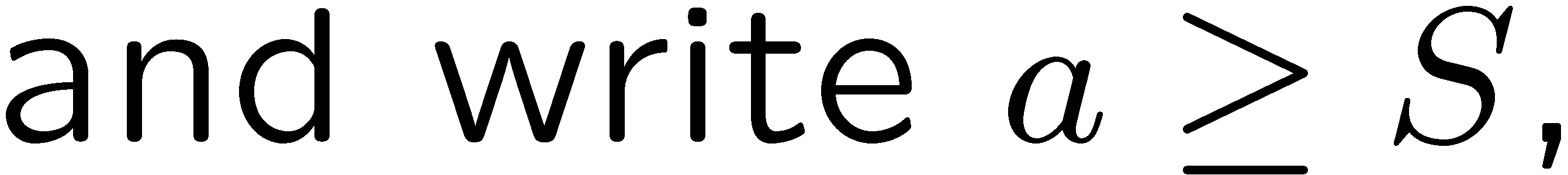 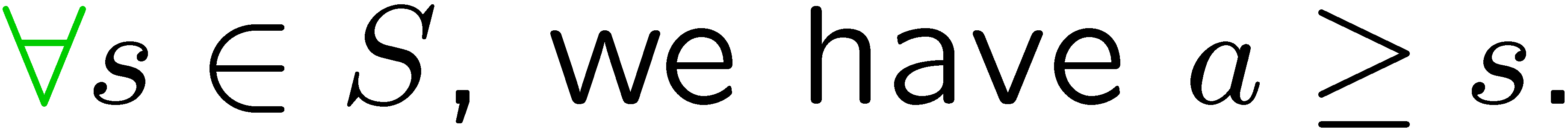 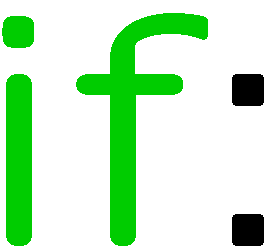 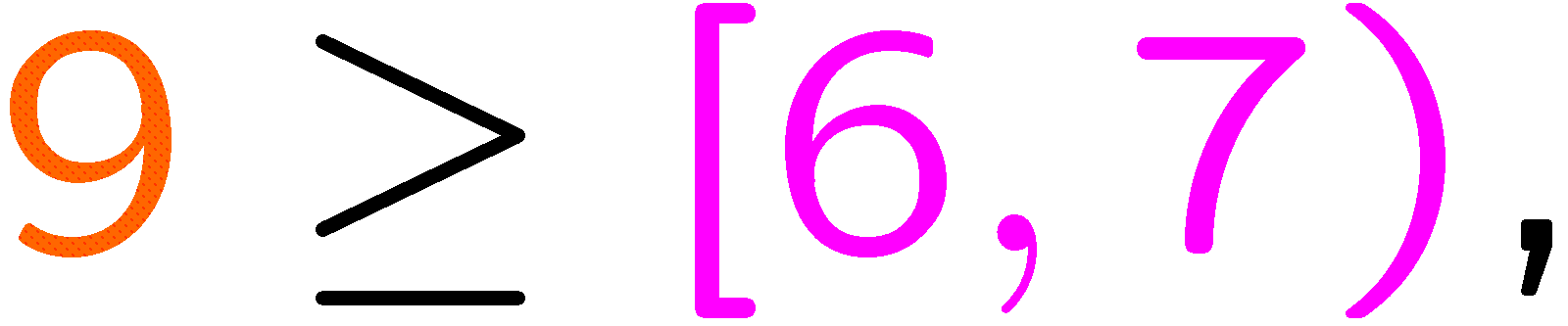 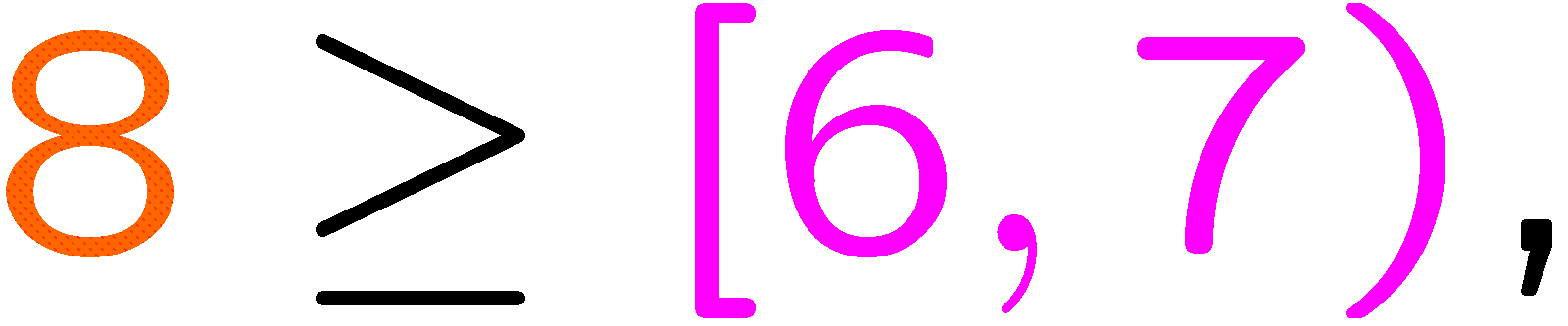 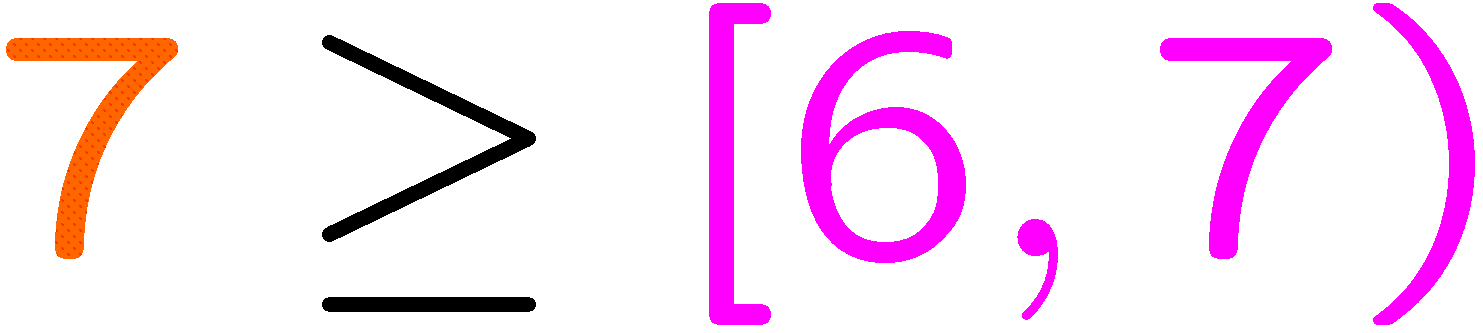 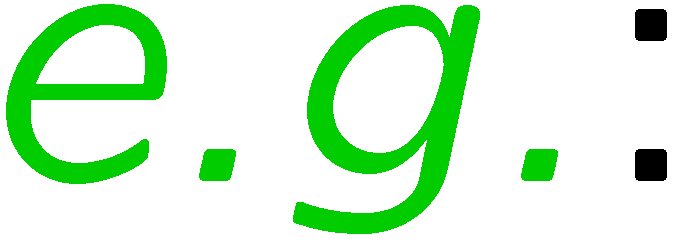 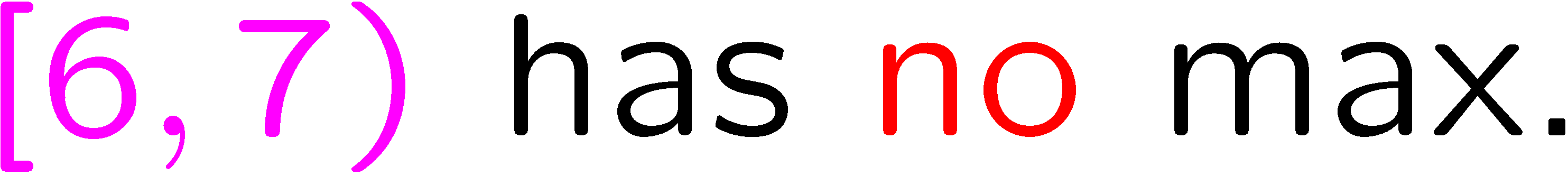 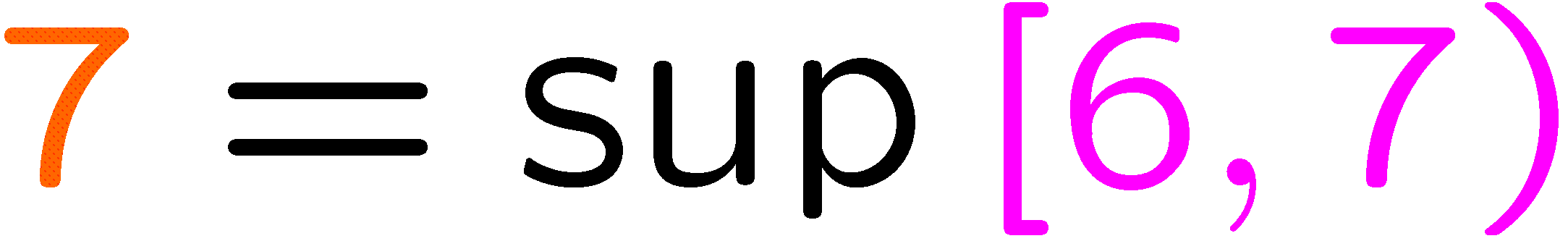 [
)
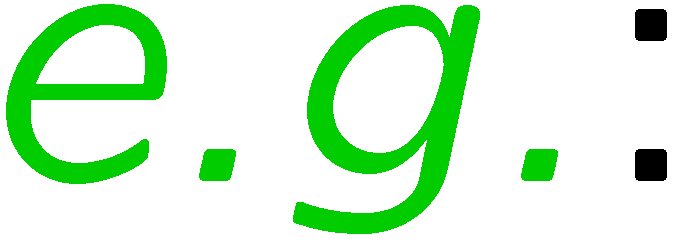 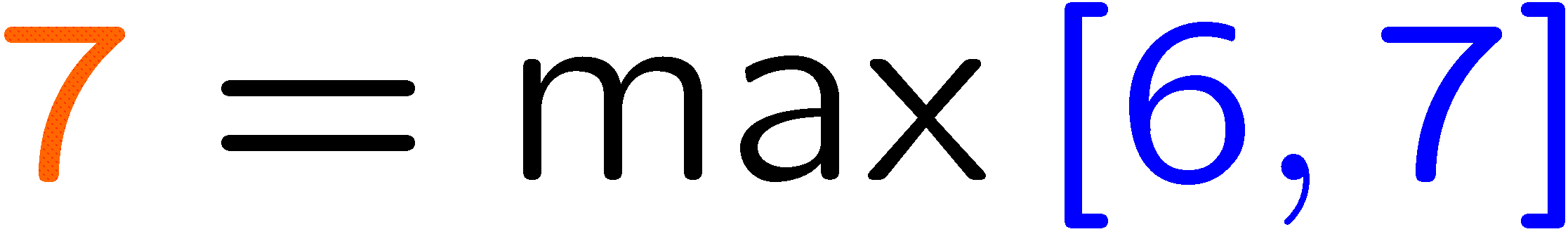 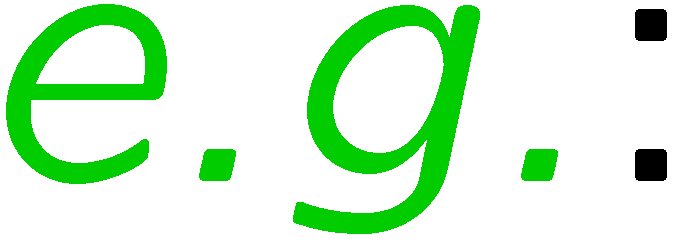 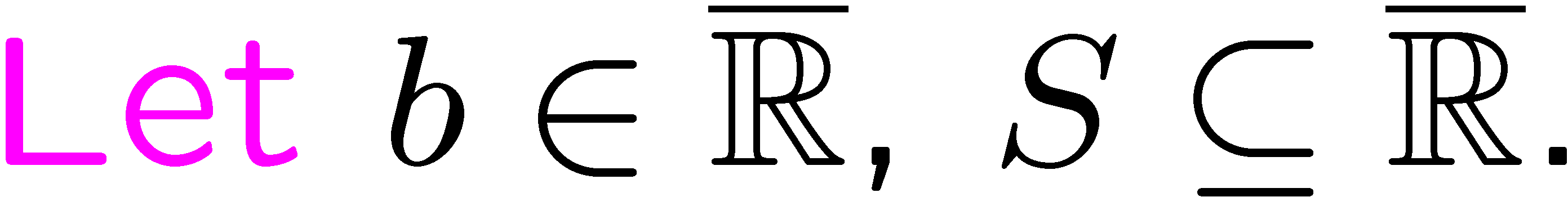 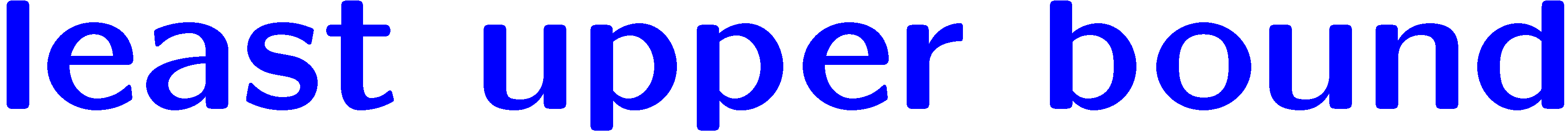 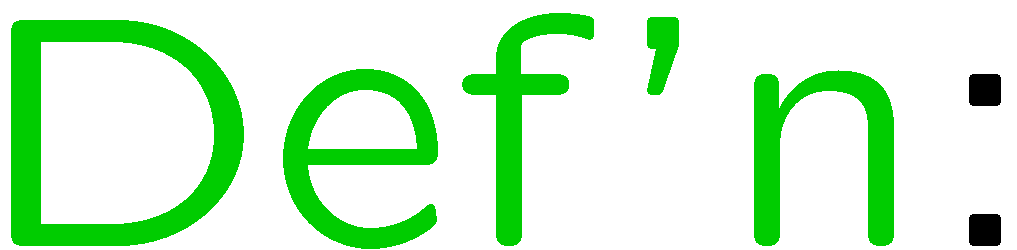 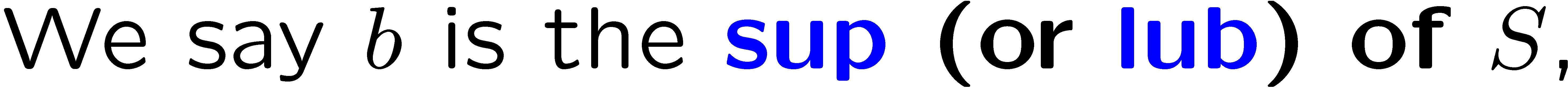 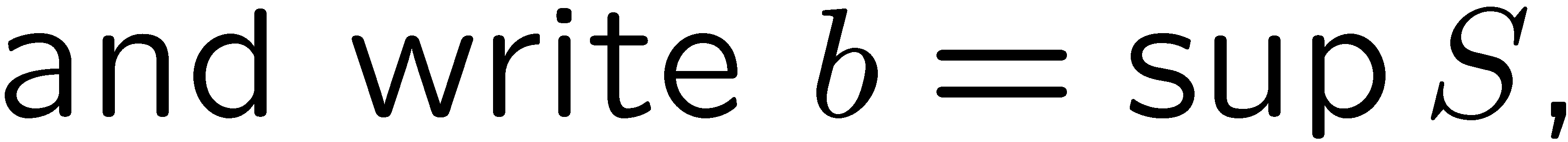 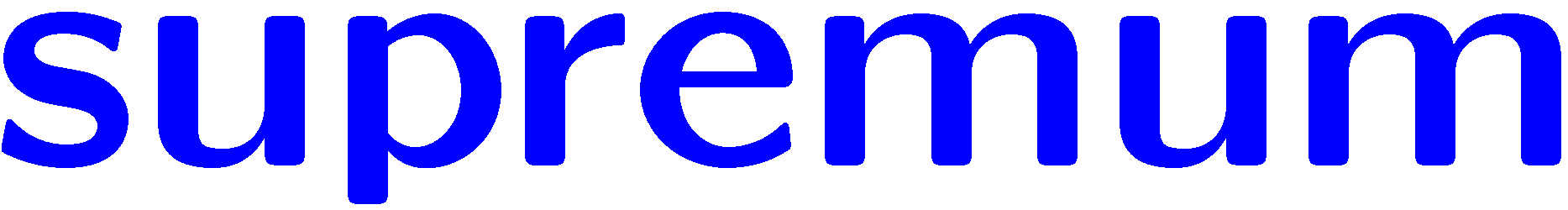 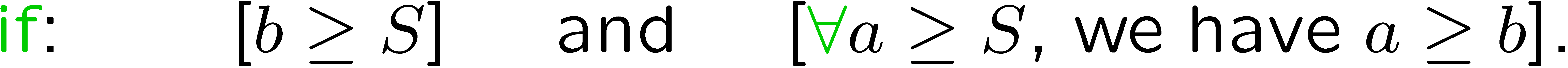 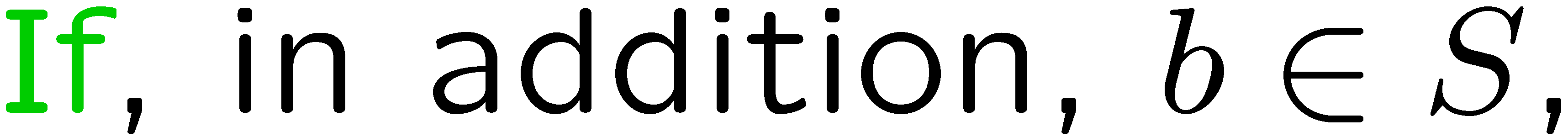 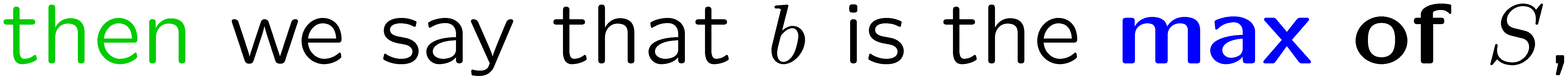 32
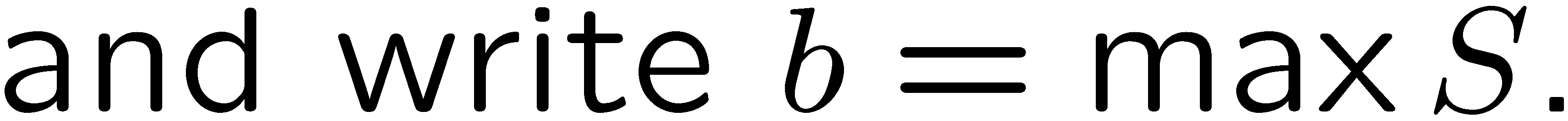 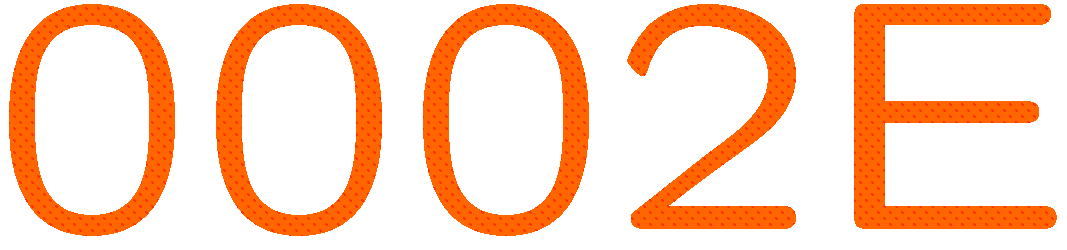 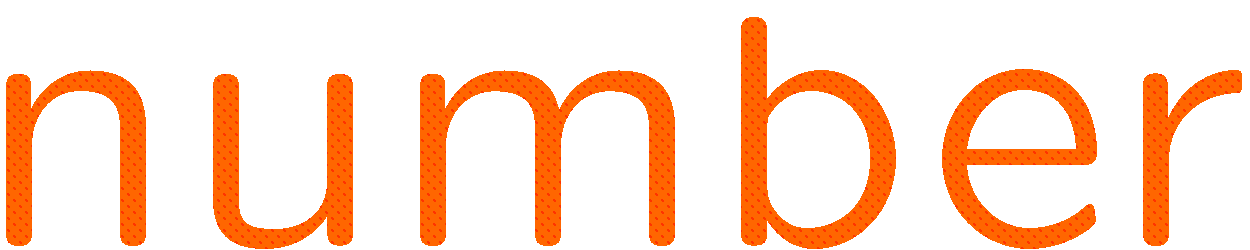 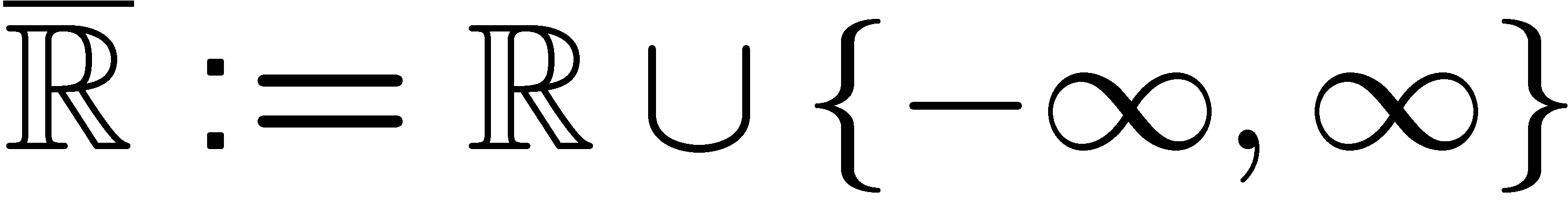 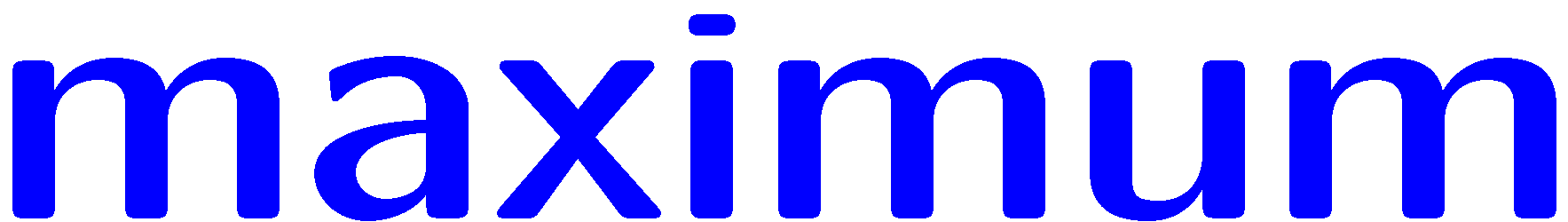 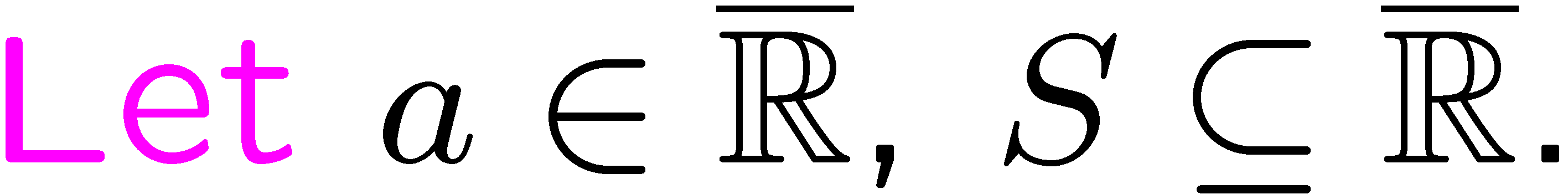 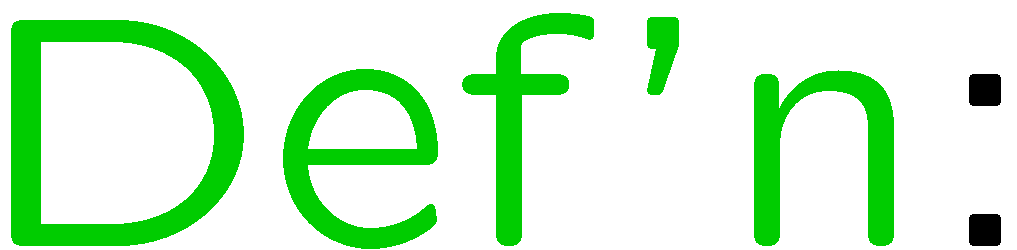 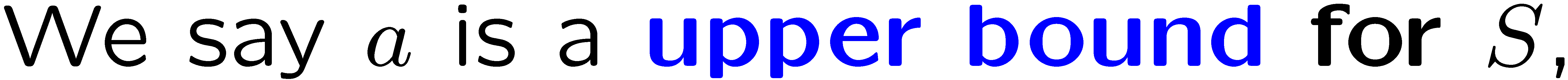 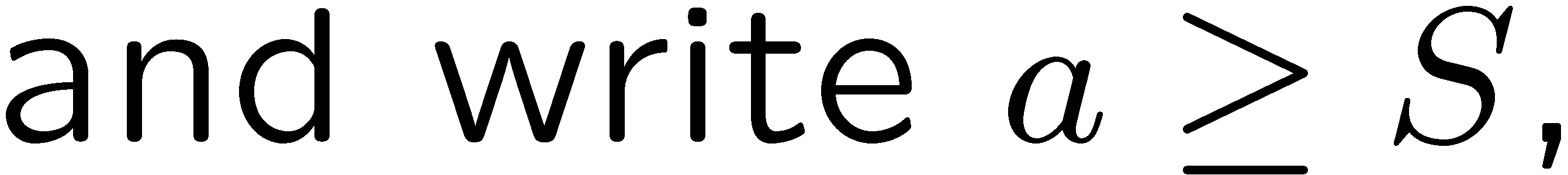 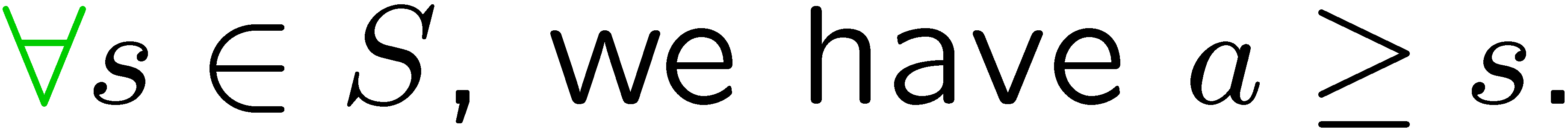 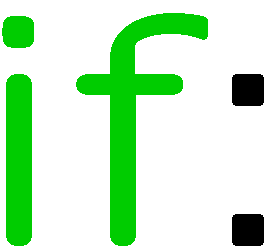 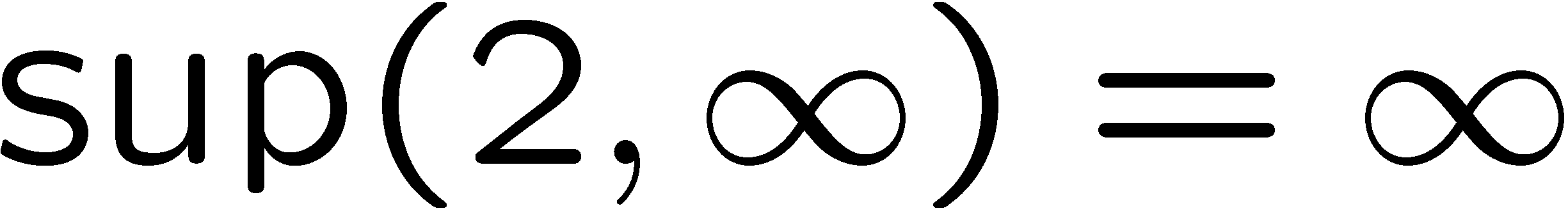 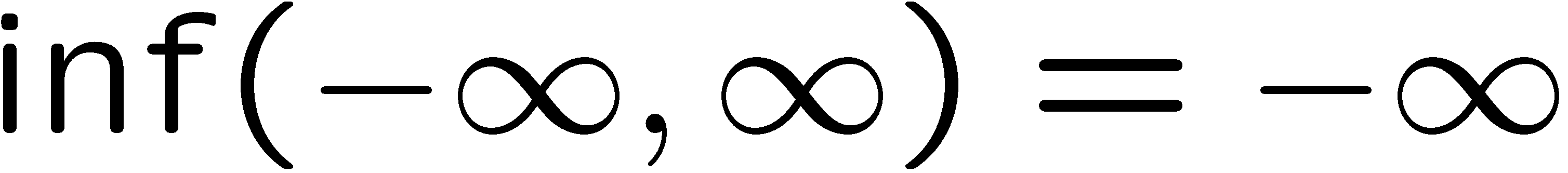 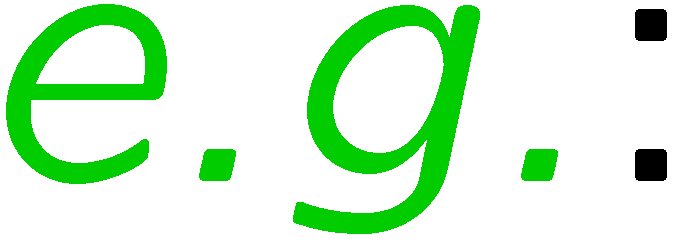 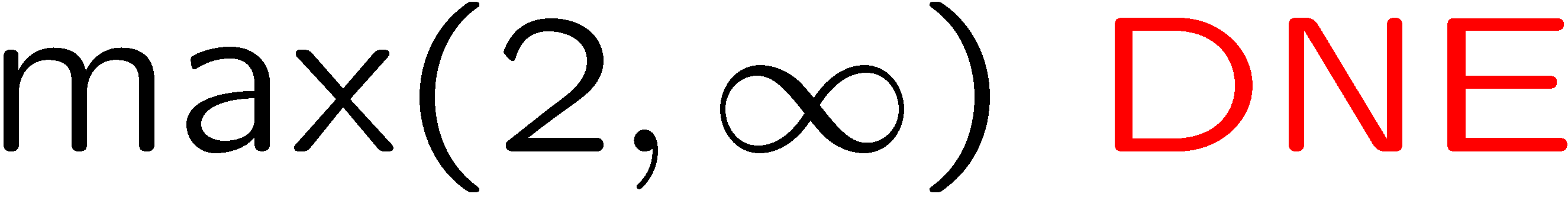 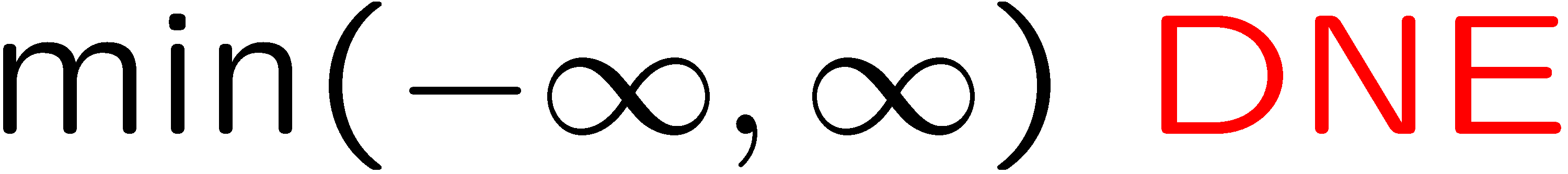 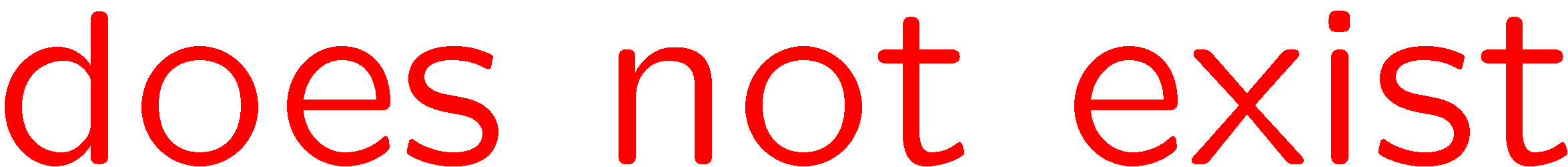 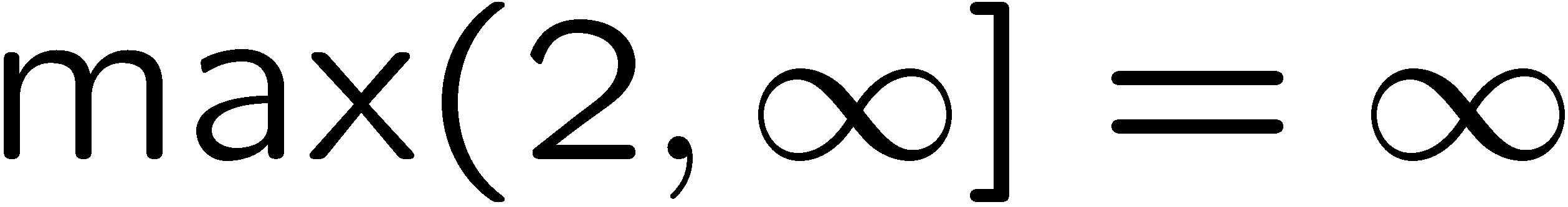 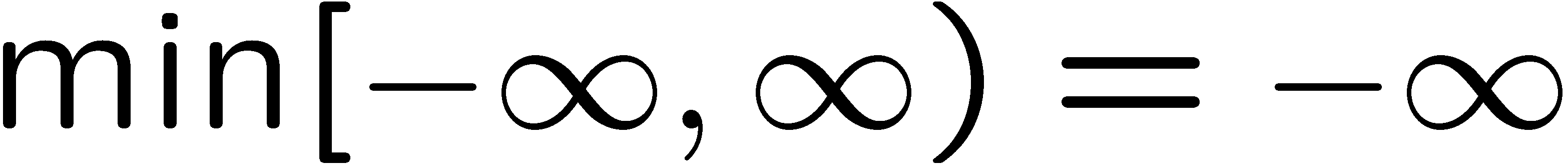 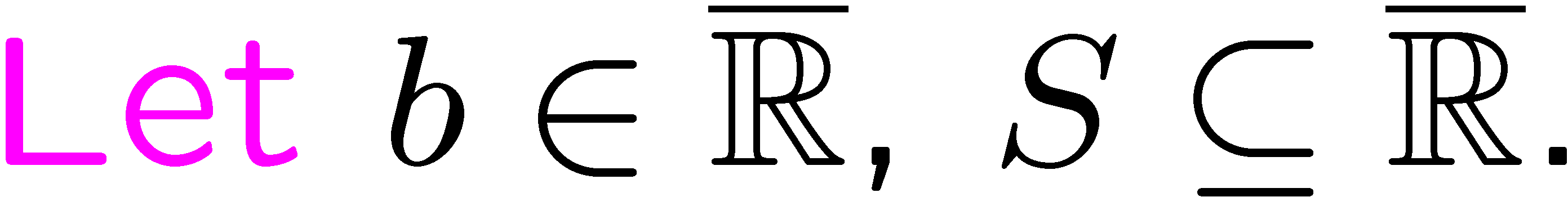 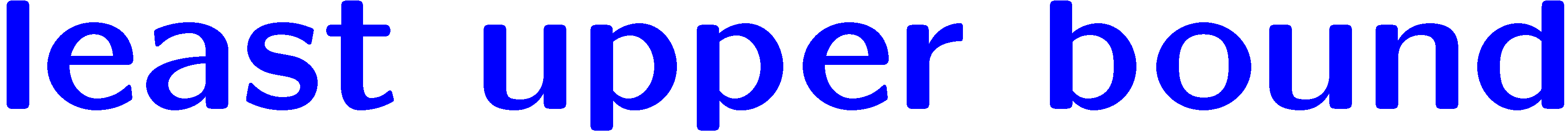 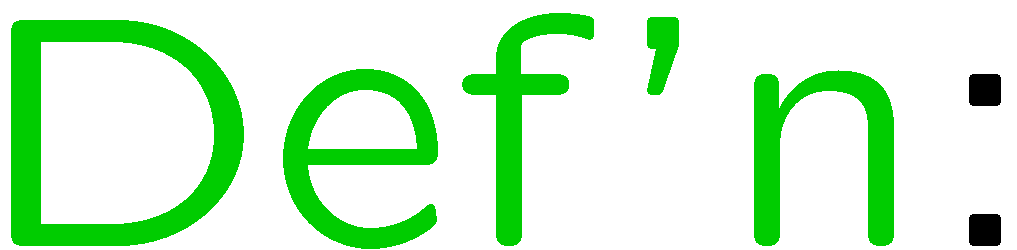 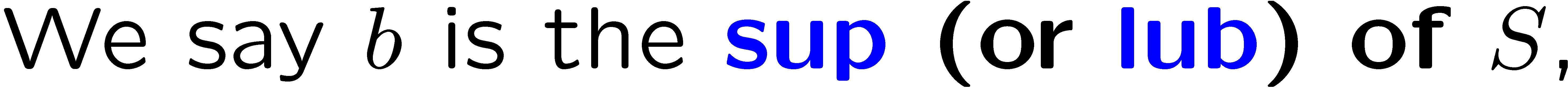 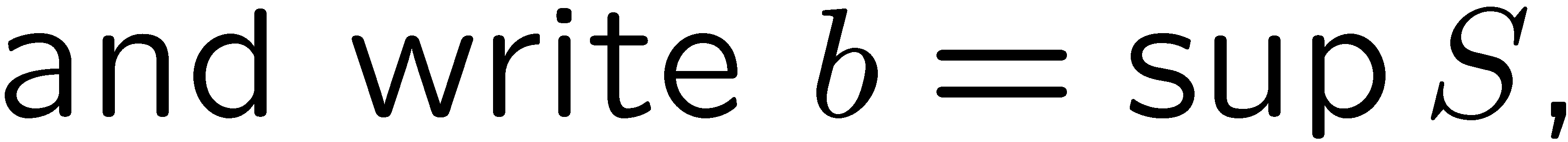 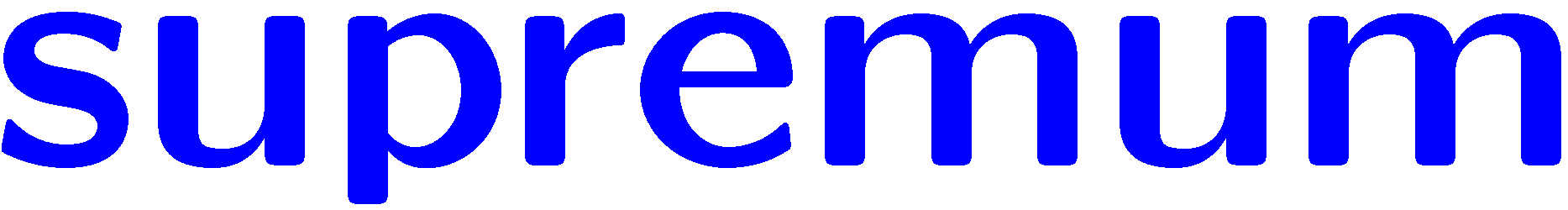 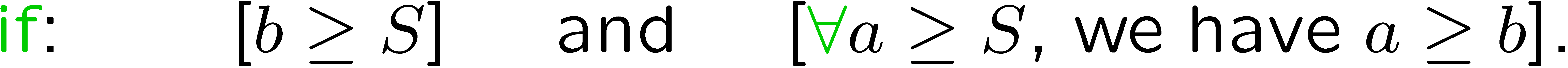 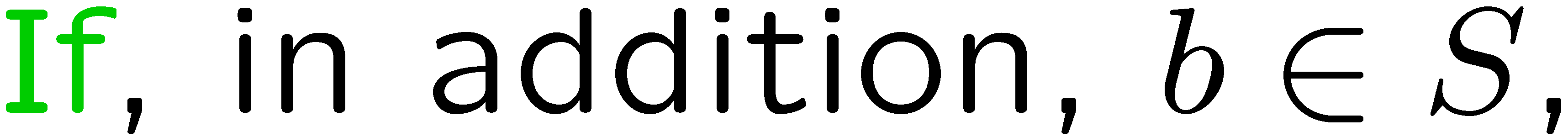 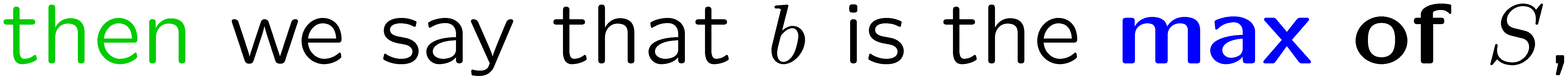 33
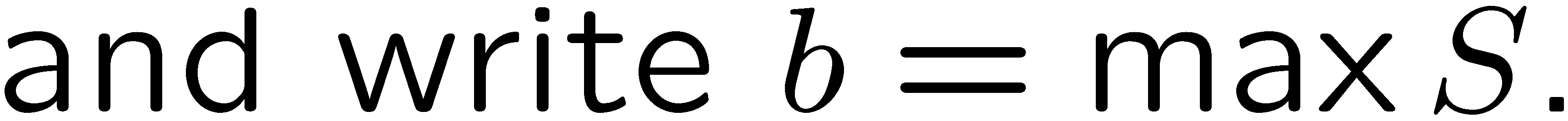 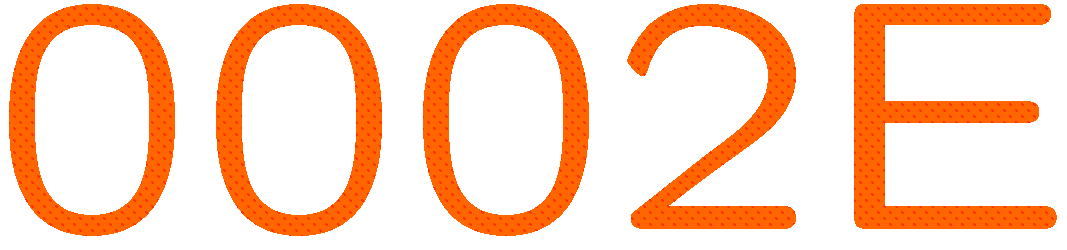 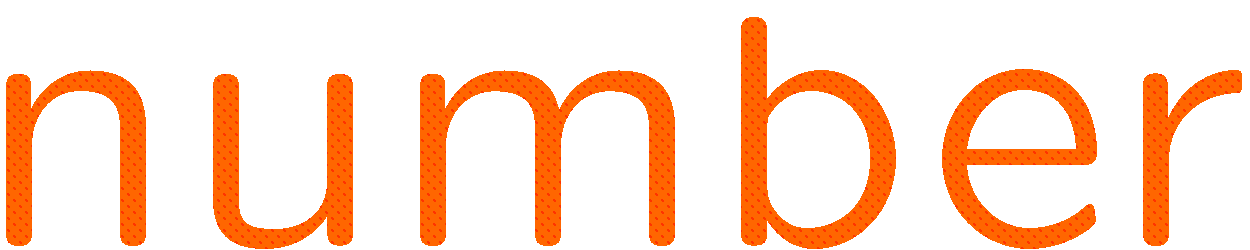 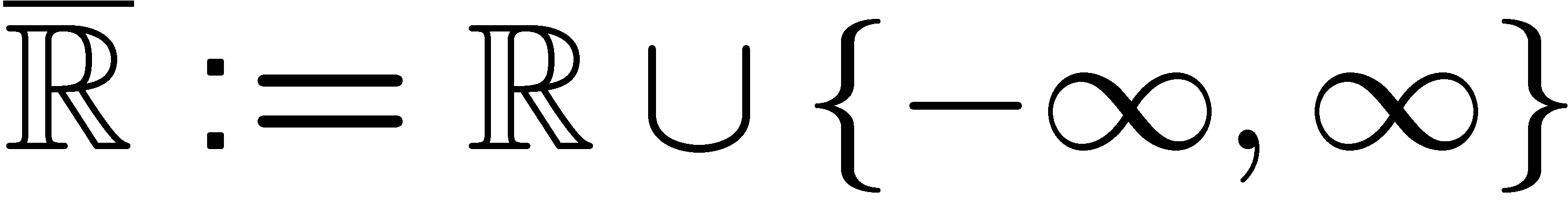 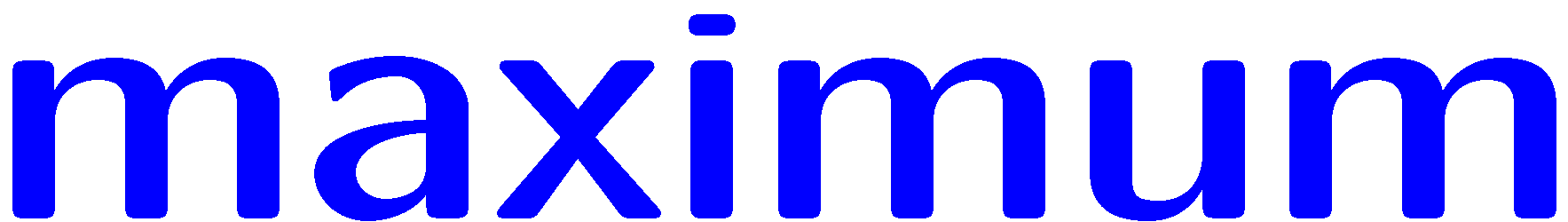 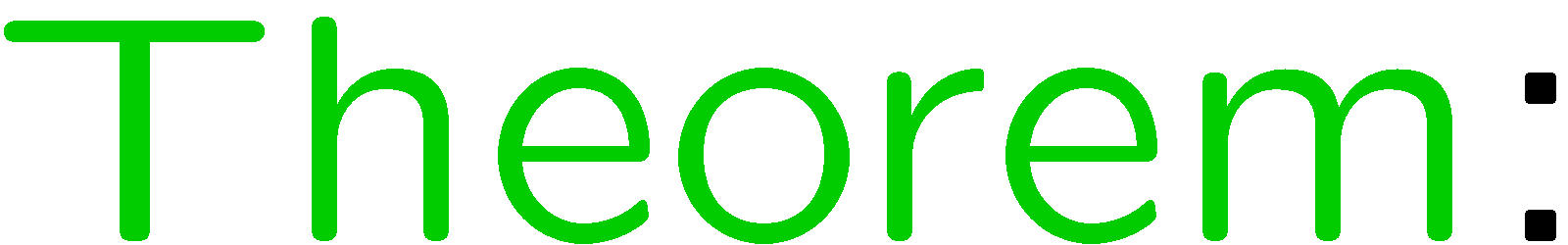 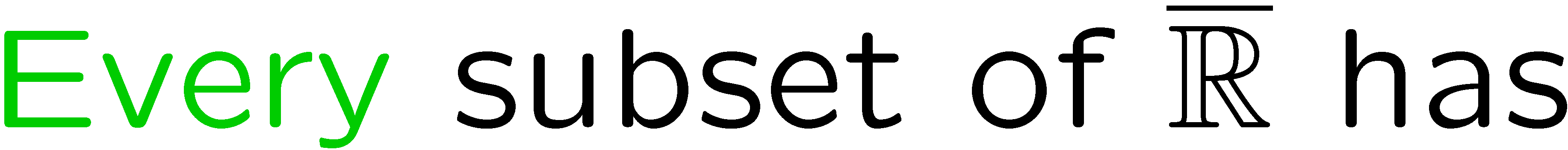 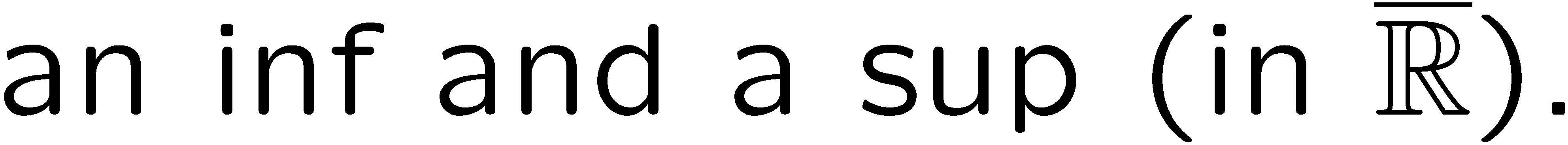 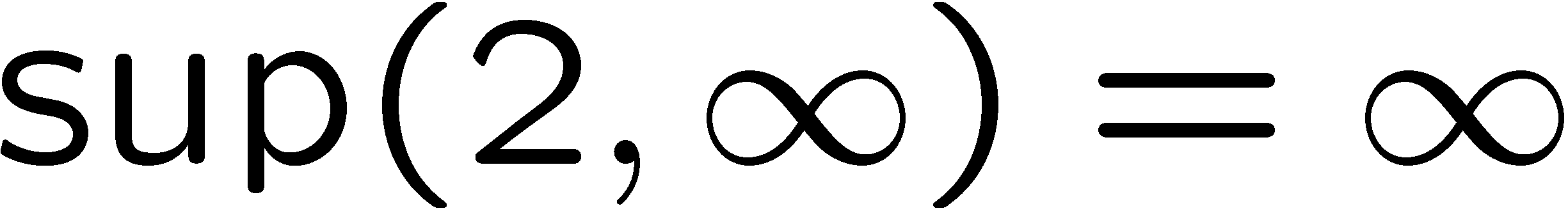 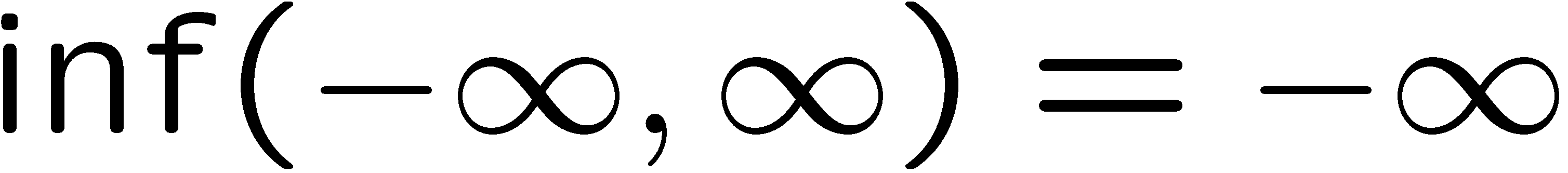 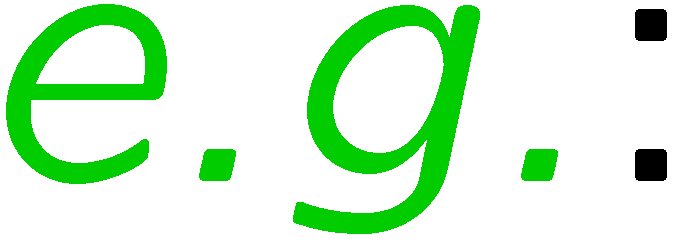 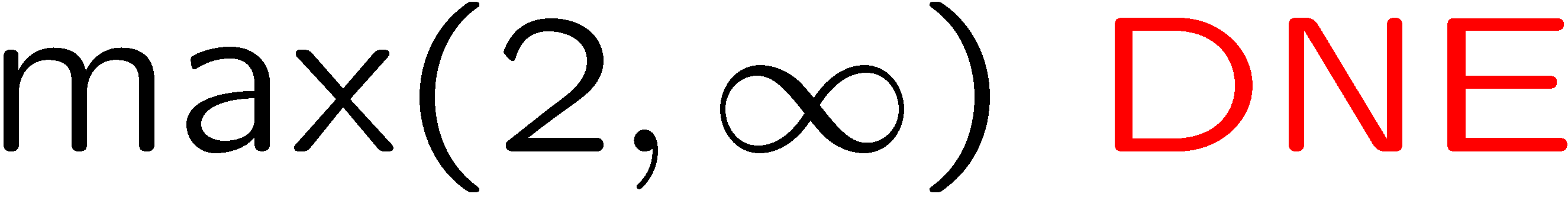 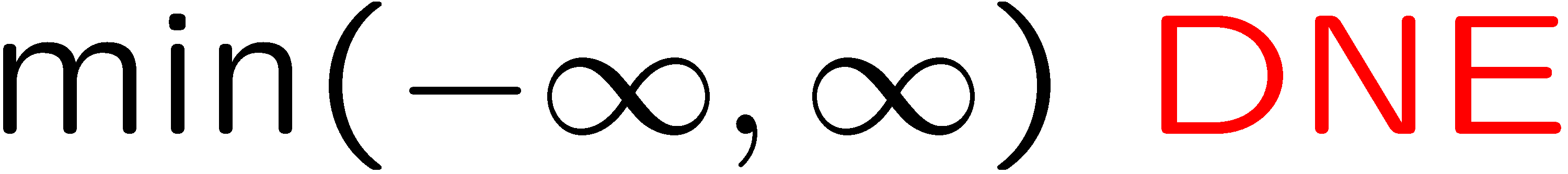 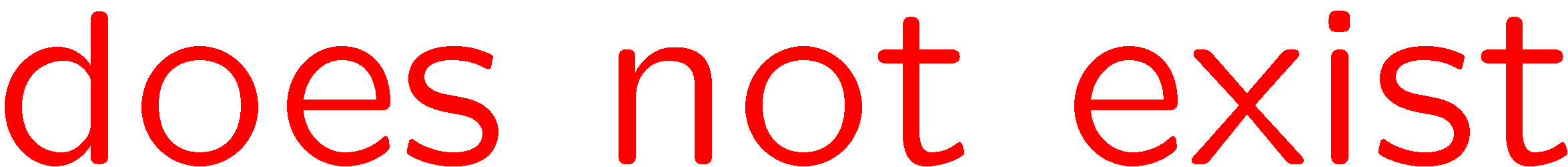 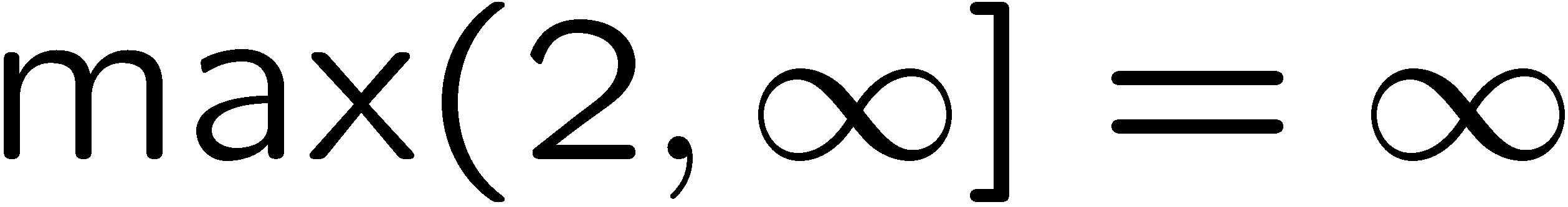 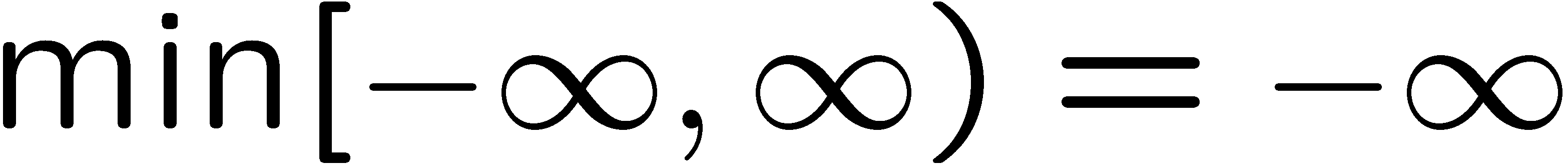 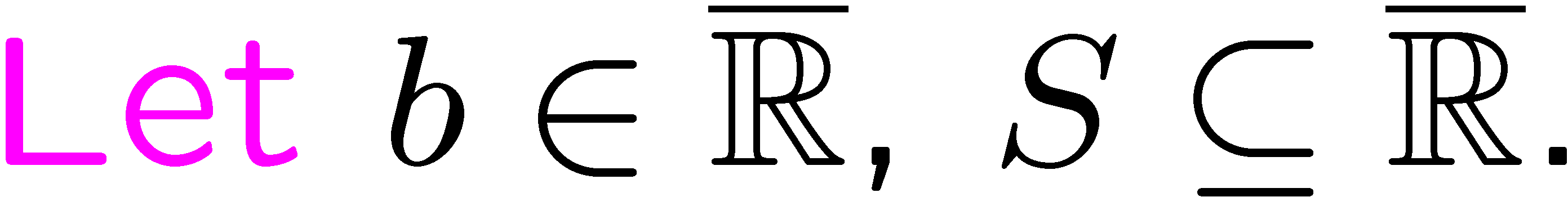 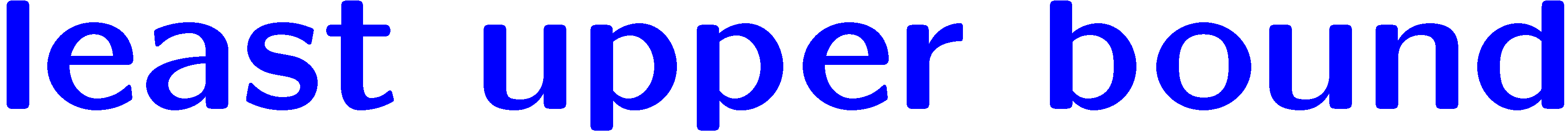 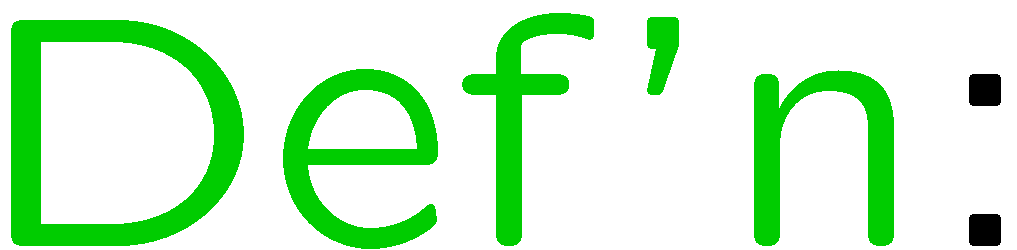 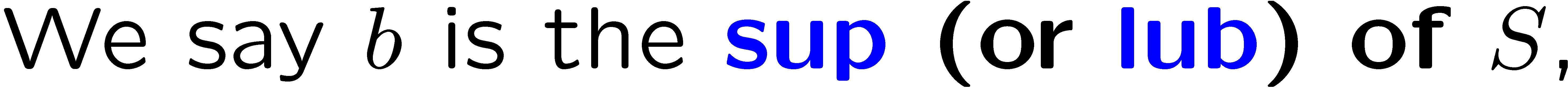 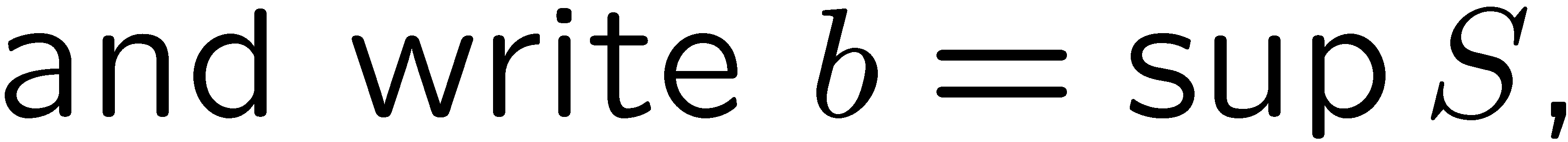 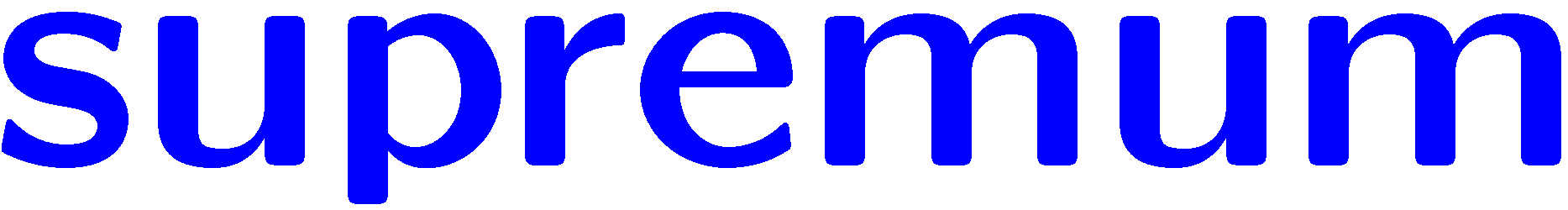 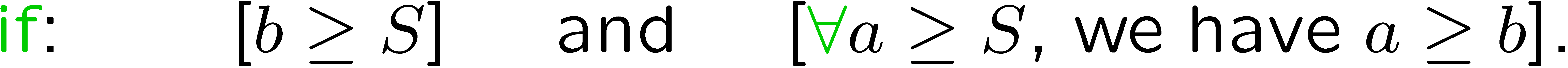 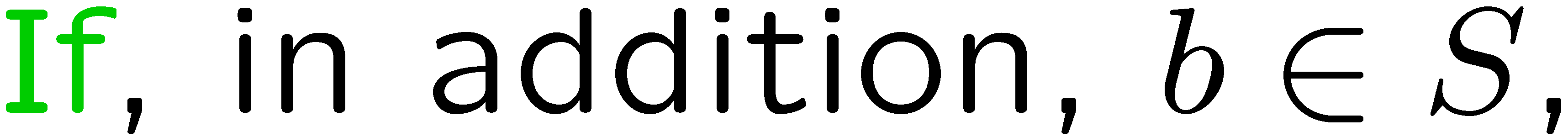 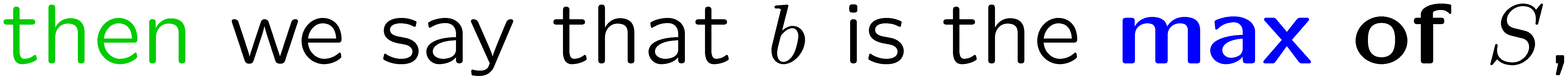 34
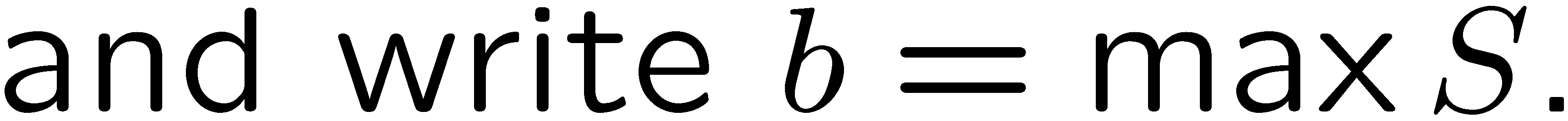 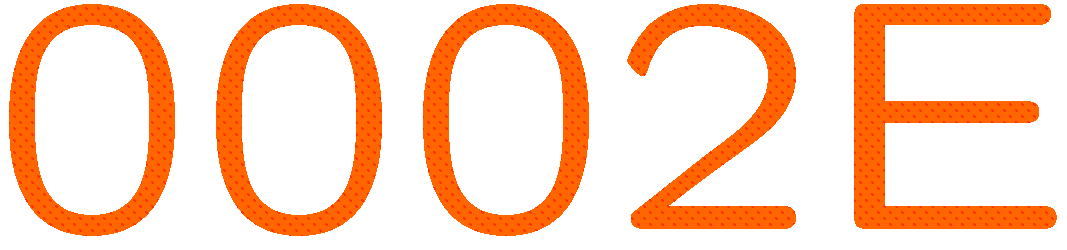 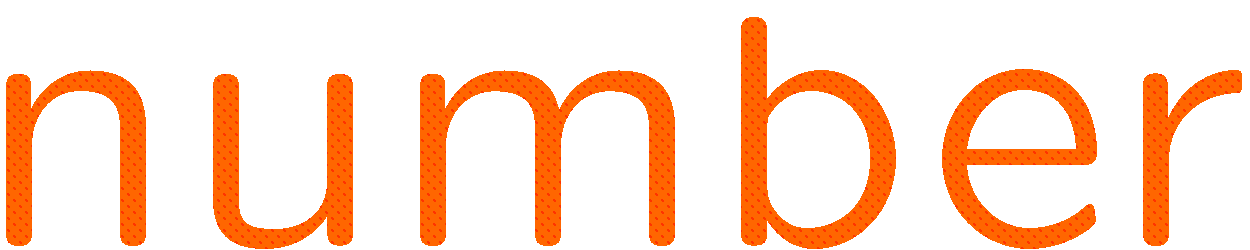 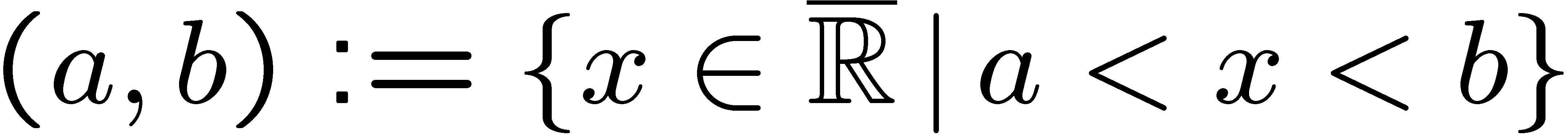 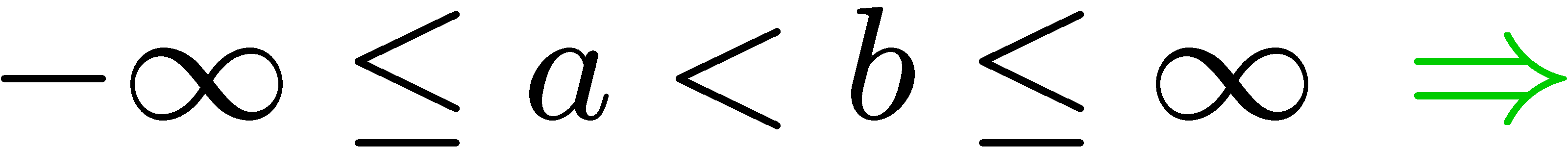 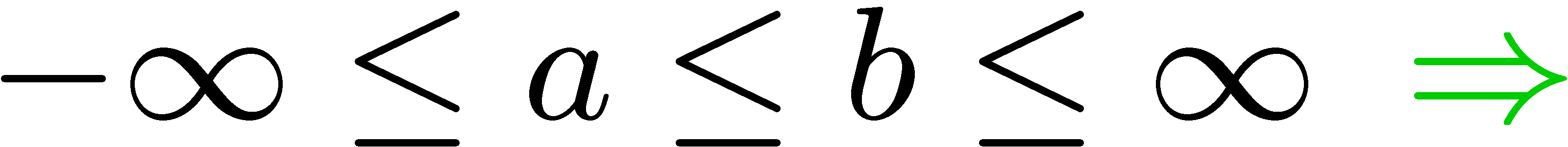 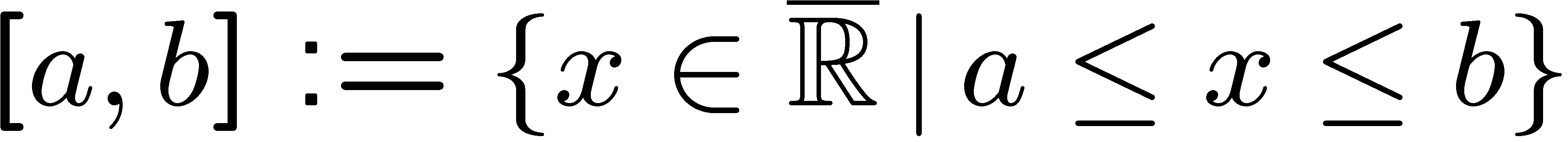 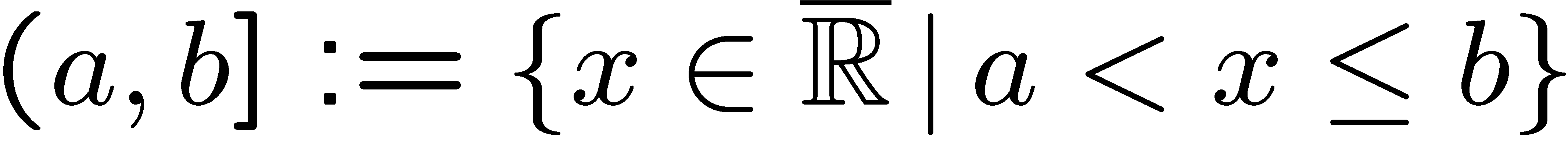 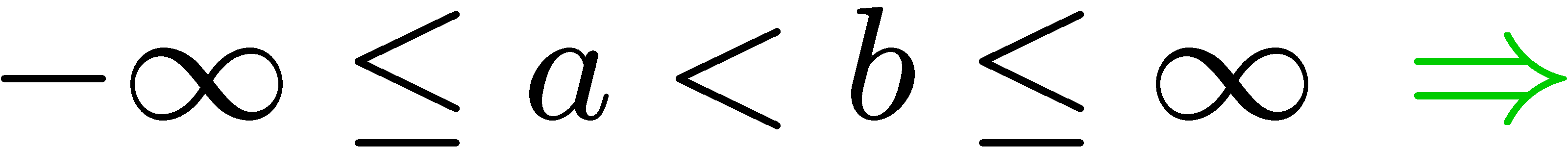 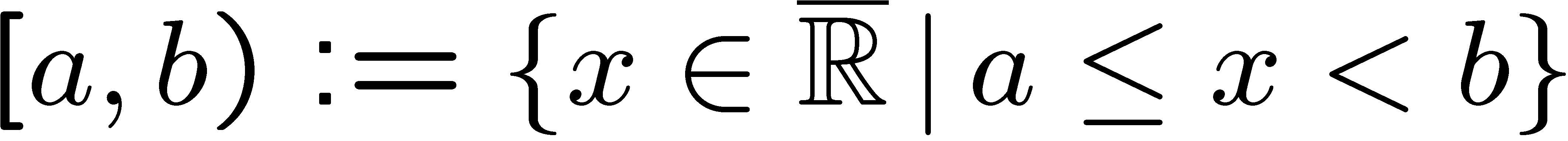 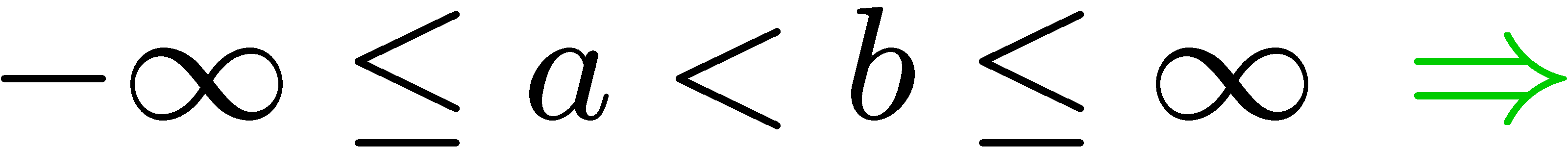 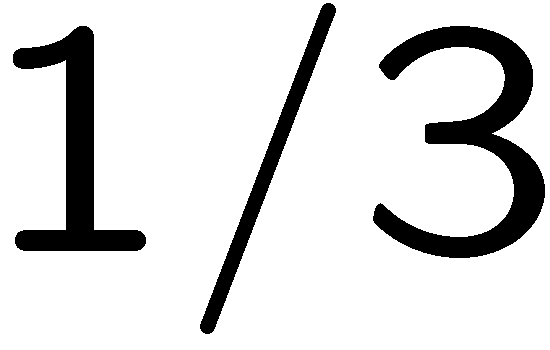 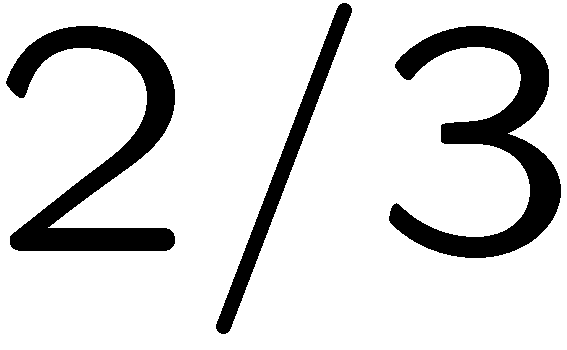 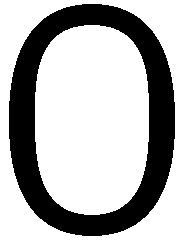 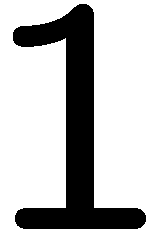 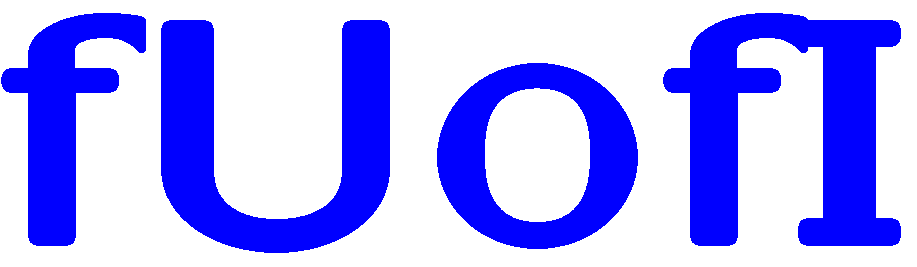 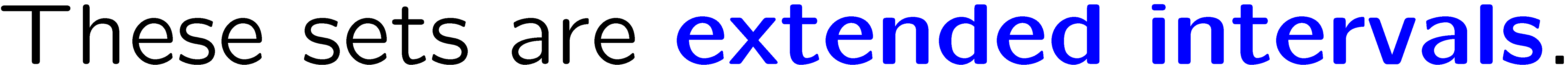 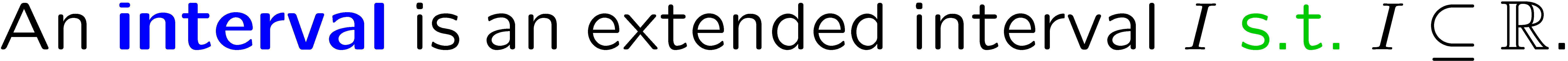 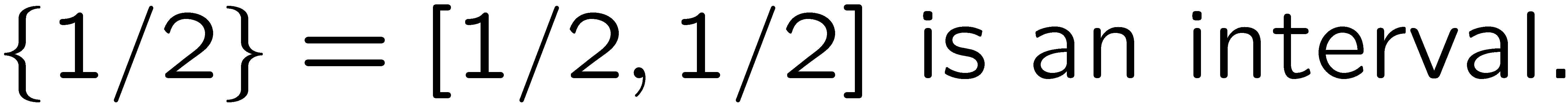 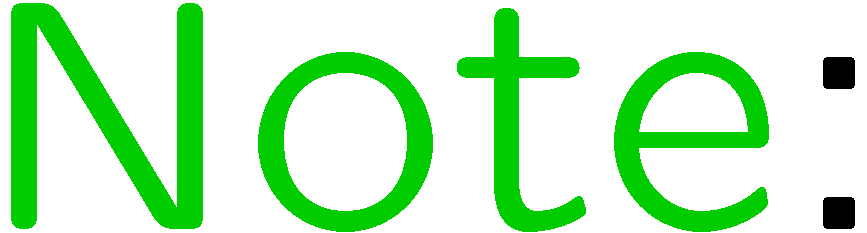 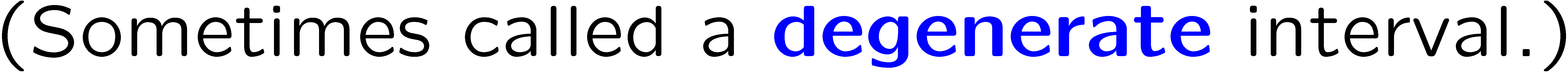 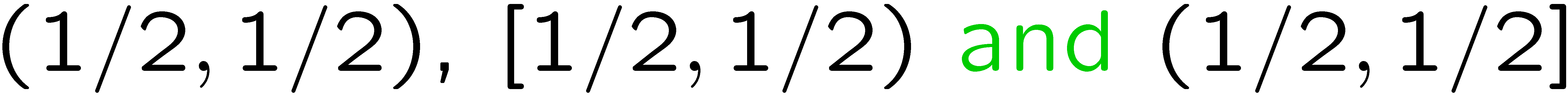 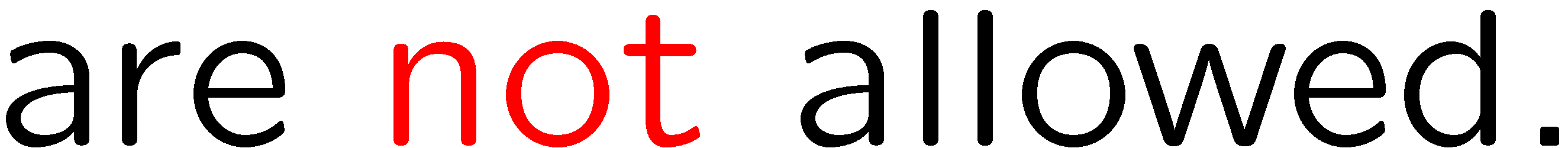 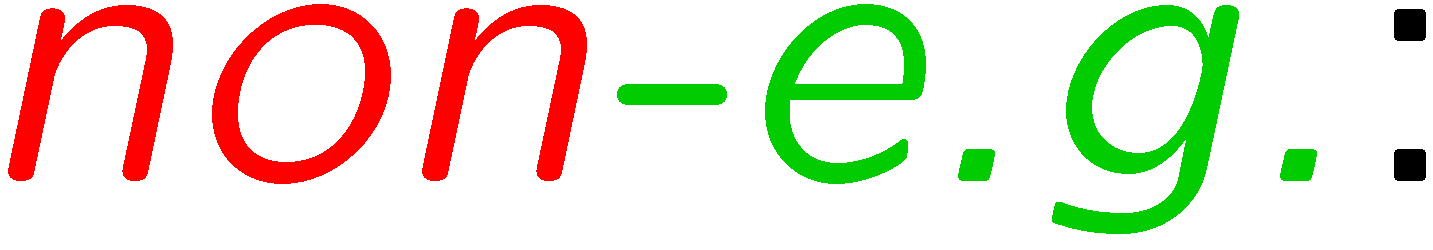 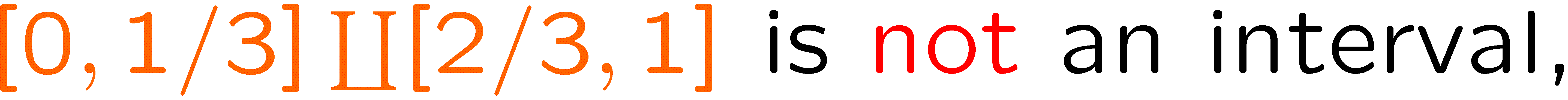 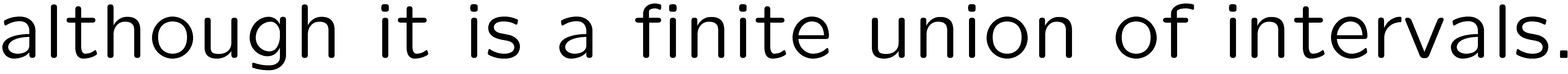 35
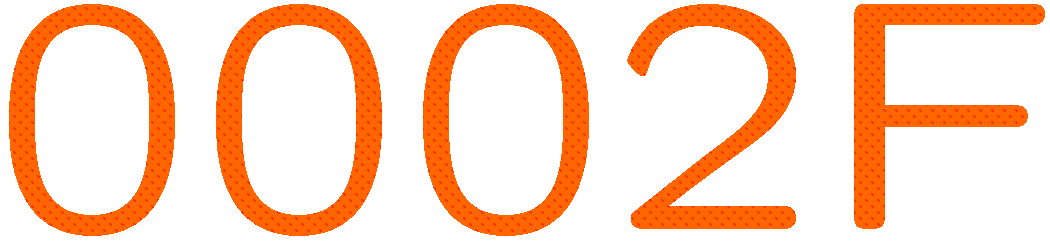 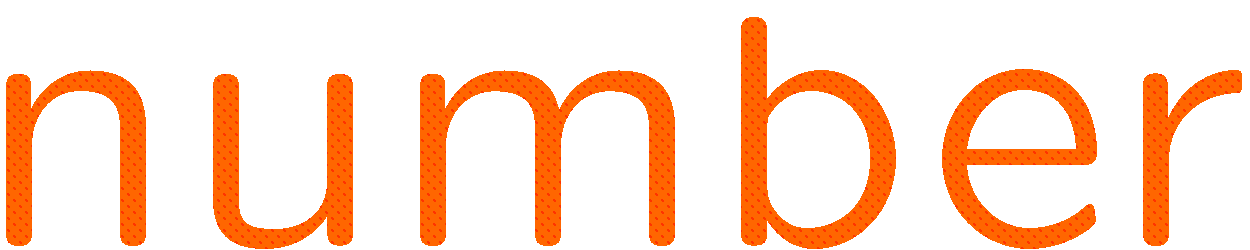 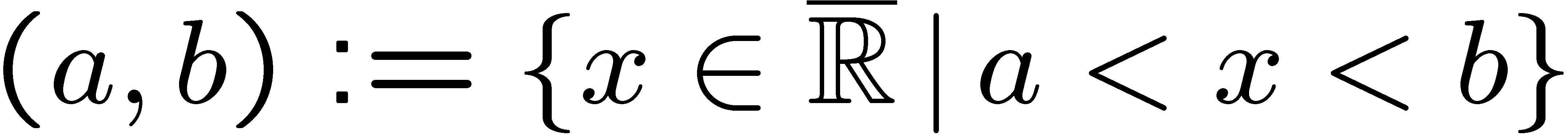 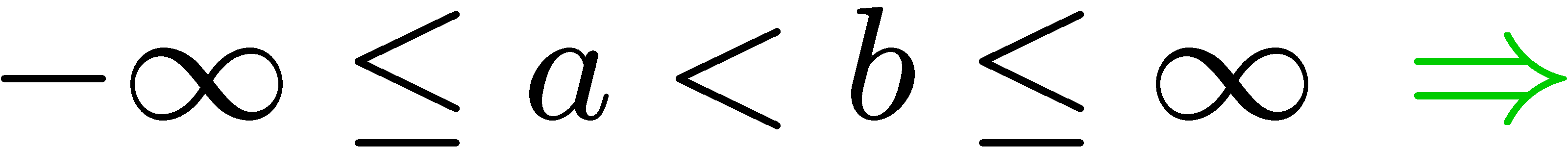 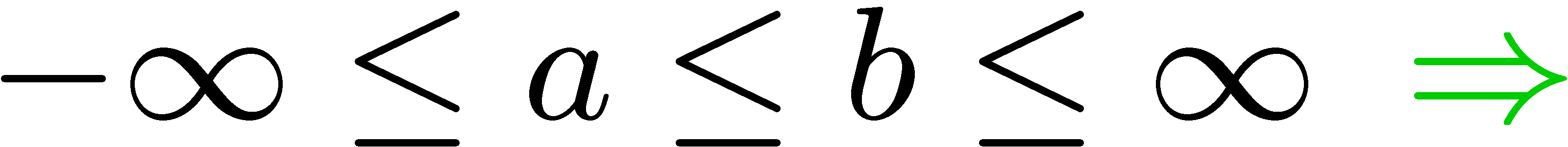 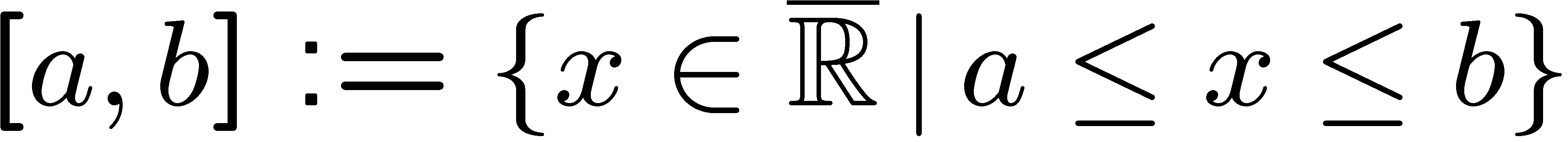 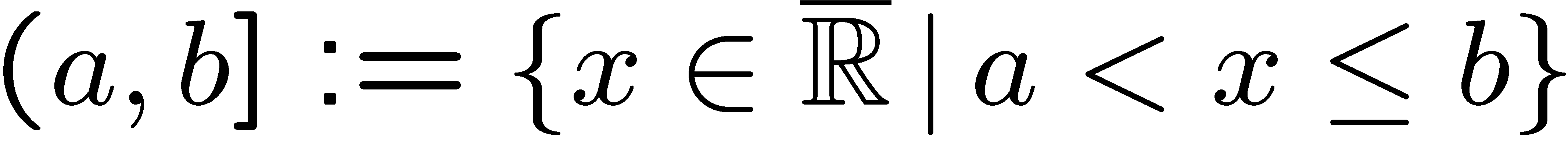 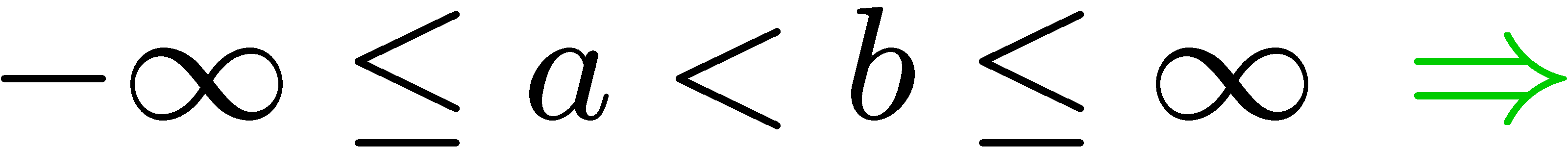 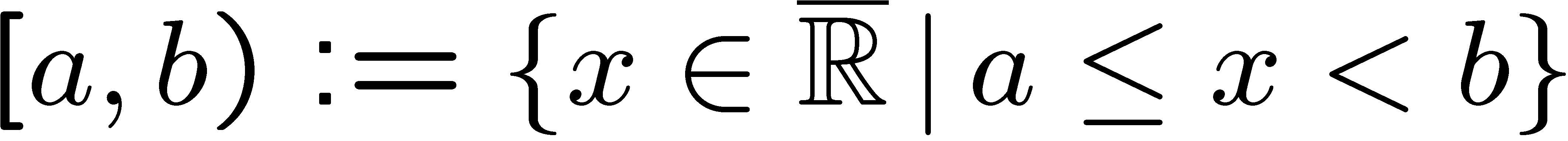 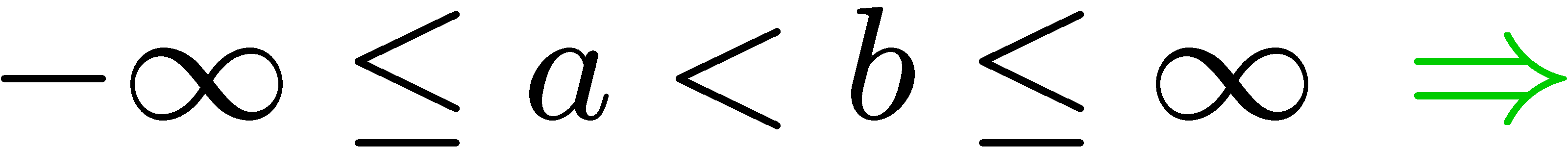 [
)
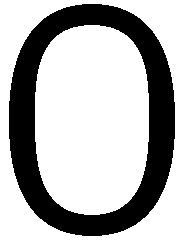 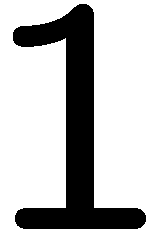 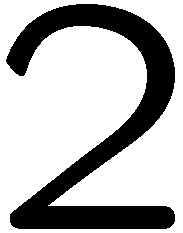 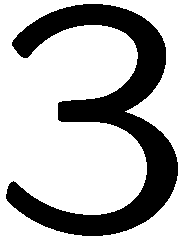 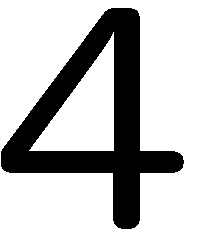 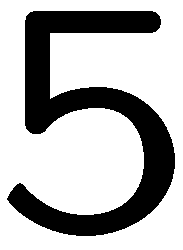 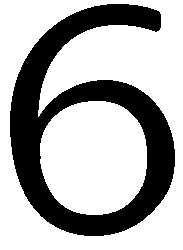 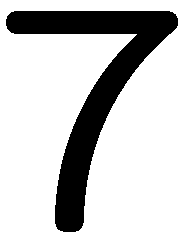 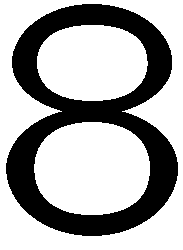 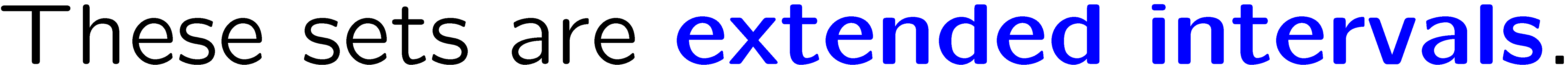 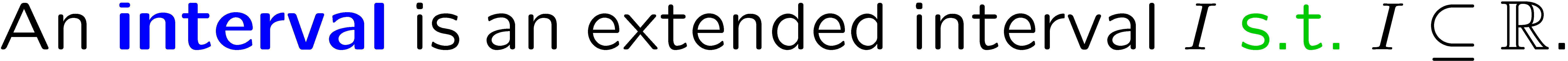 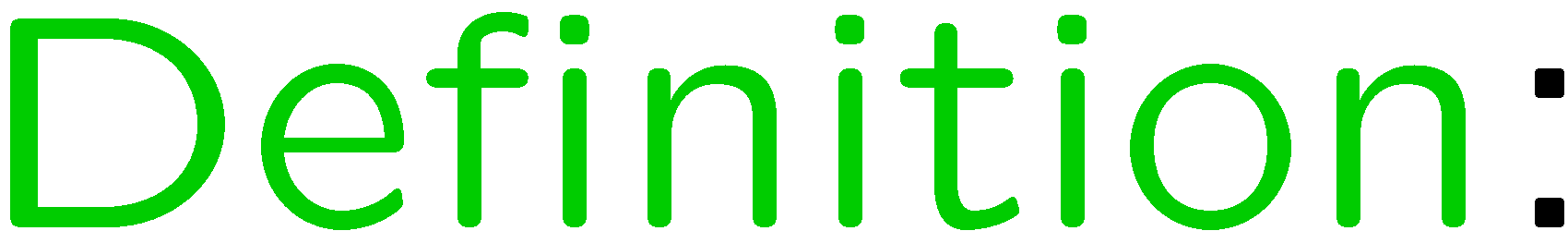 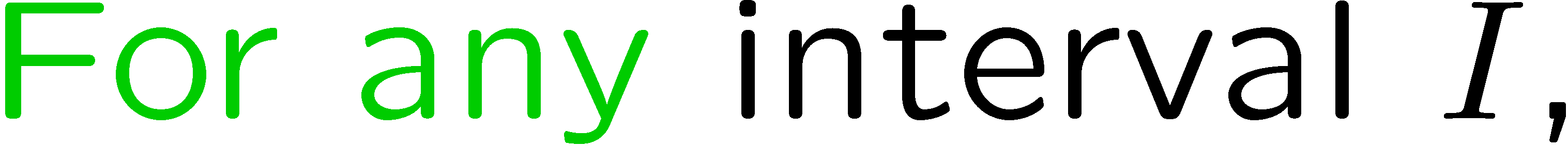 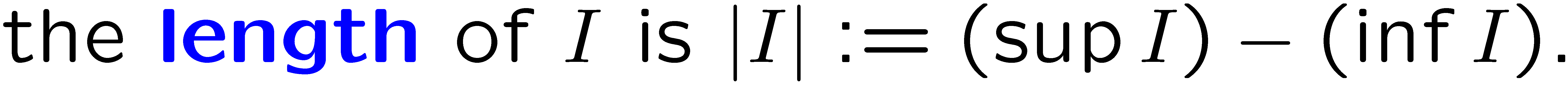 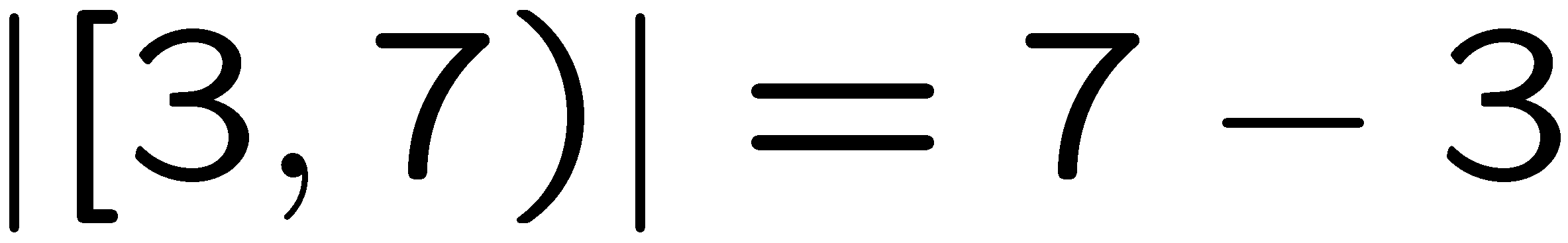 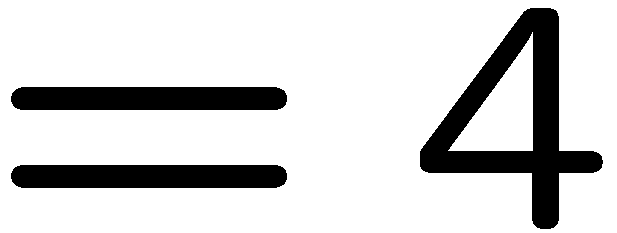 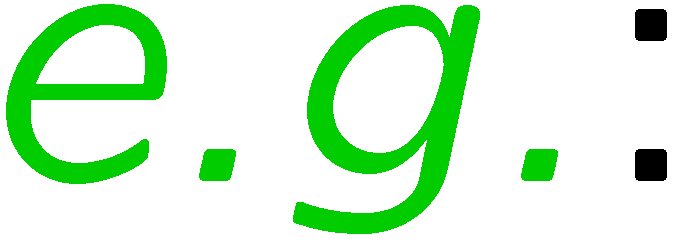 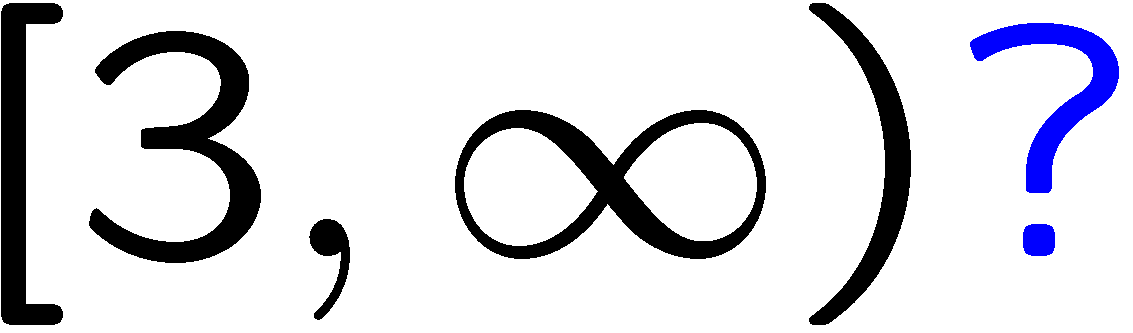 36
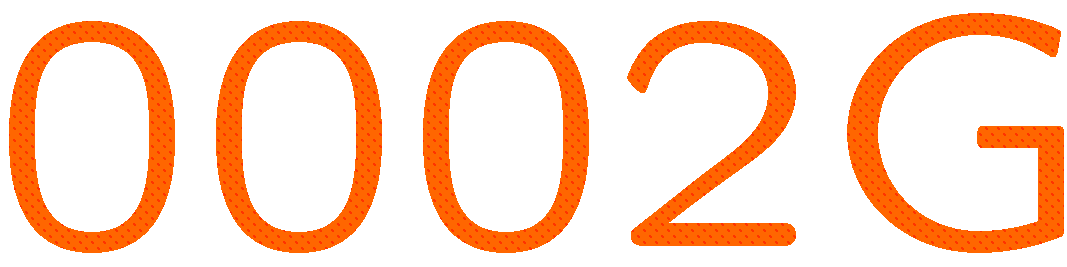 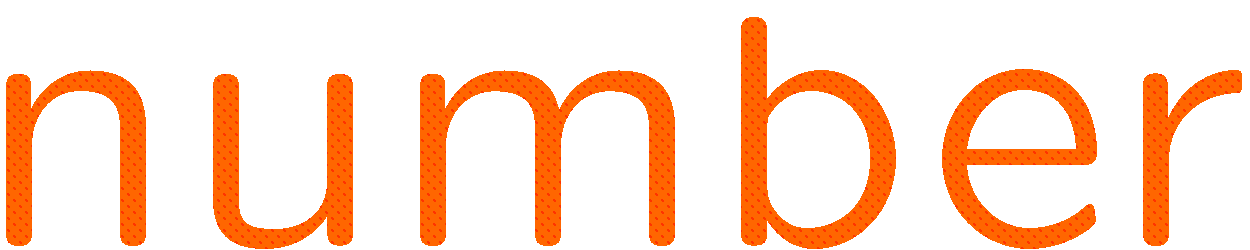 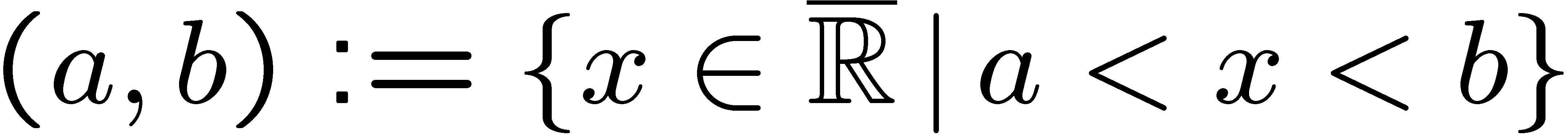 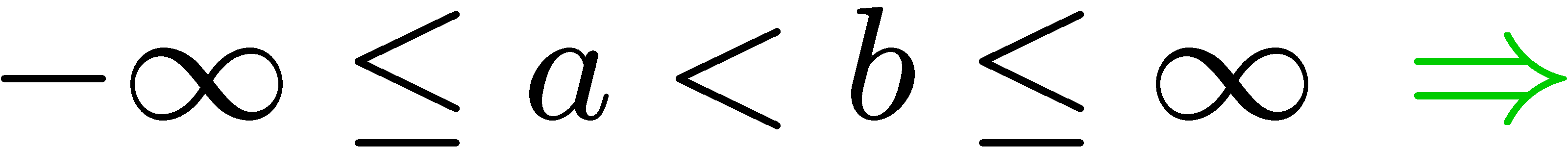 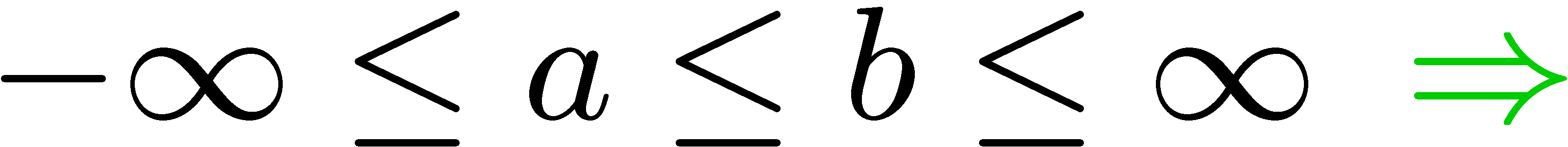 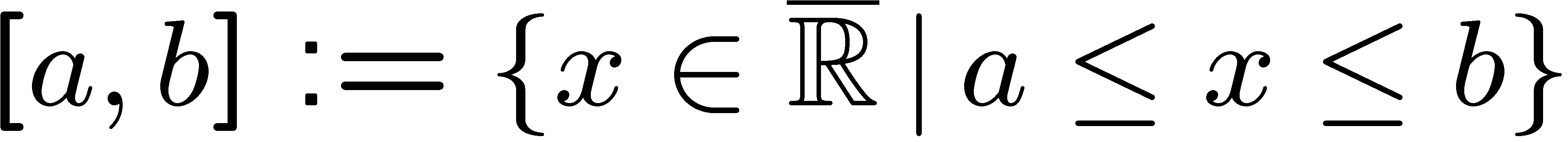 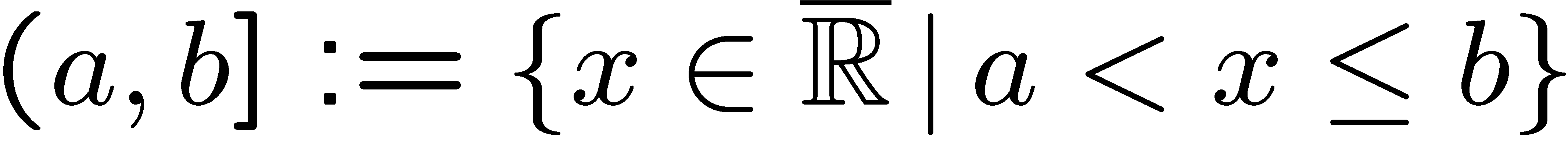 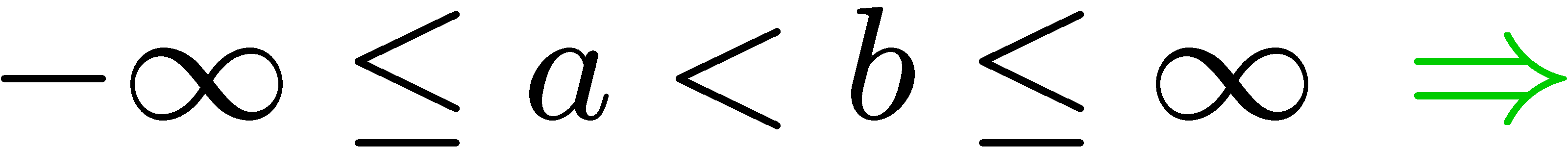 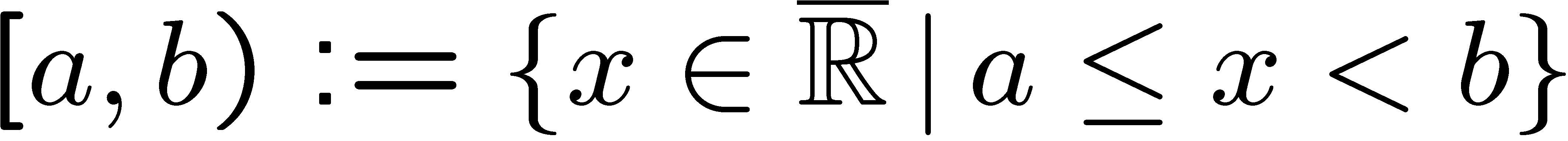 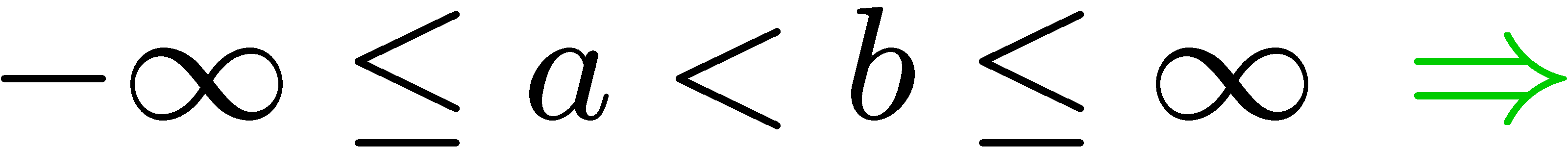 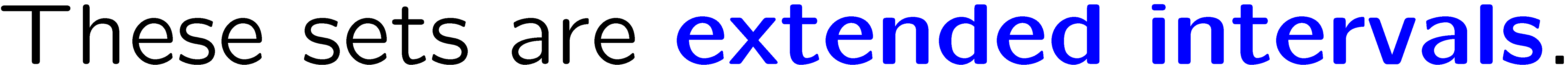 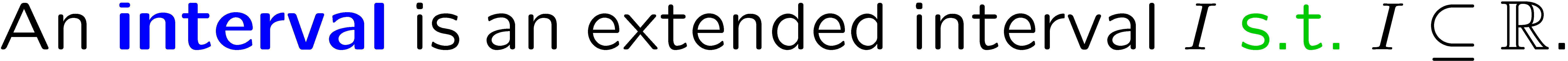 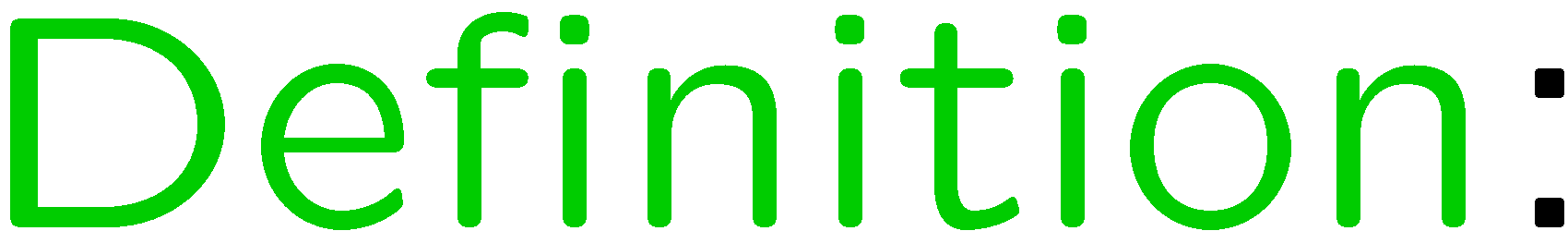 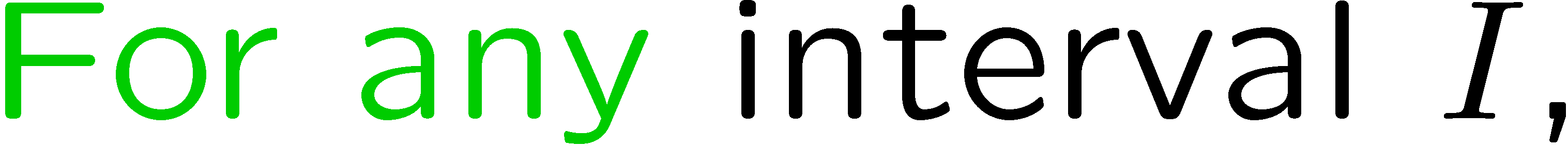 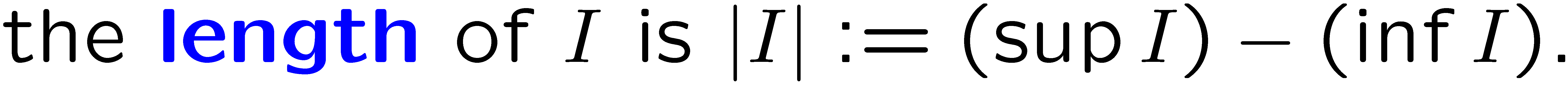 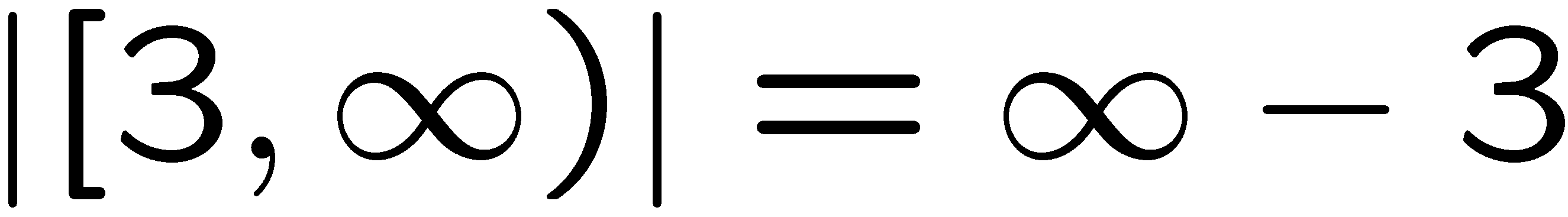 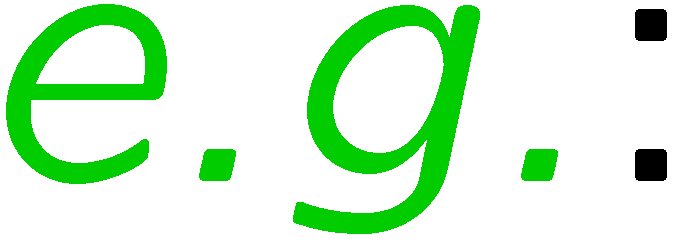 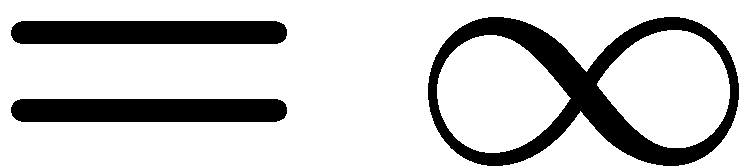 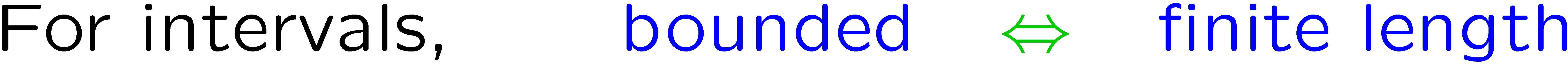 [
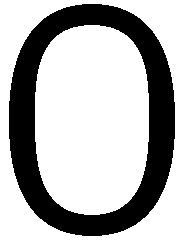 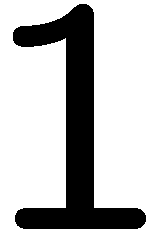 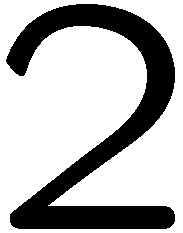 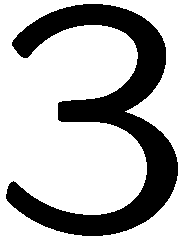 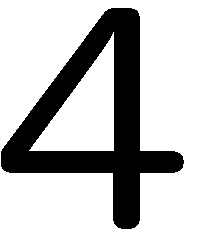 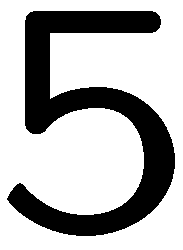 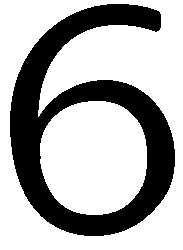 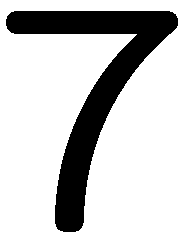 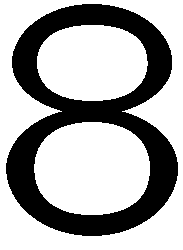 37
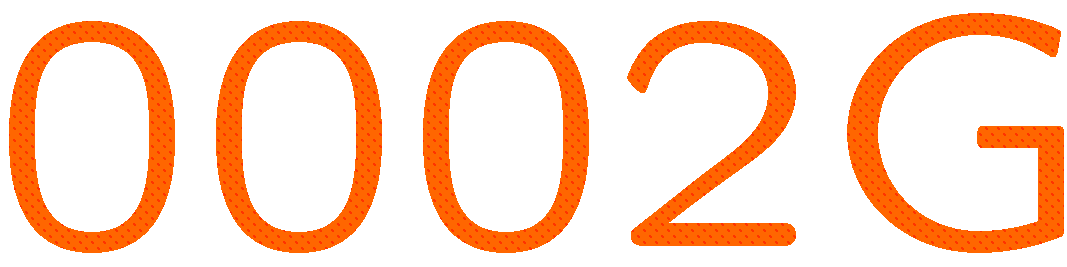 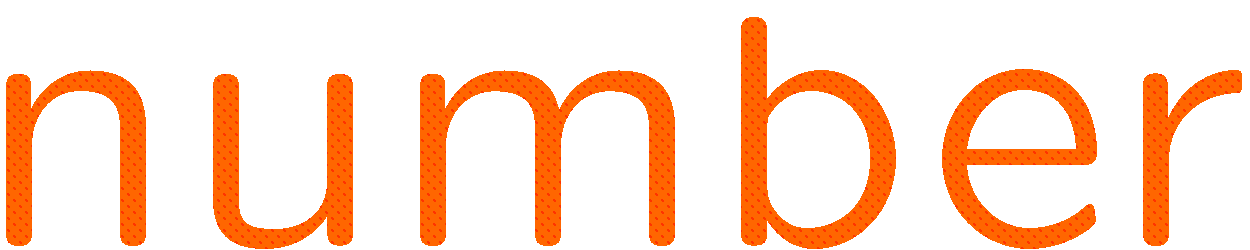 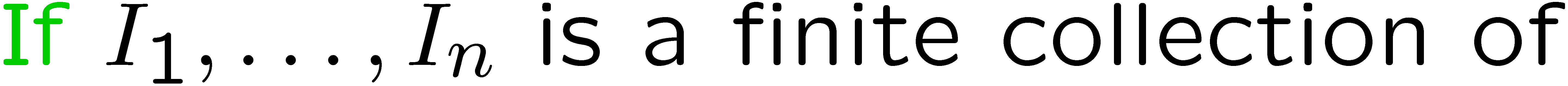 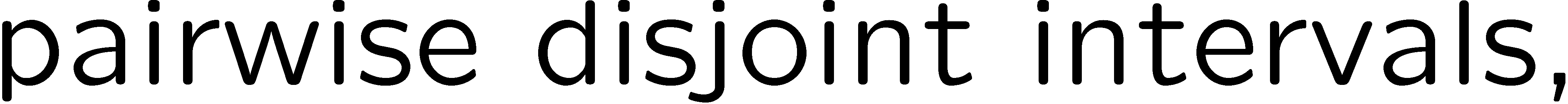 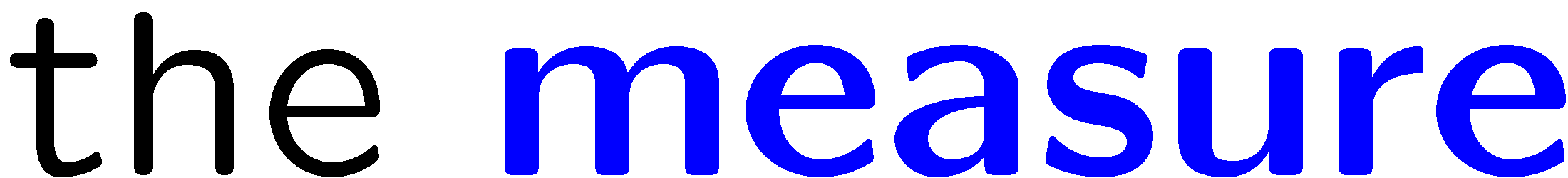 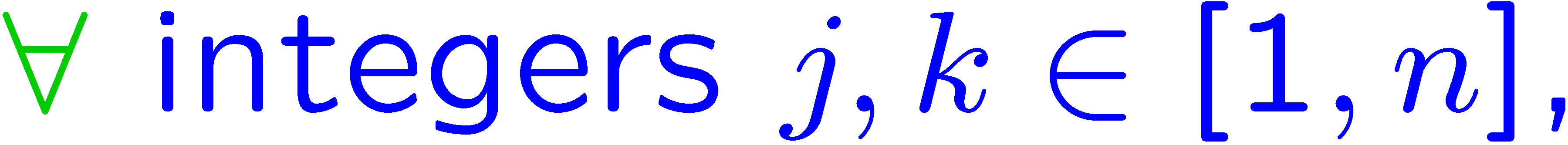 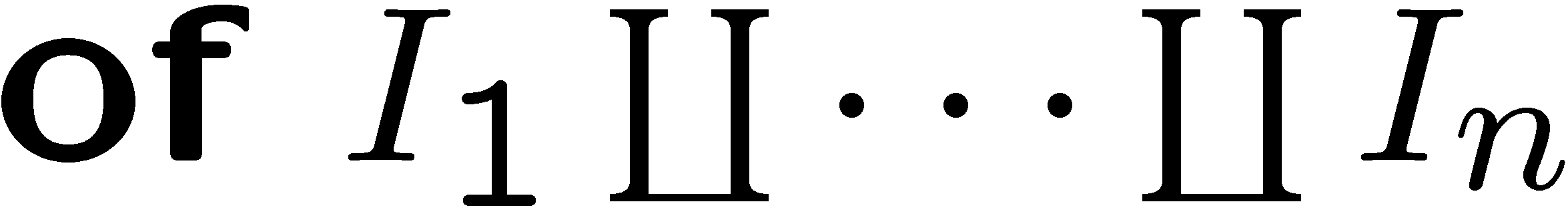 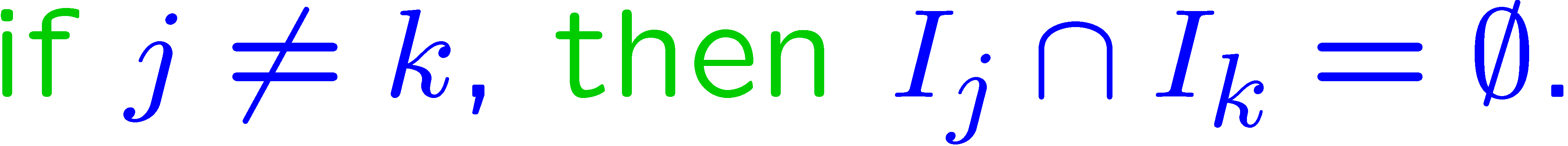 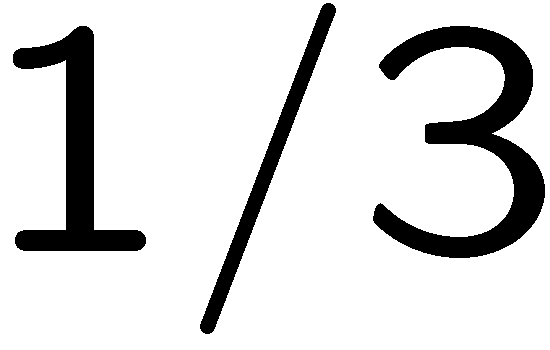 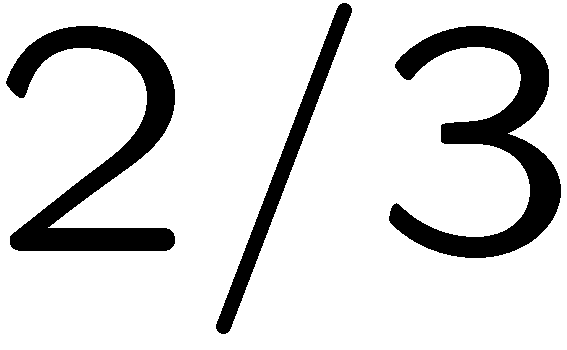 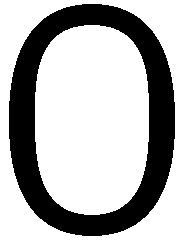 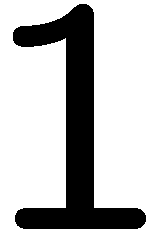 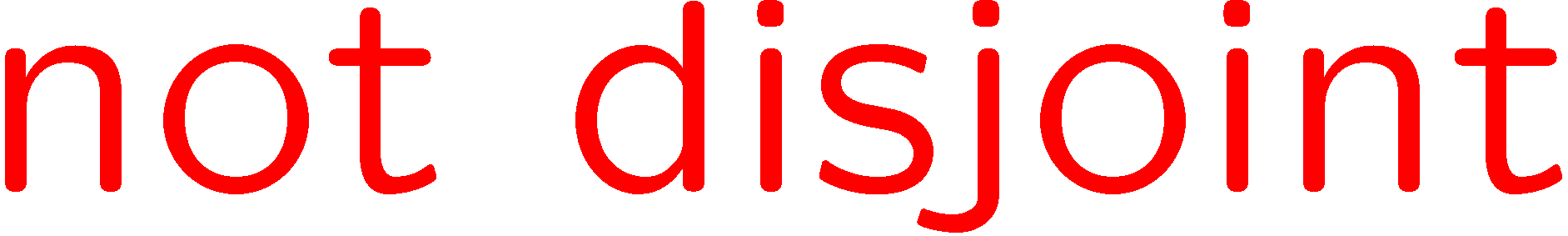 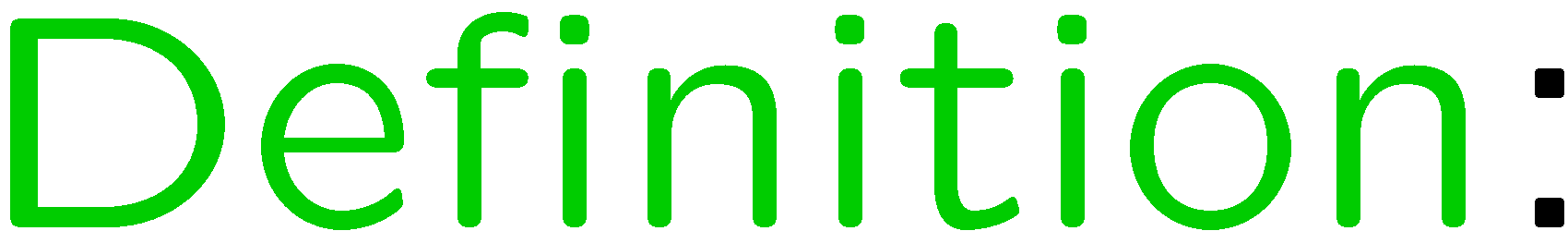 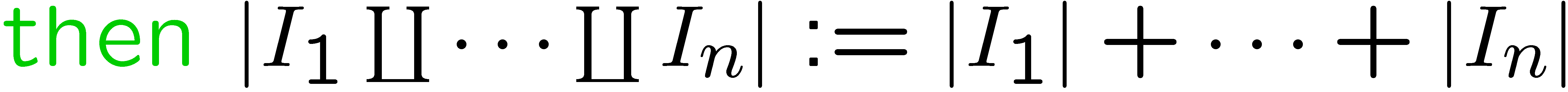 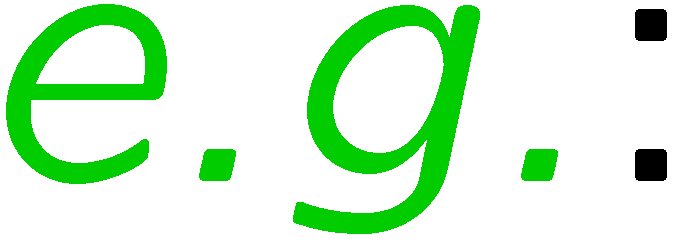 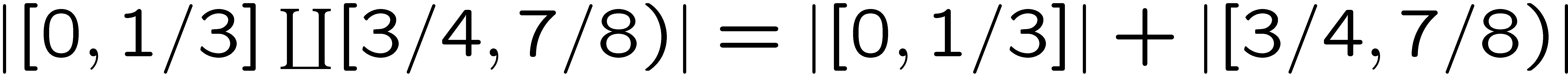 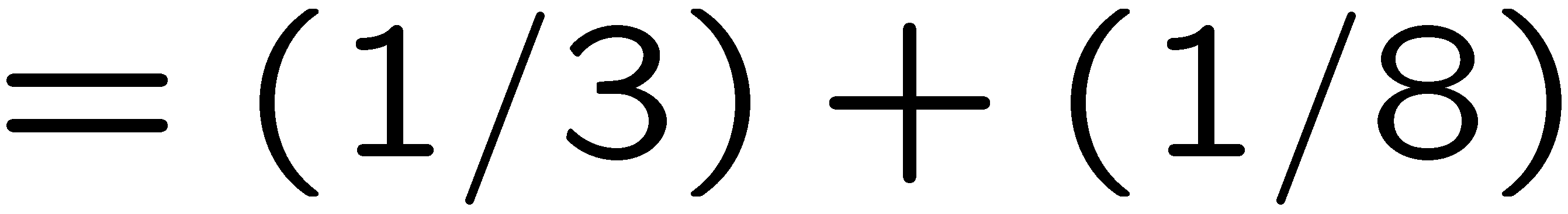 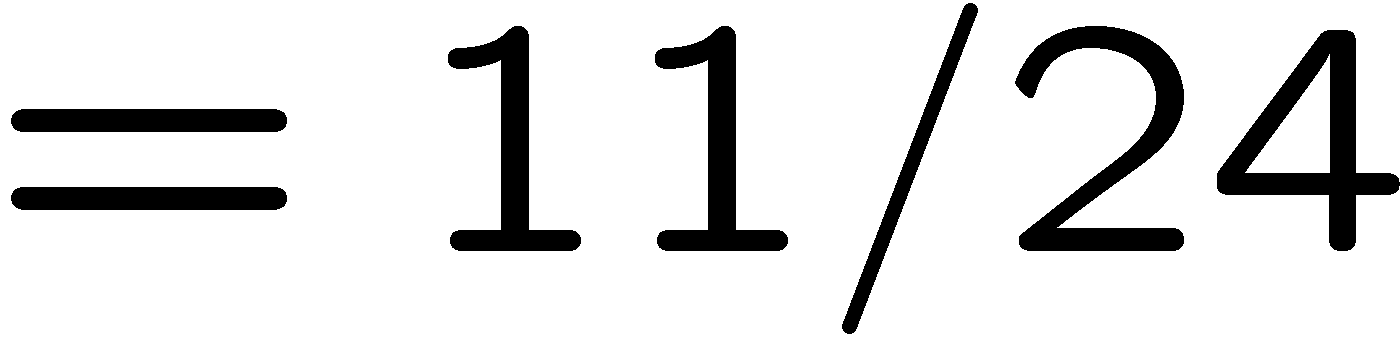 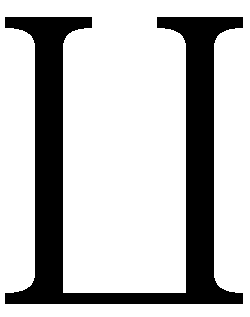 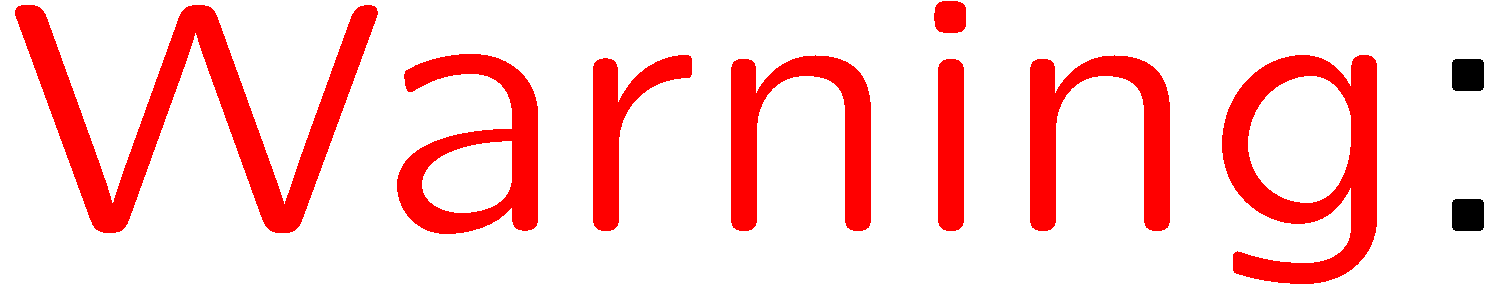 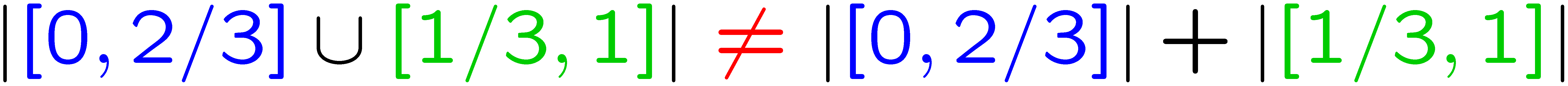 38
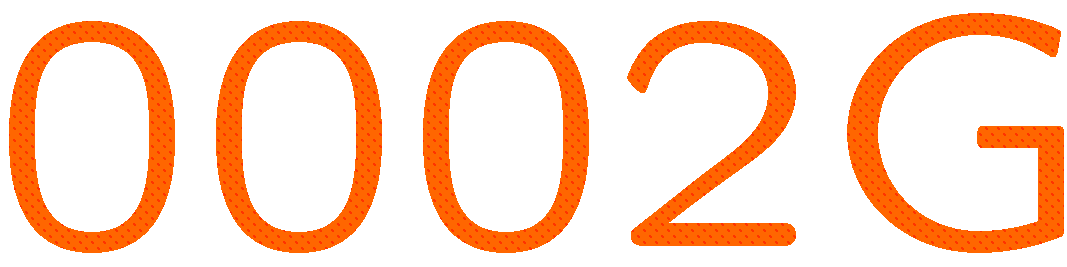 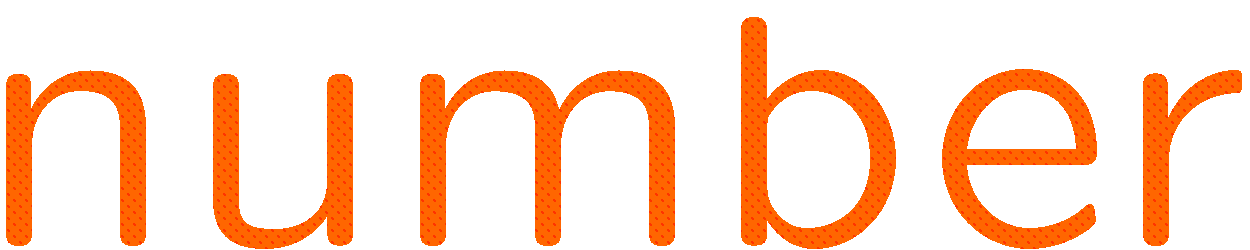 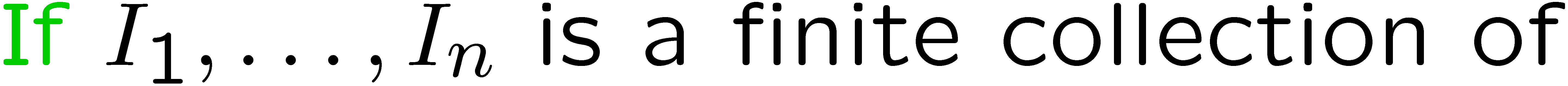 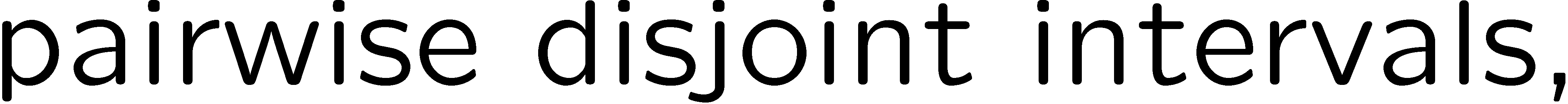 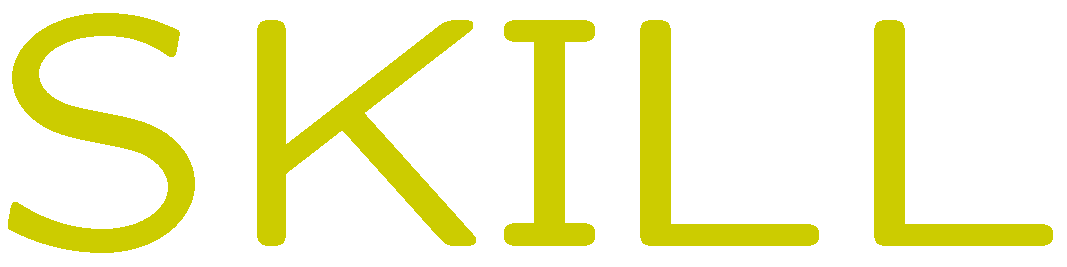 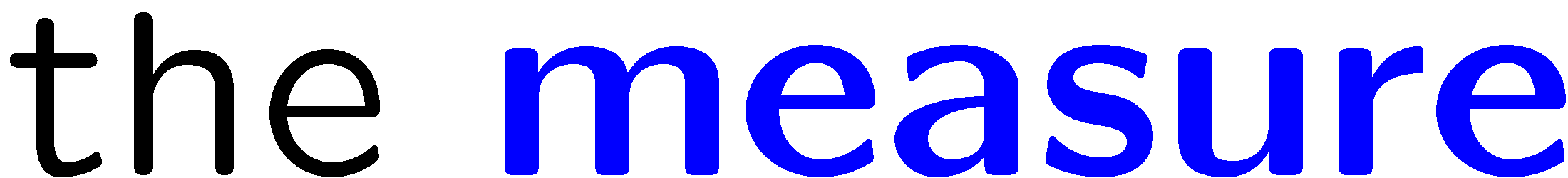 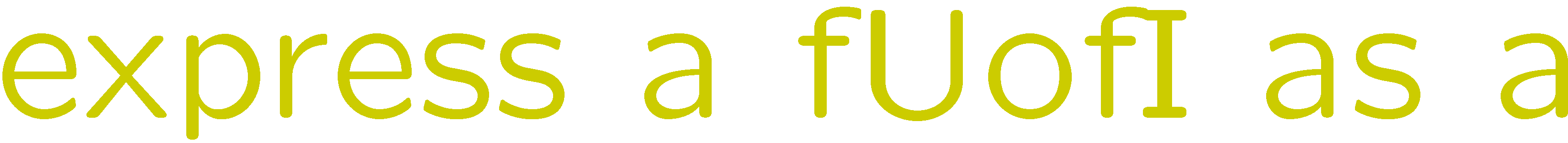 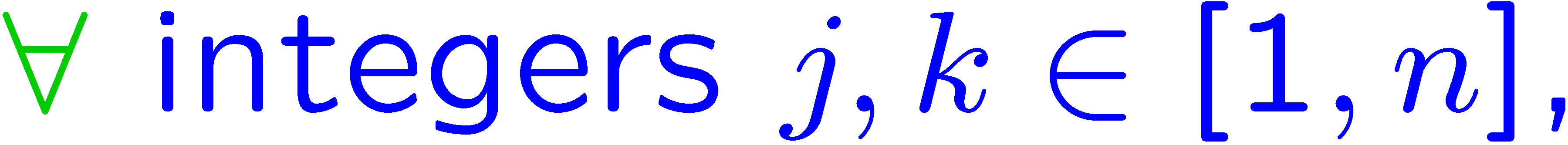 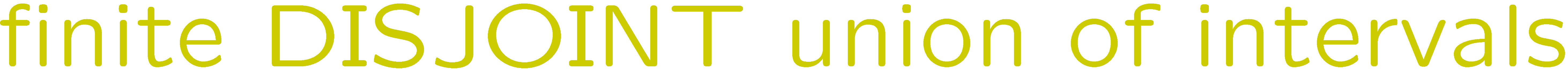 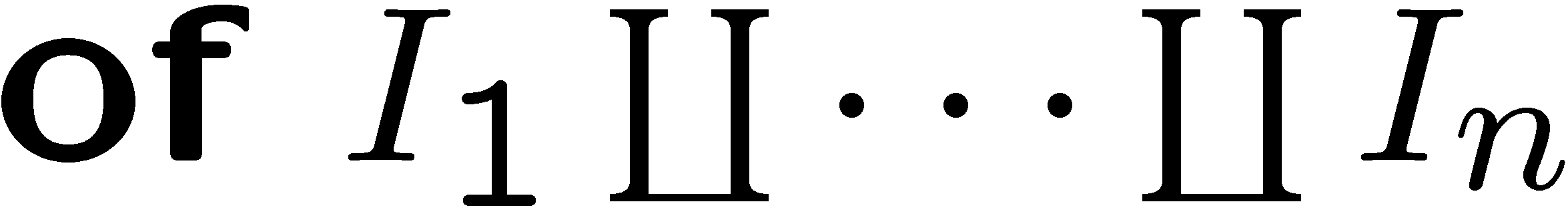 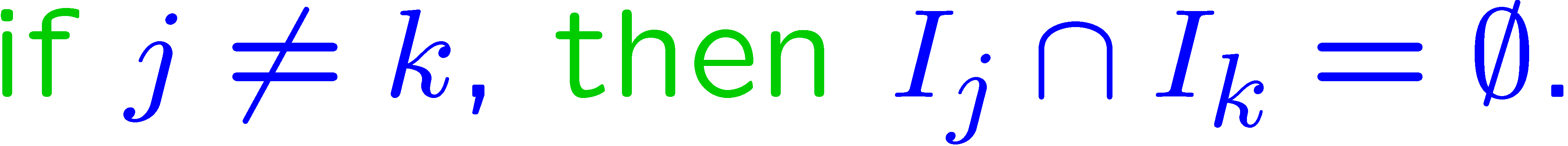 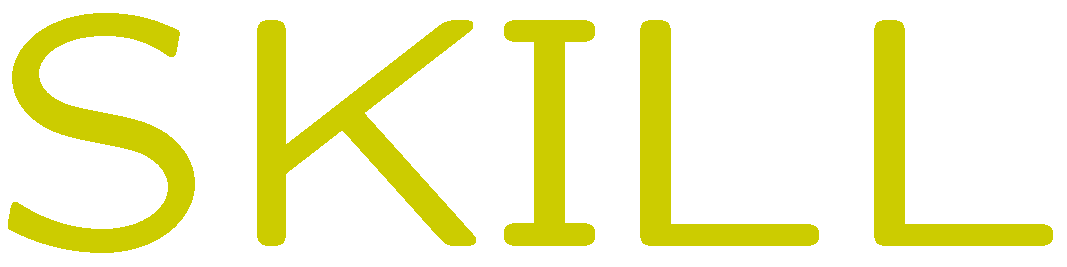 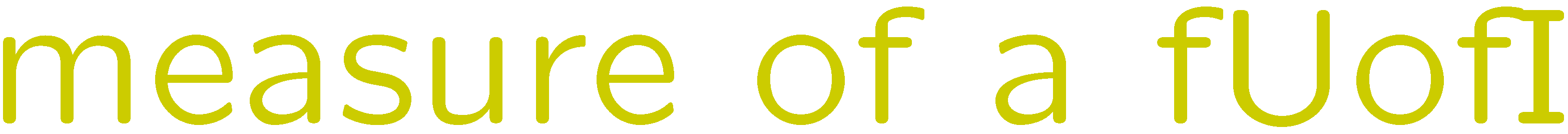 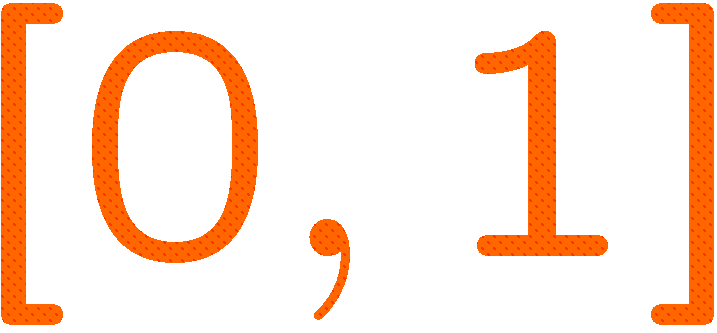 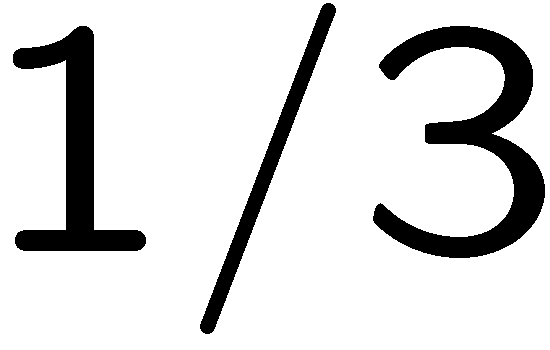 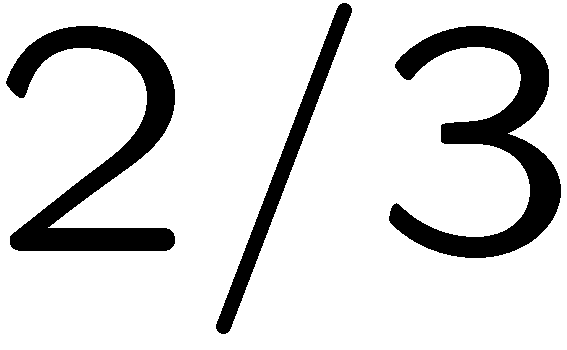 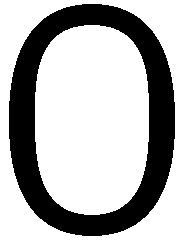 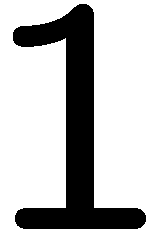 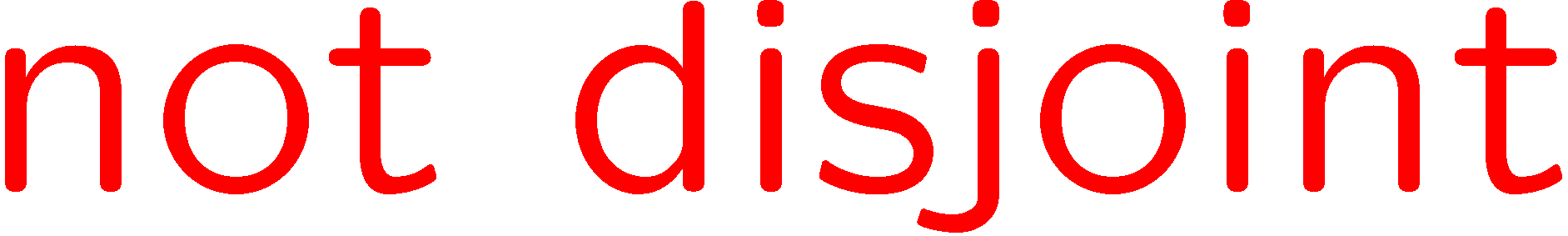 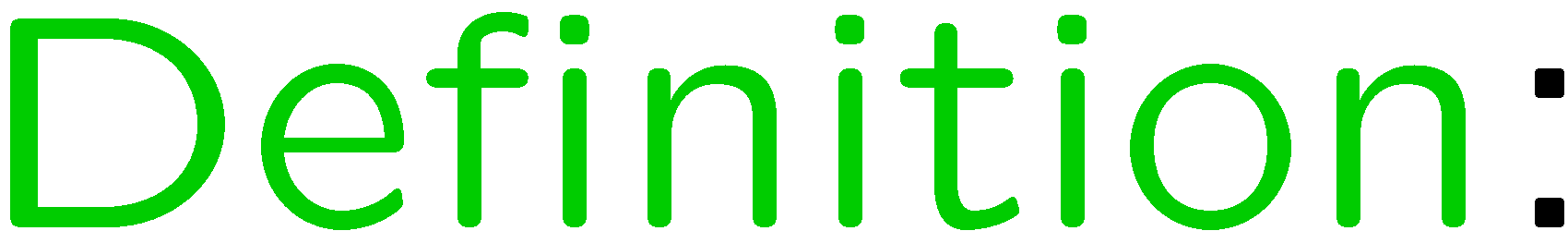 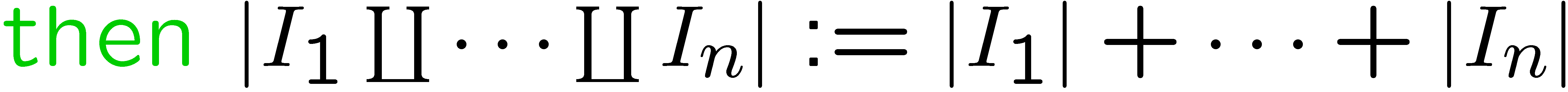 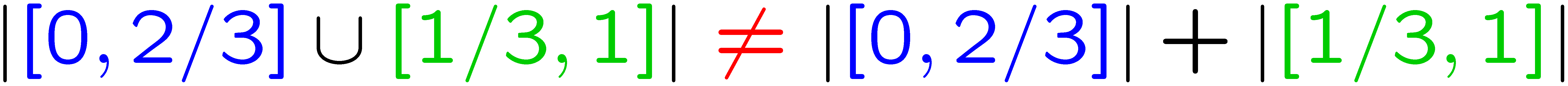 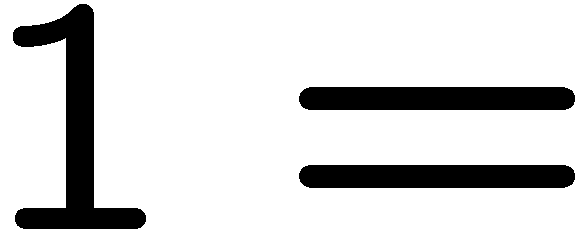 39
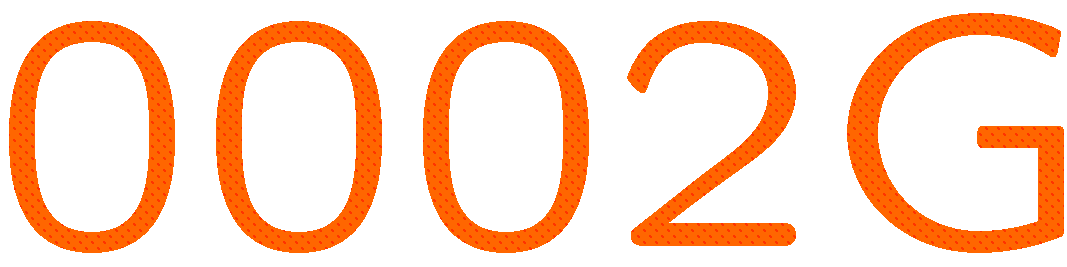 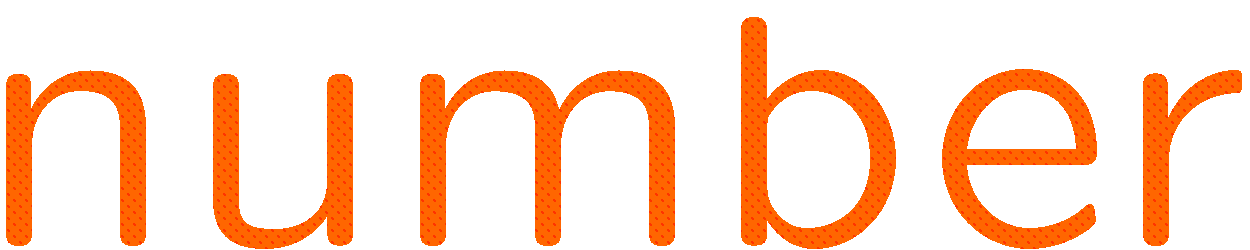 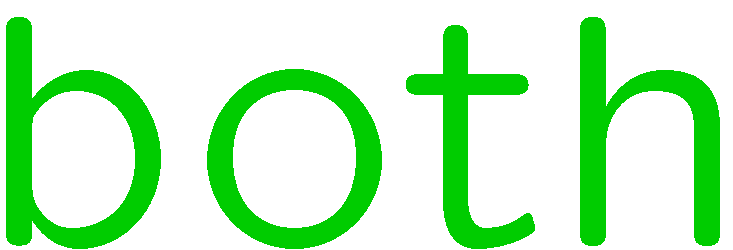 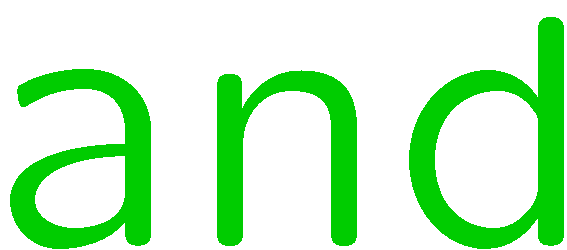 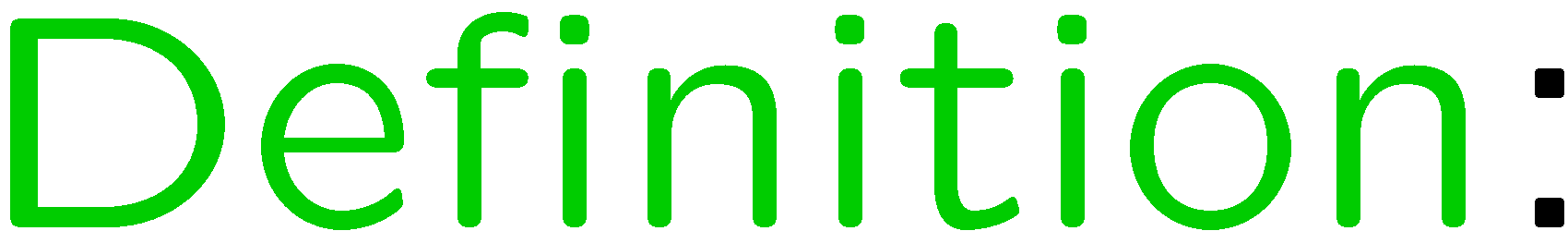 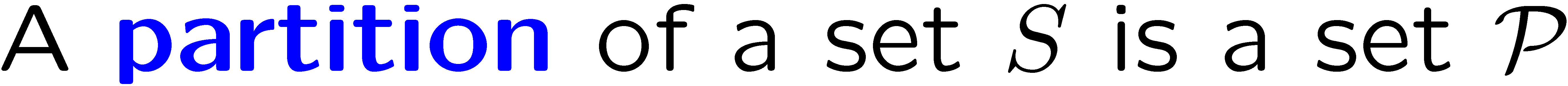 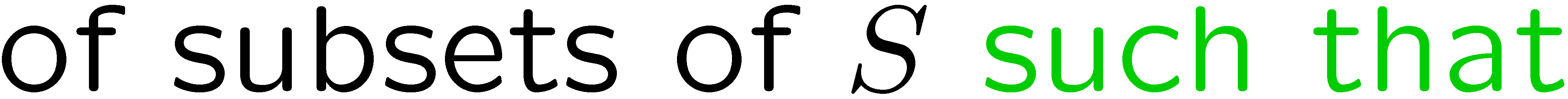 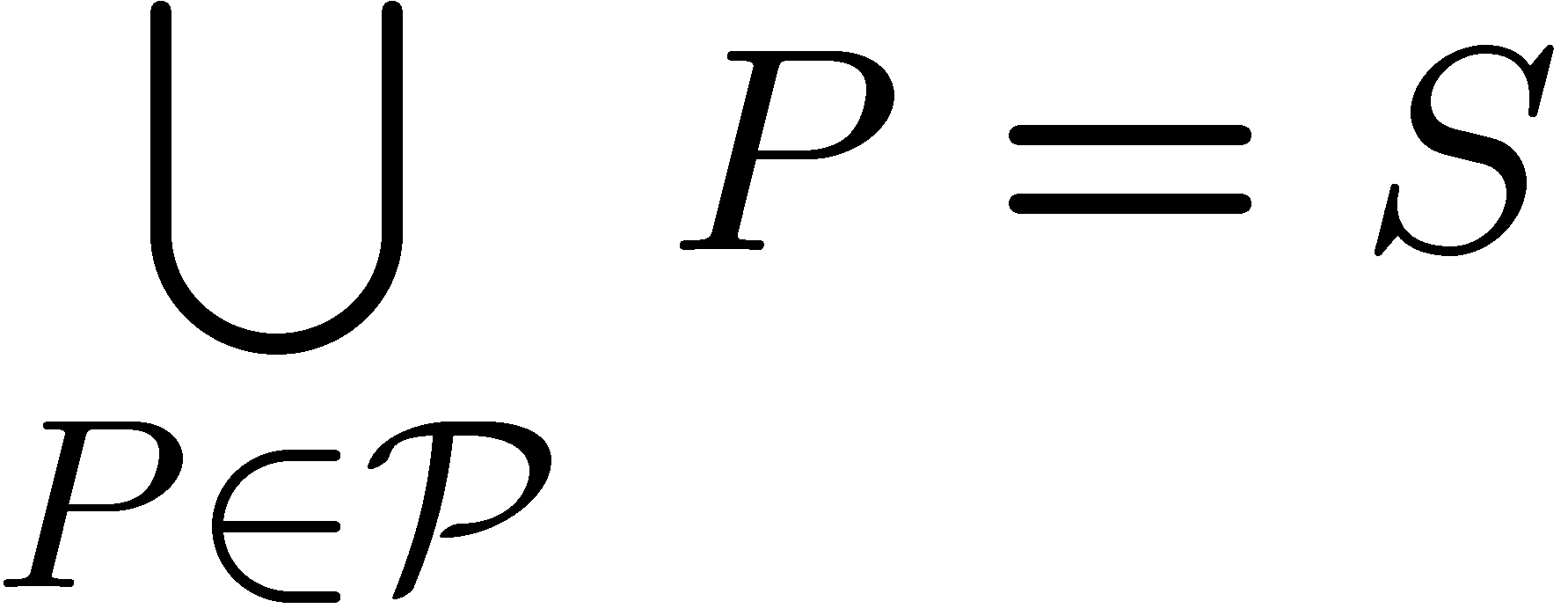 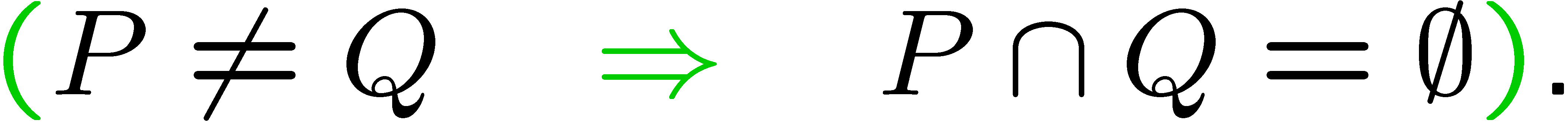 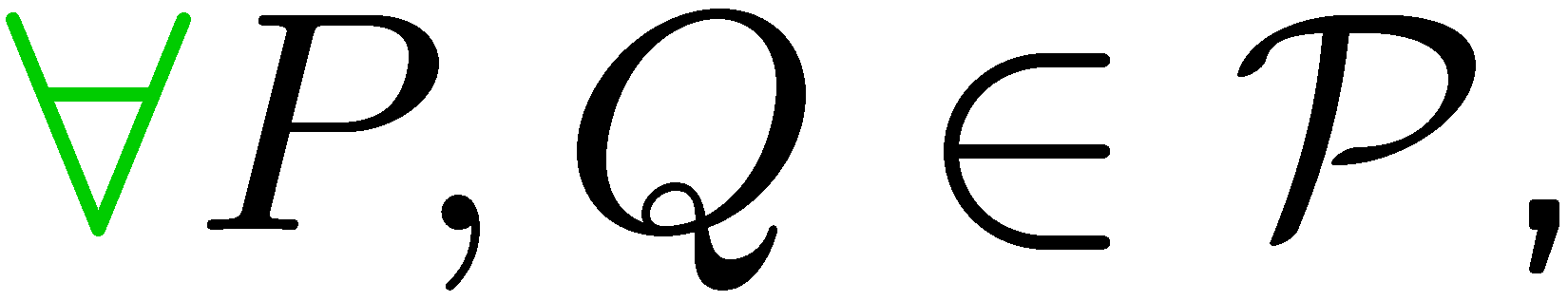 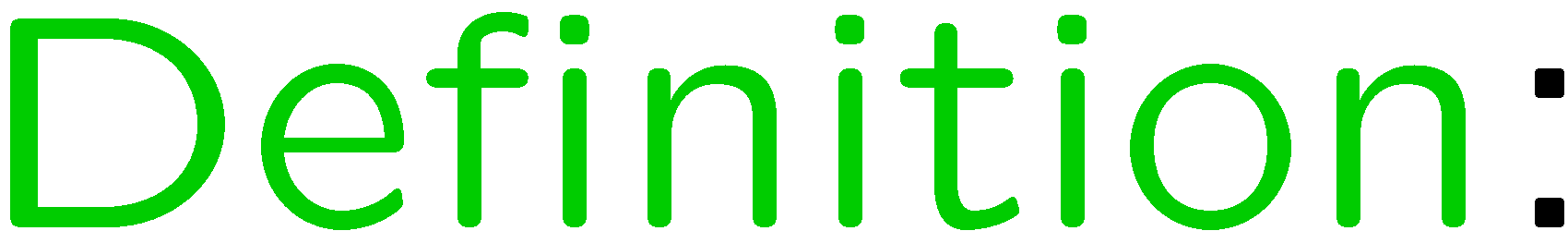 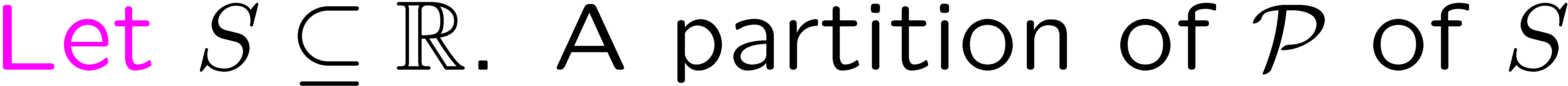 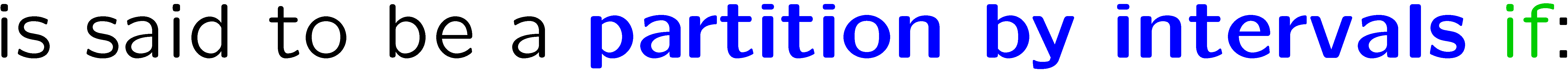 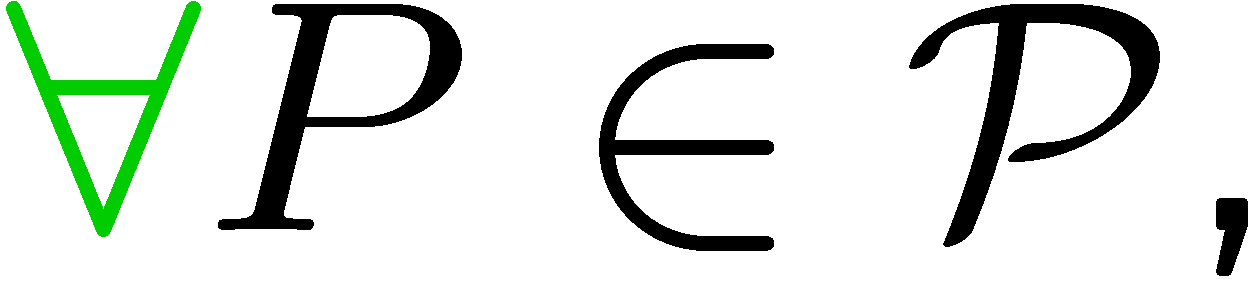 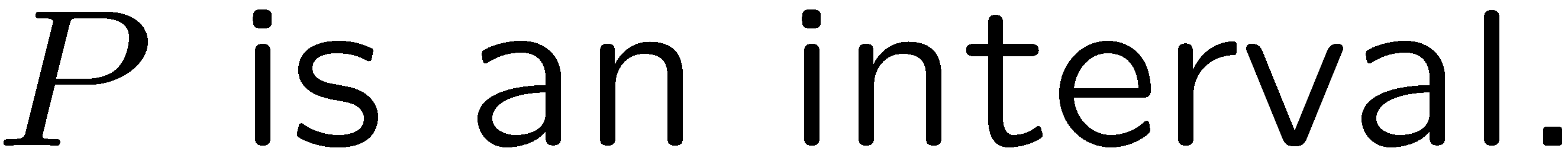 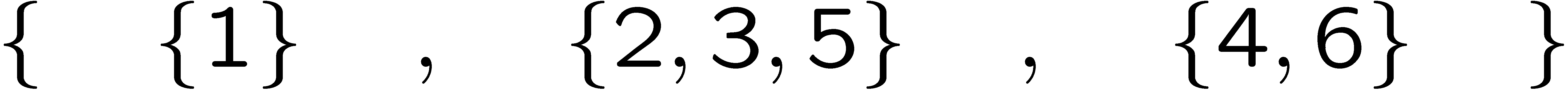 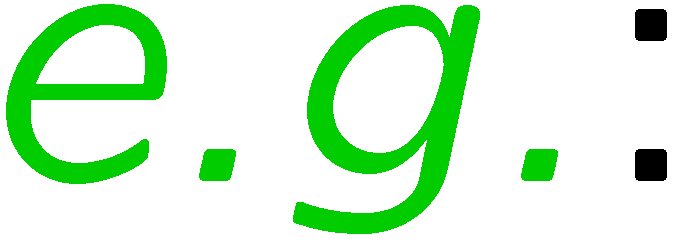 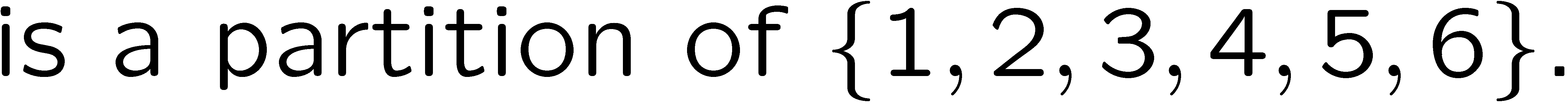 40
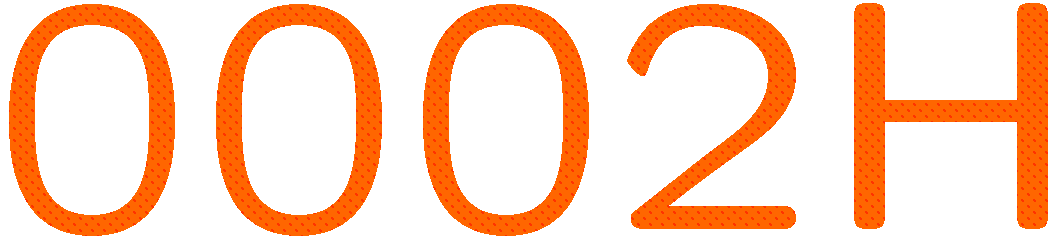 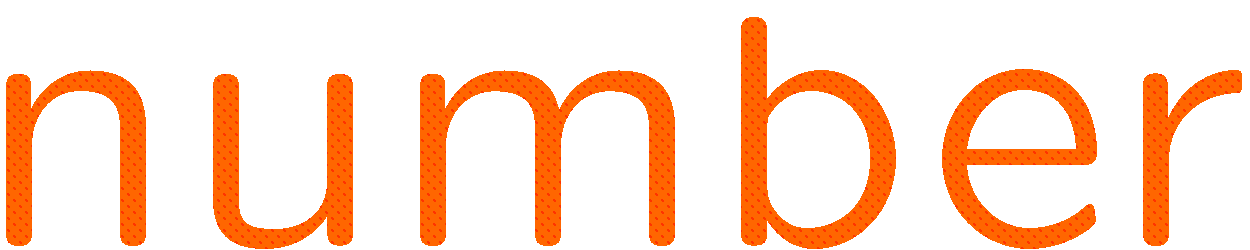 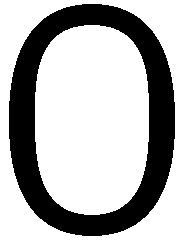 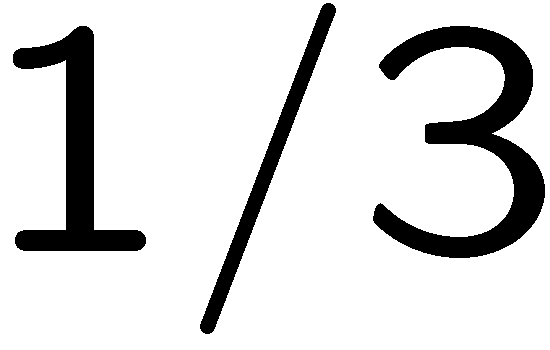 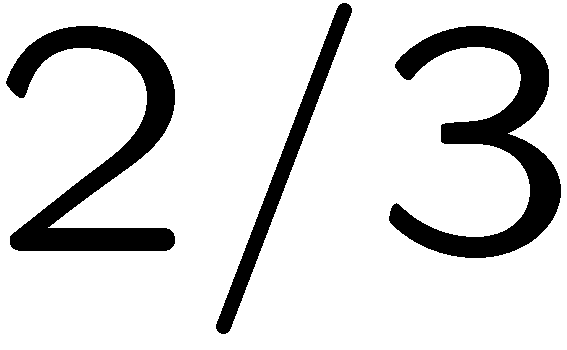 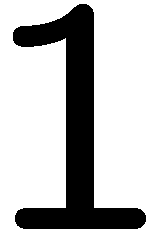 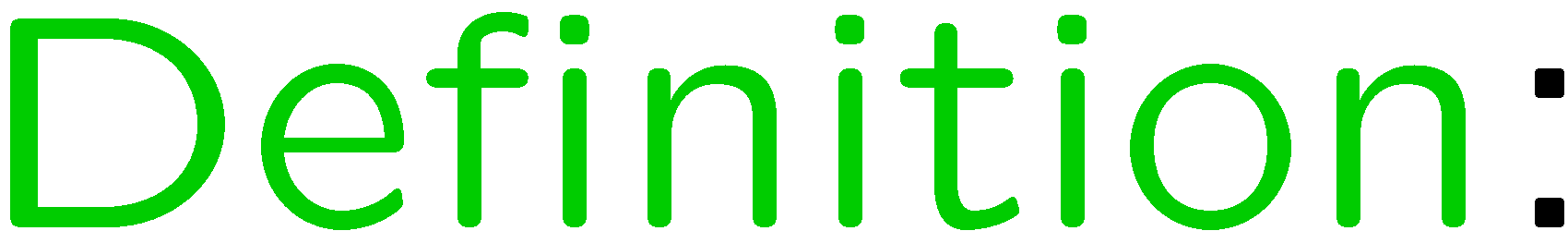 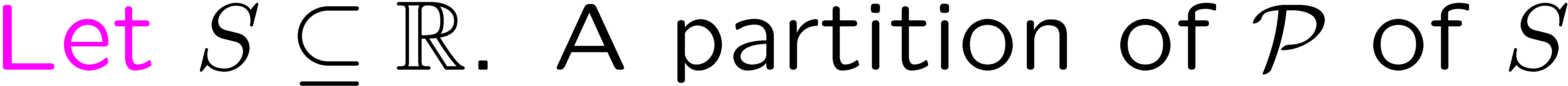 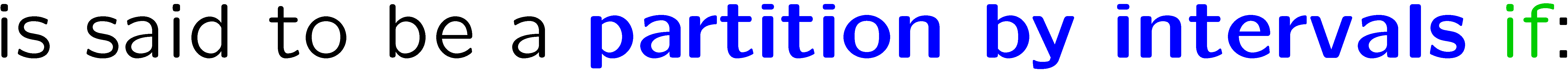 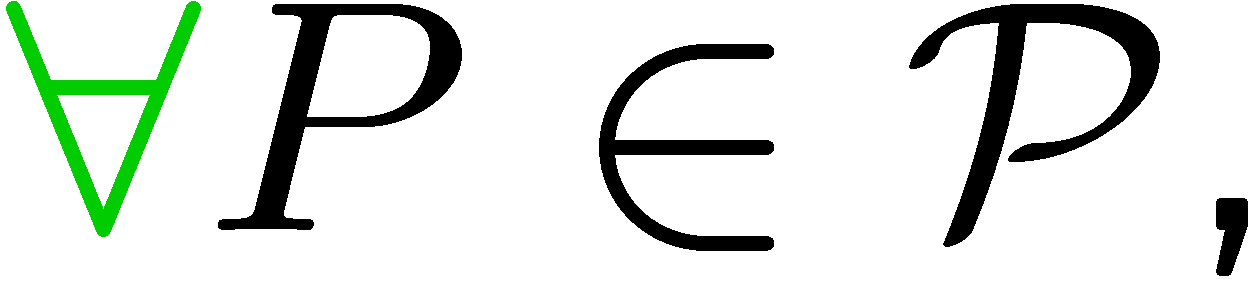 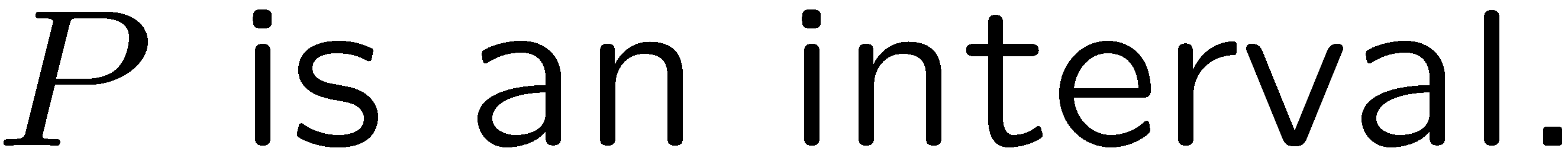 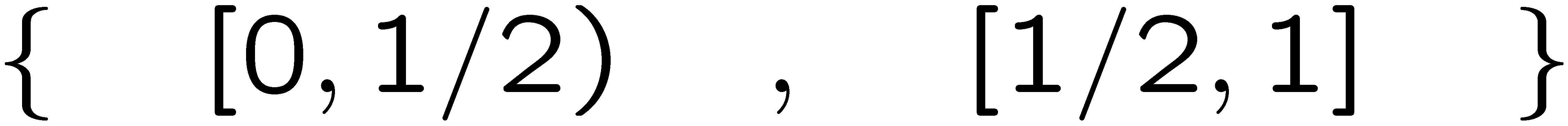 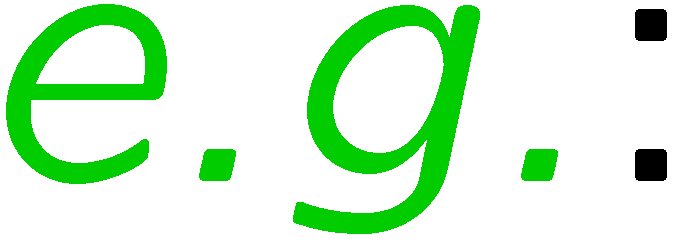 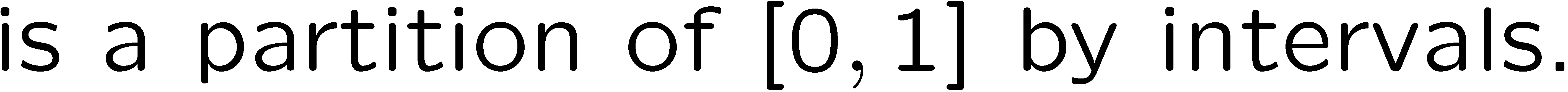 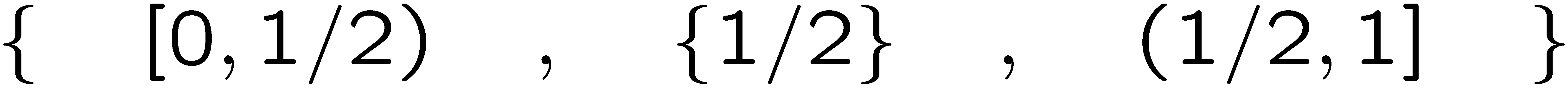 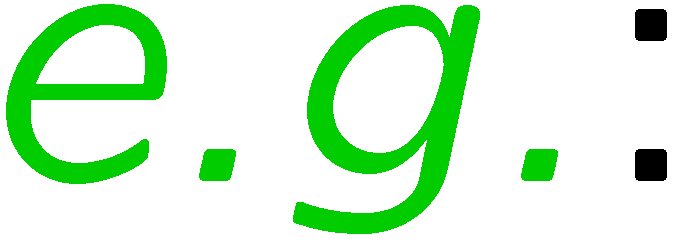 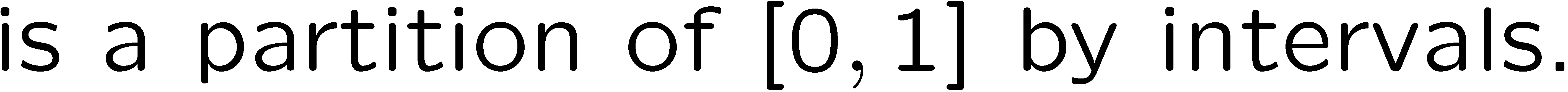 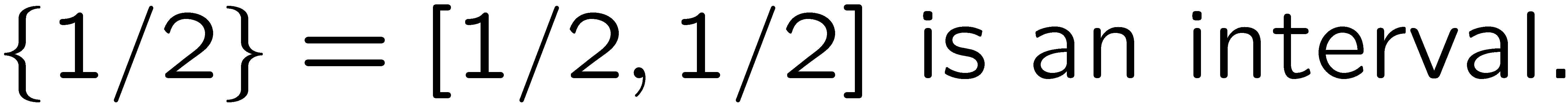 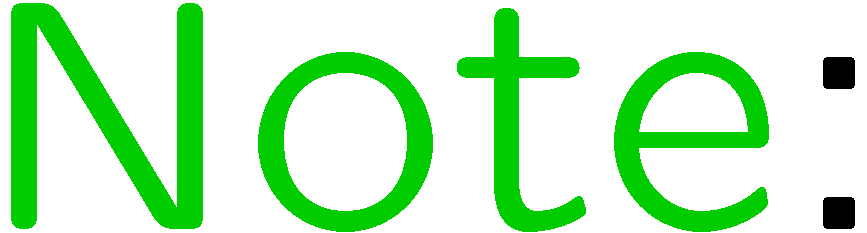 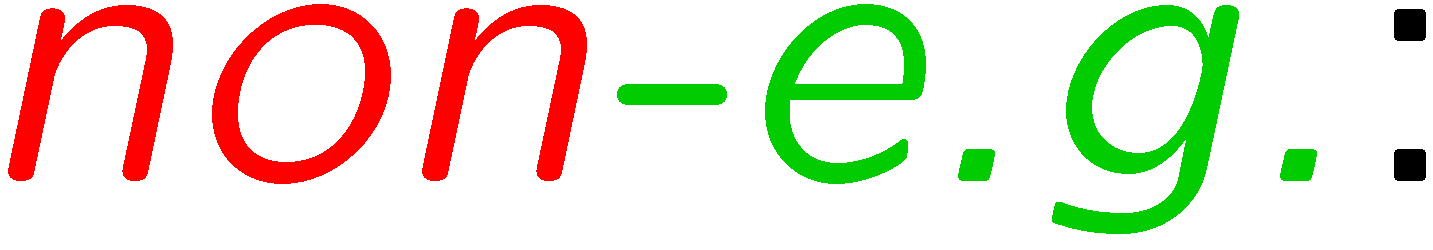 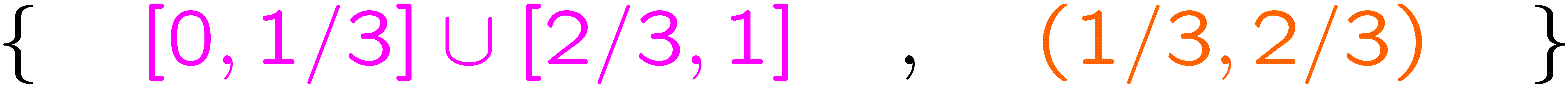 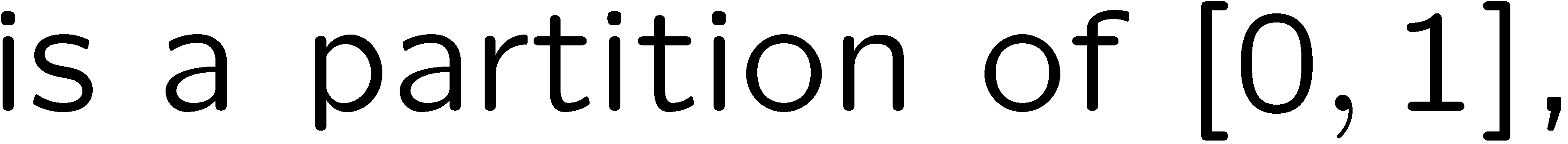 41
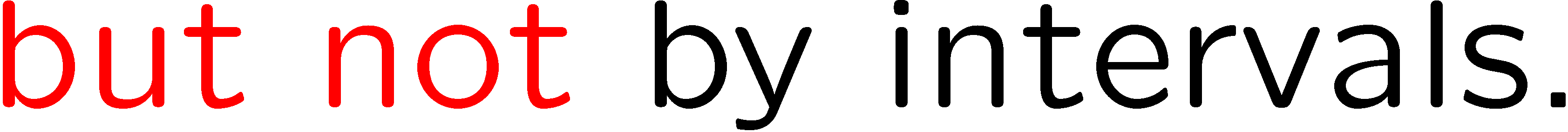 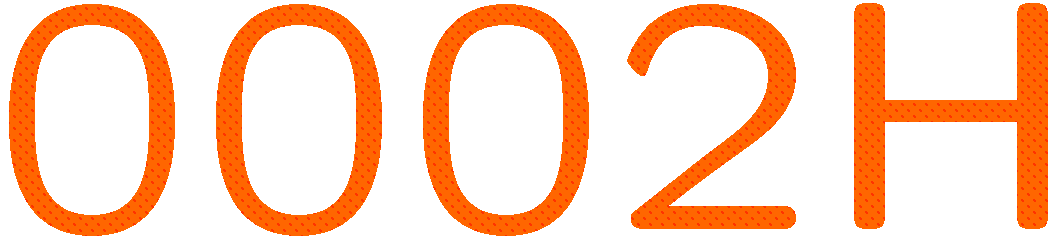 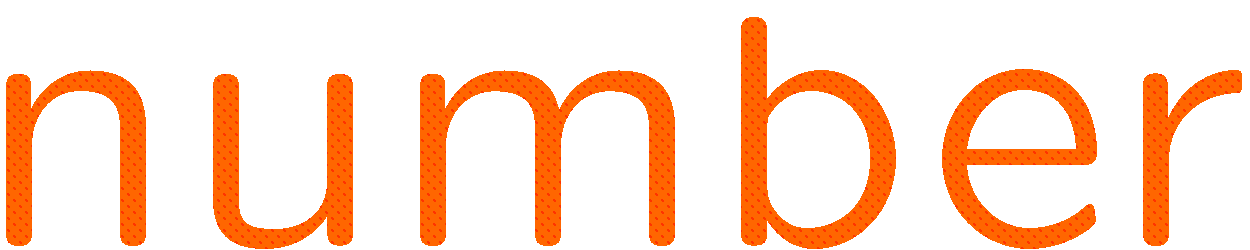 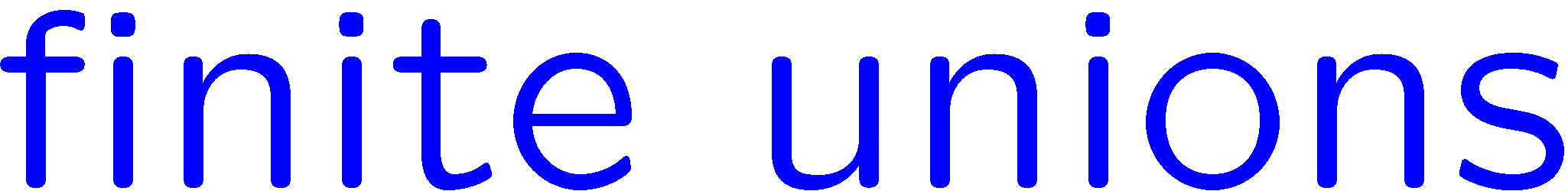 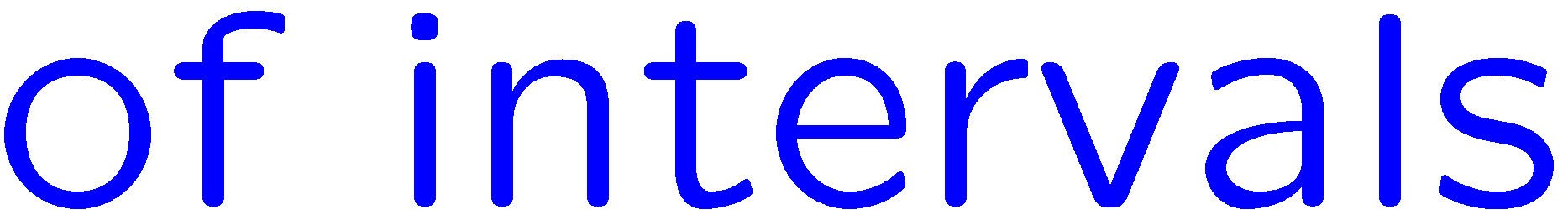 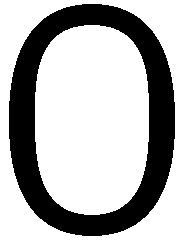 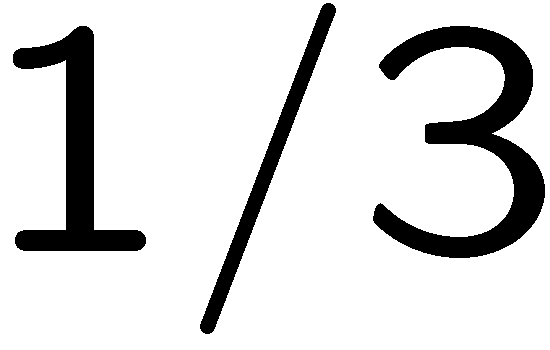 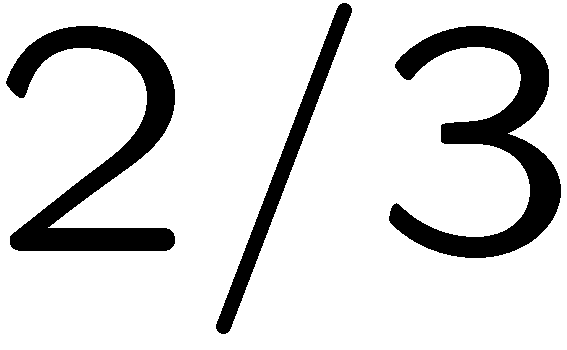 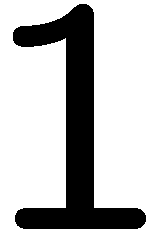 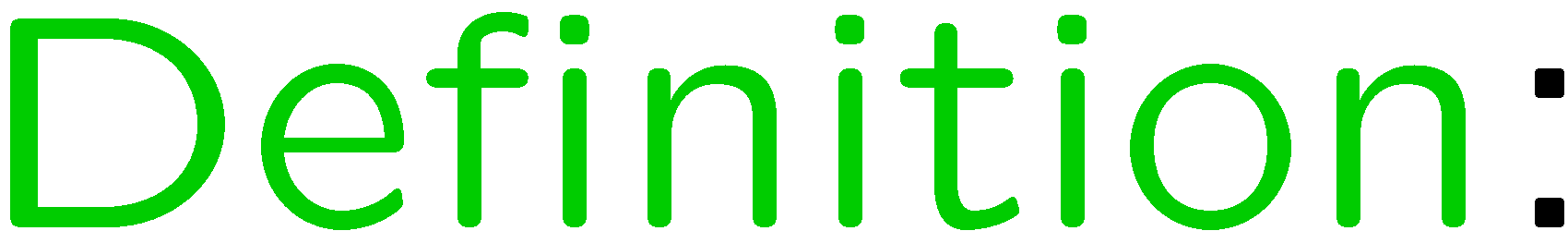 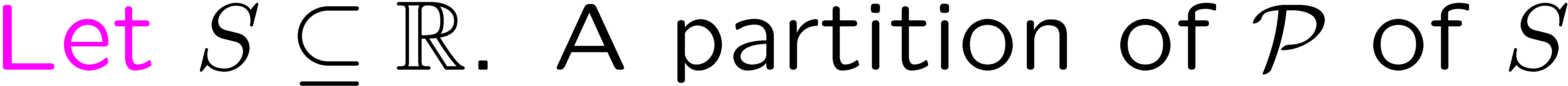 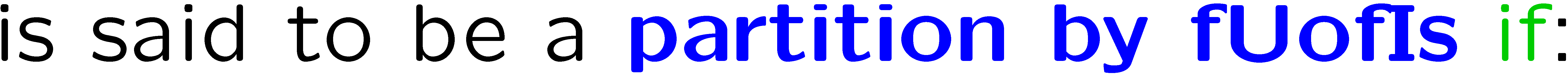 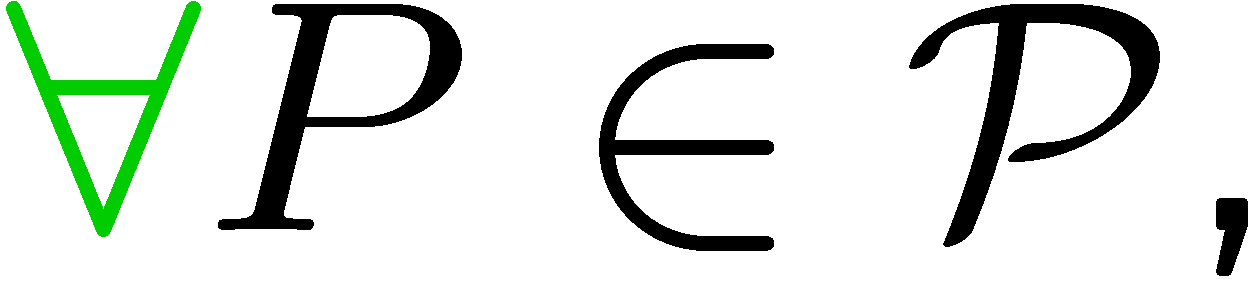 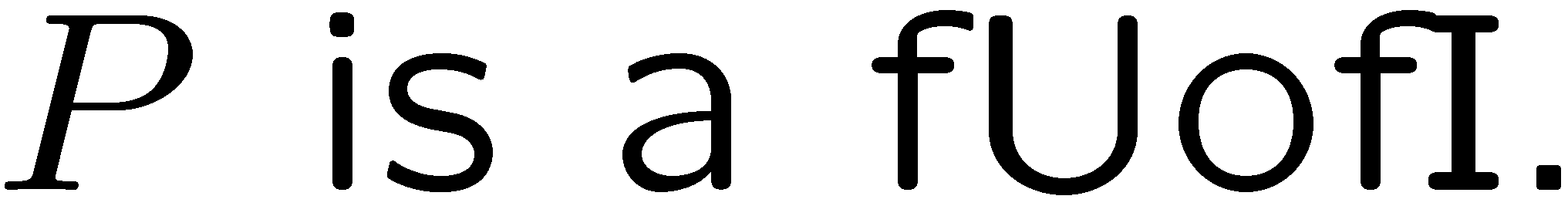 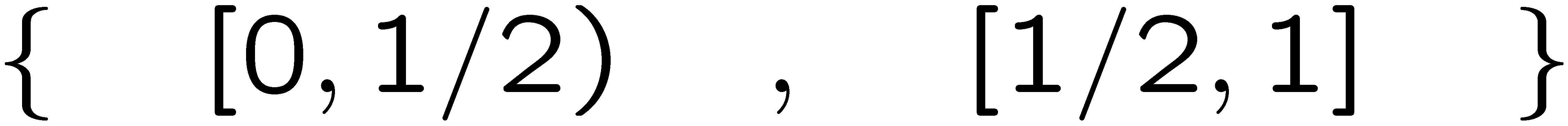 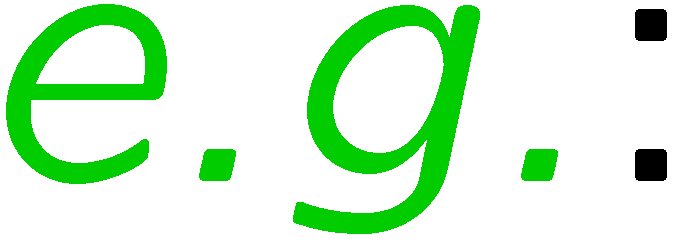 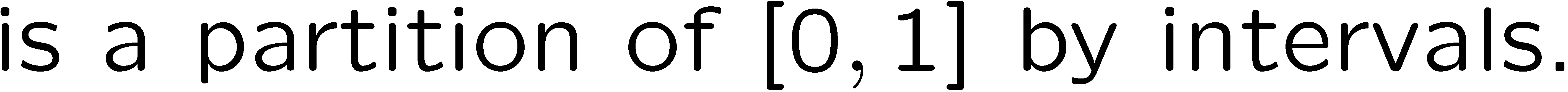 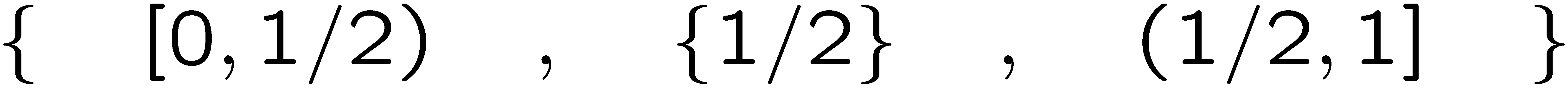 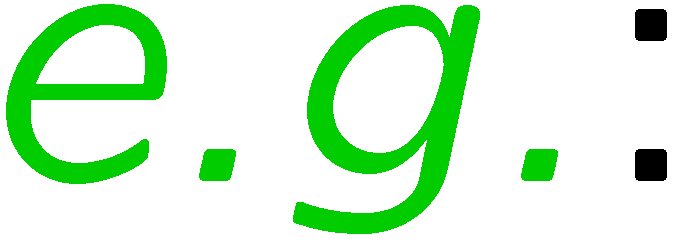 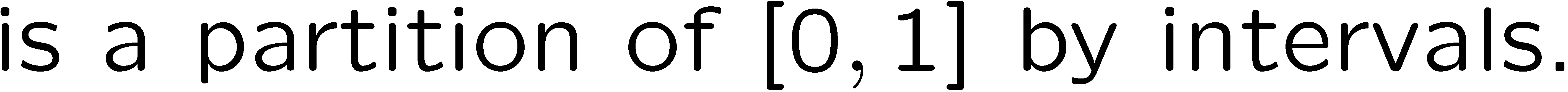 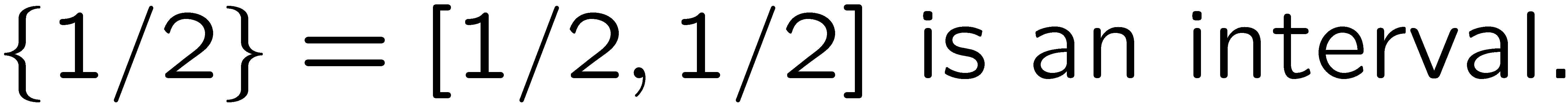 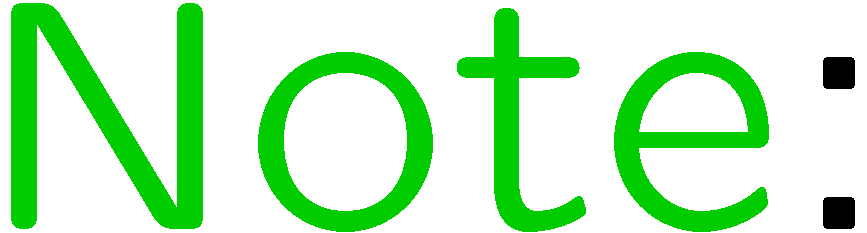 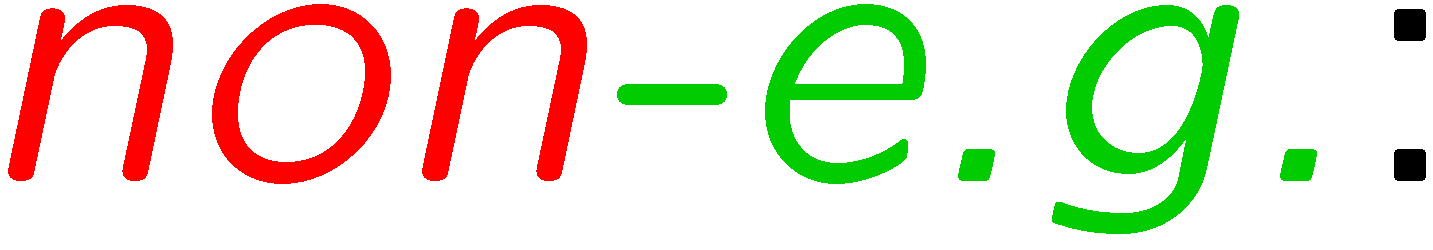 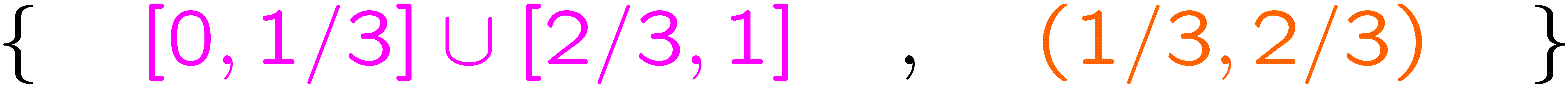 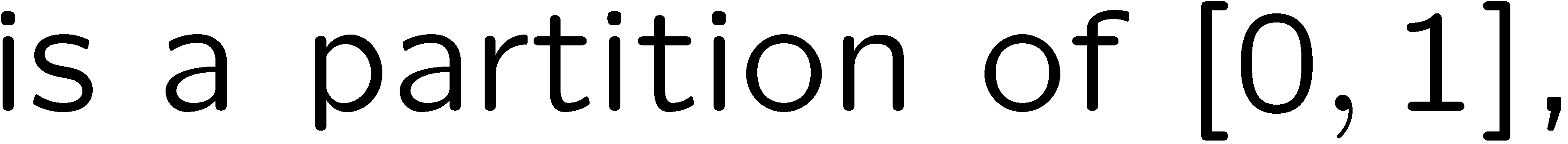 42
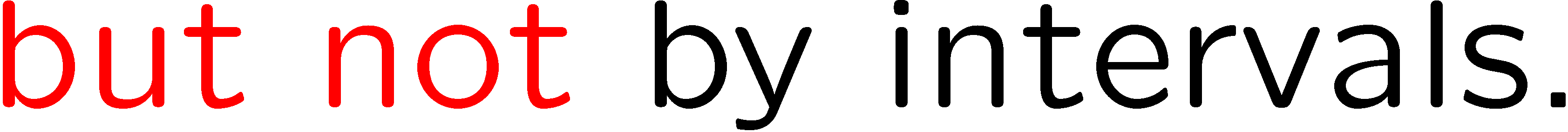 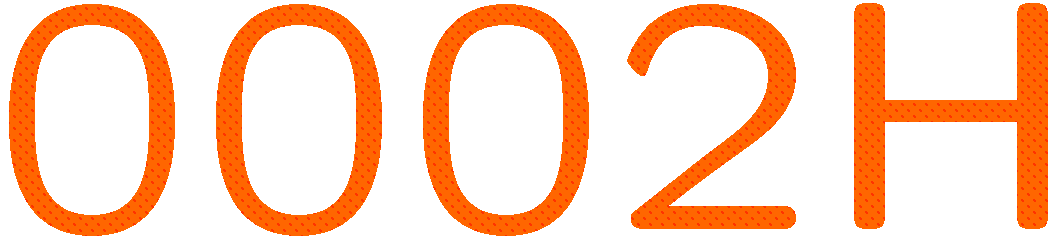 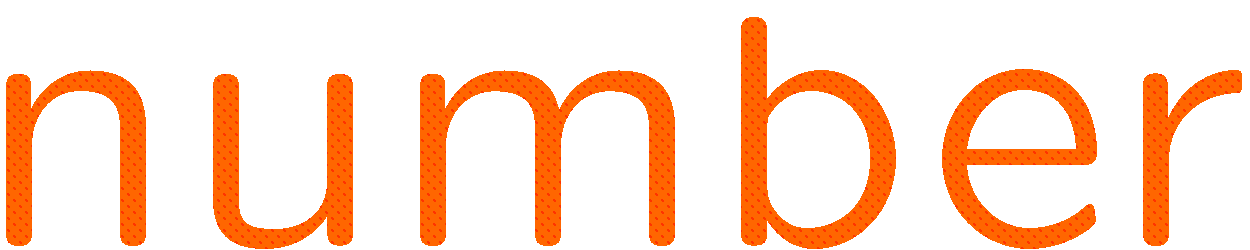 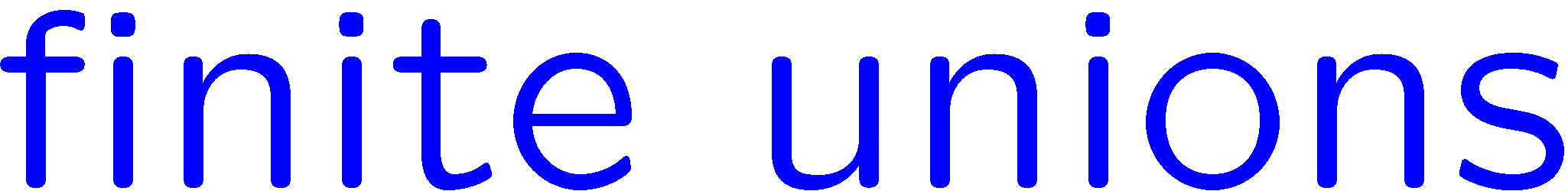 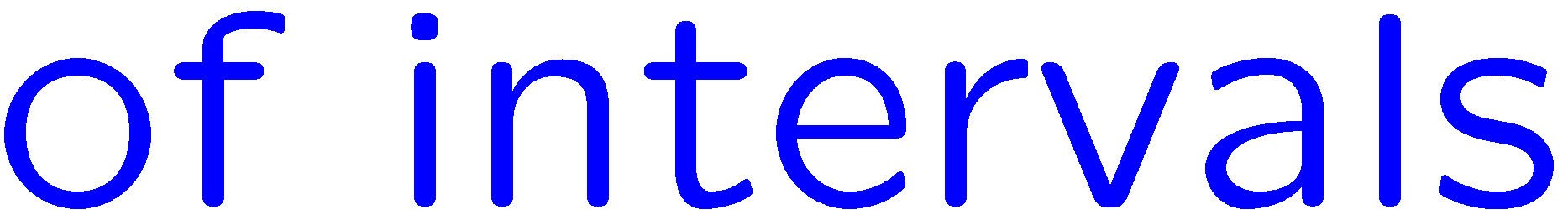 STOP
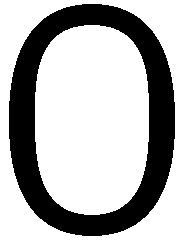 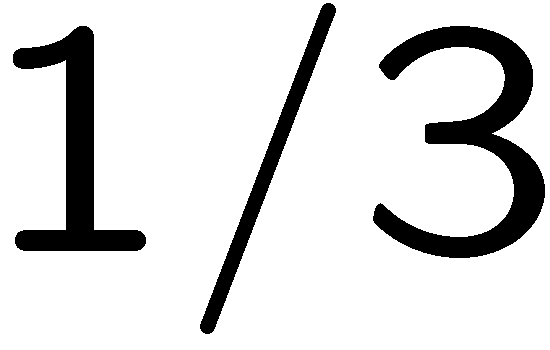 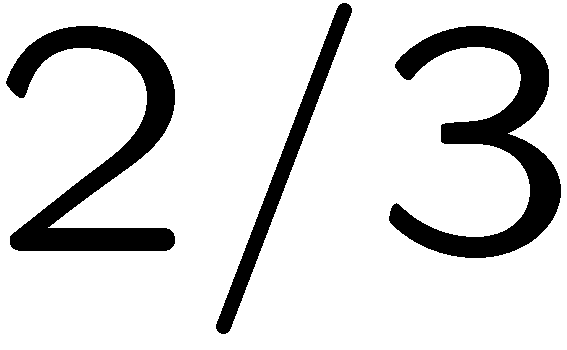 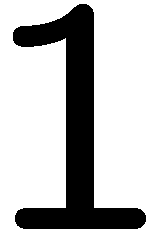 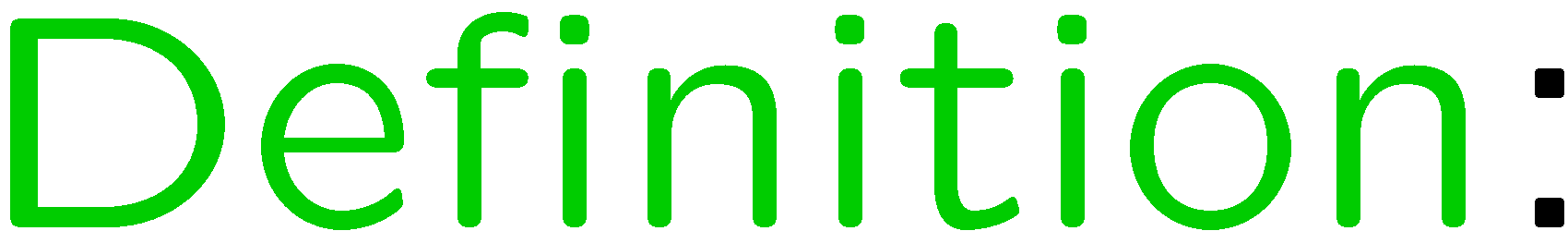 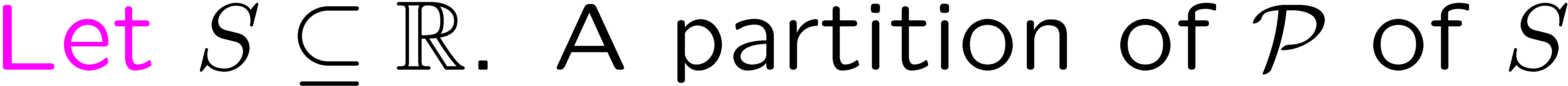 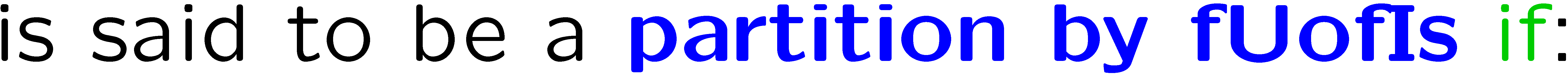 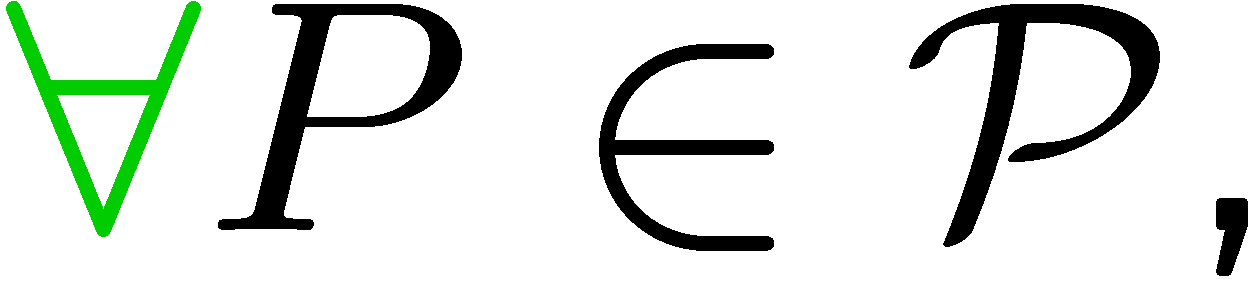 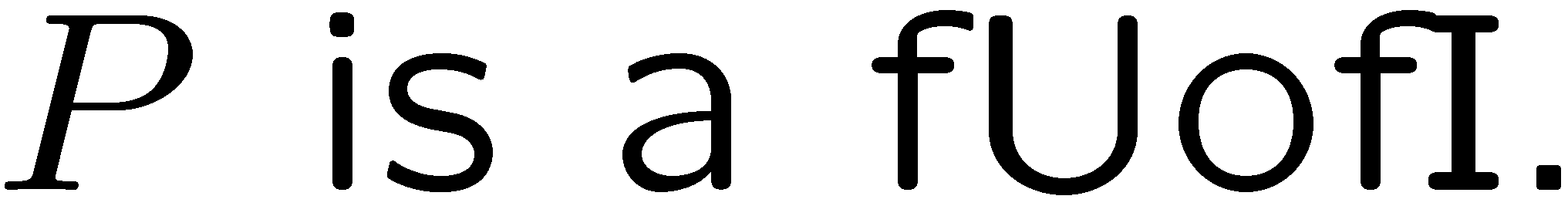 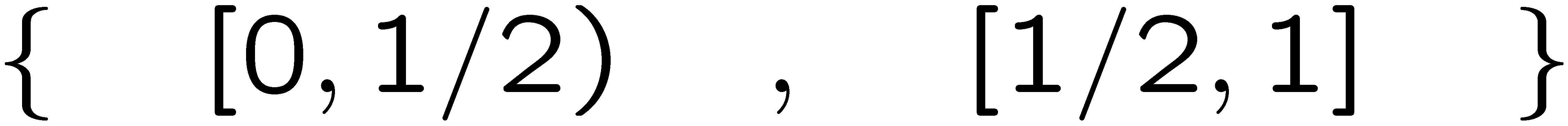 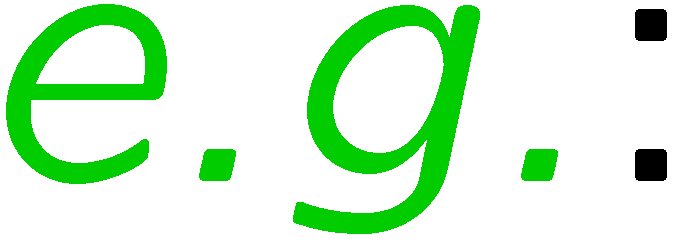 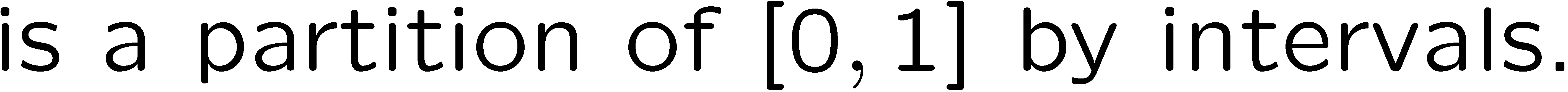 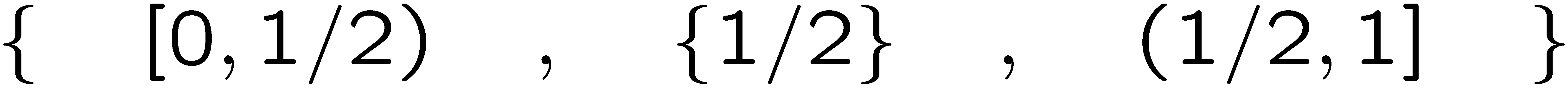 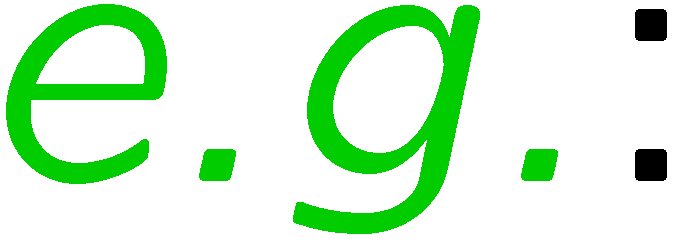 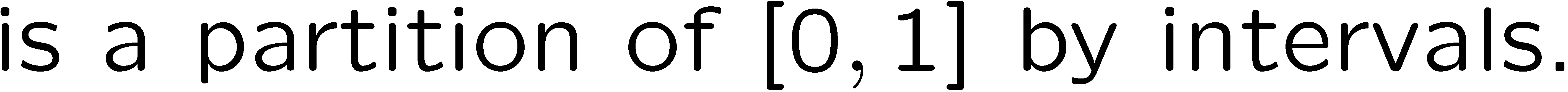 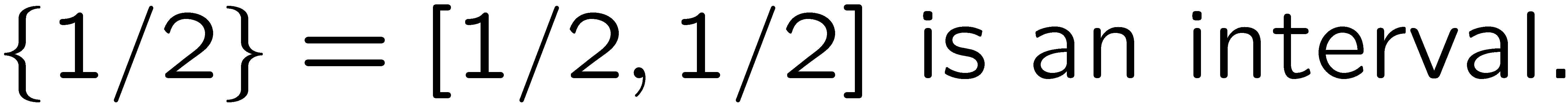 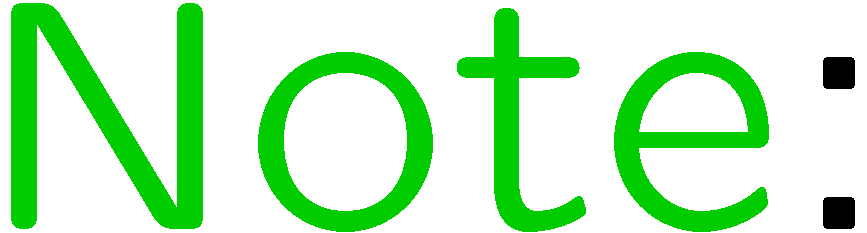 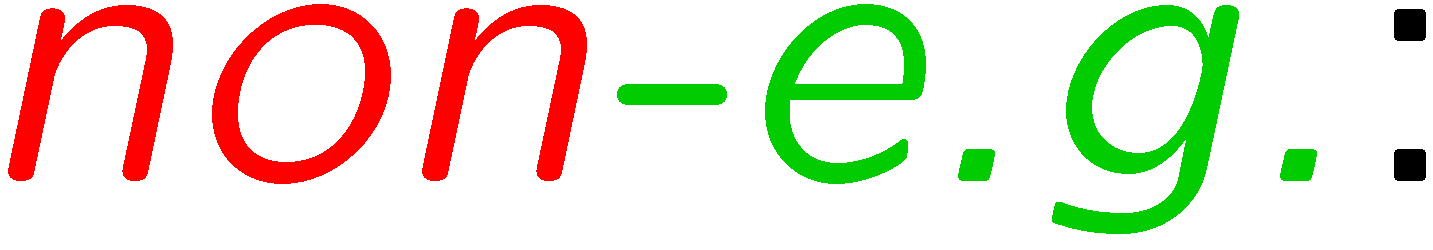 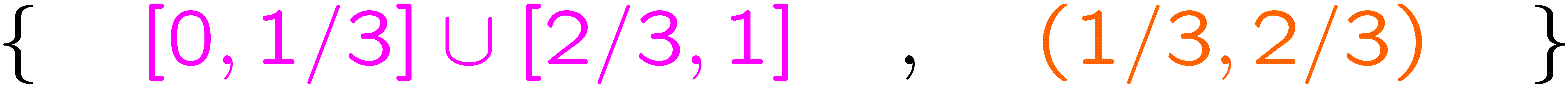 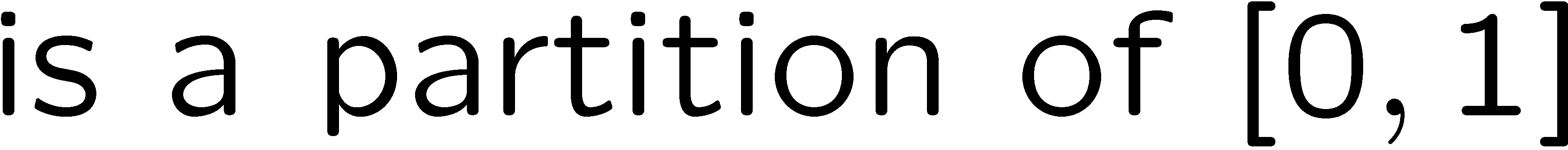 43
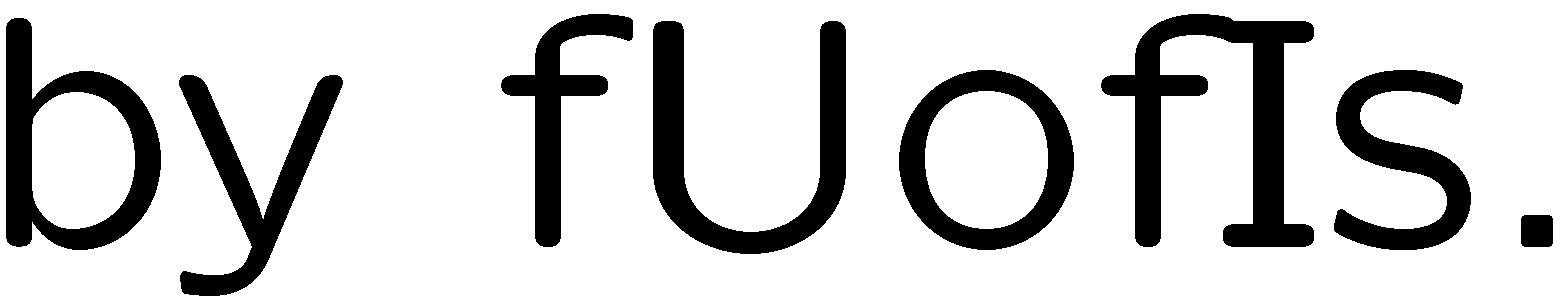 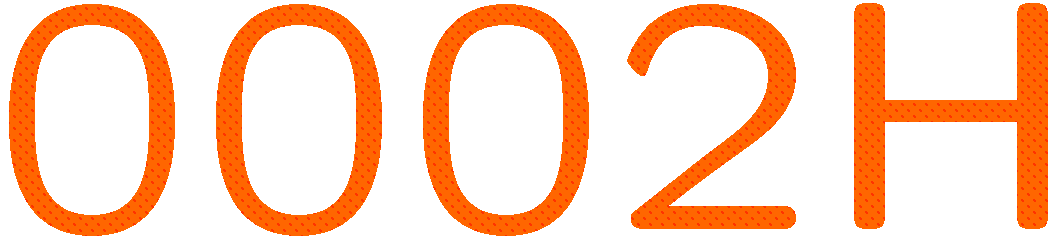 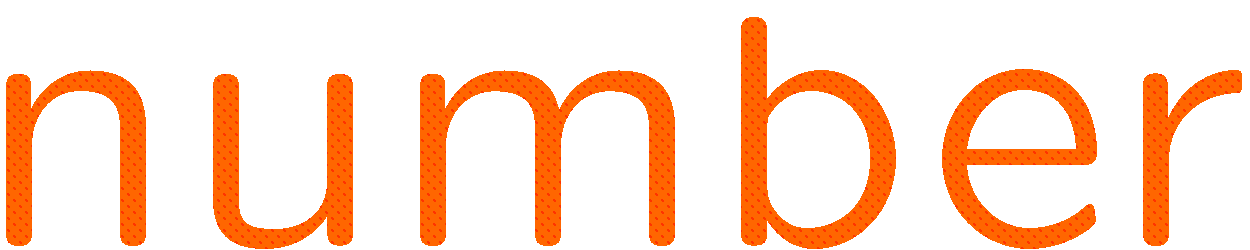